Peningamál 2017/4
Myndir
I Efnahagshorfur, lykilforsendur og helstu óvissuþættir
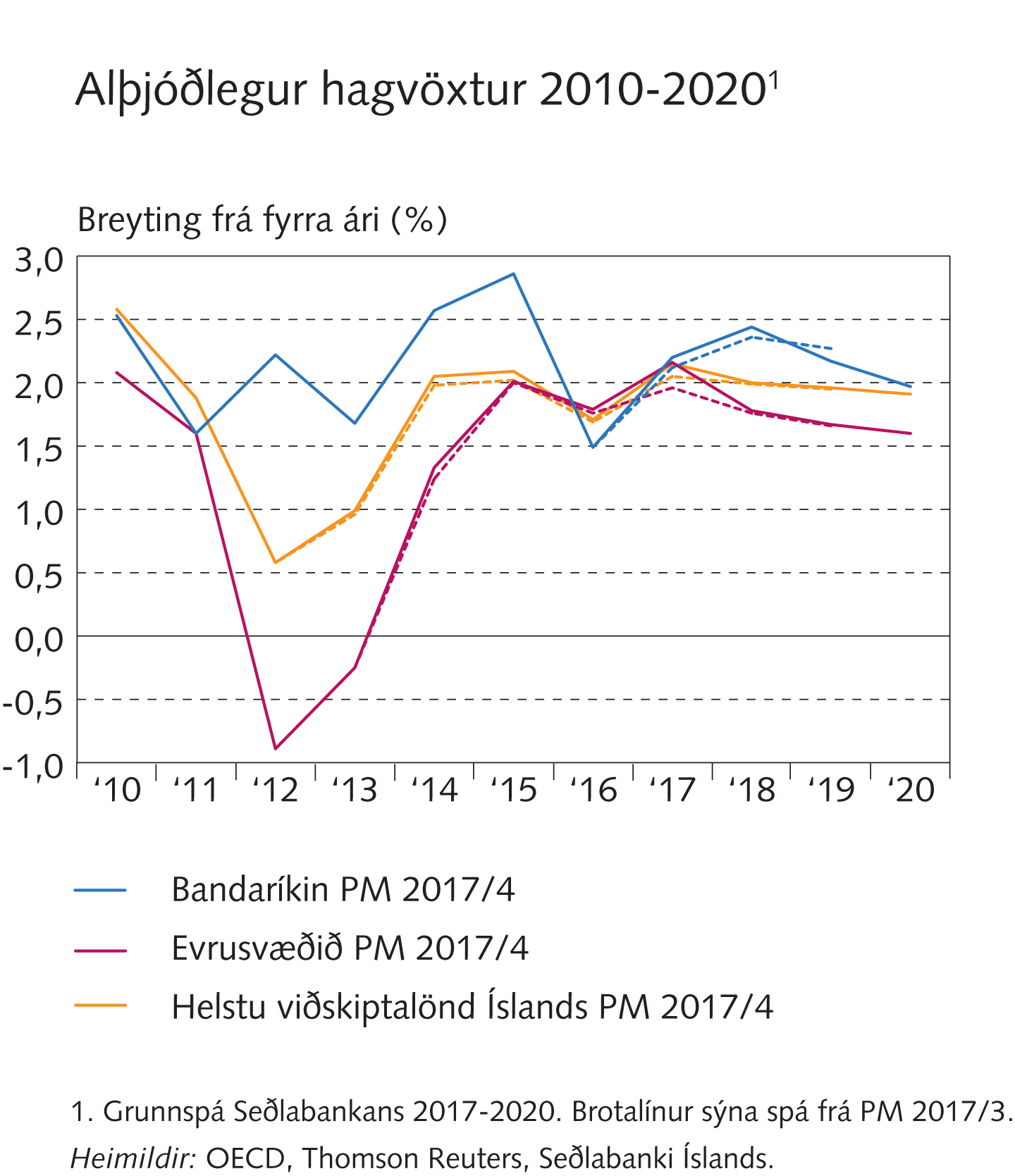 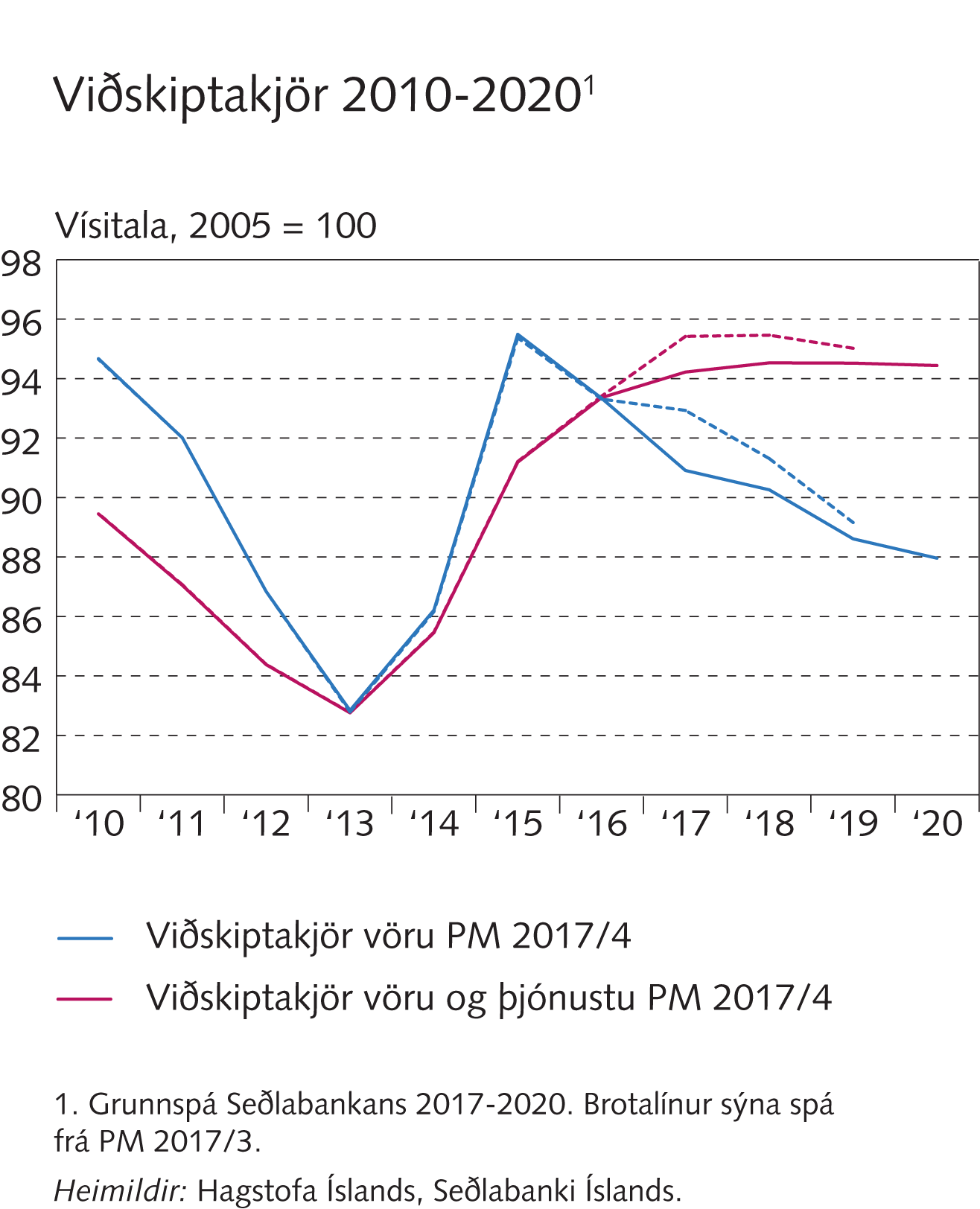 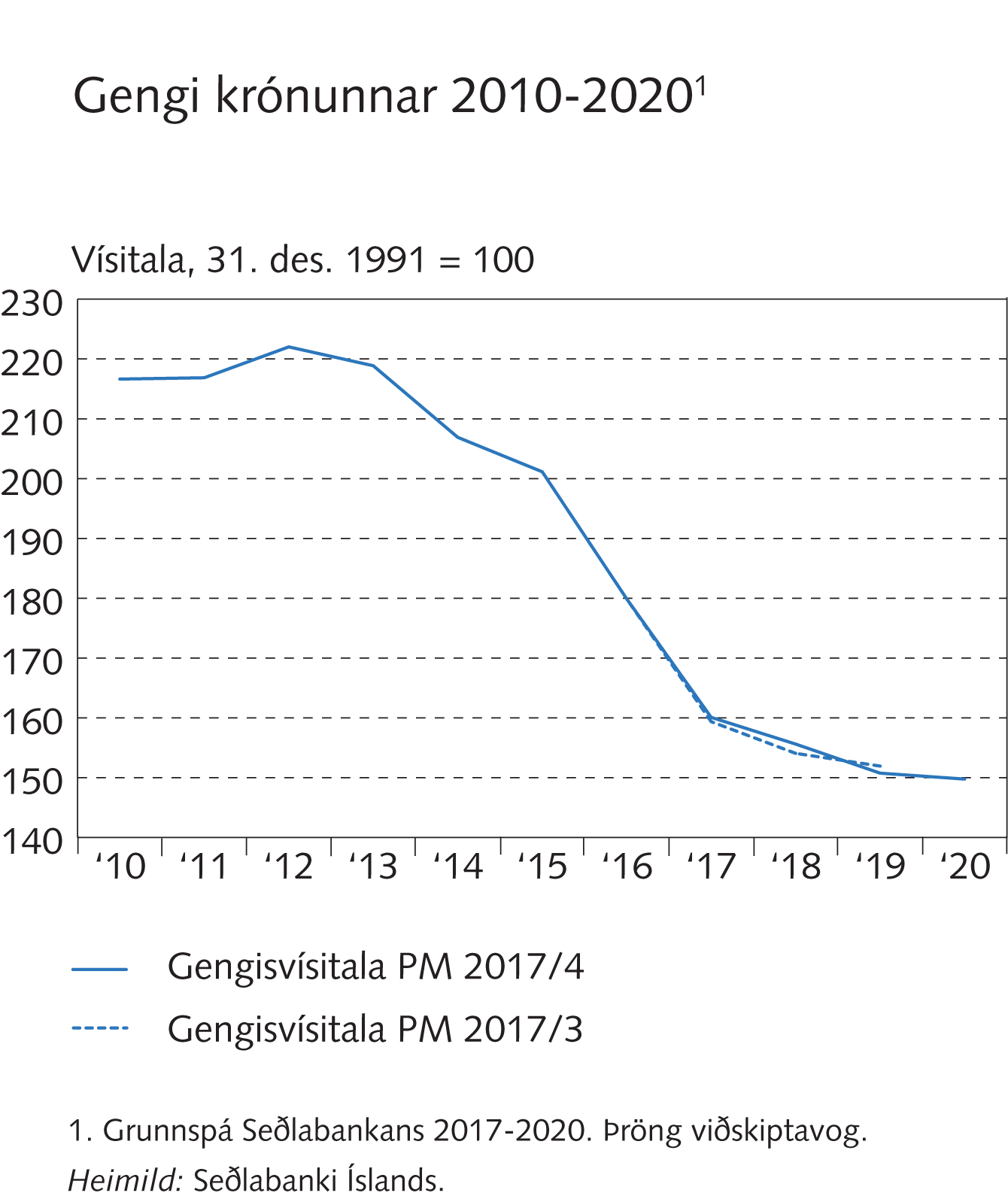 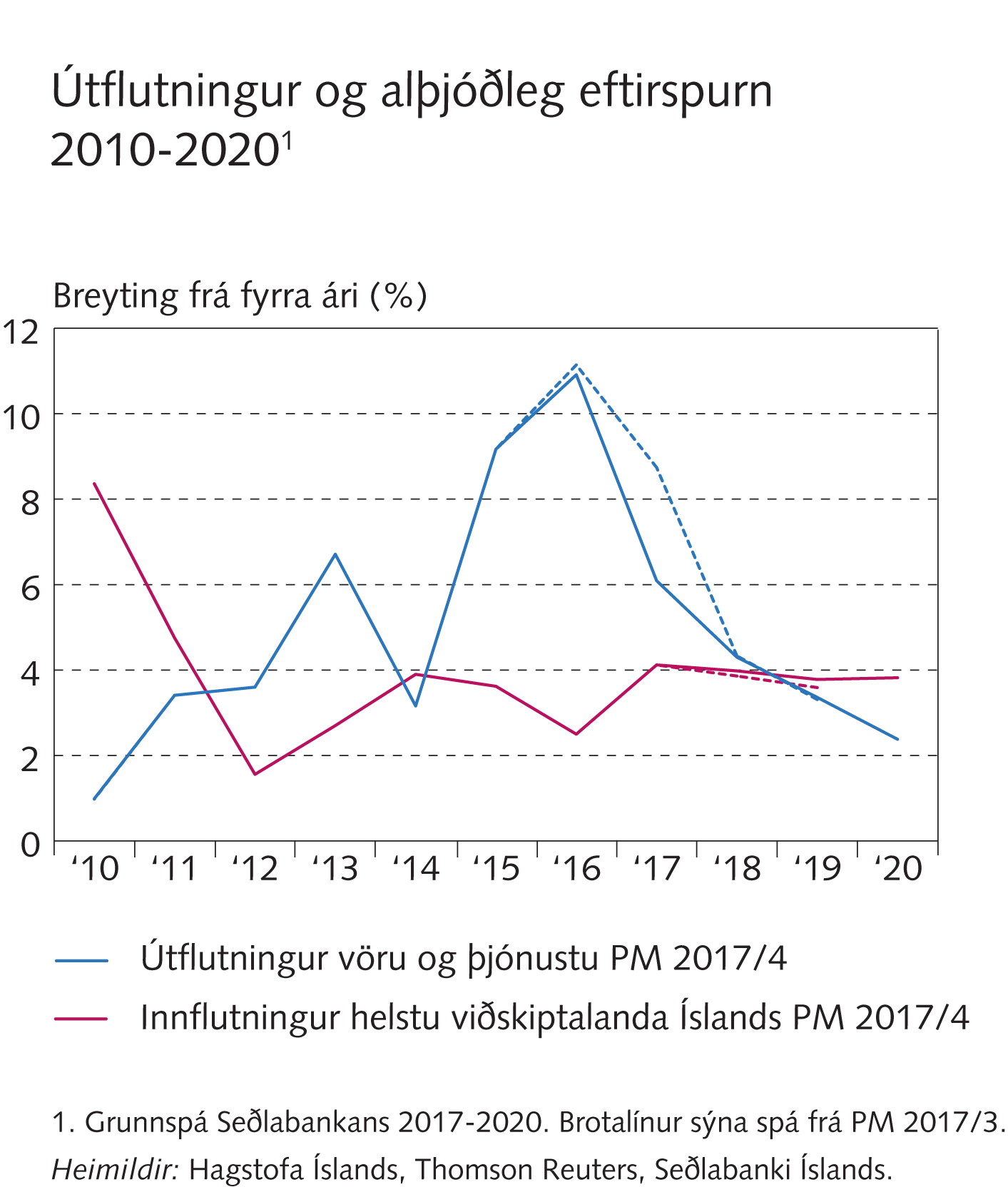 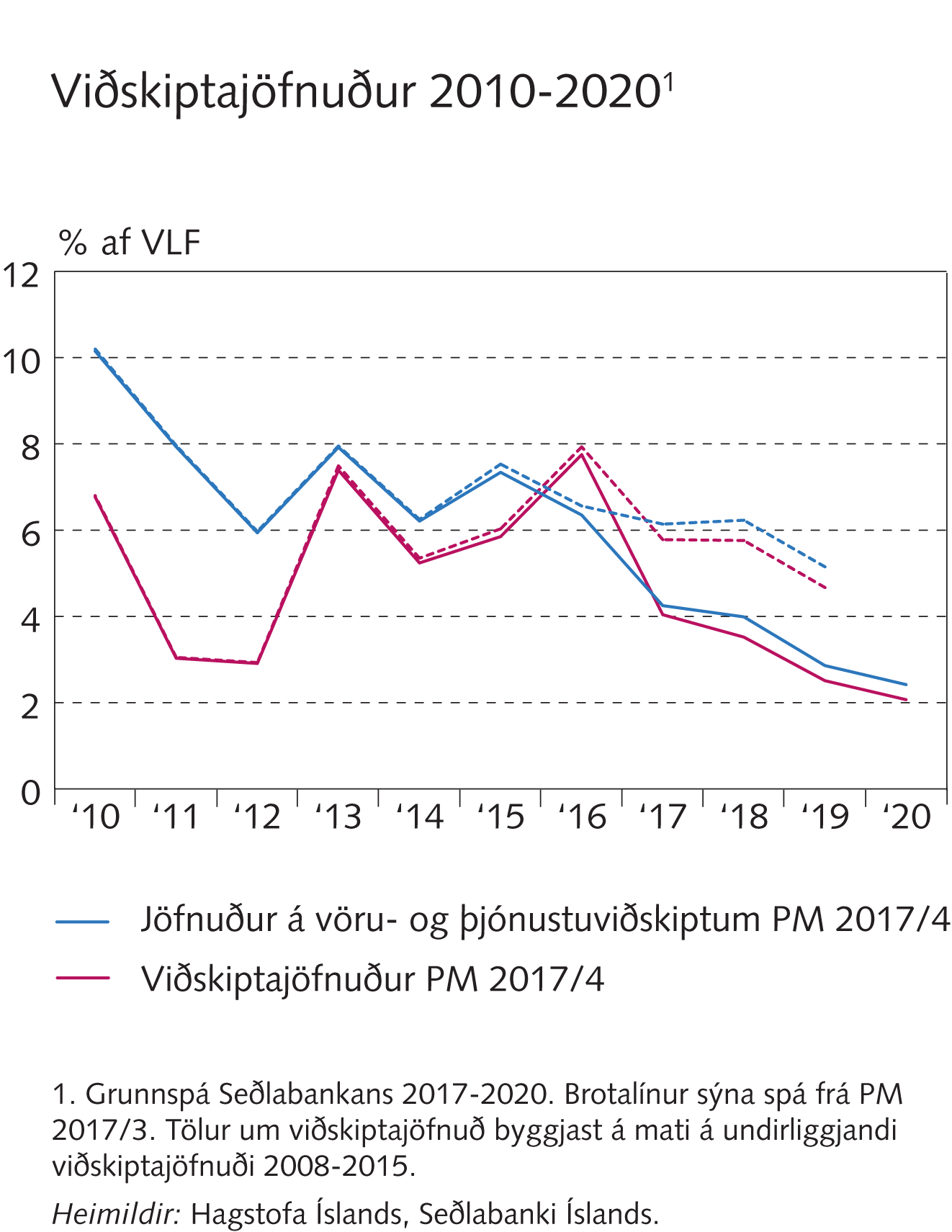 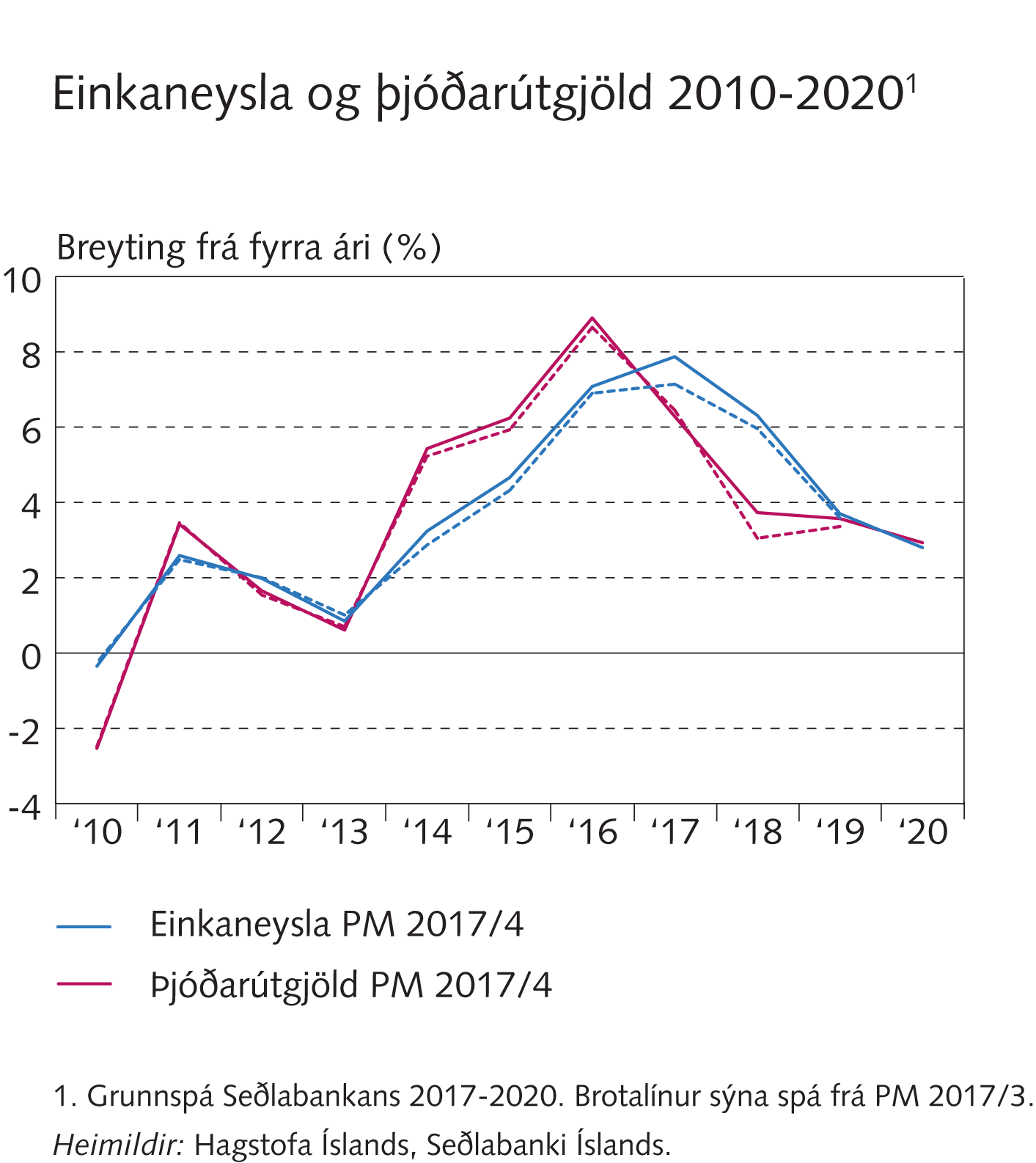 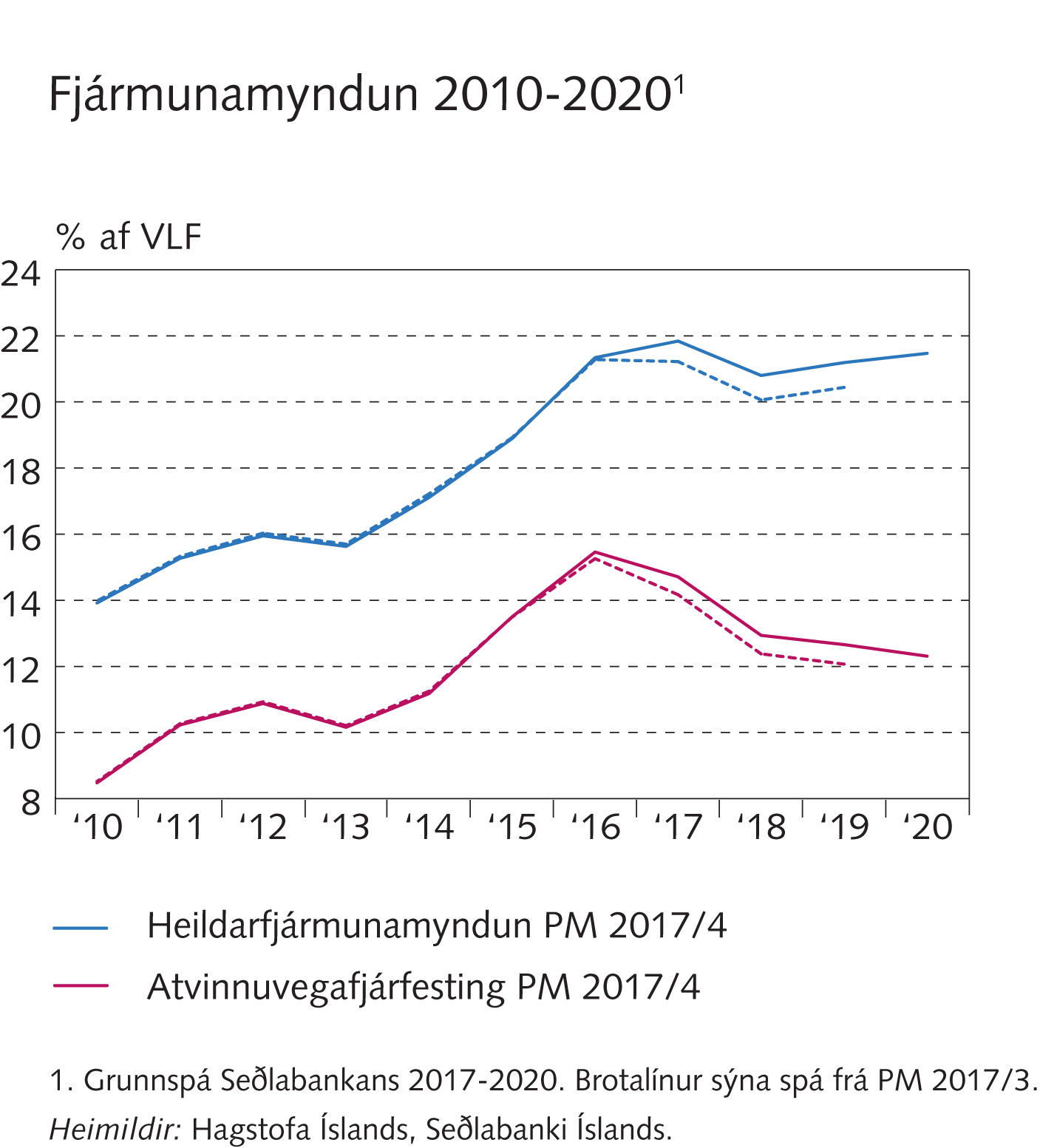 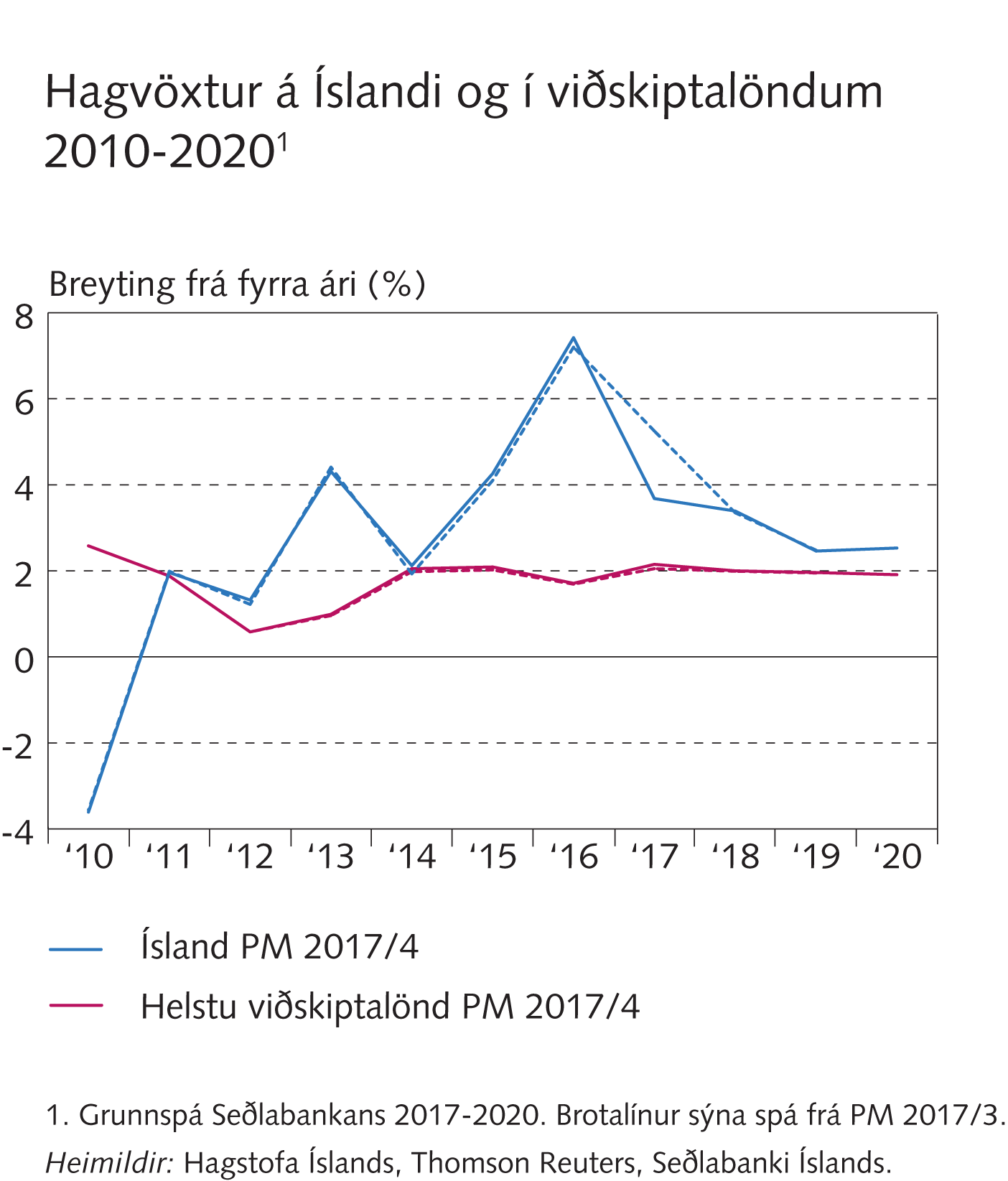 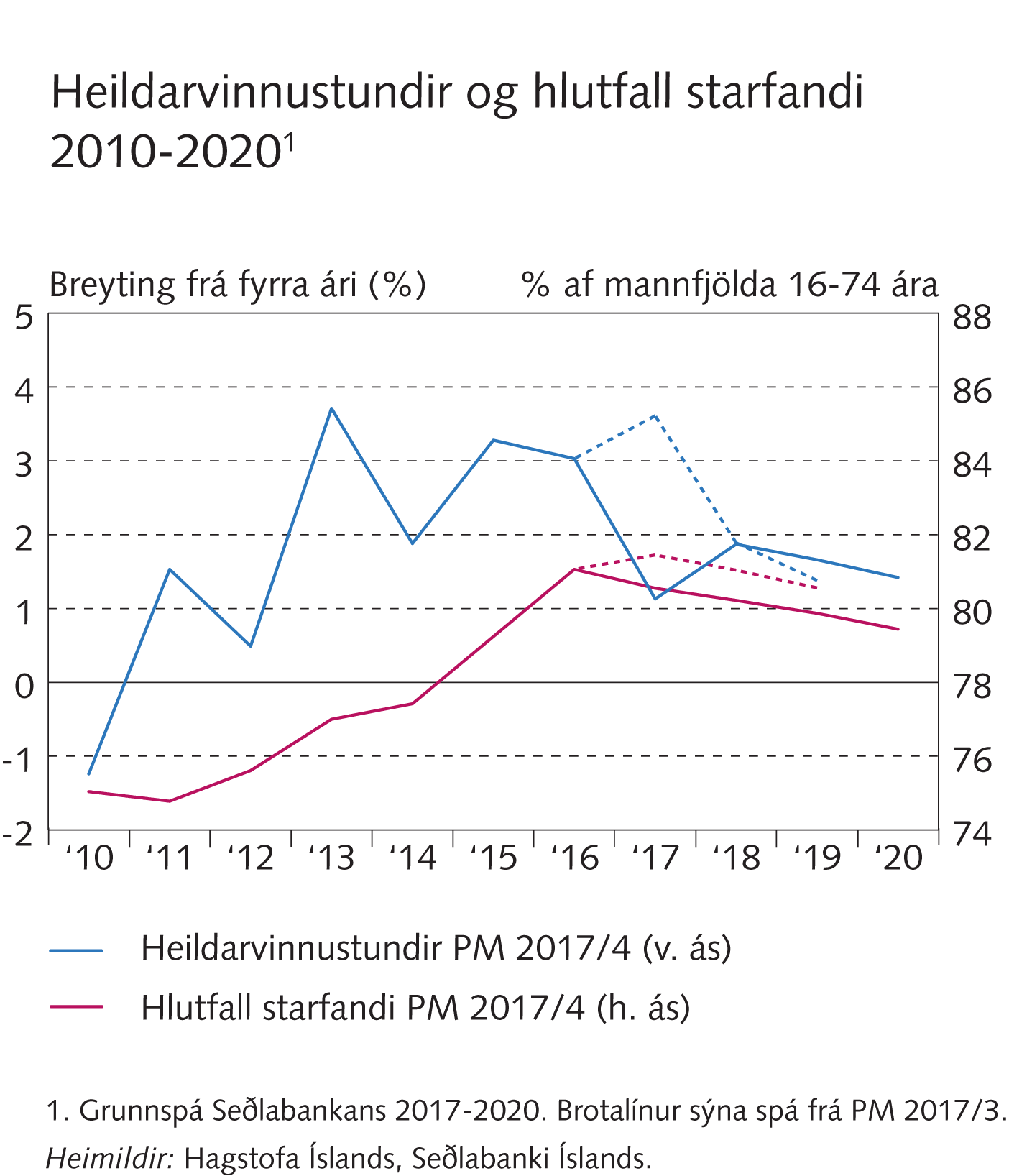 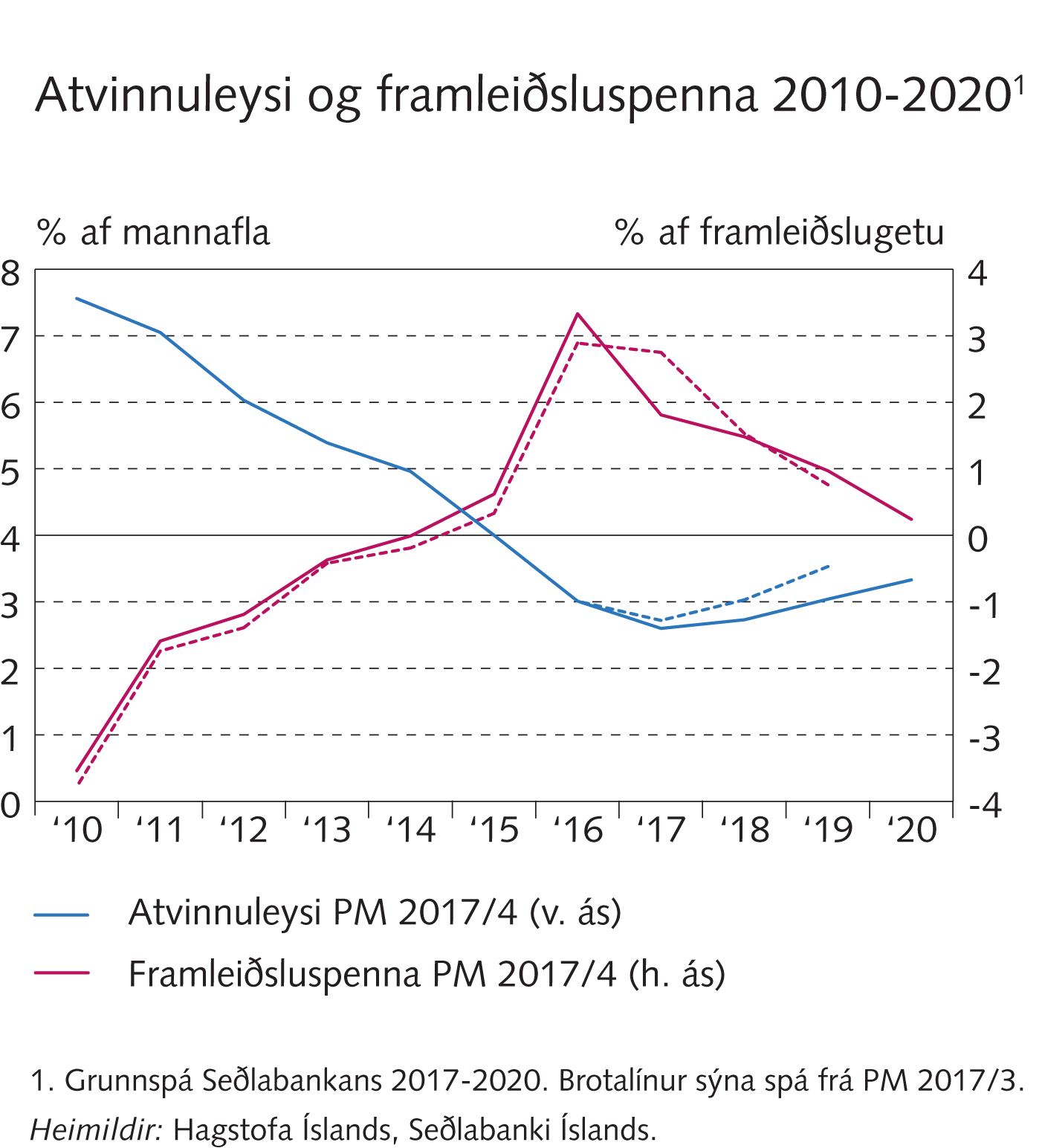 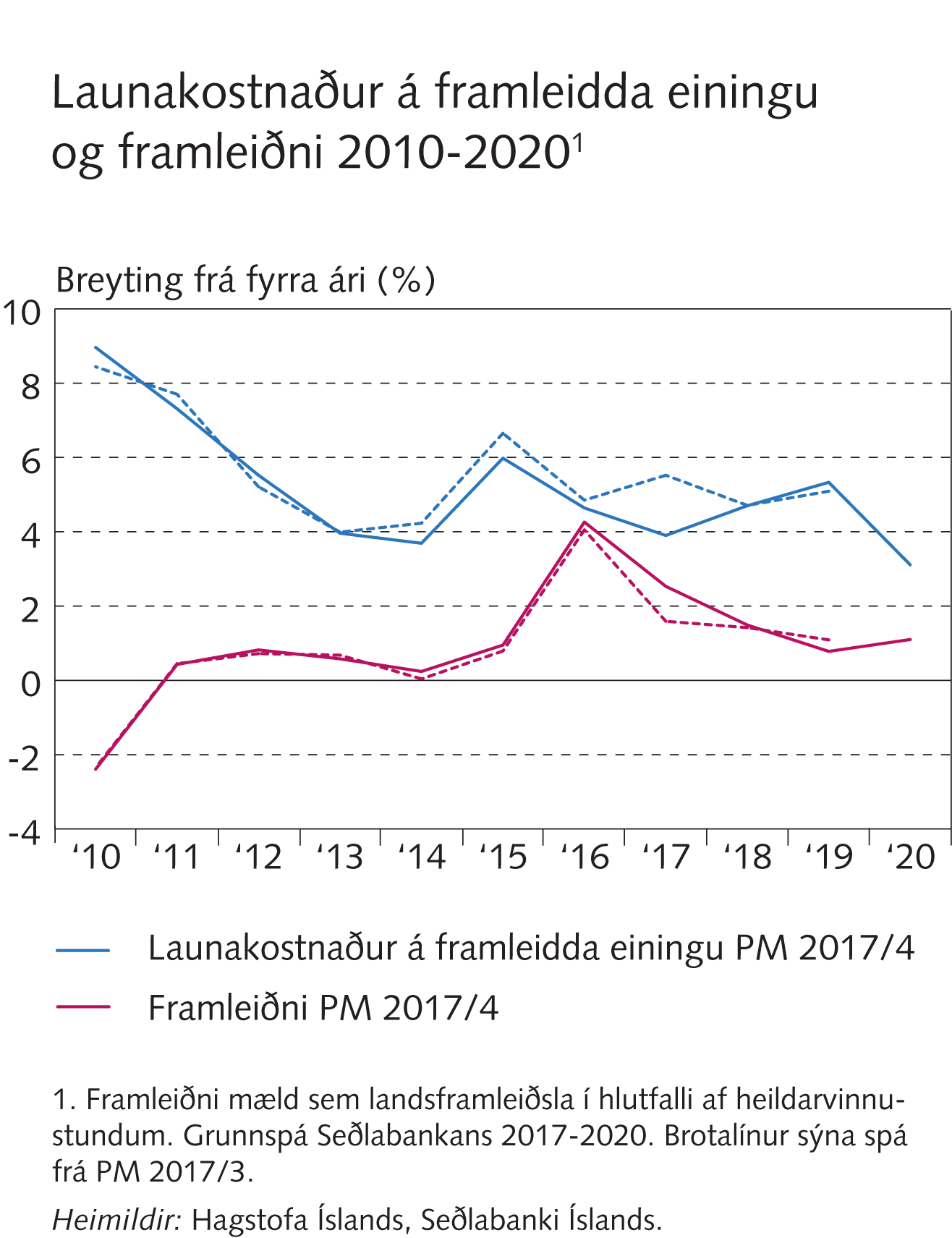 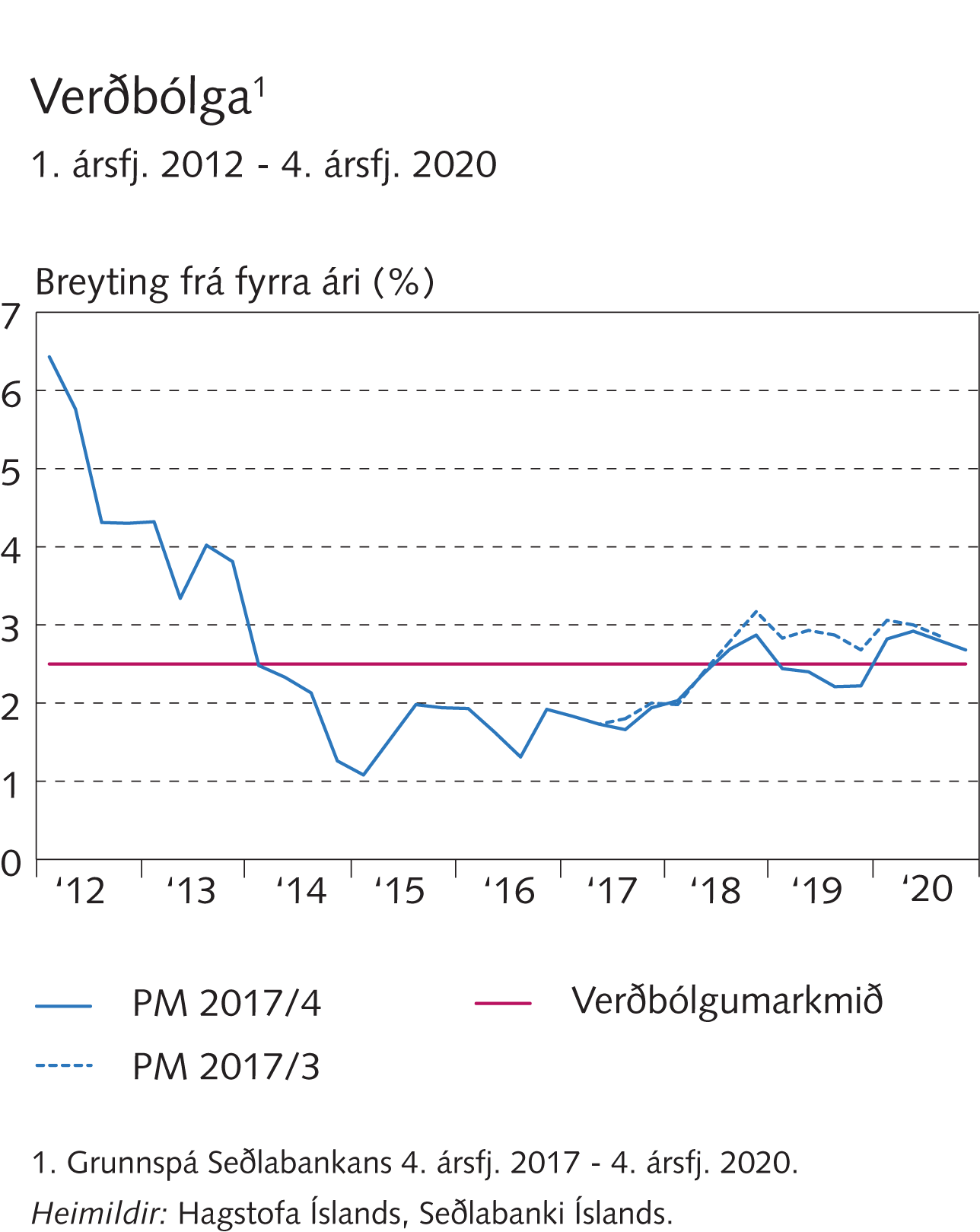 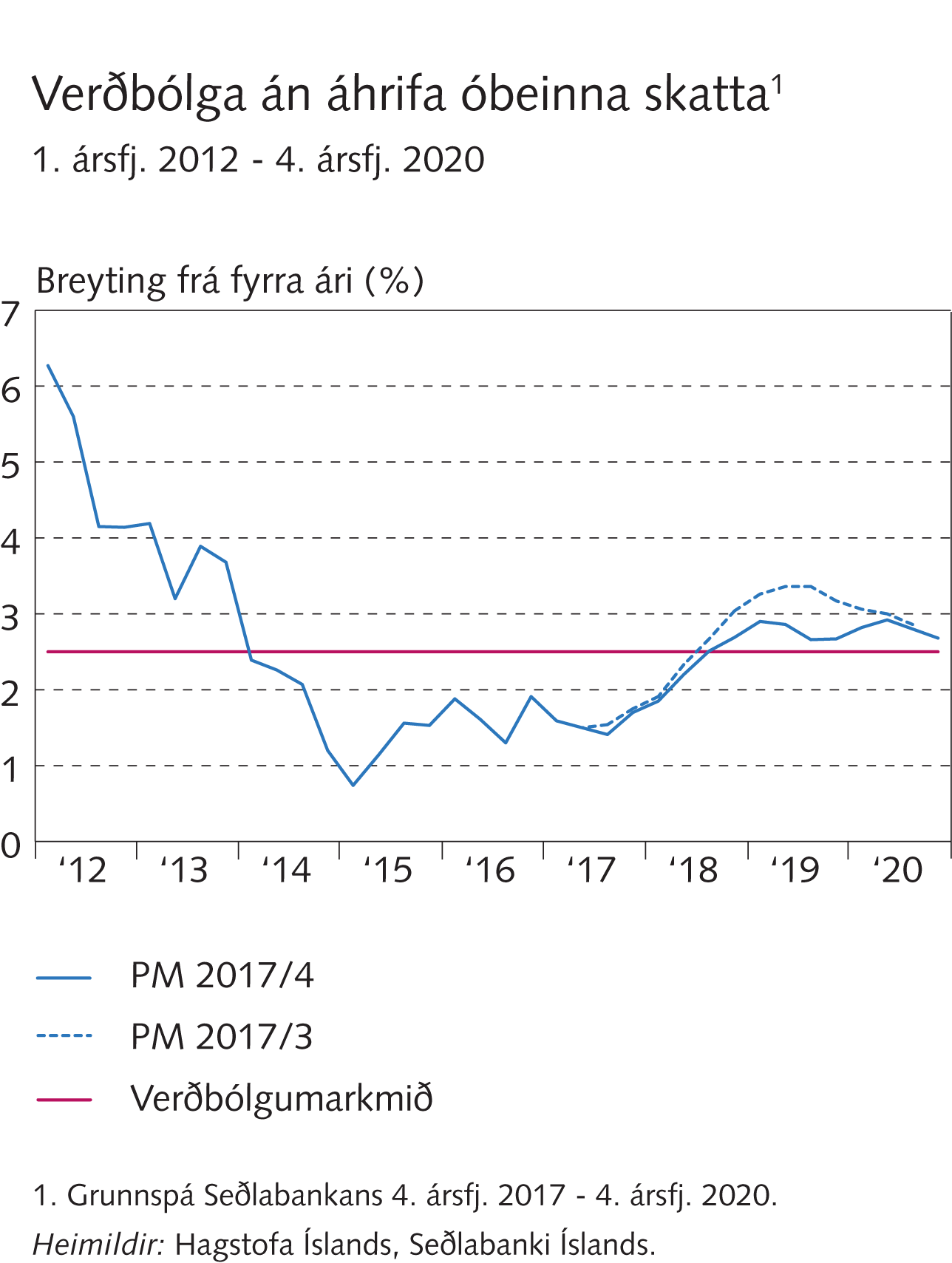 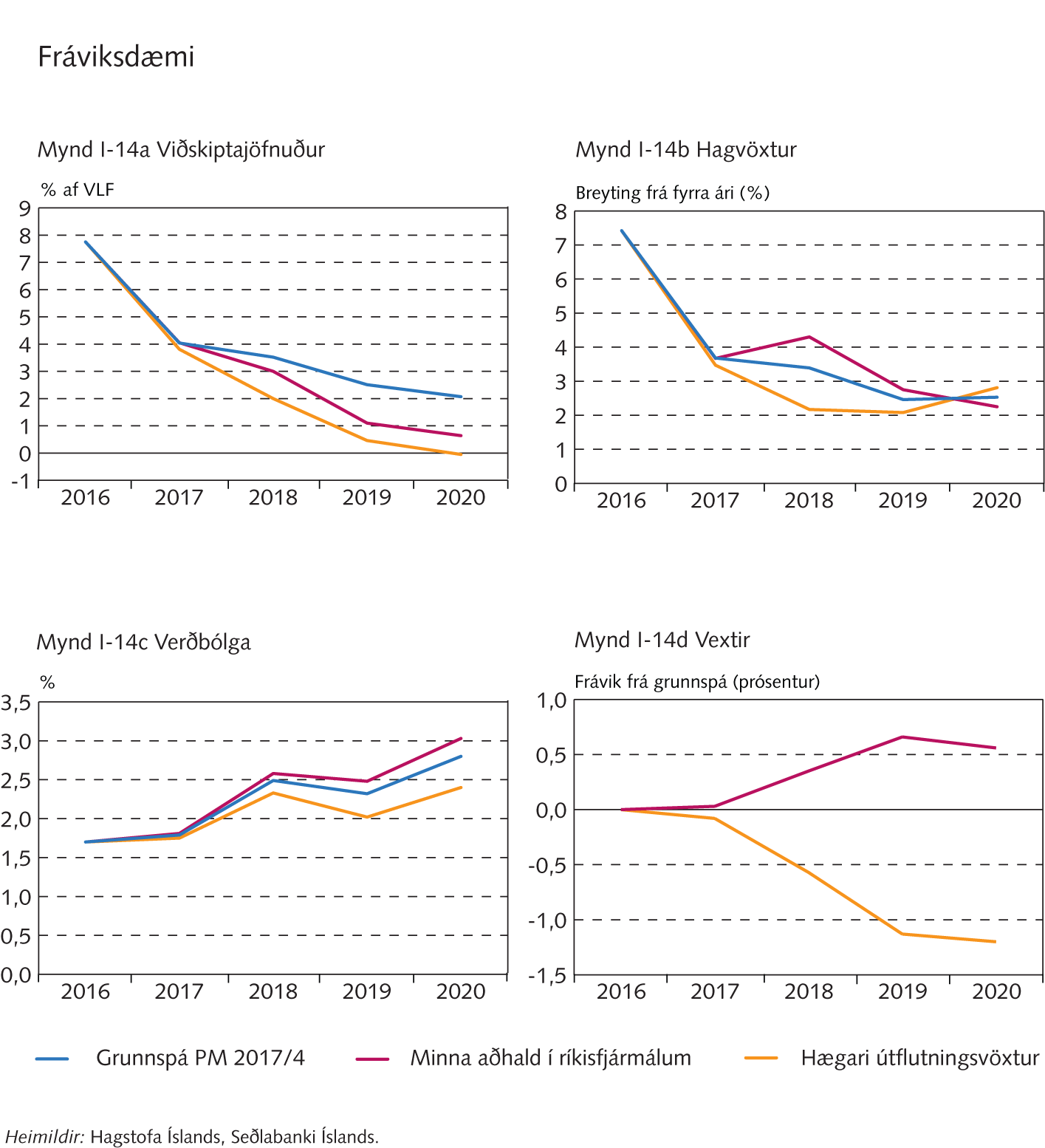 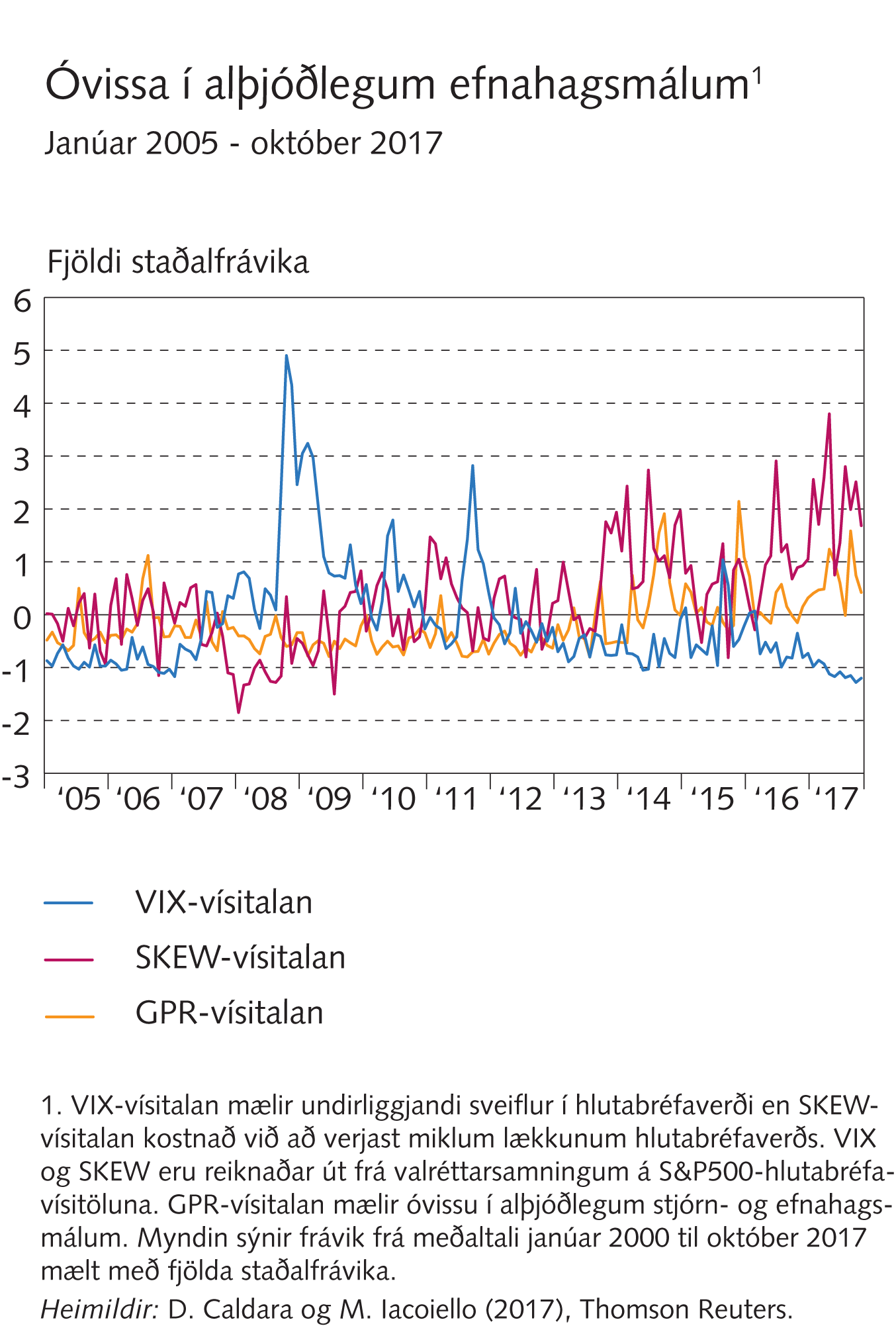 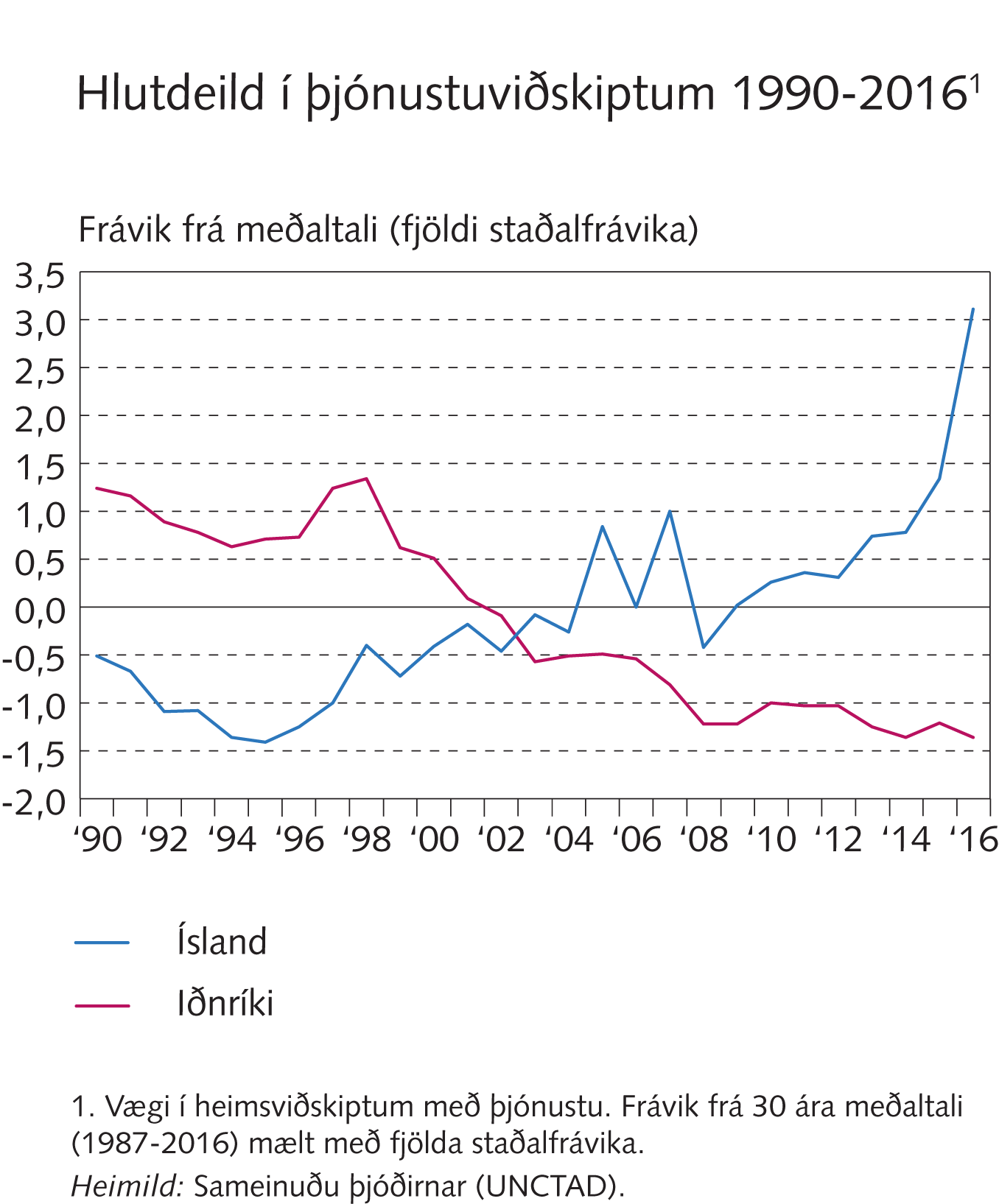 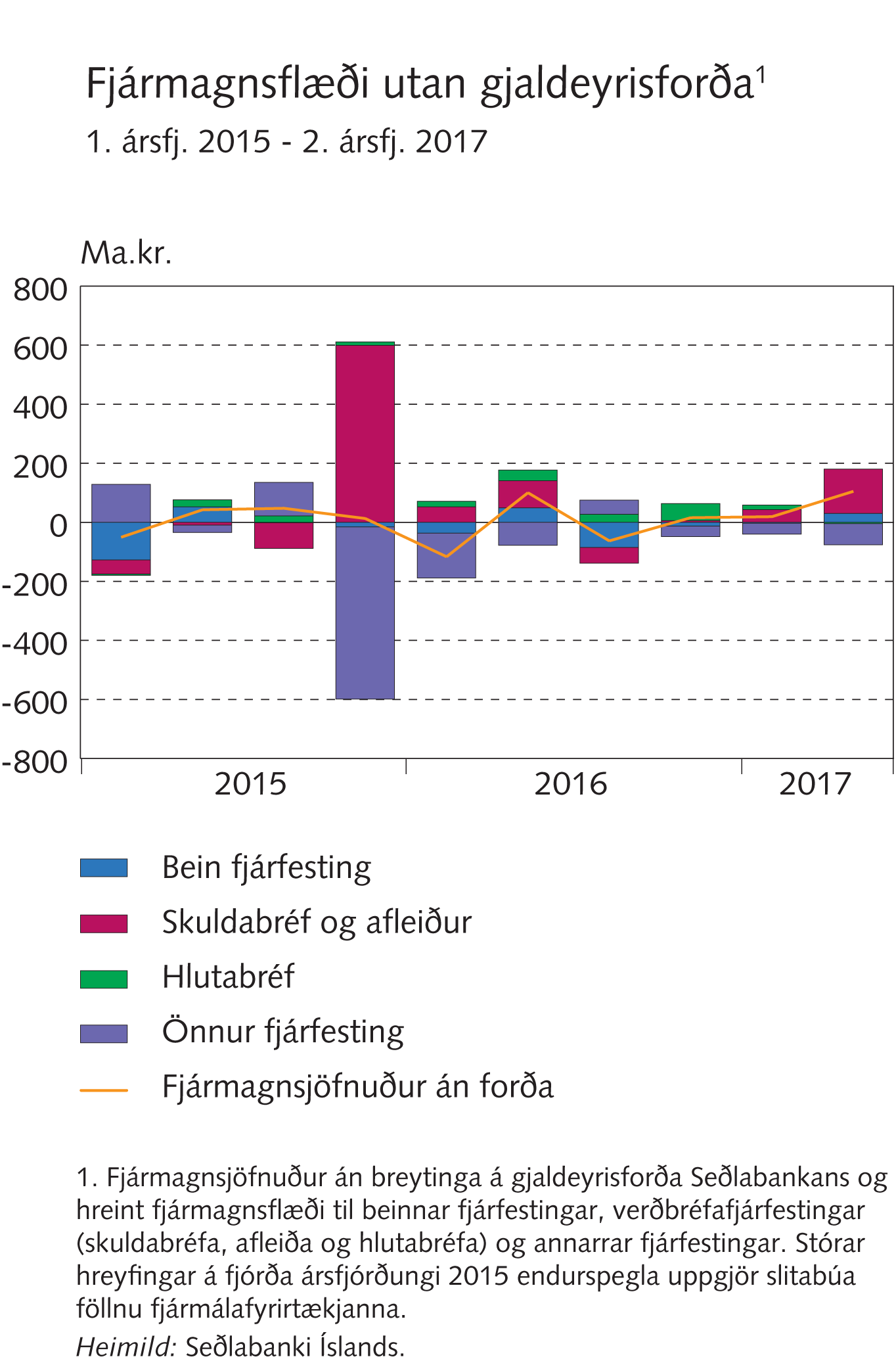 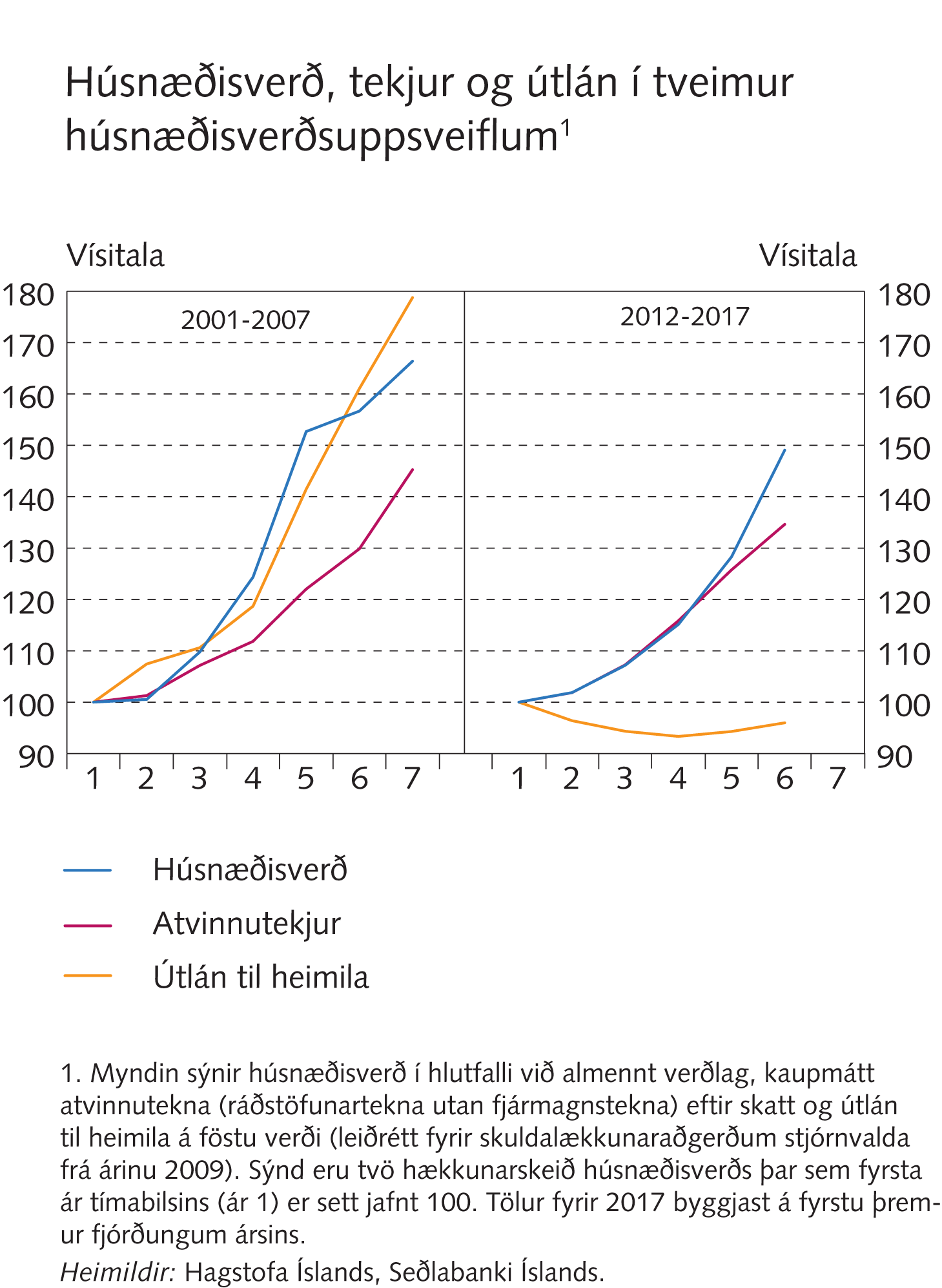 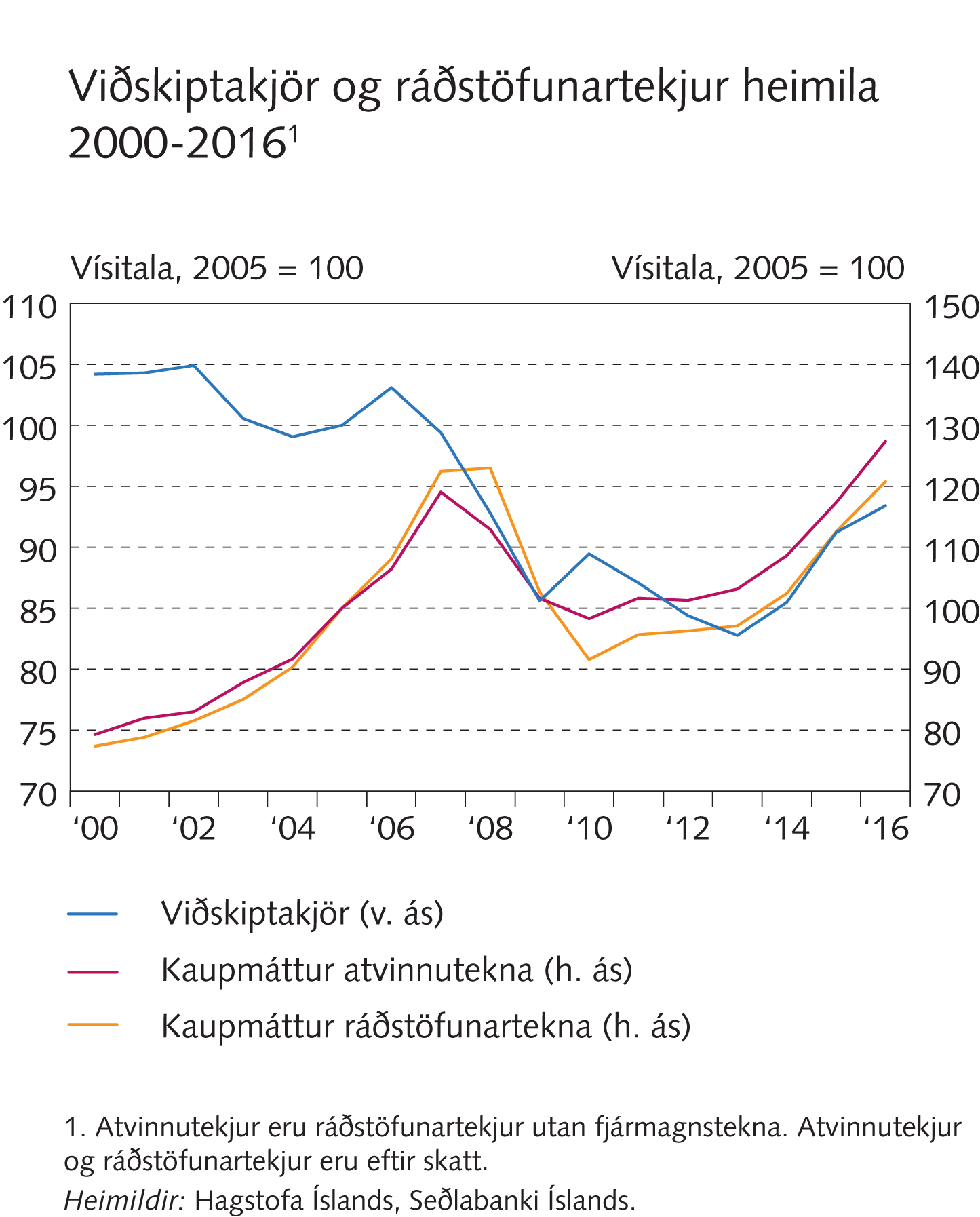 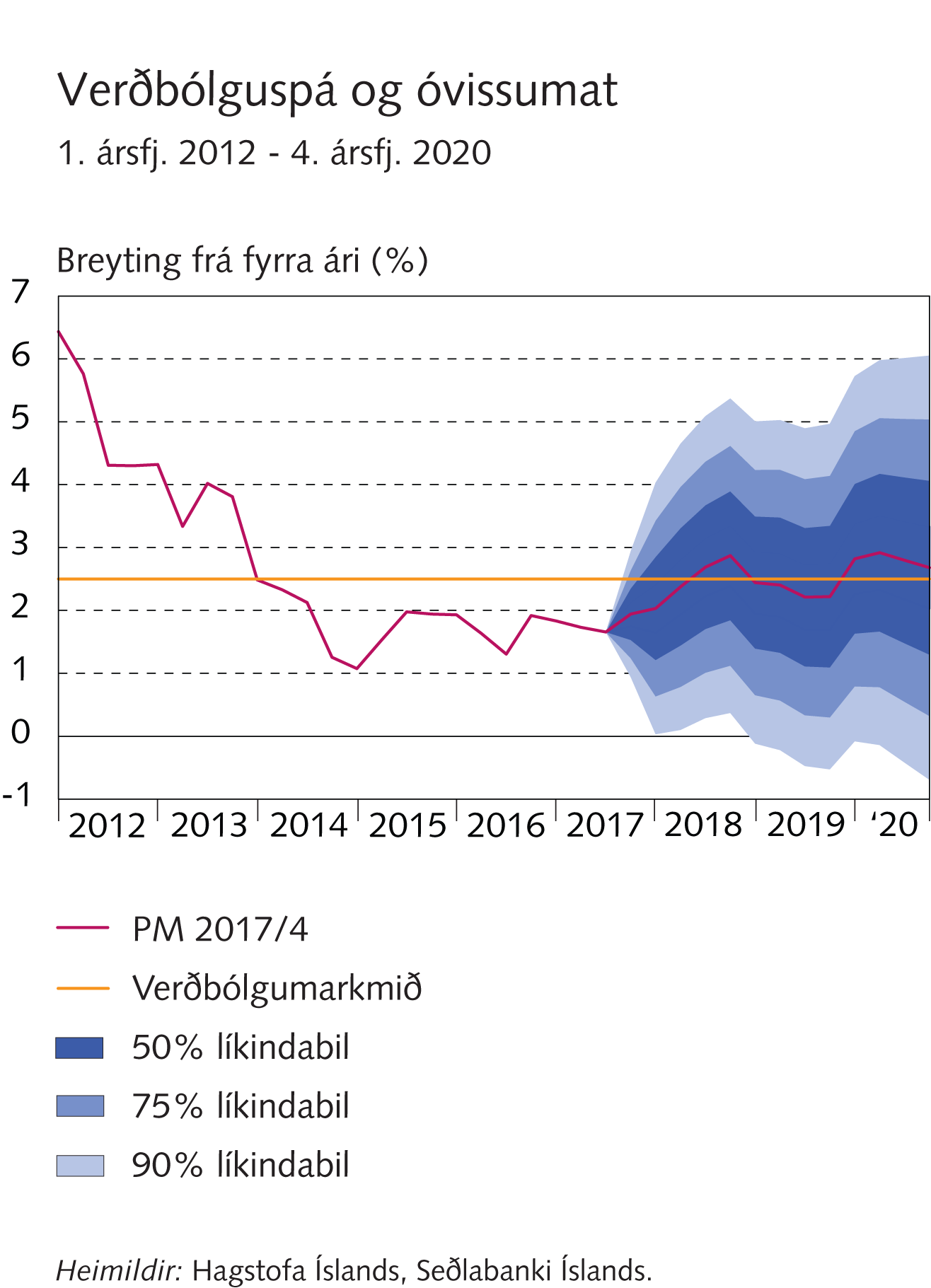 Kafli II
Alþjóðleg efnahagsmál og viðskiptakjör
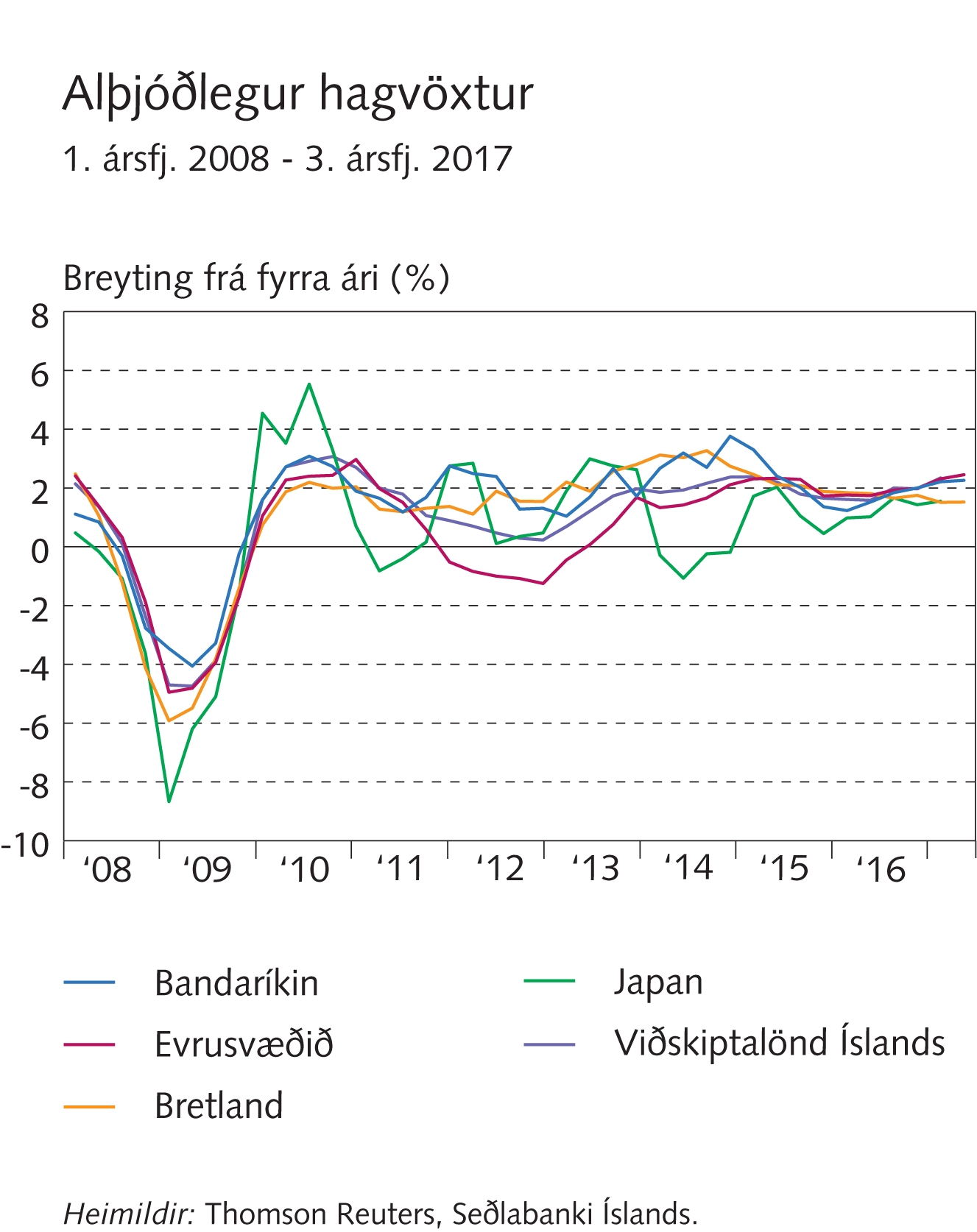 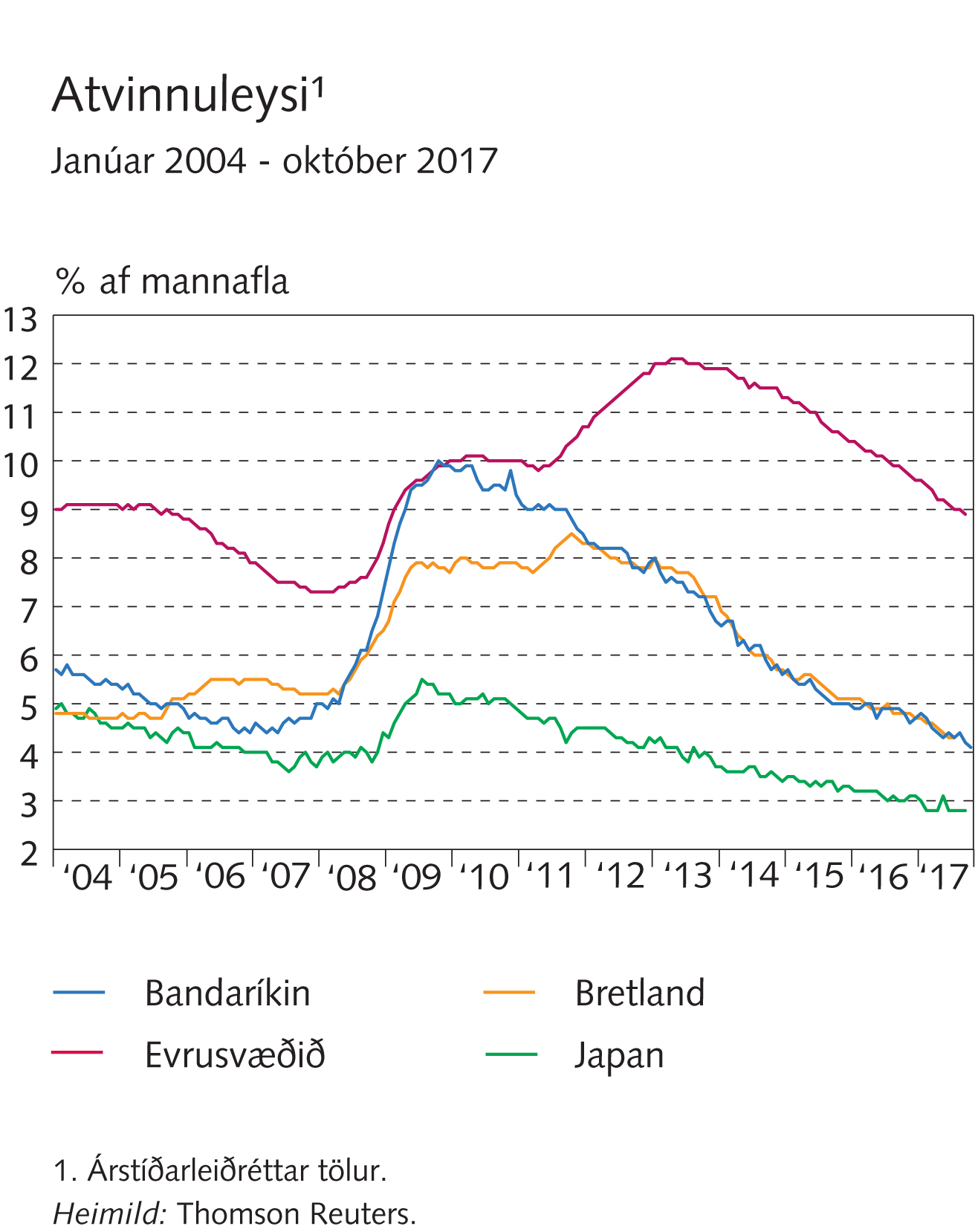 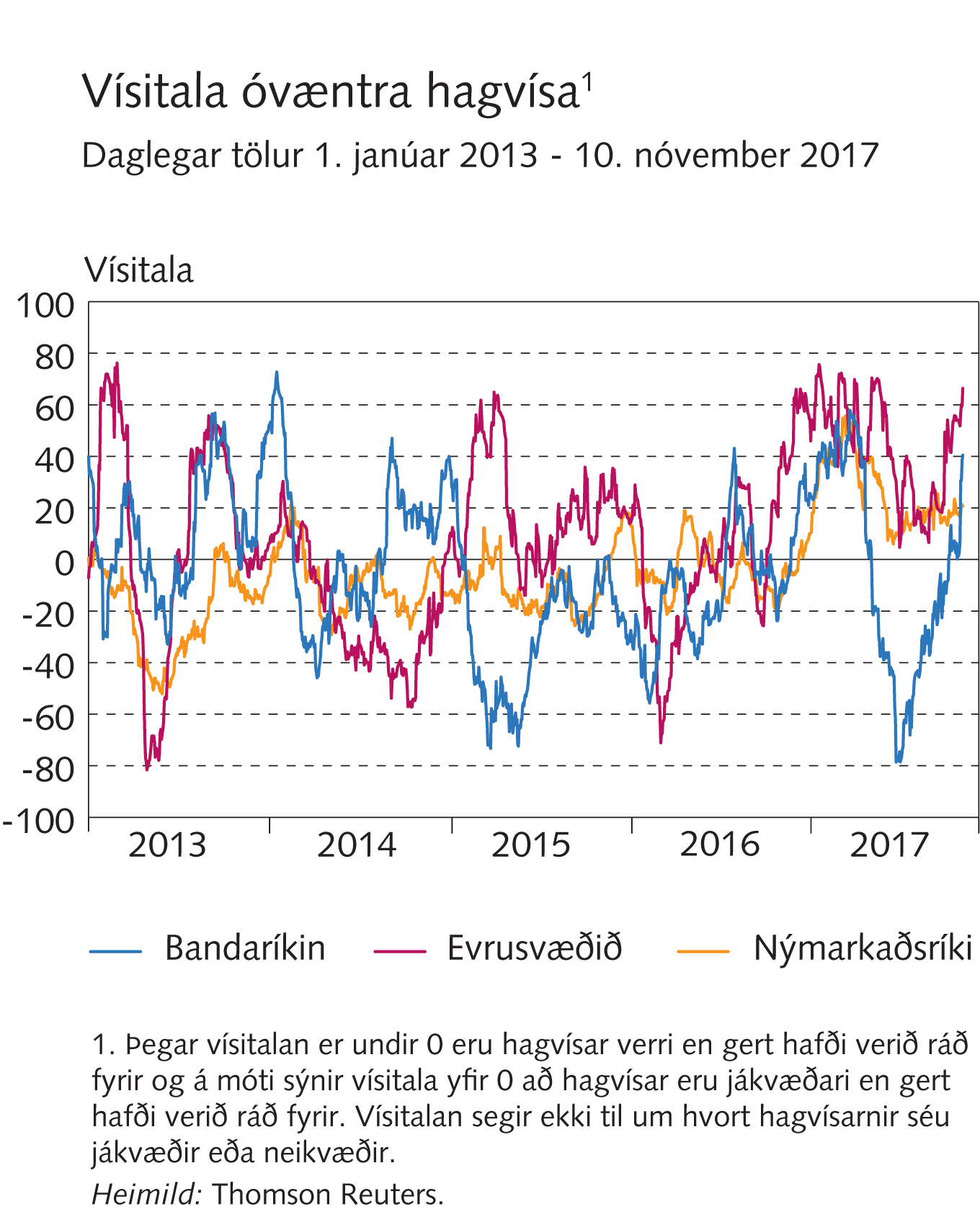 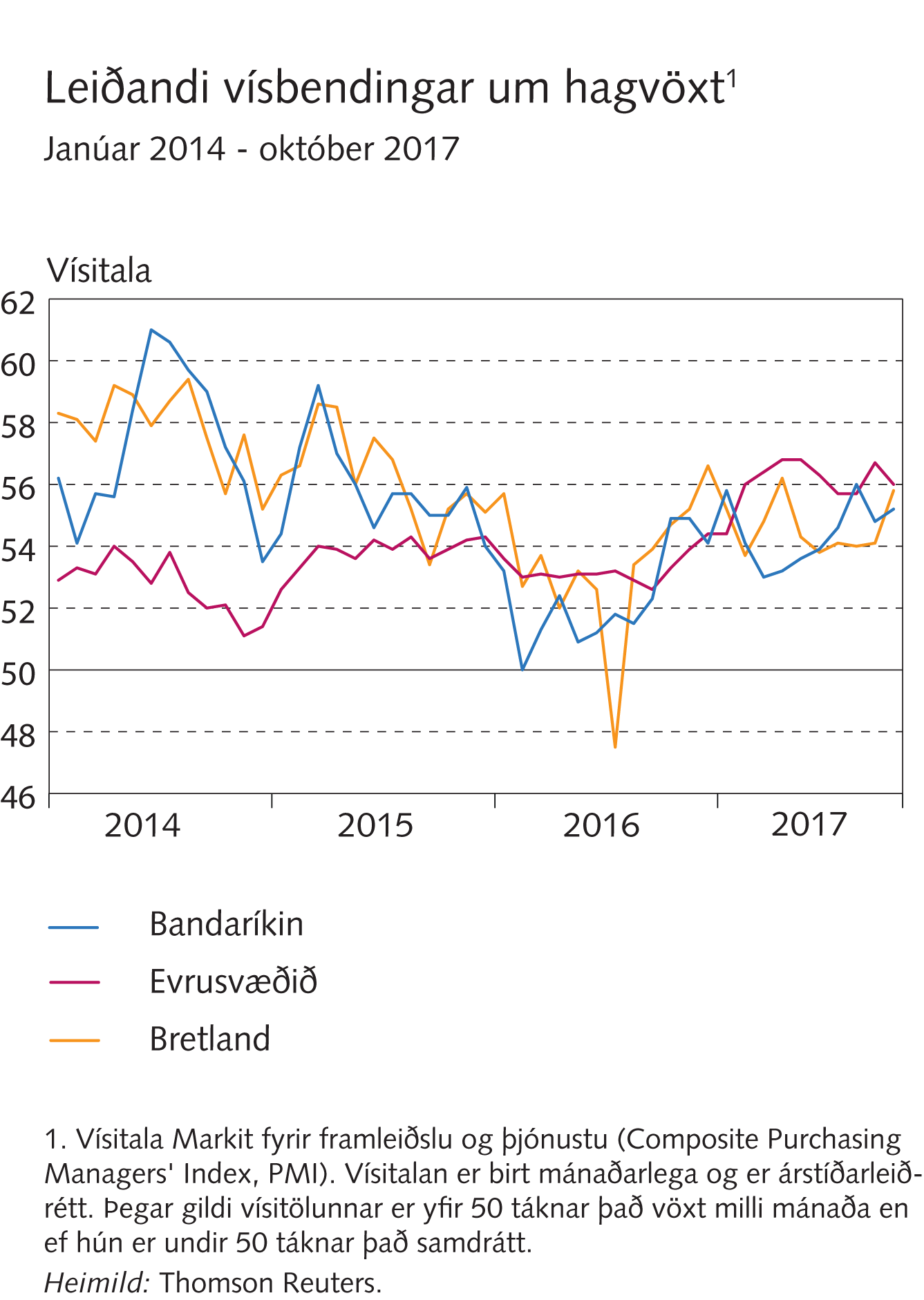 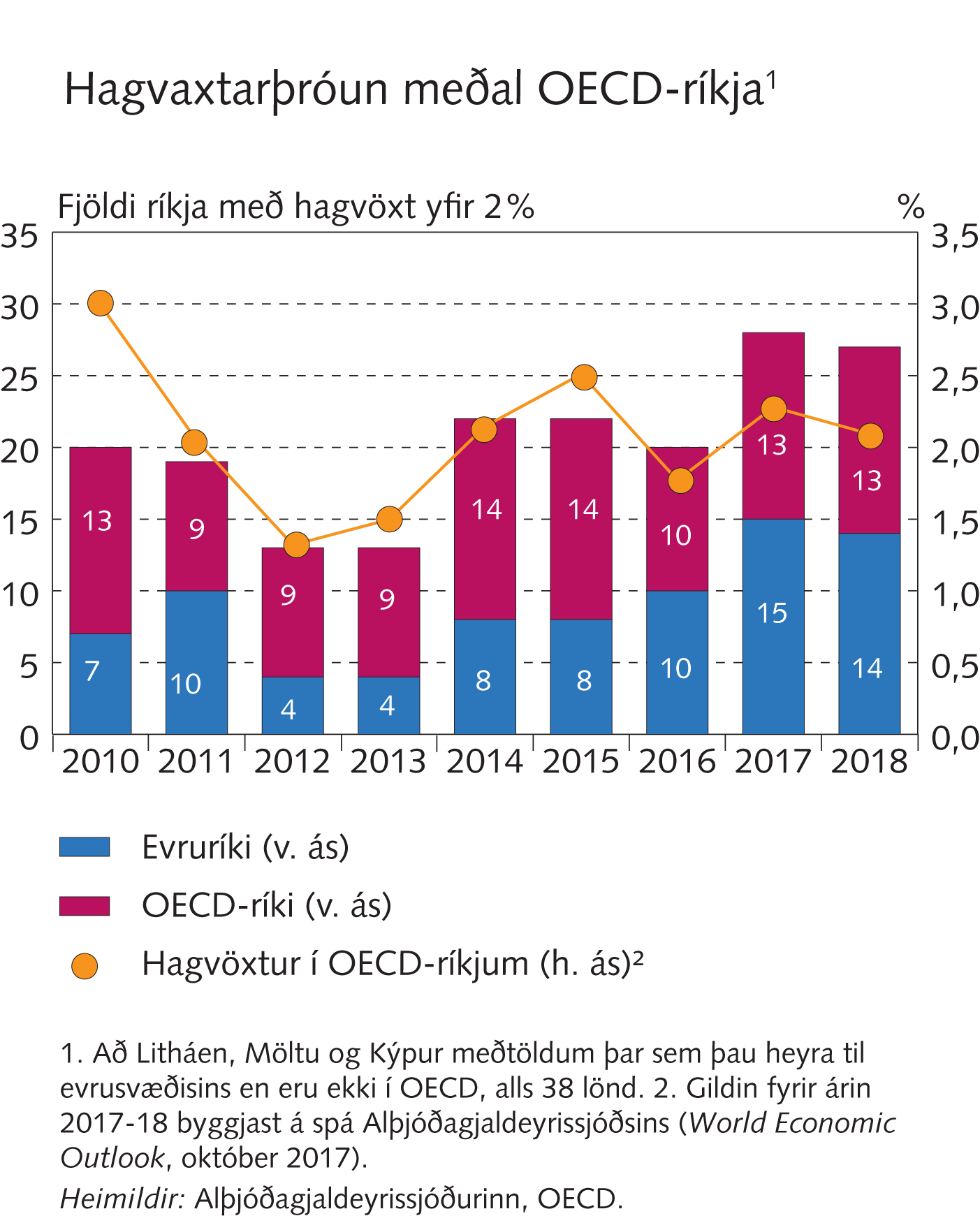 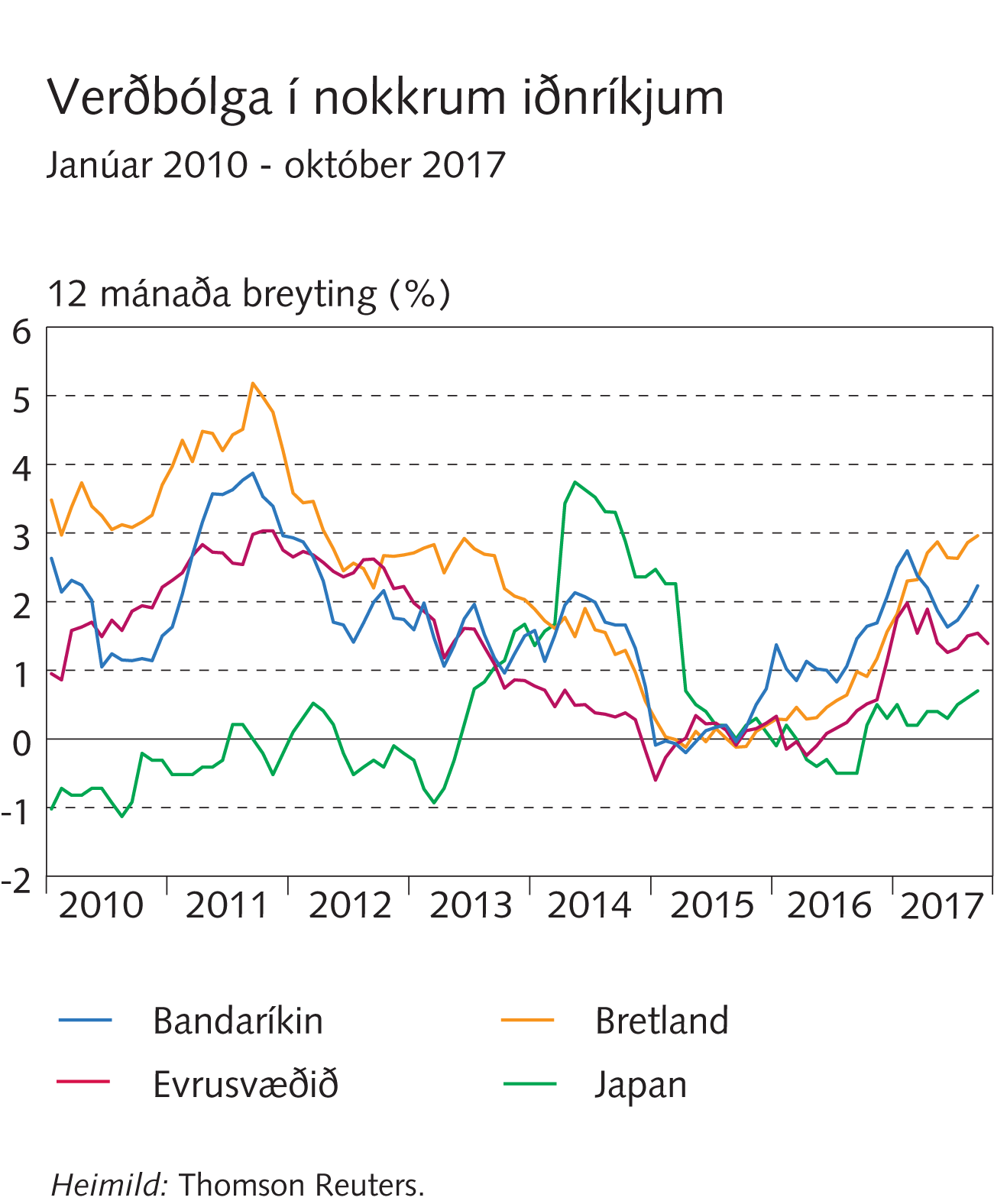 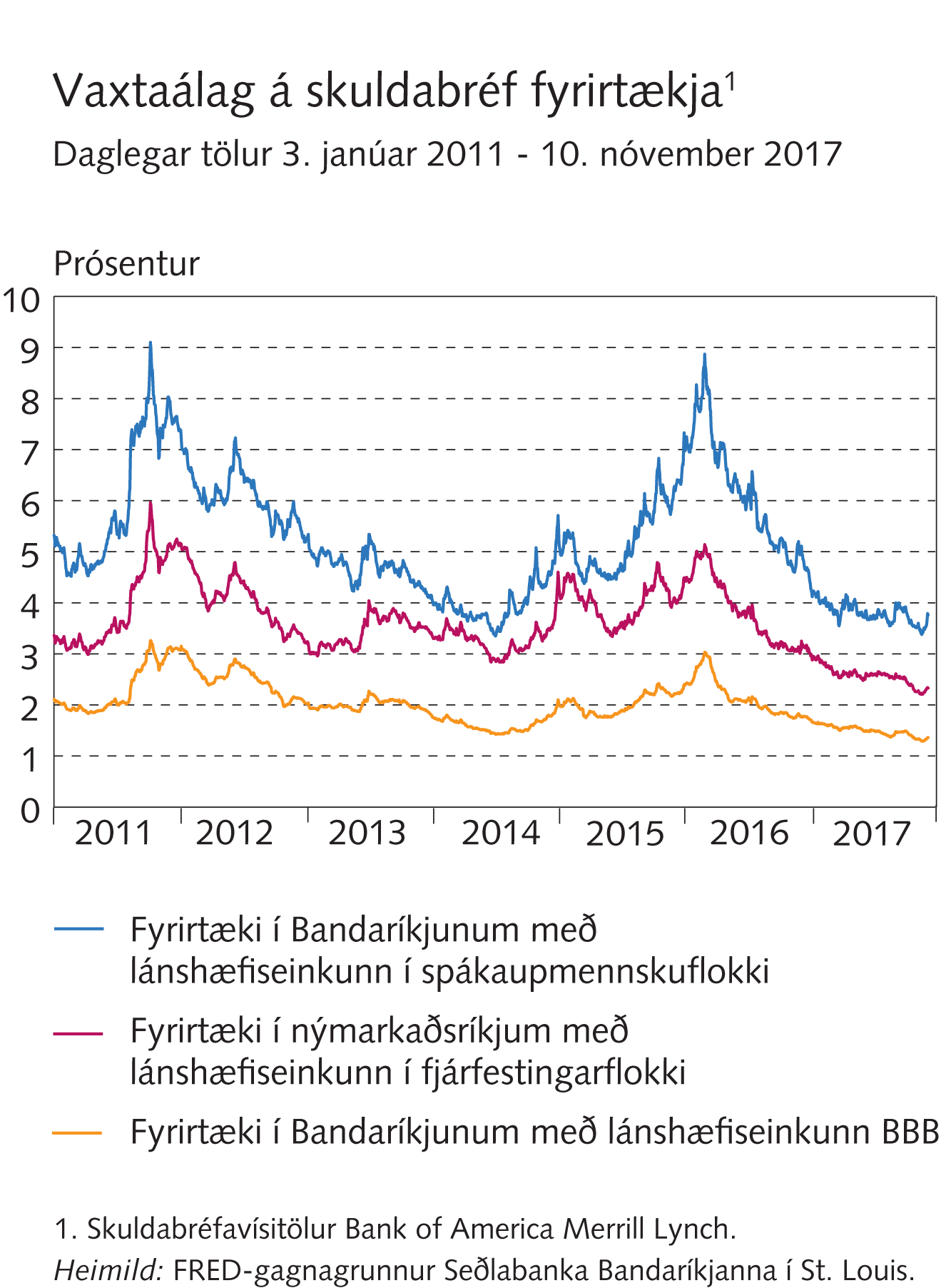 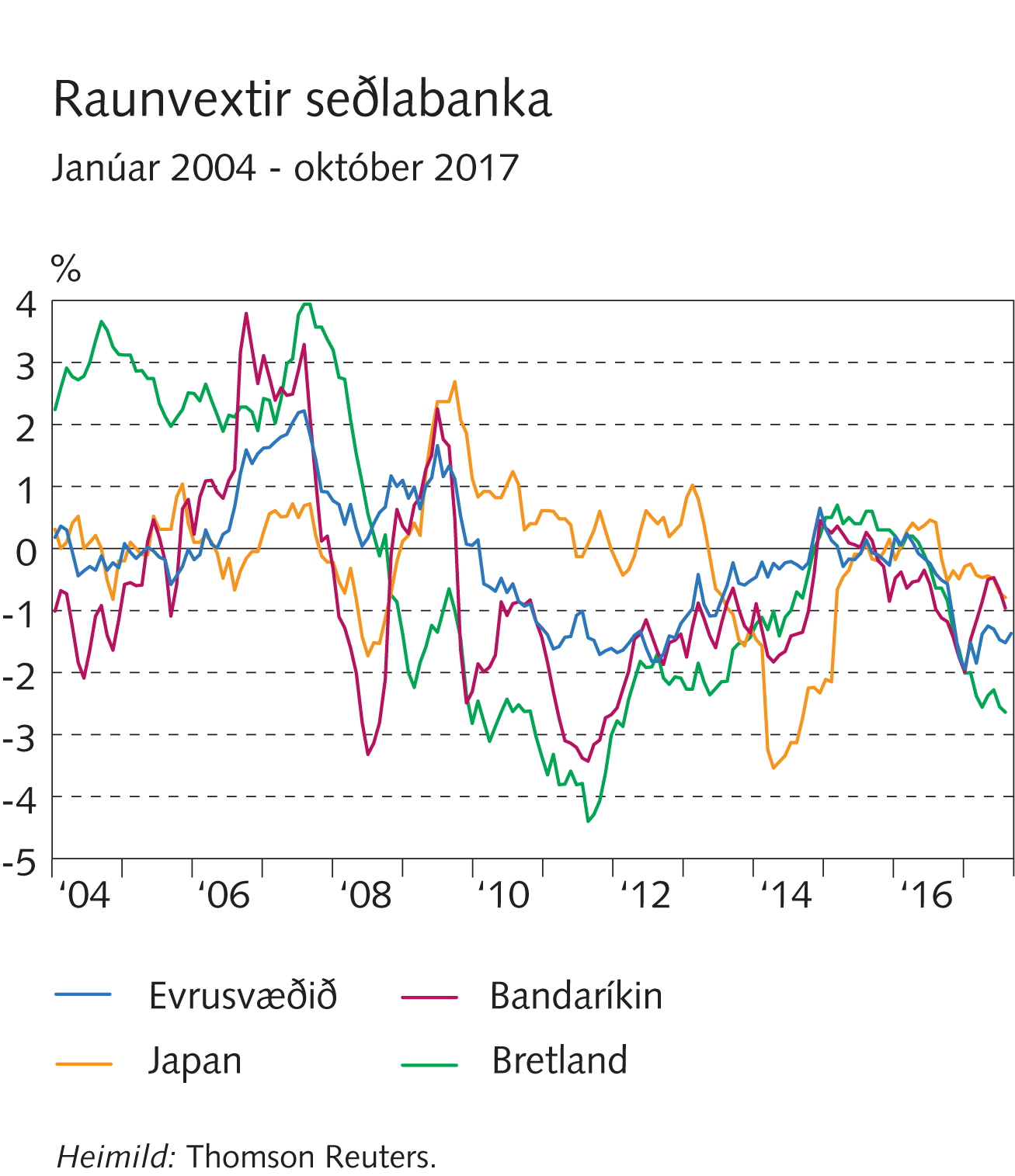 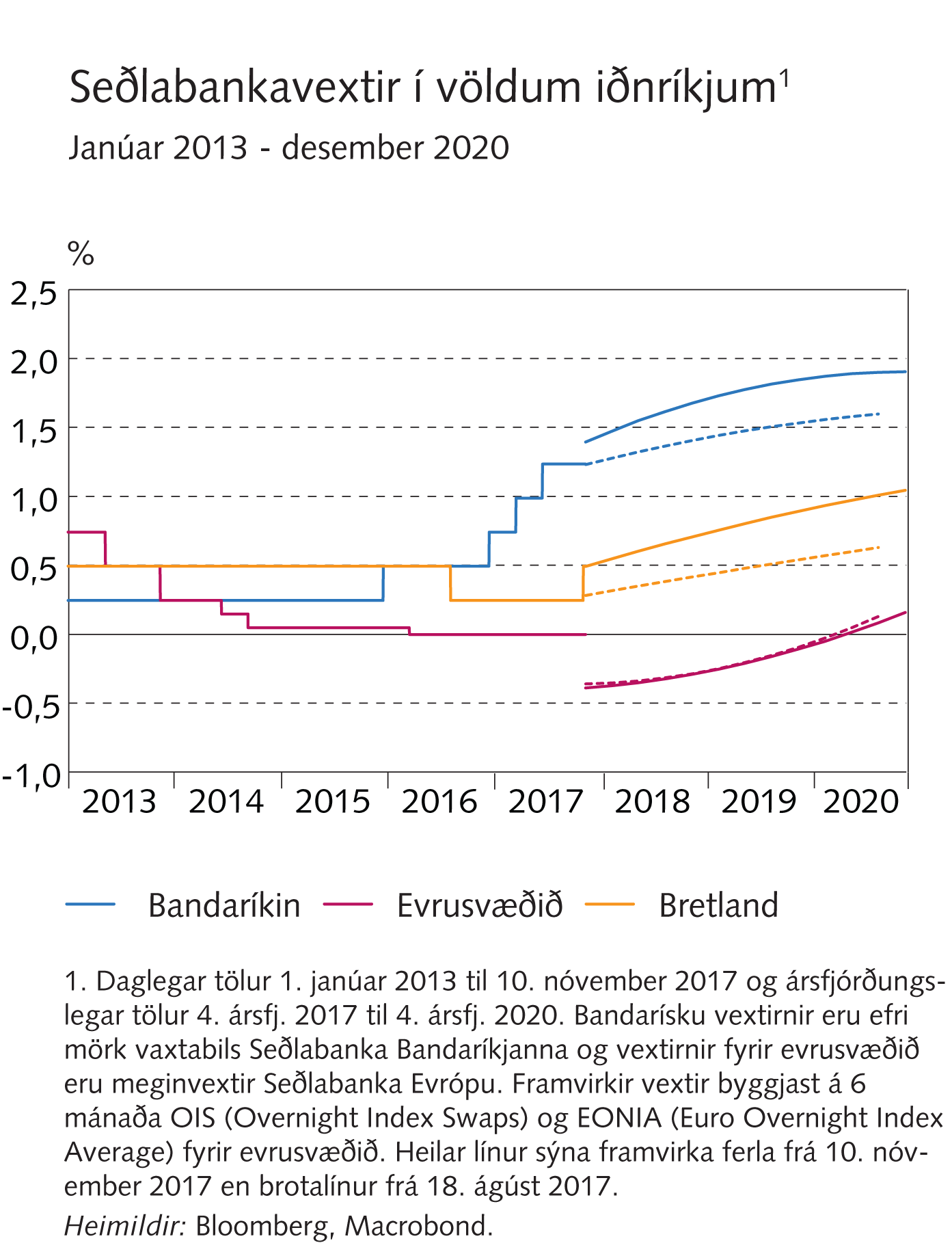 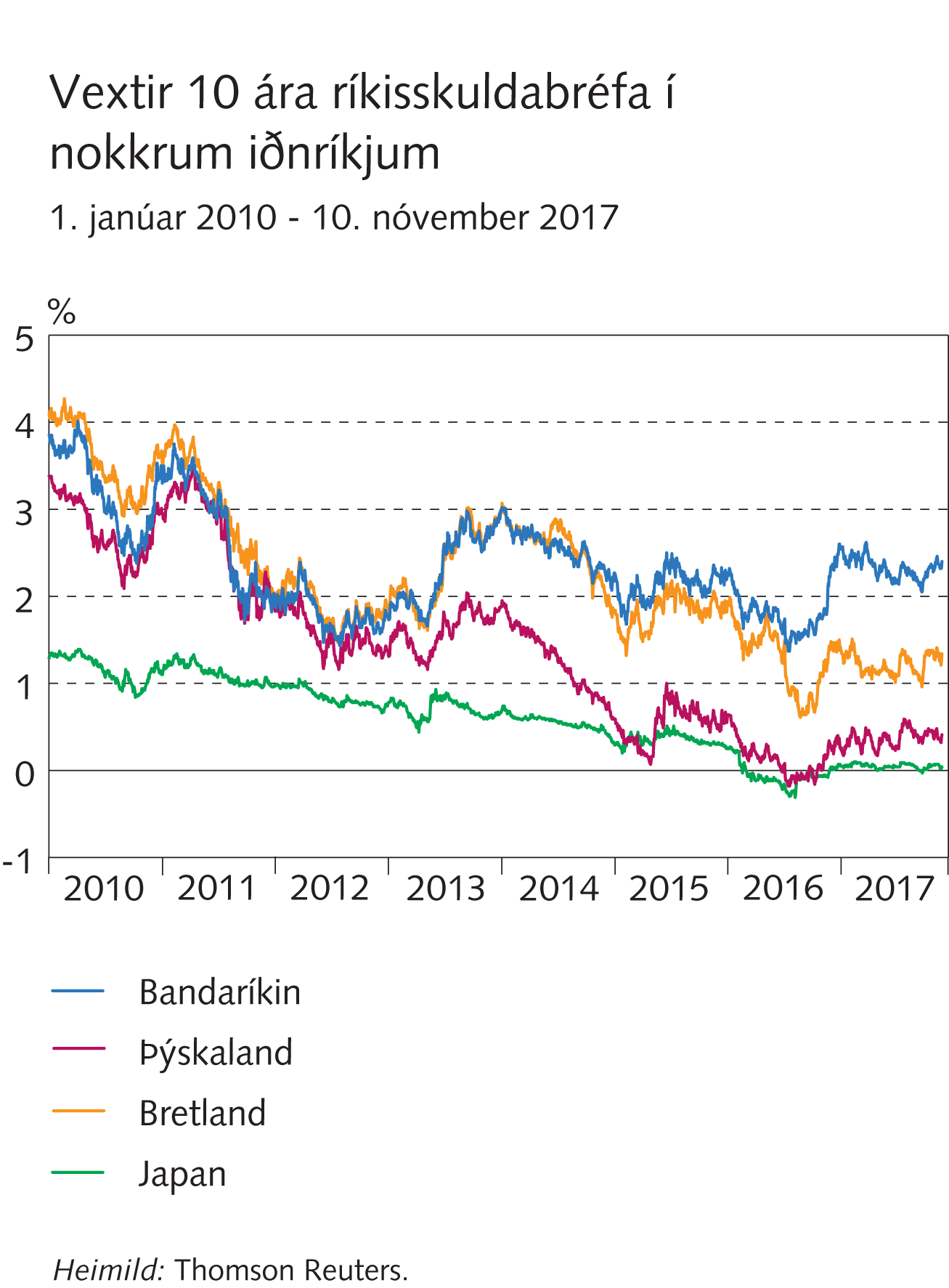 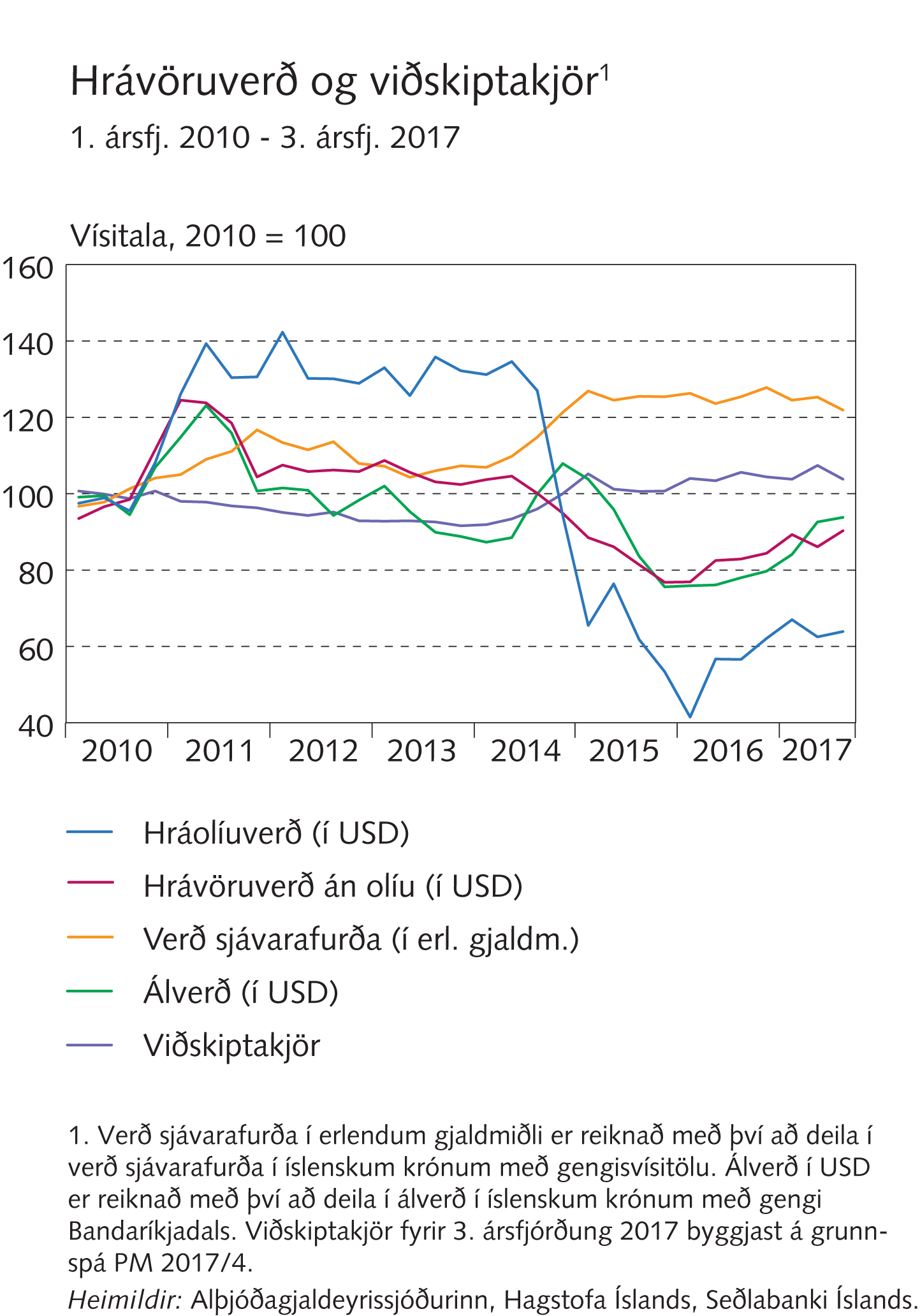 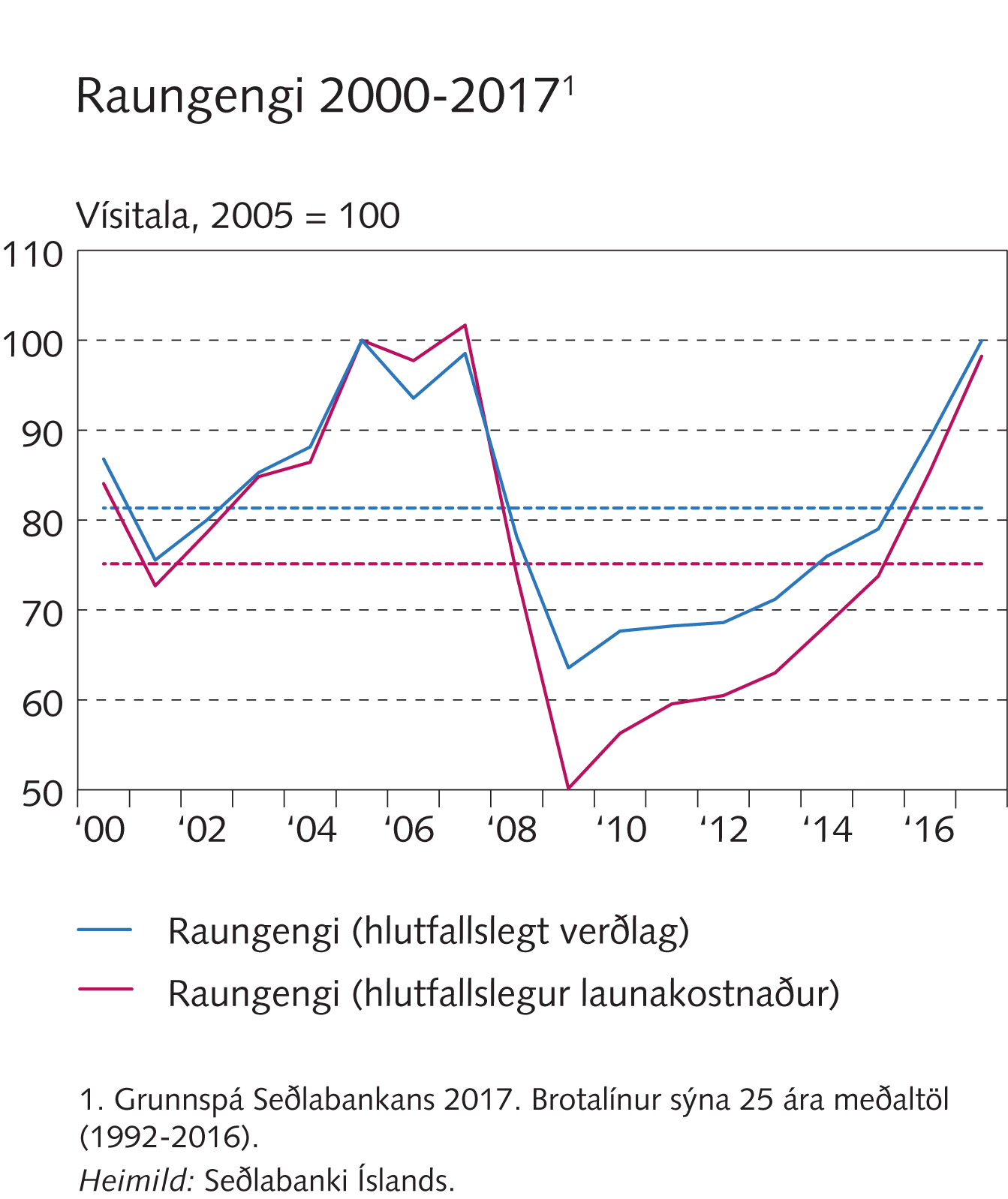 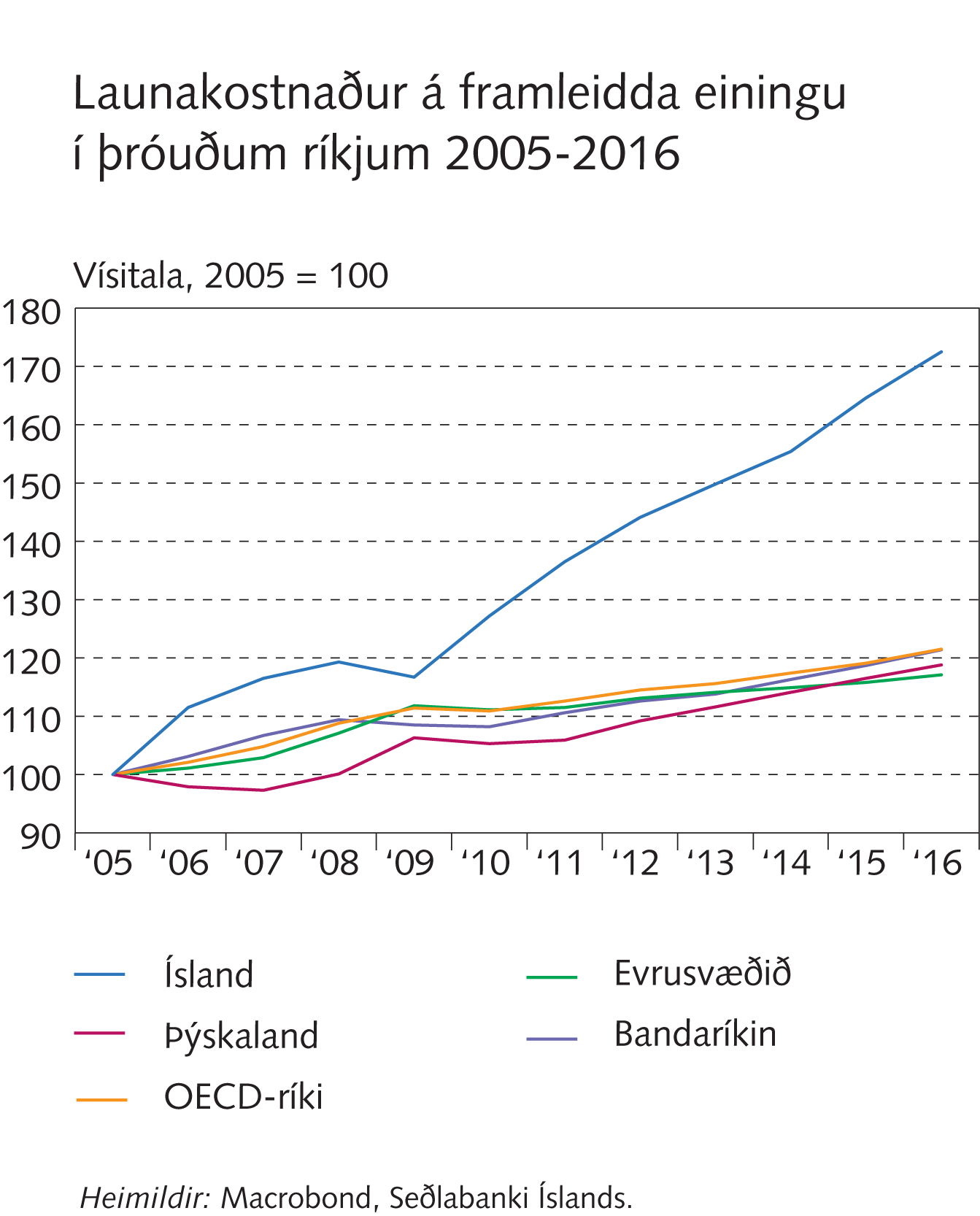 Kafli III
Peningastefnan og innlendir fjármálamarkaðir
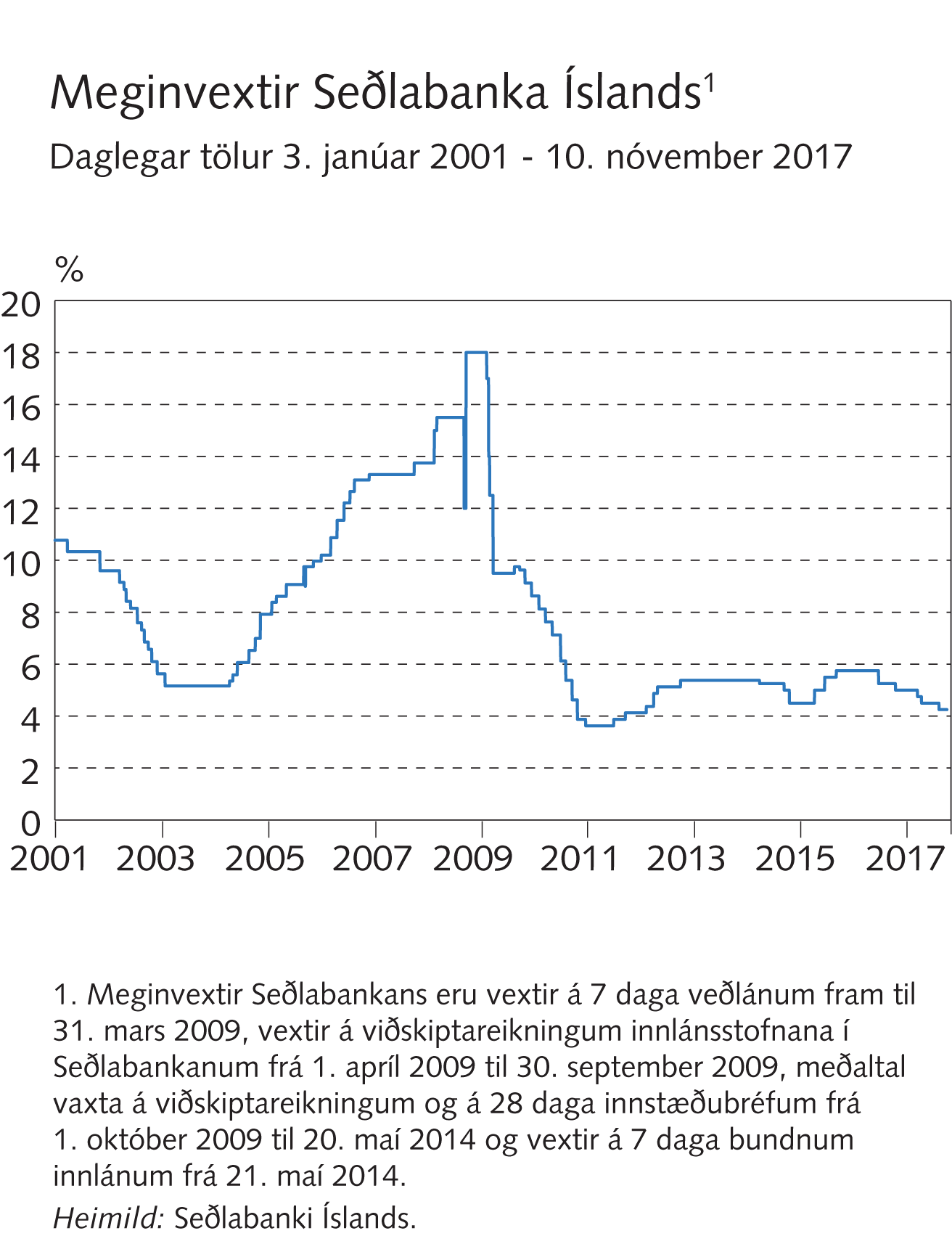 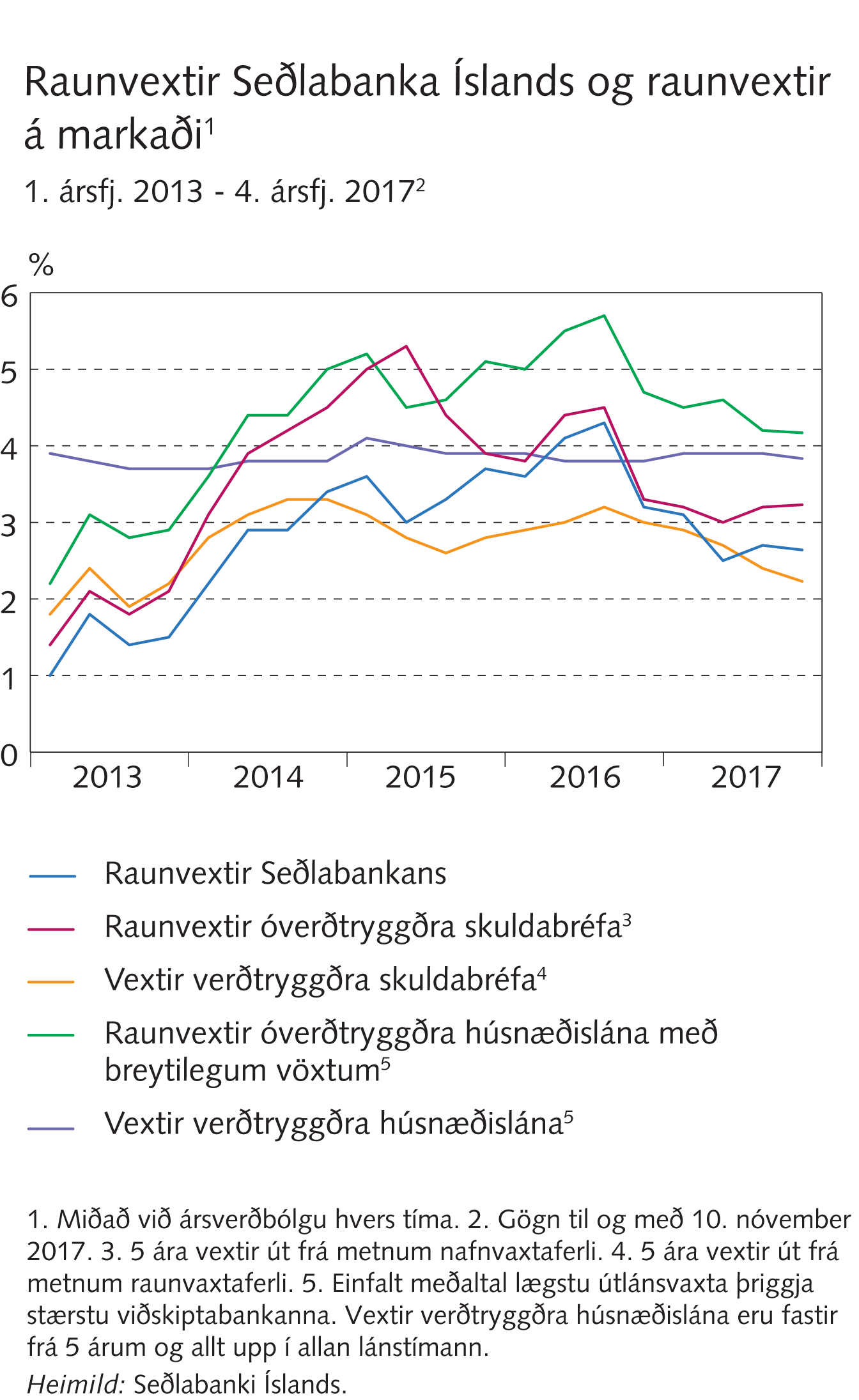 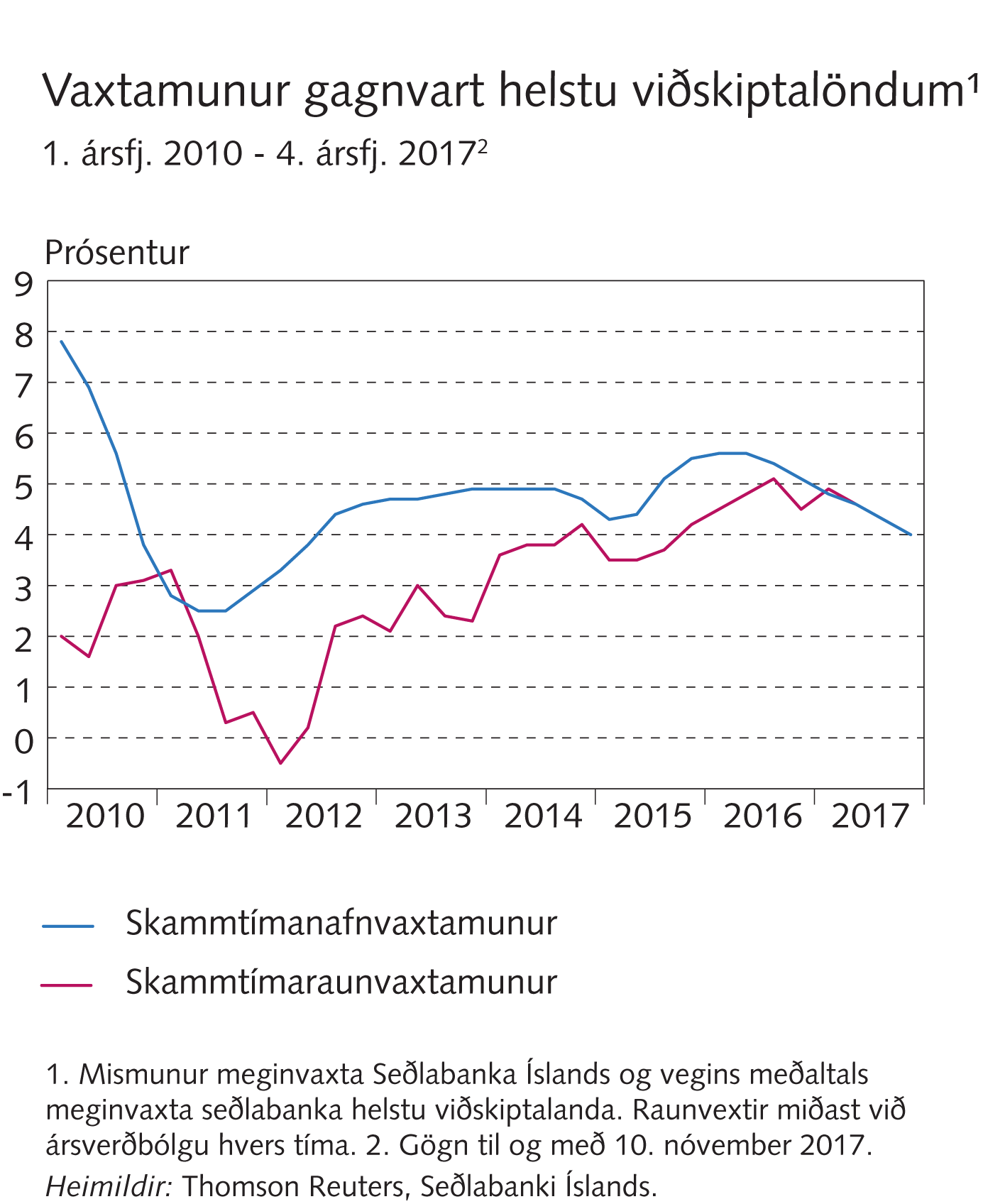 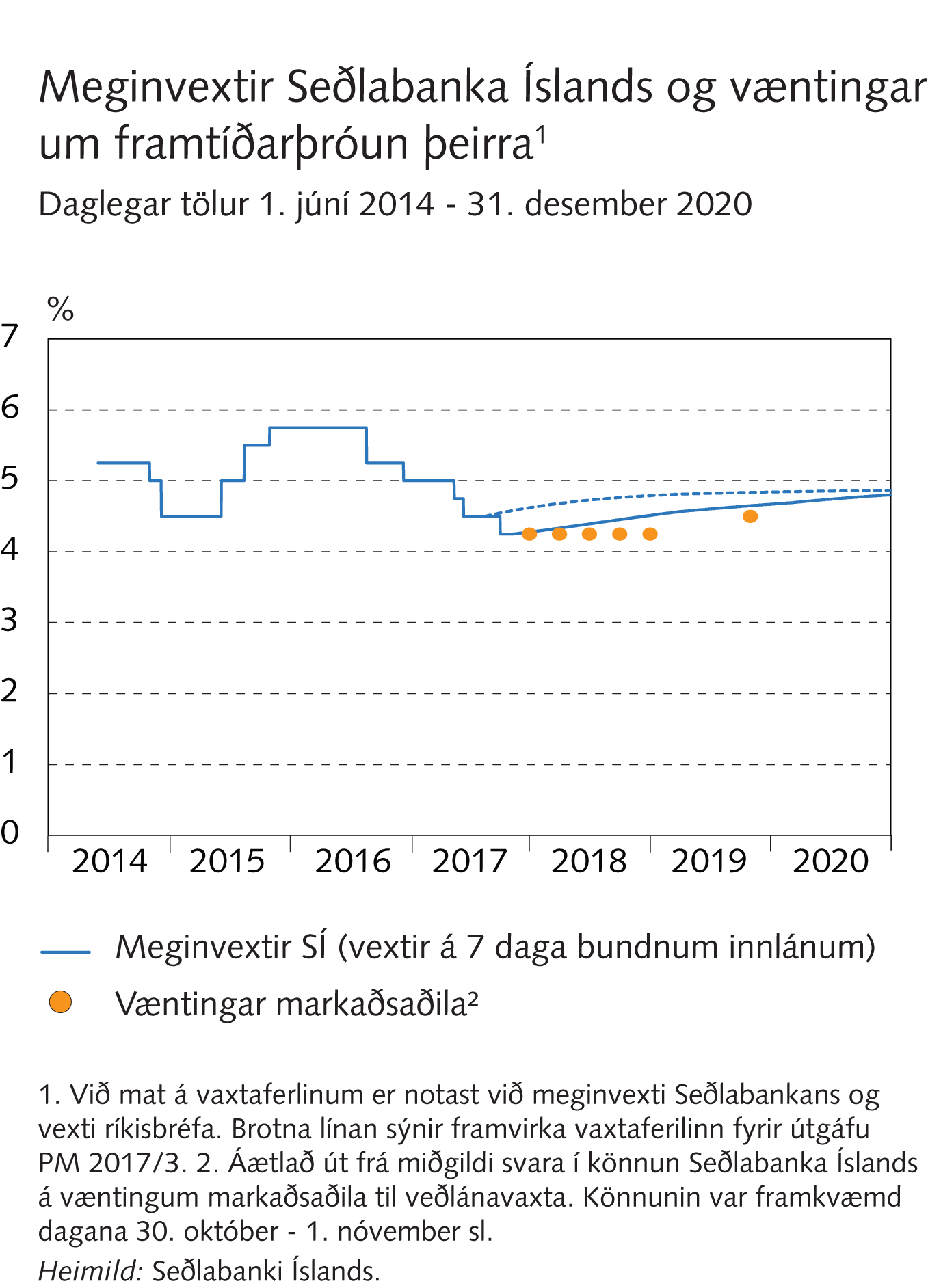 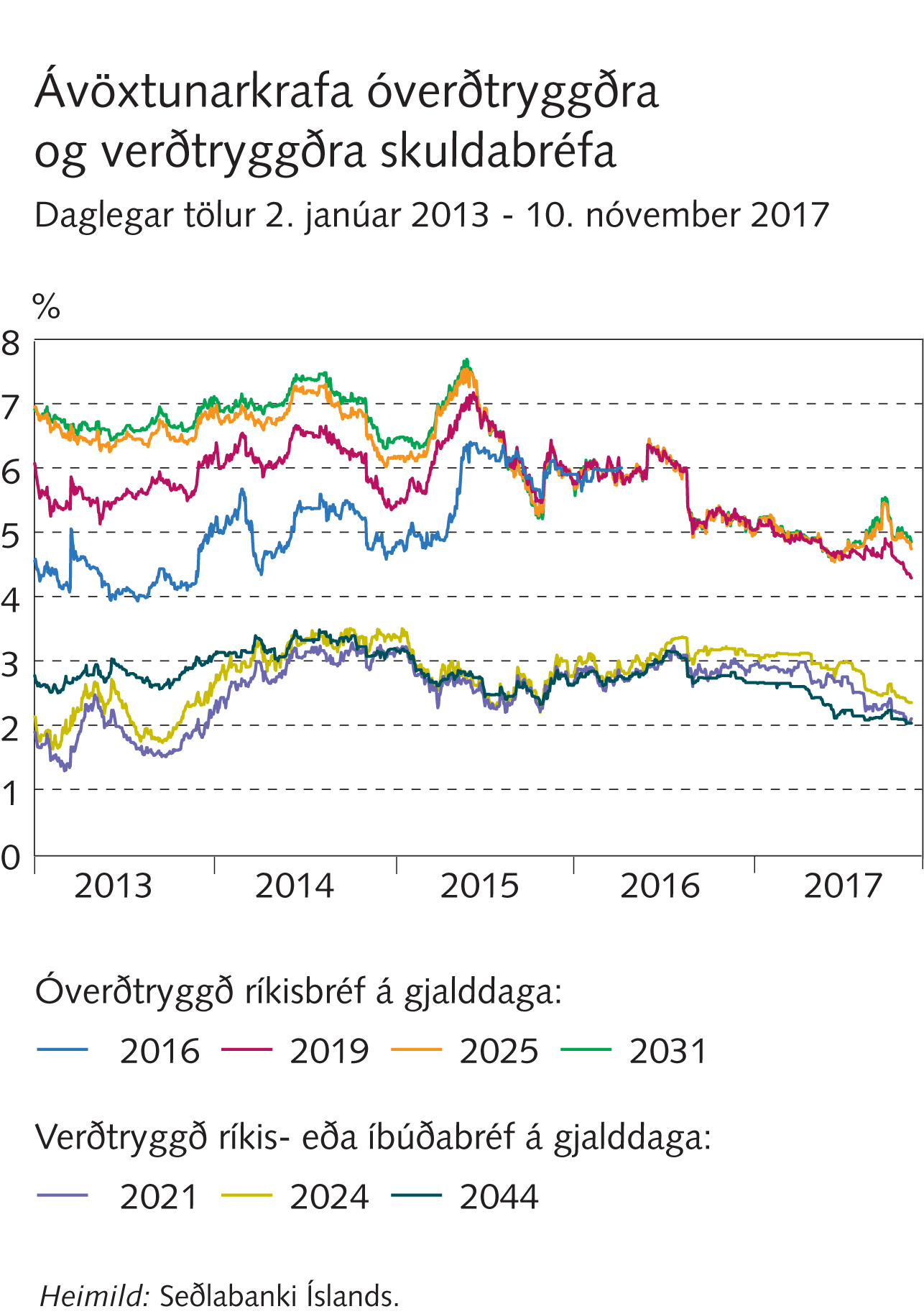 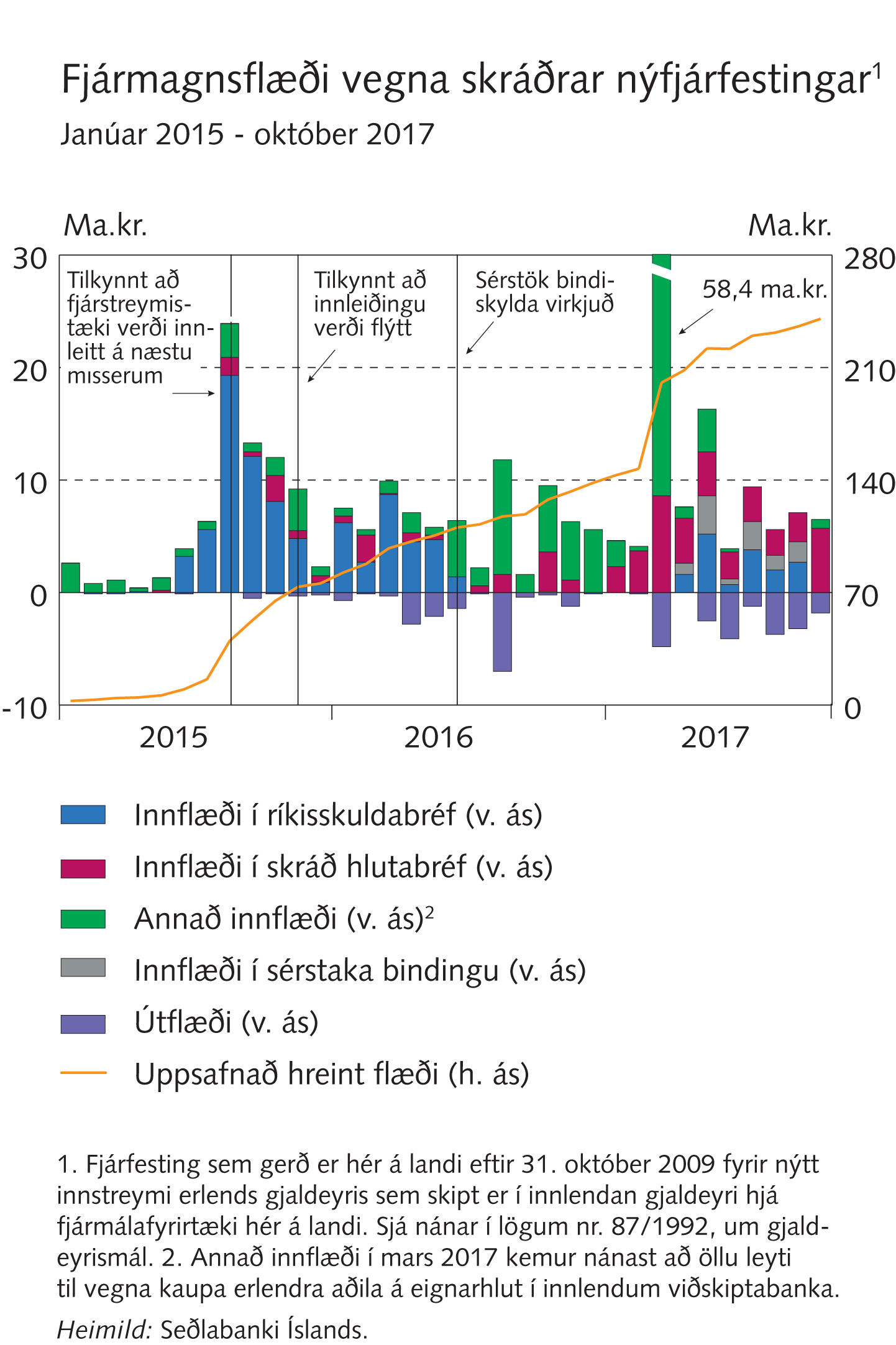 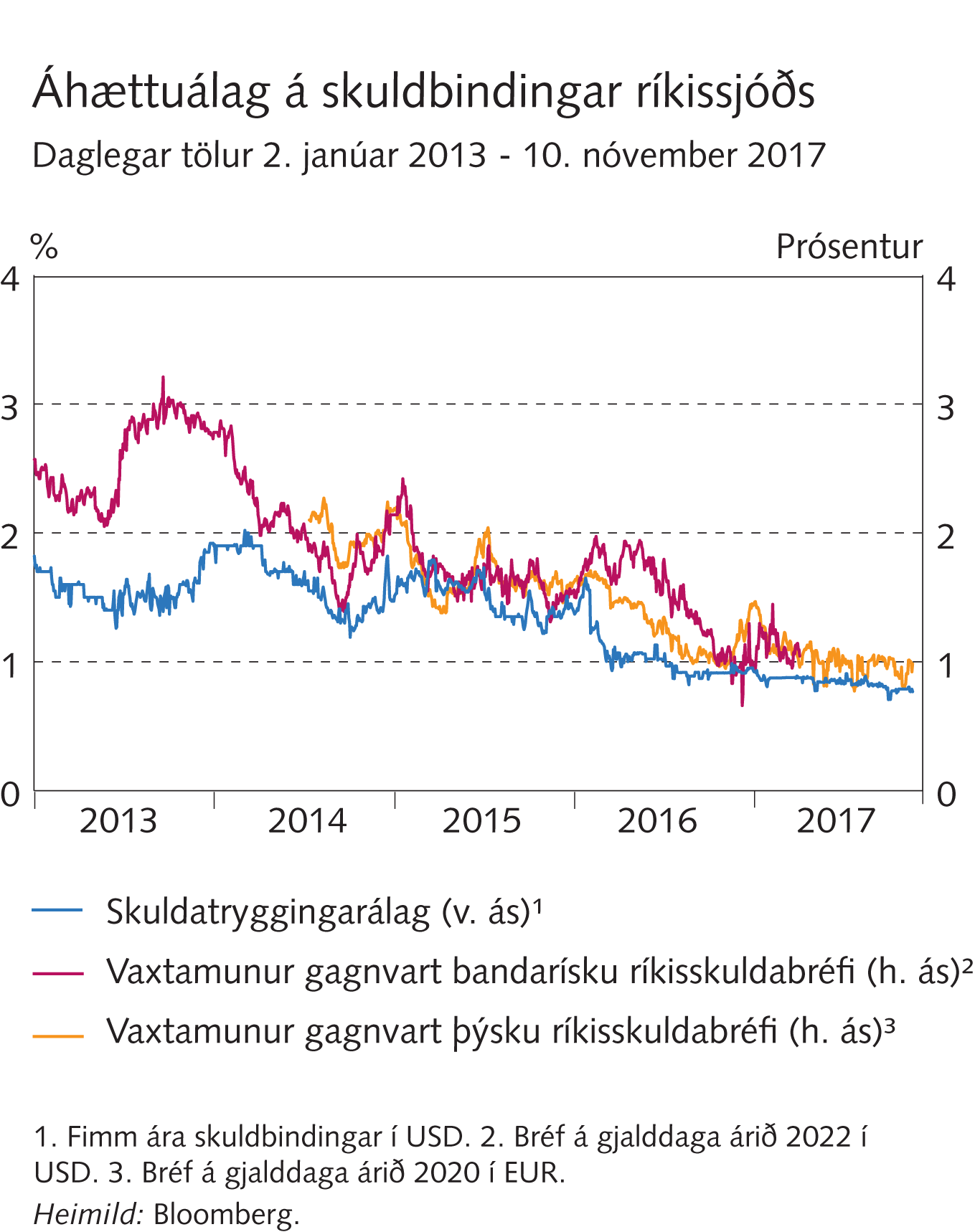 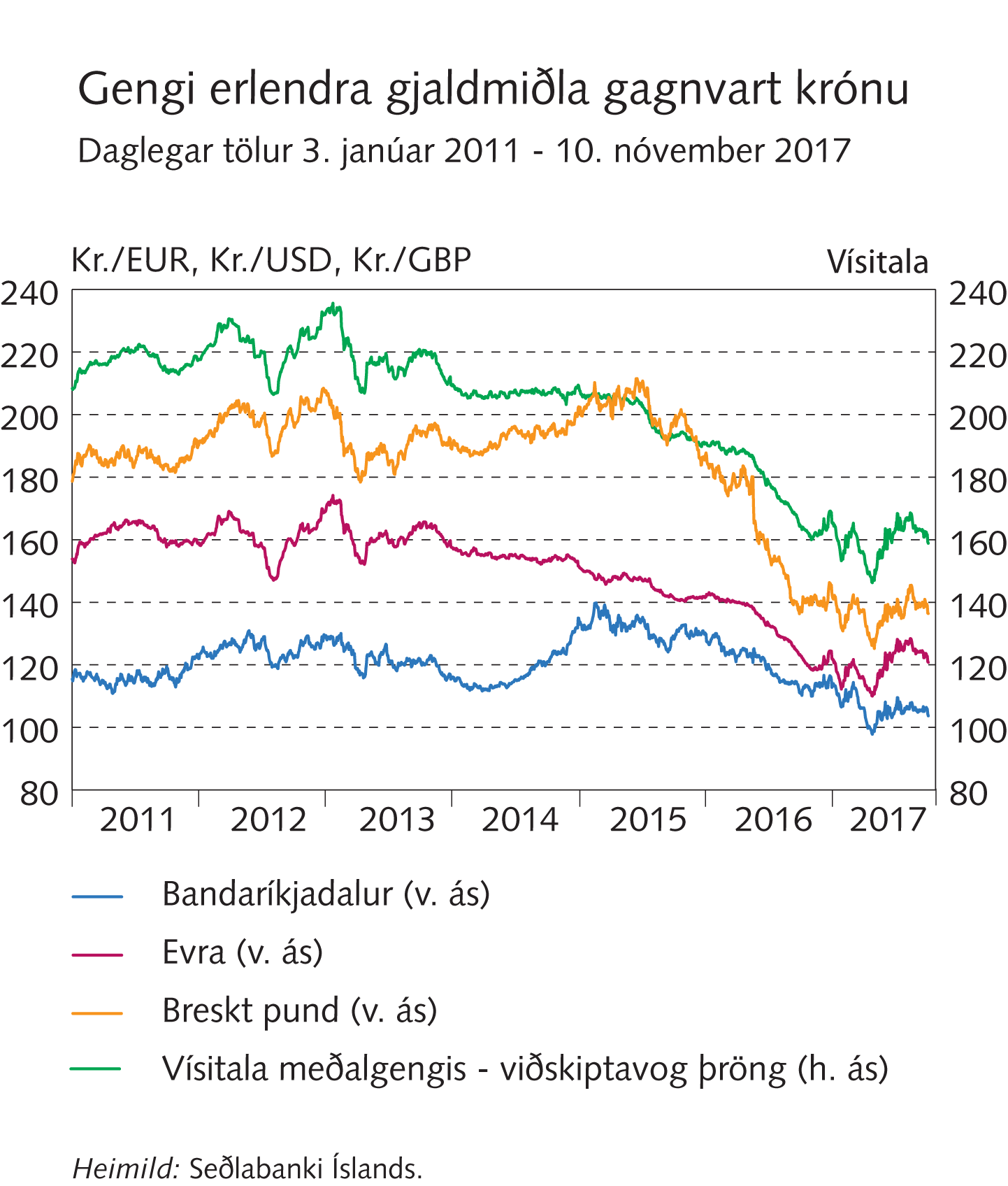 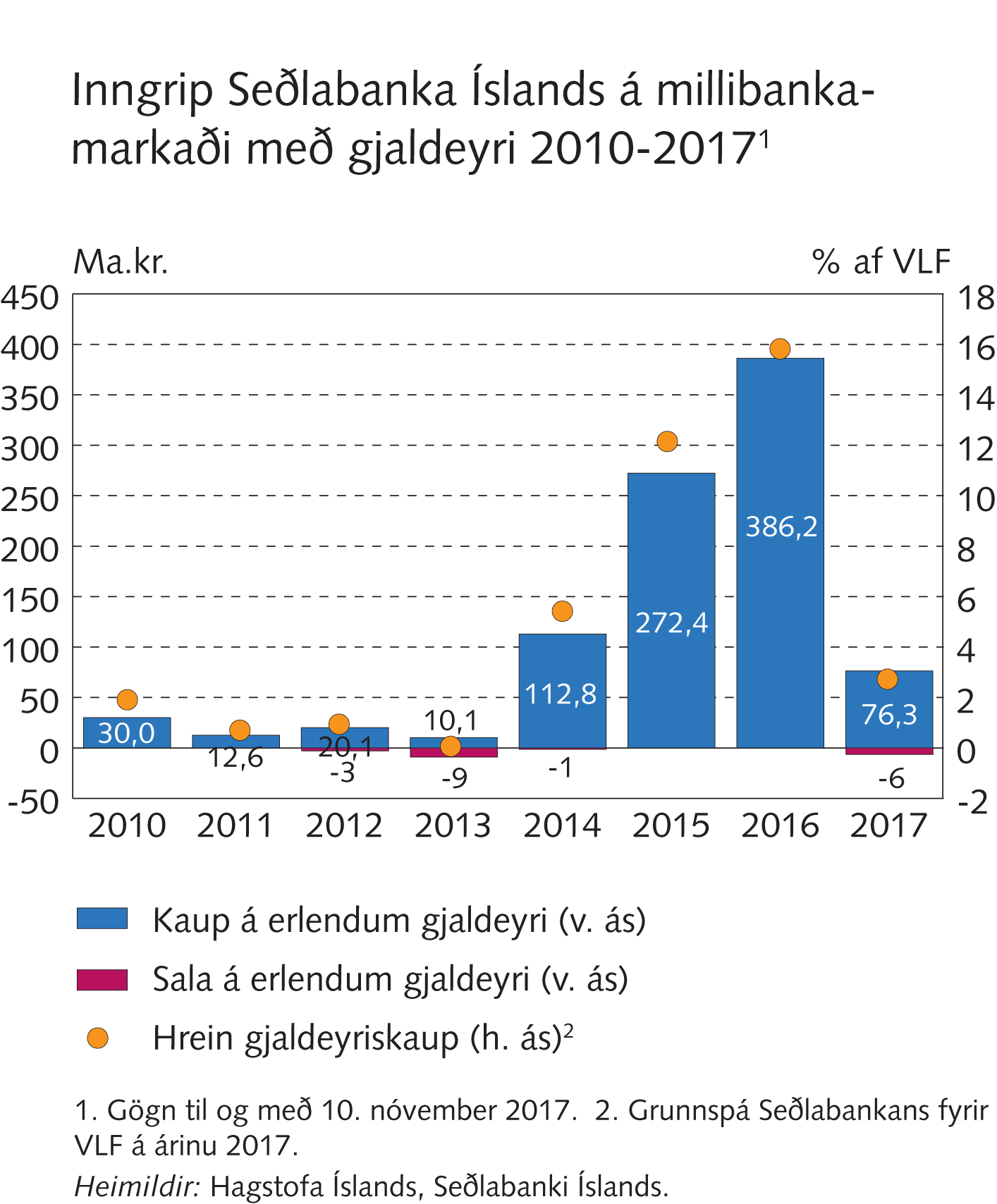 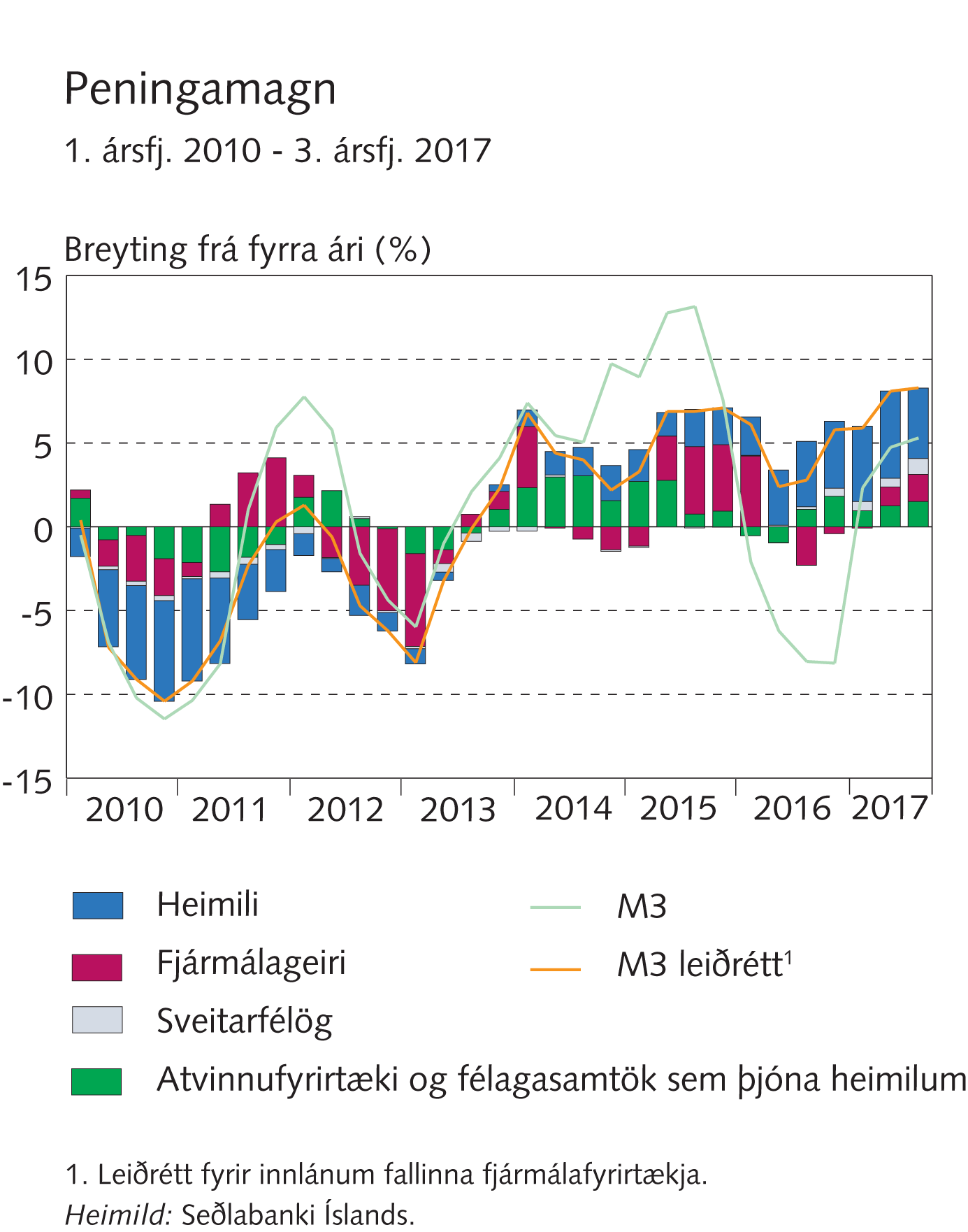 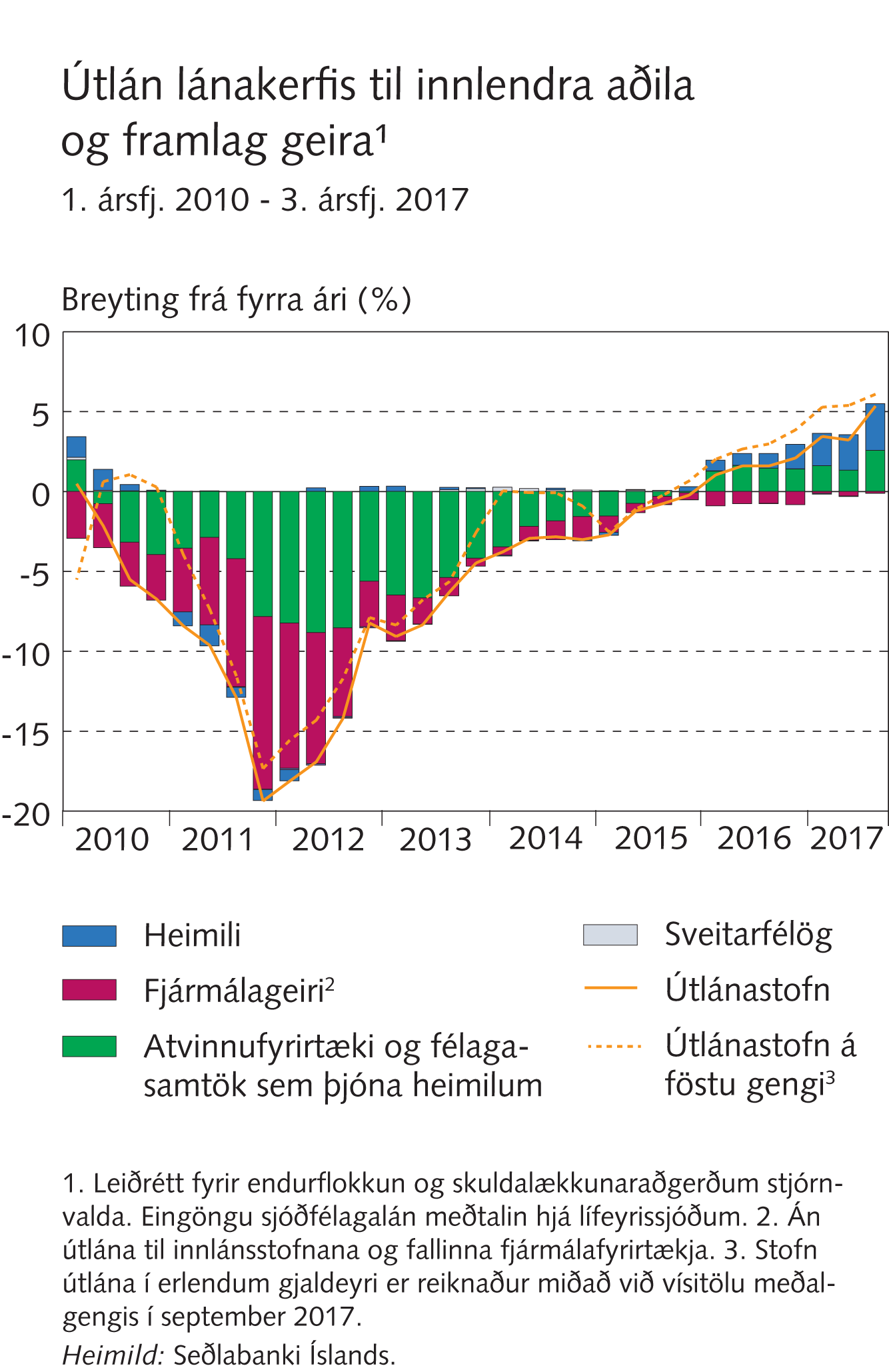 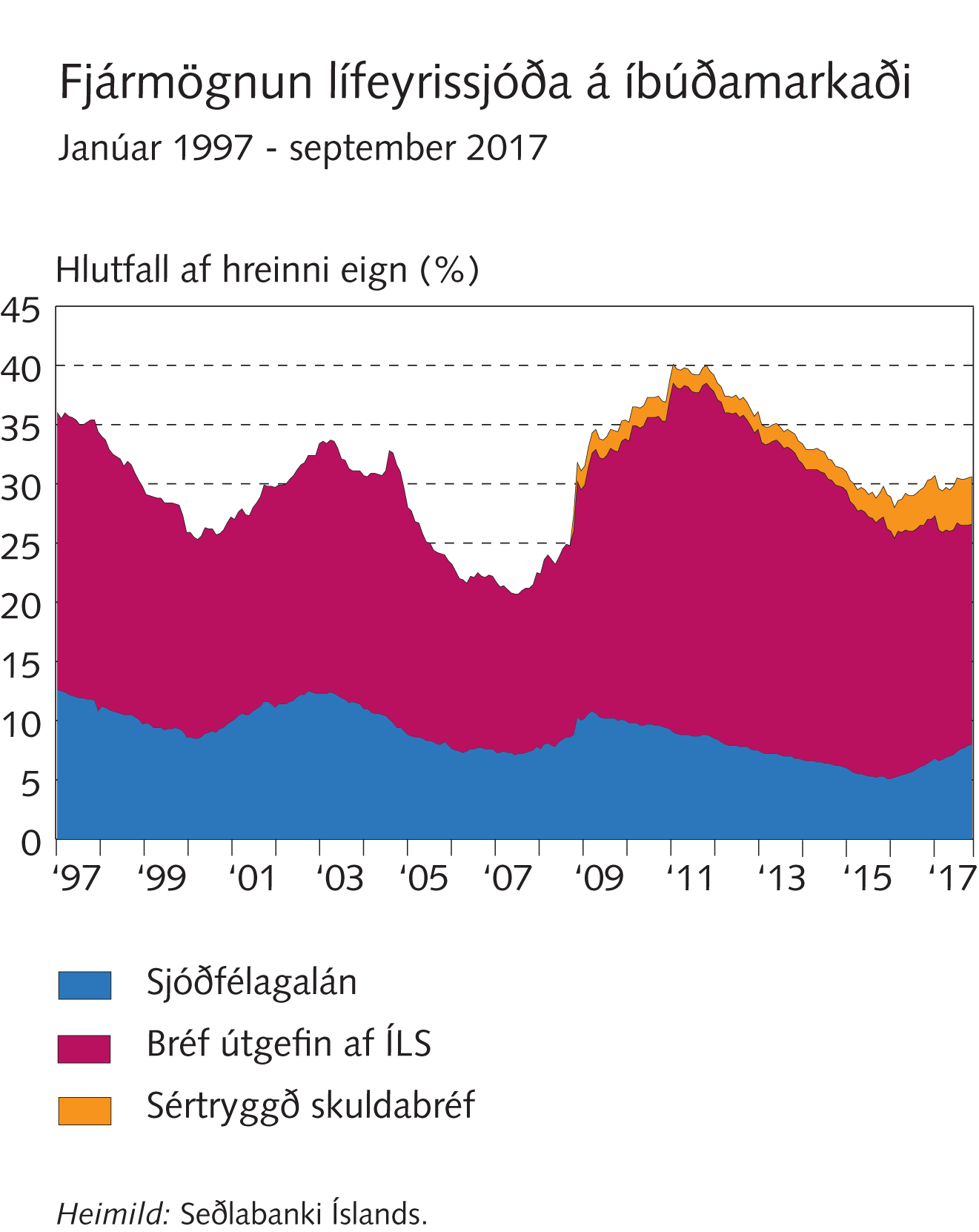 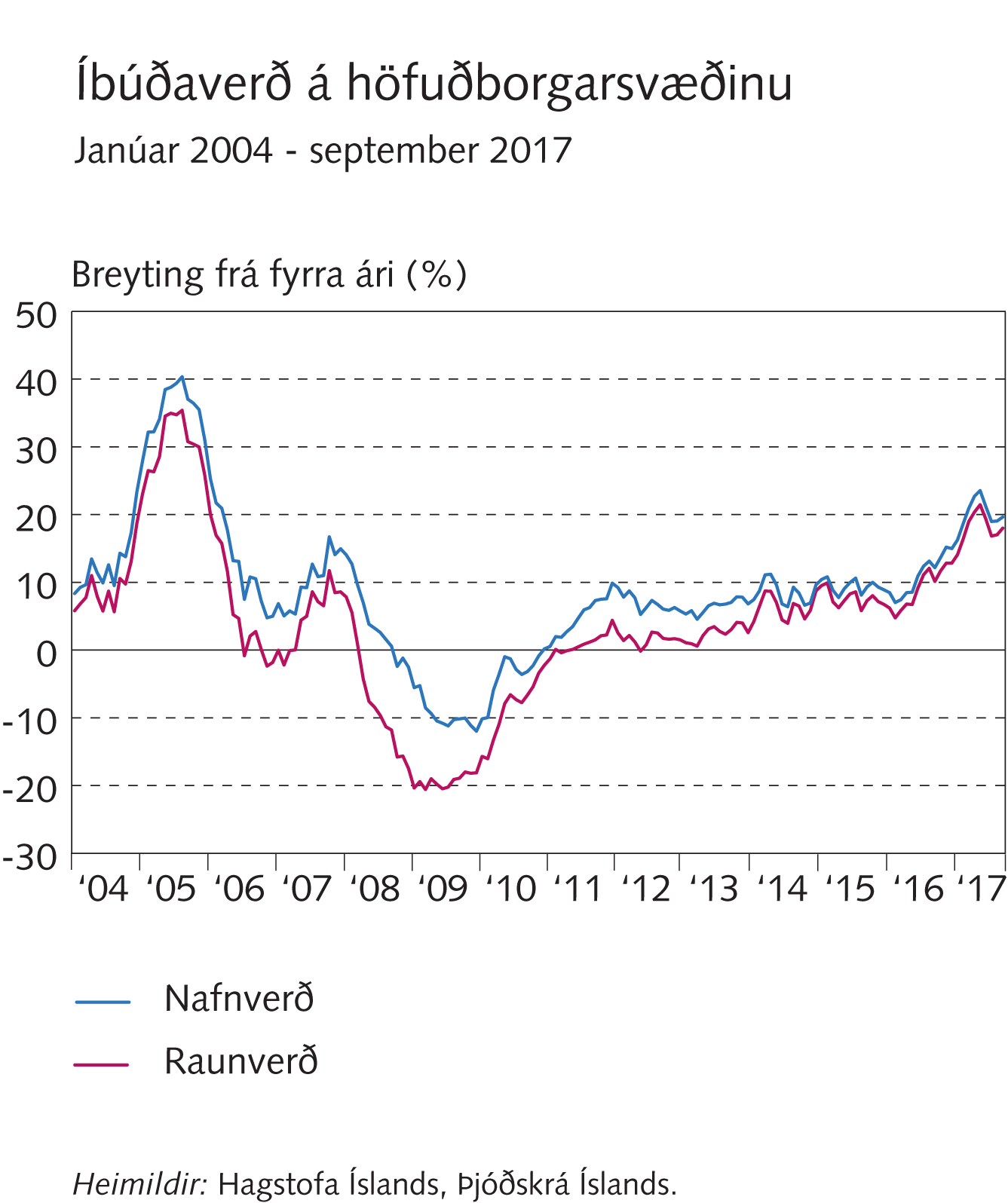 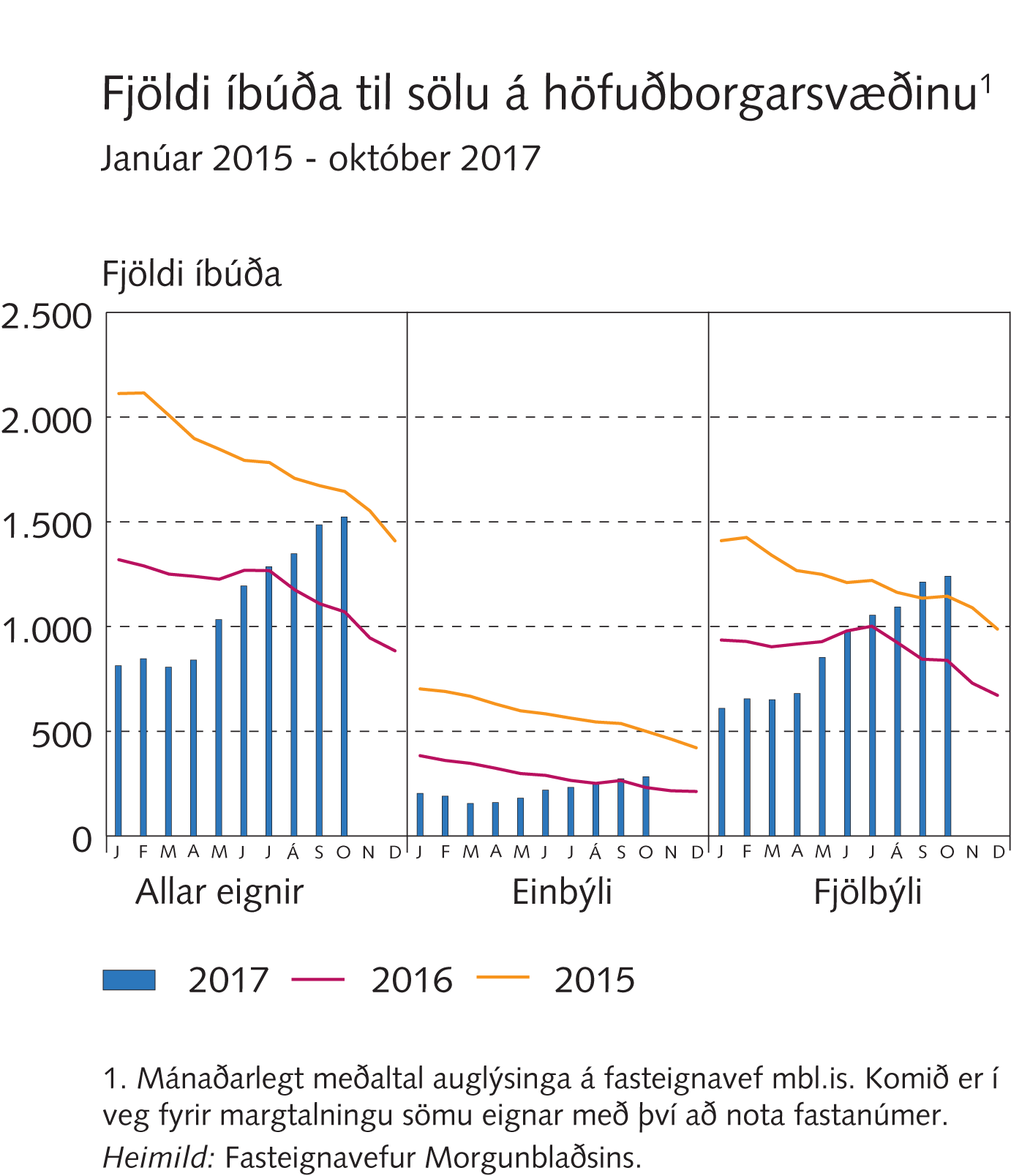 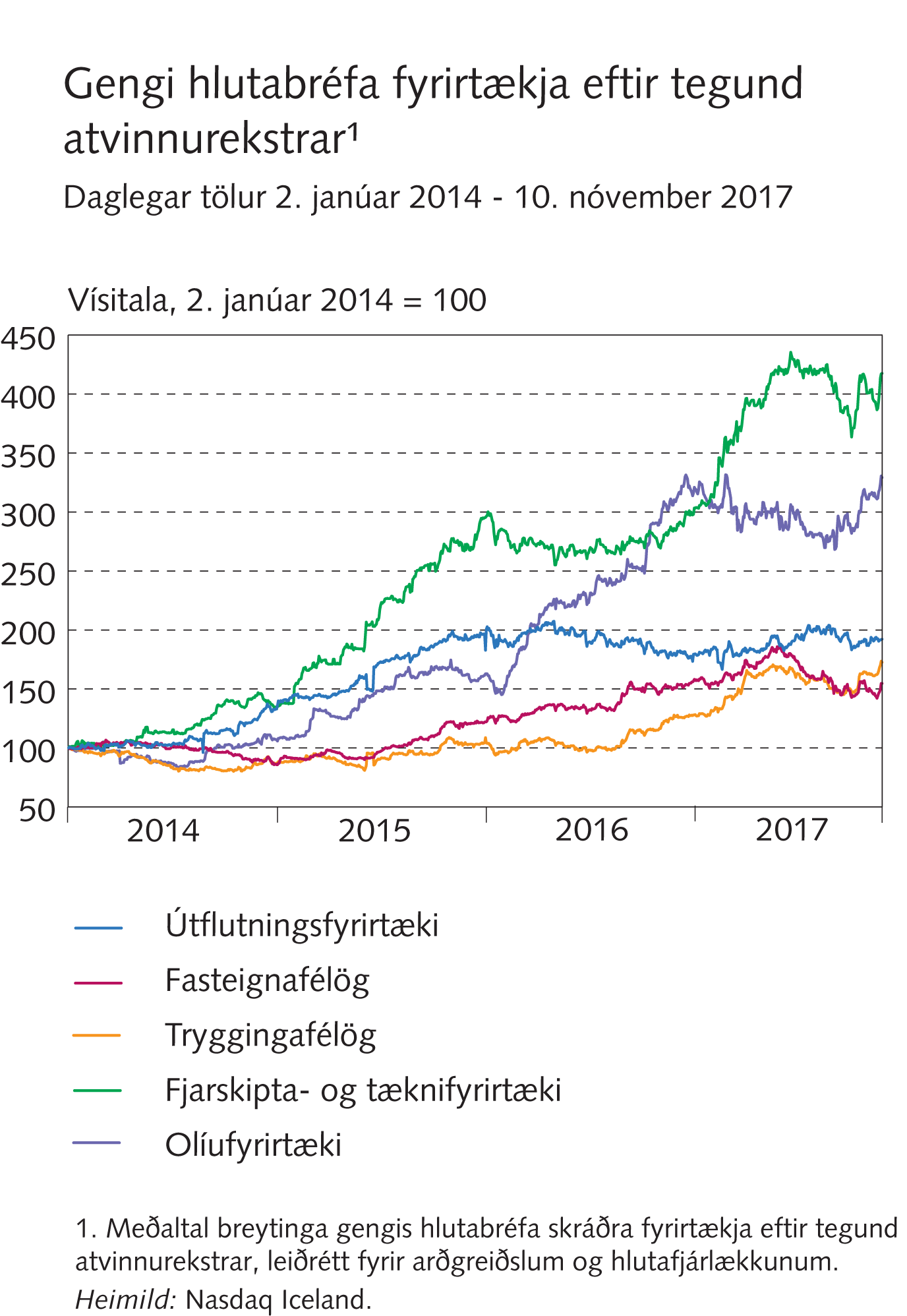 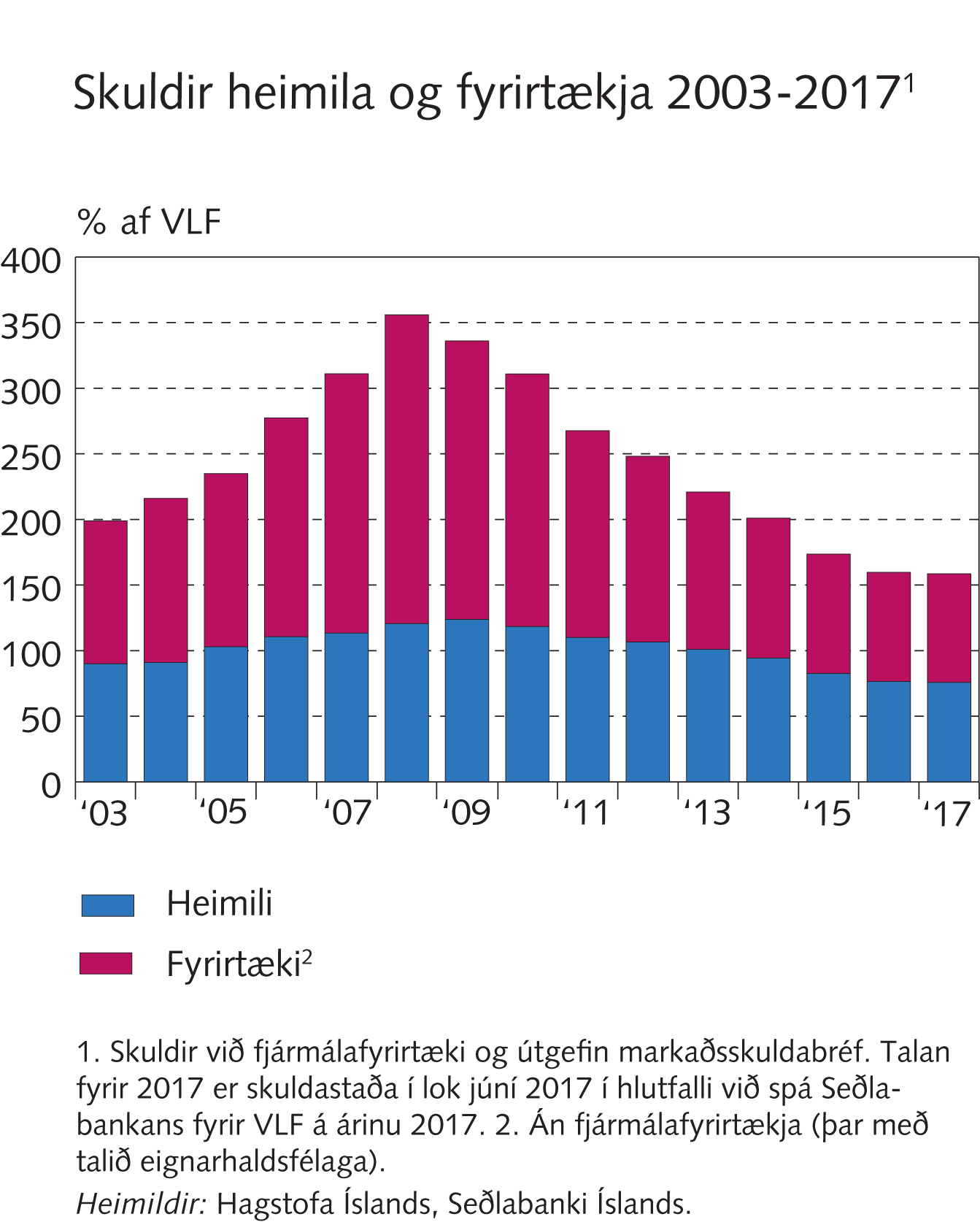 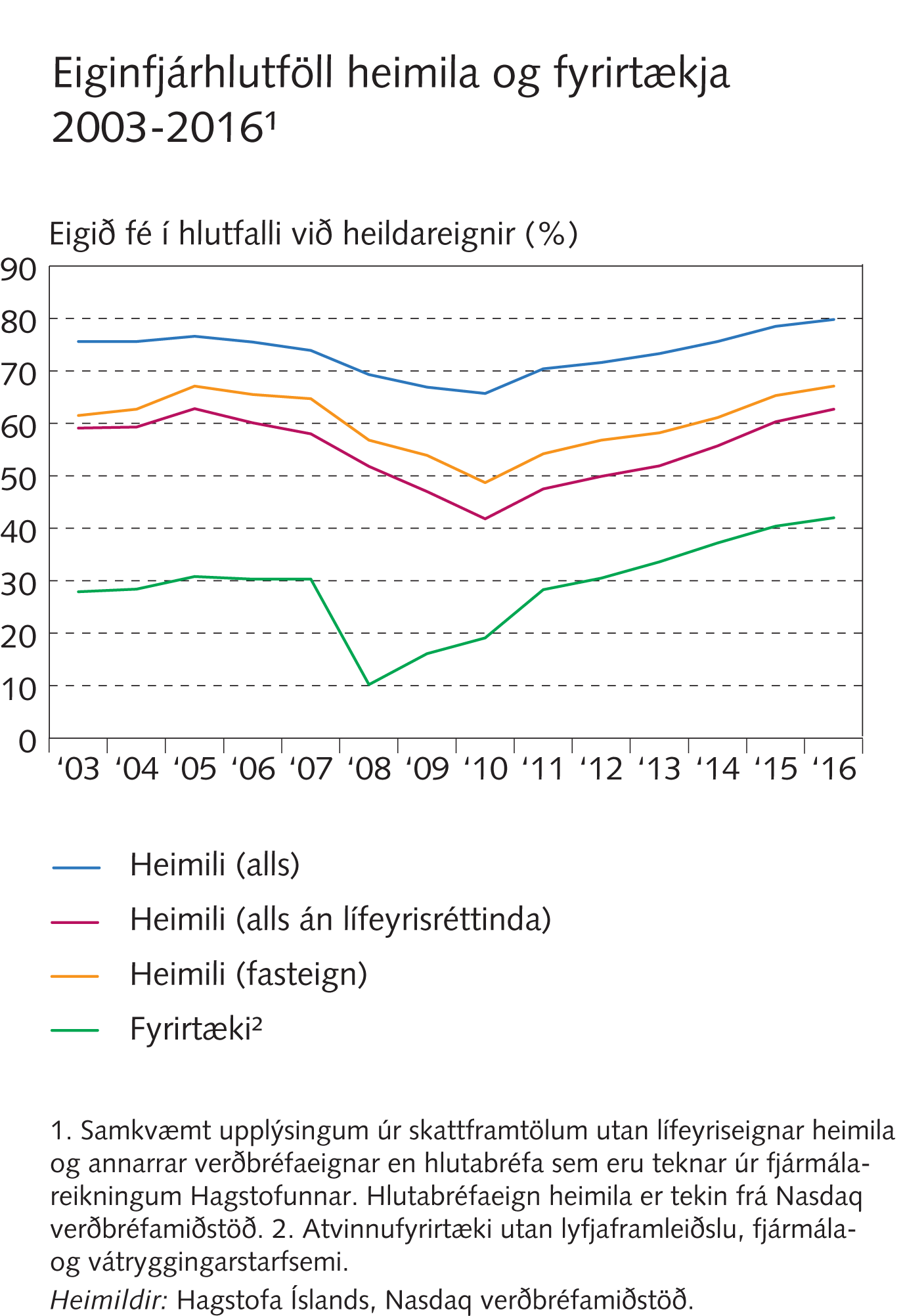 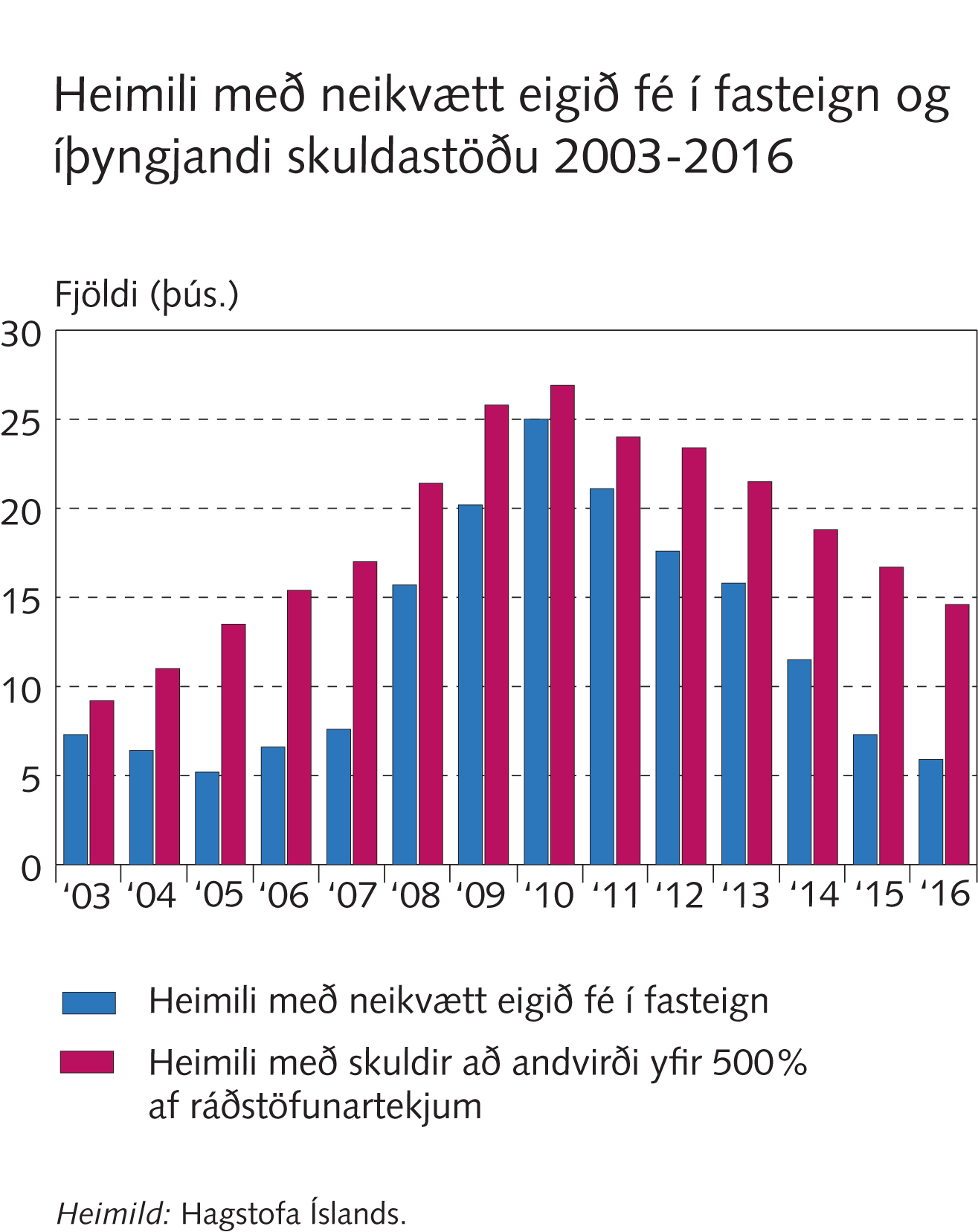 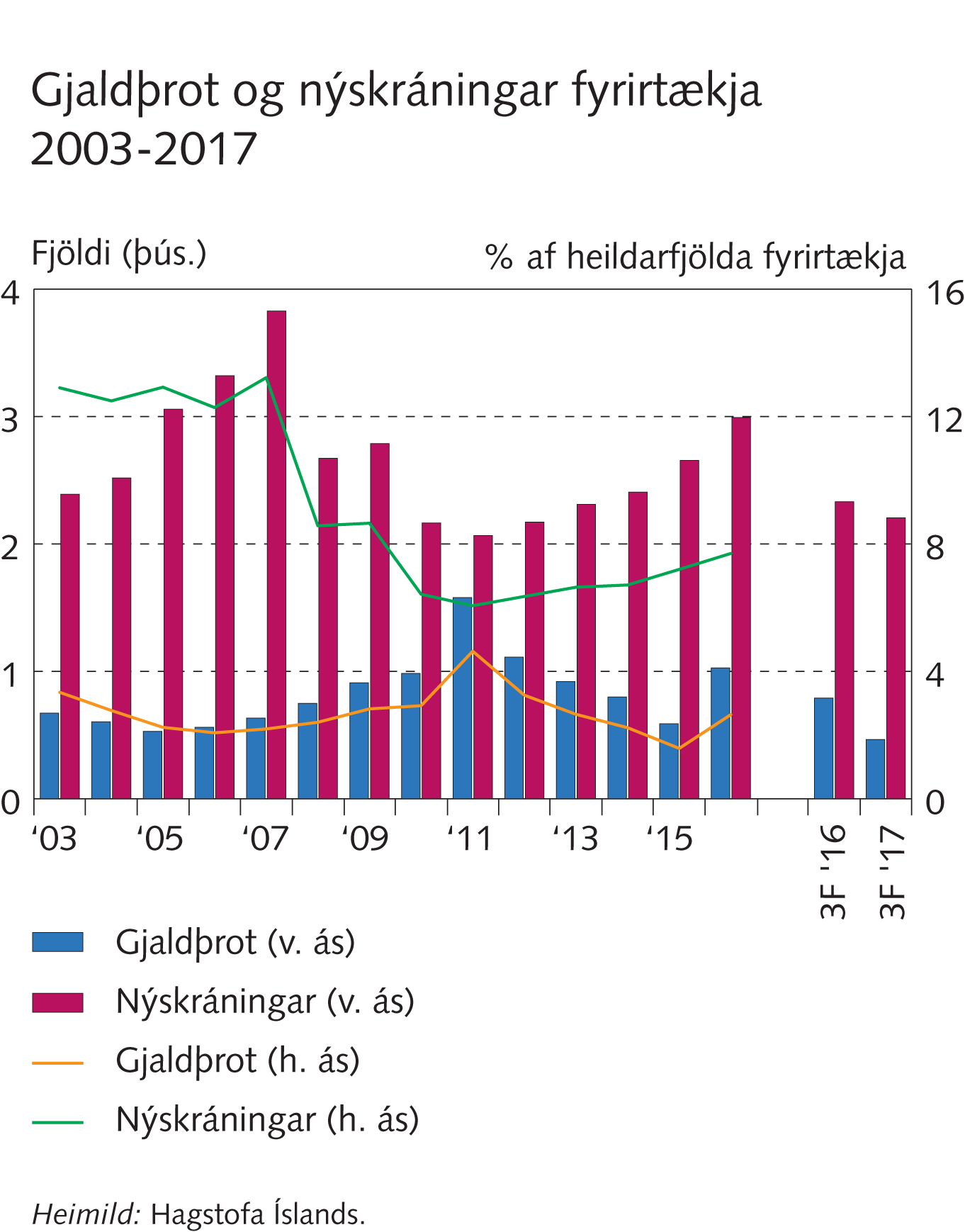 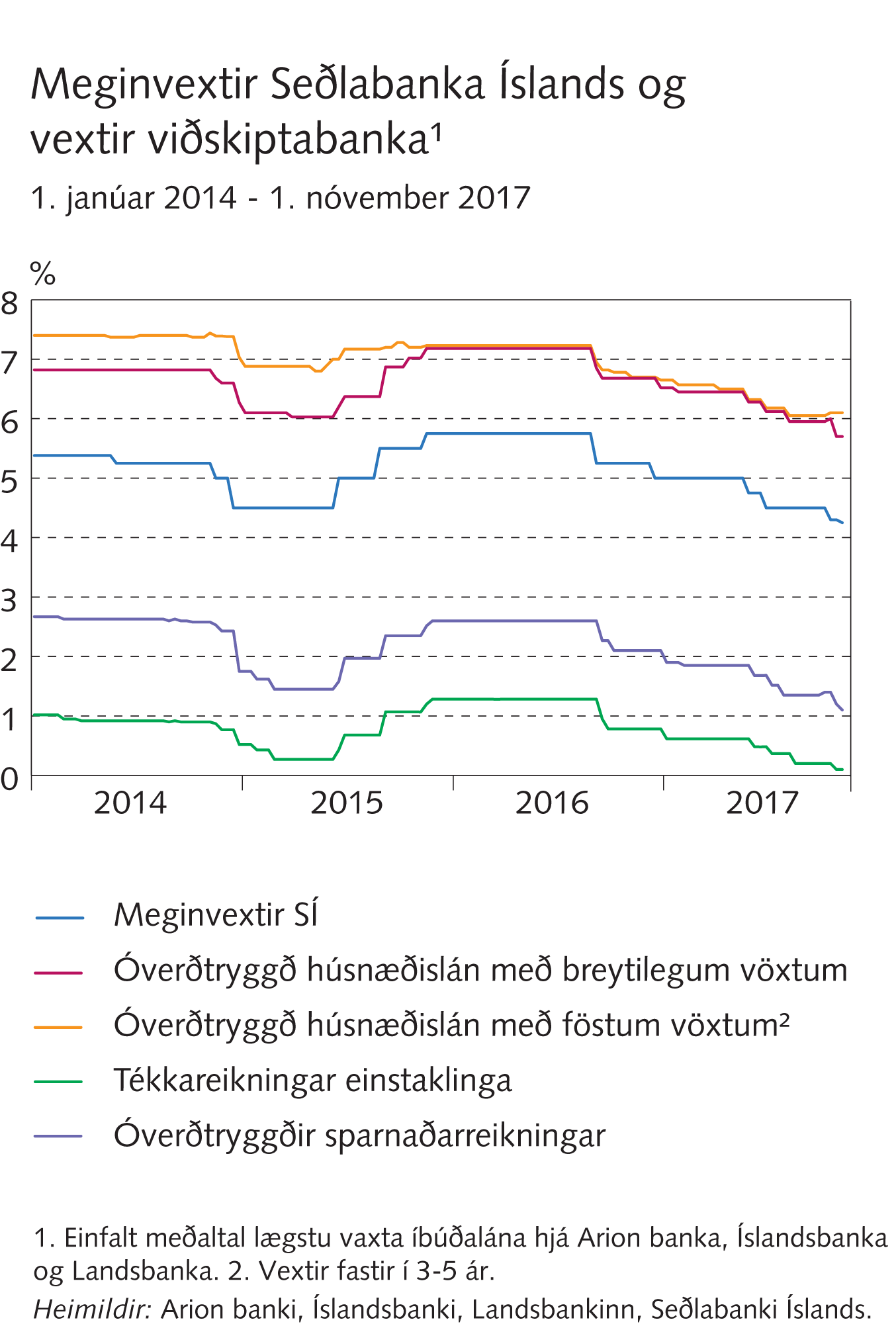 Kafli IV
Eftirspurn og hagvöxtur
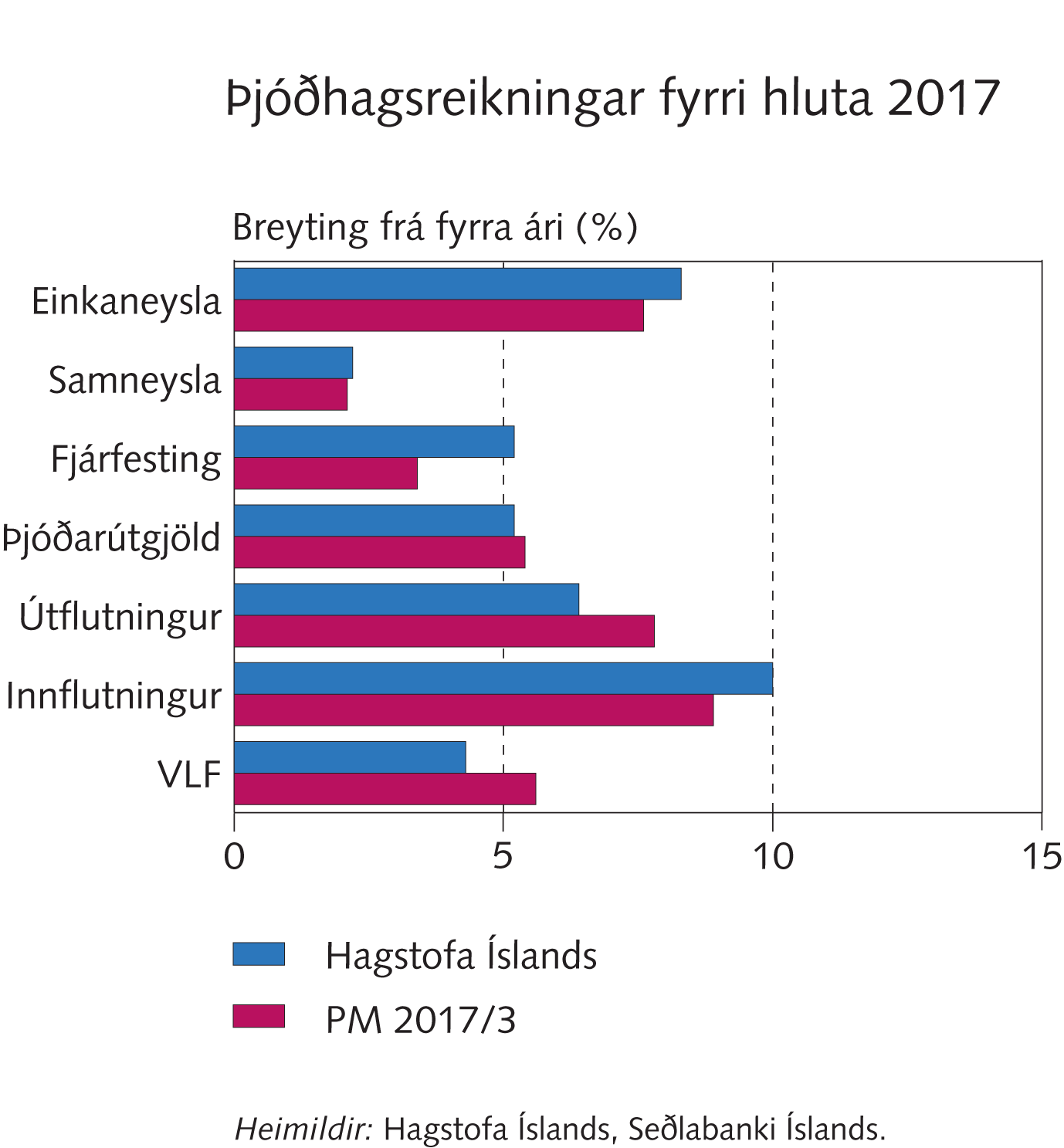 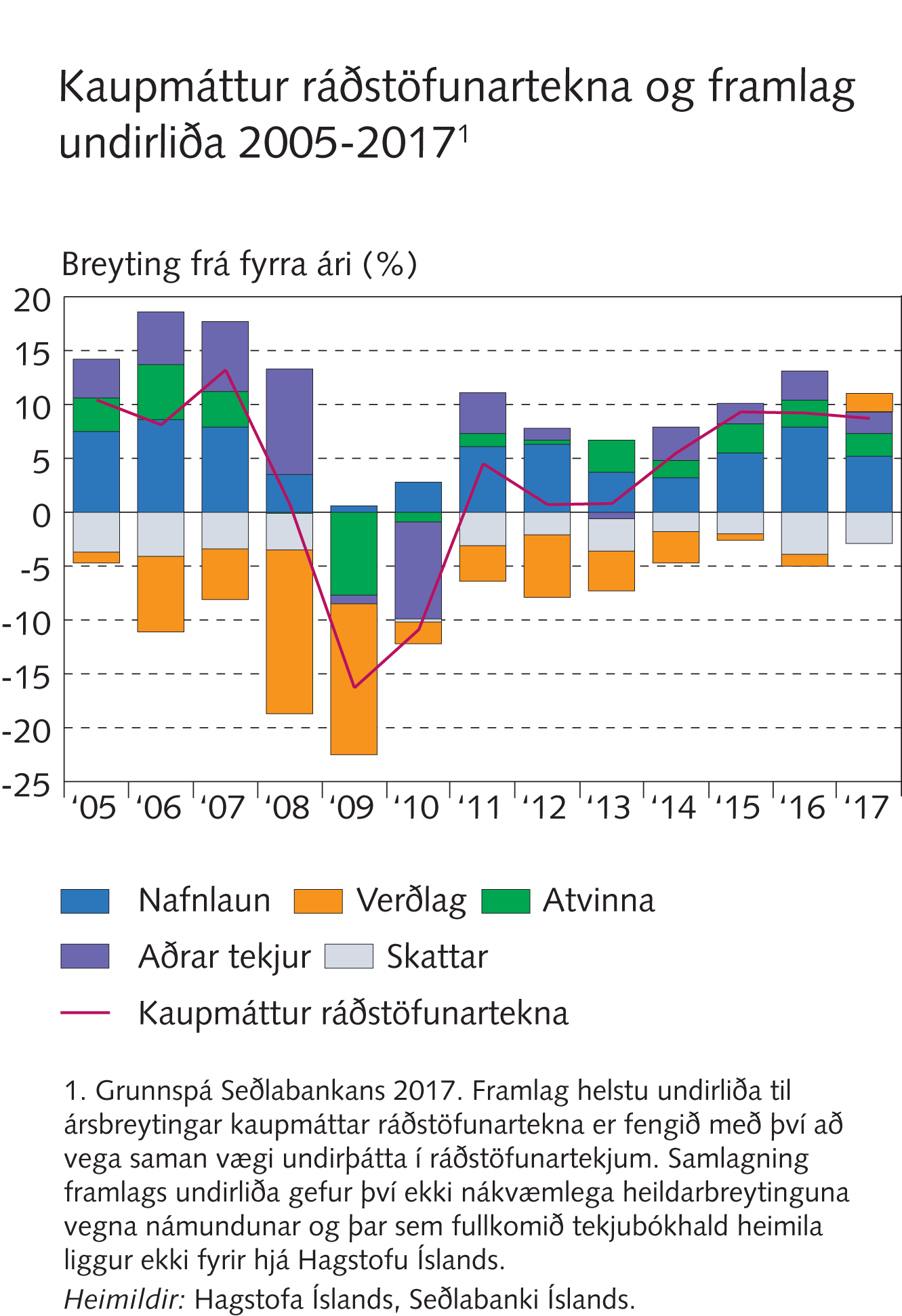 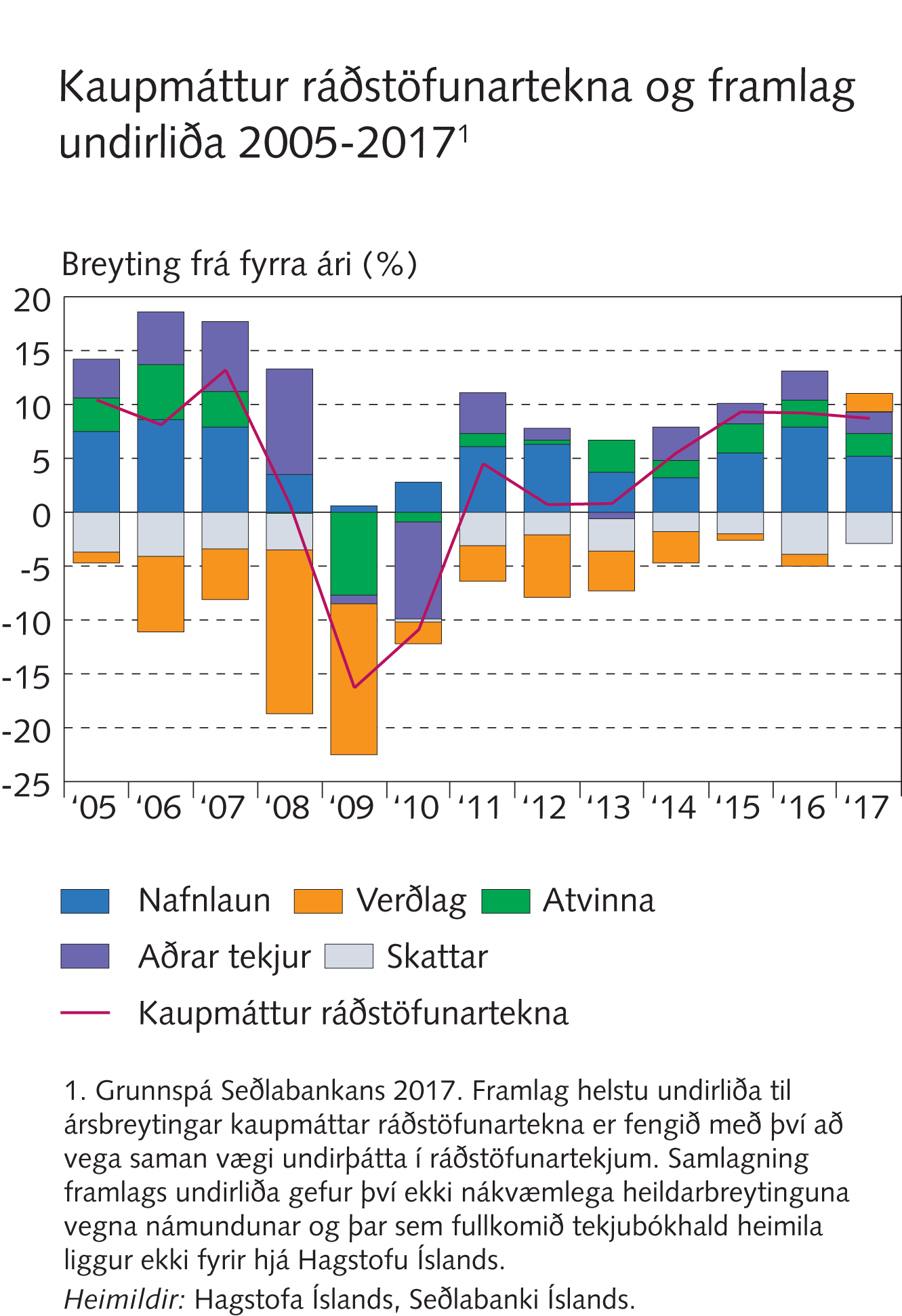 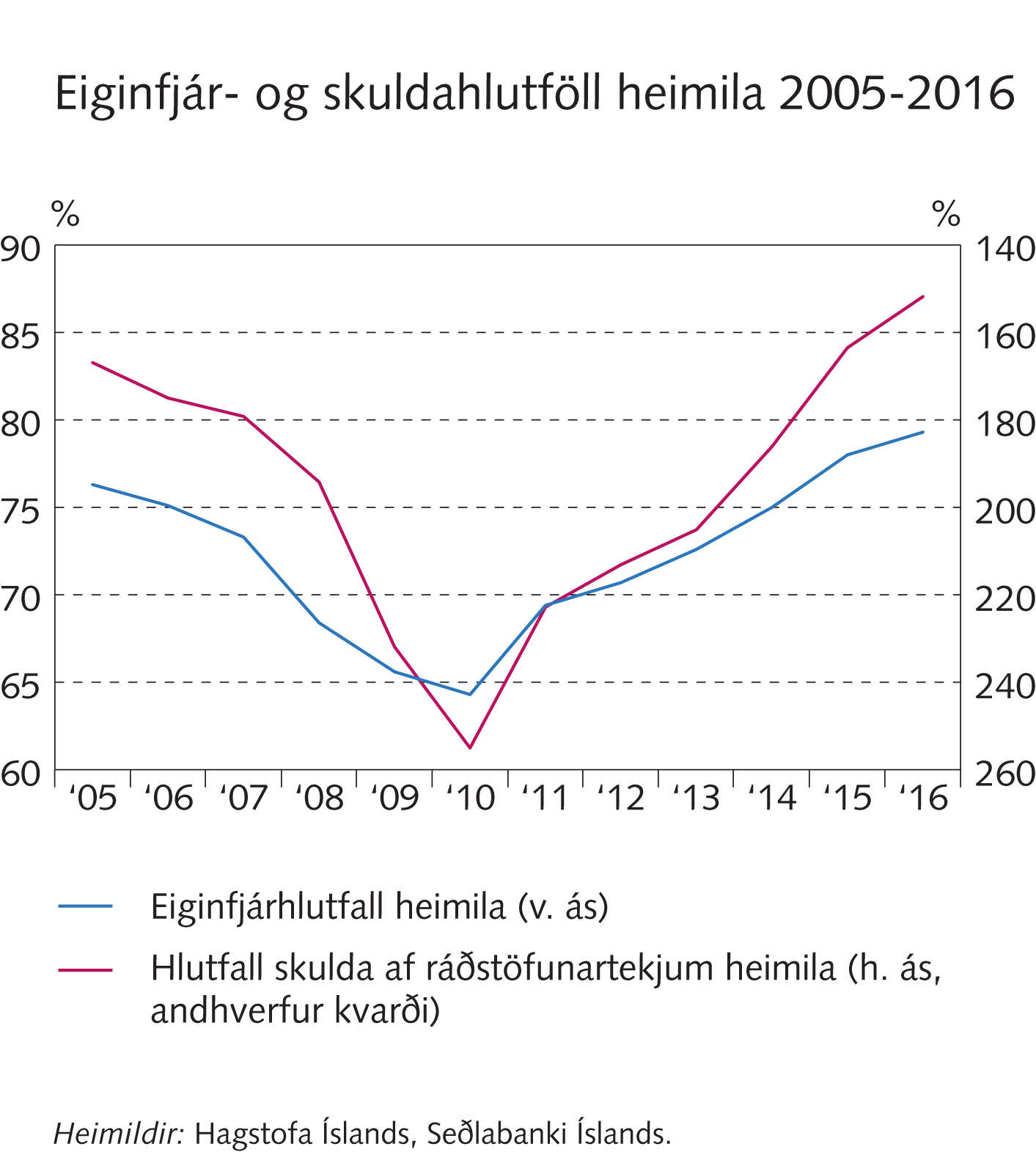 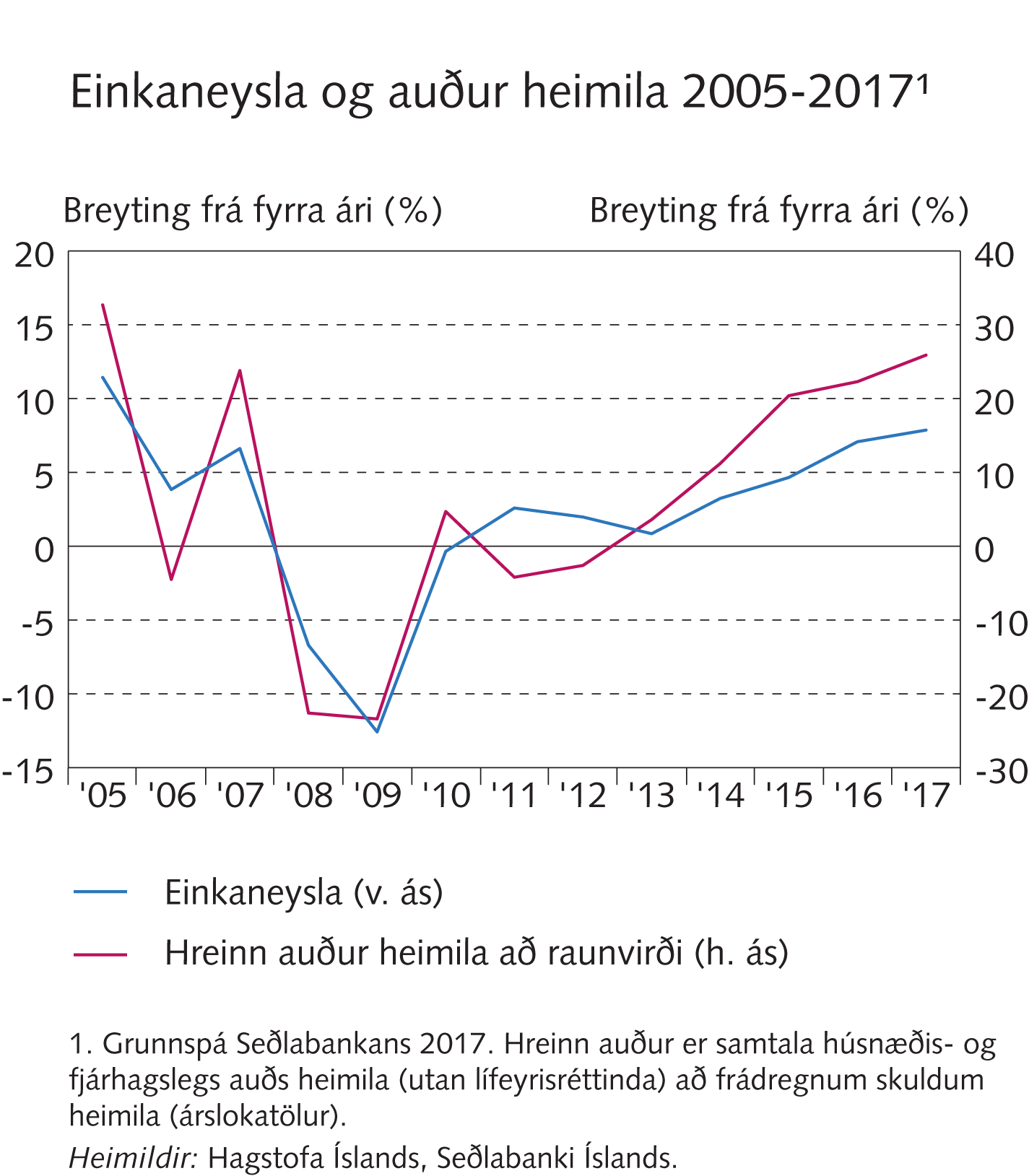 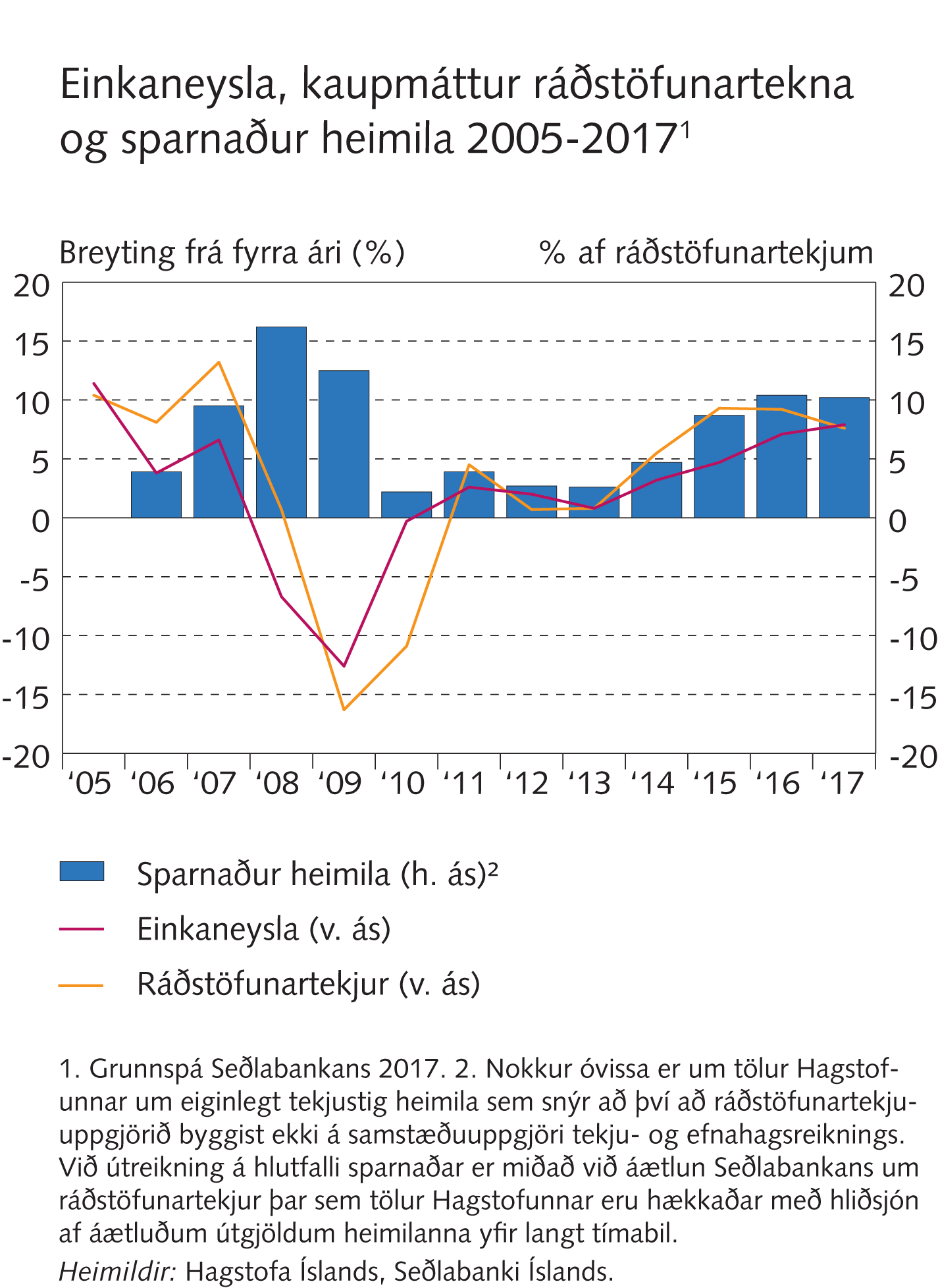 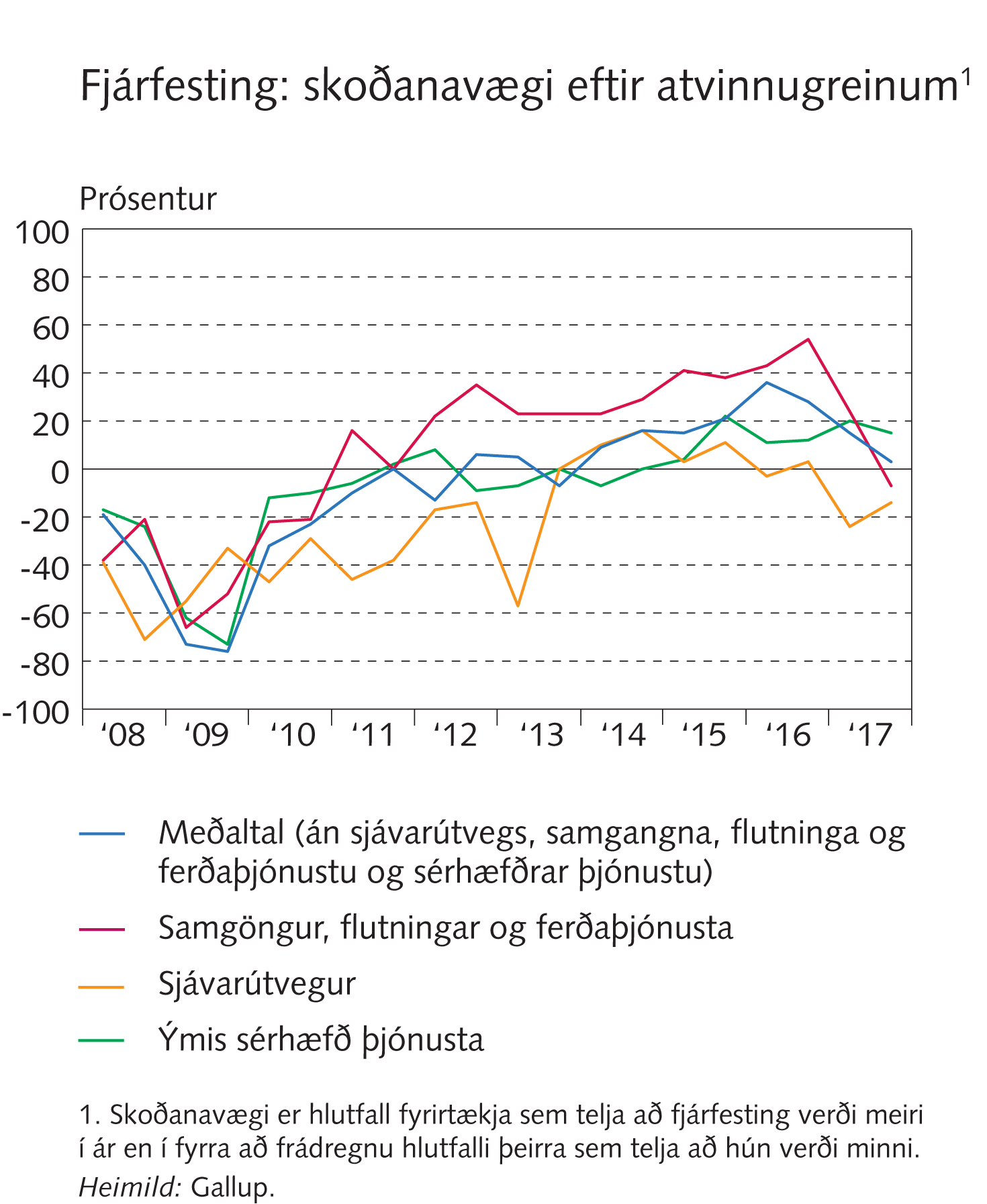 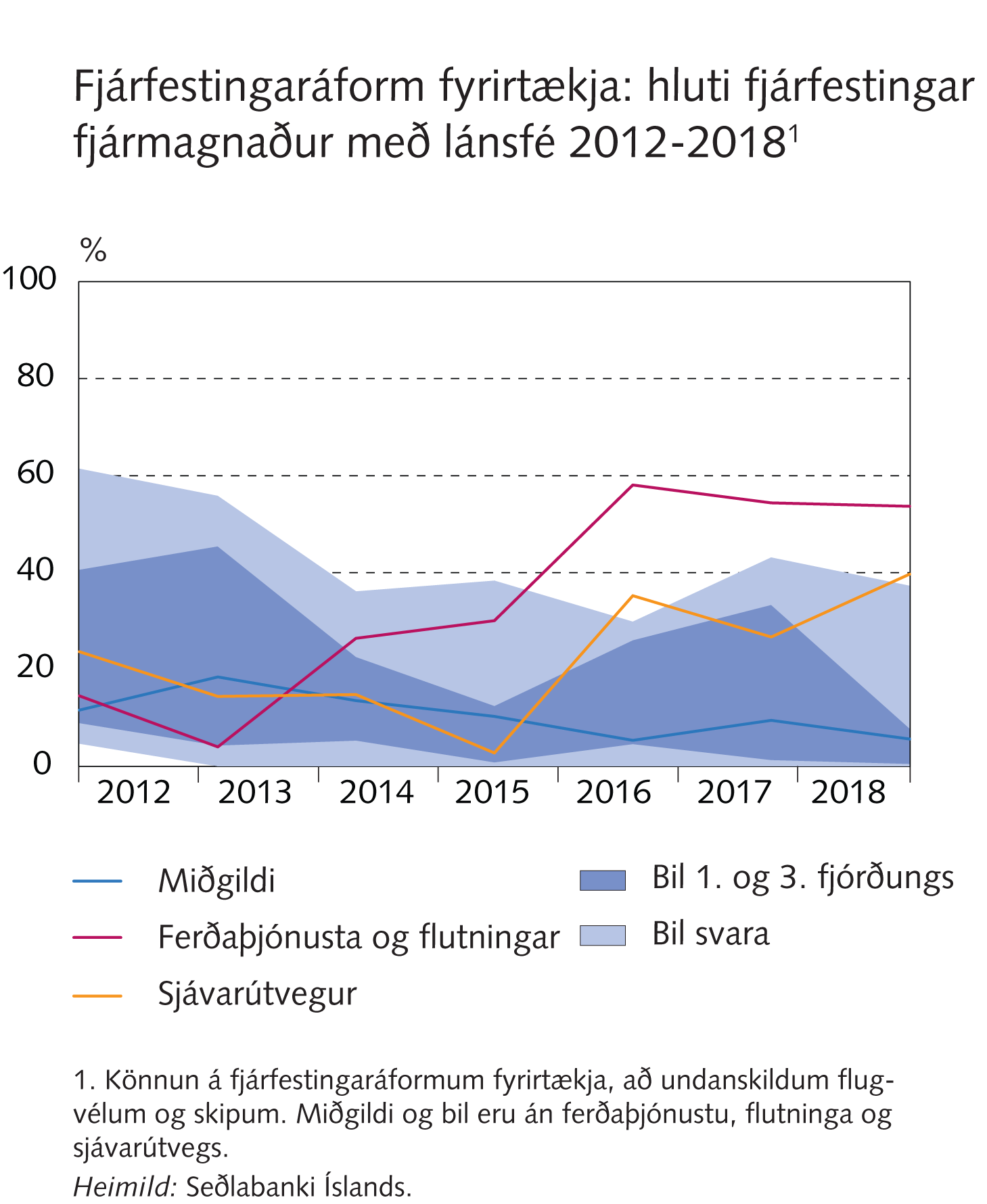 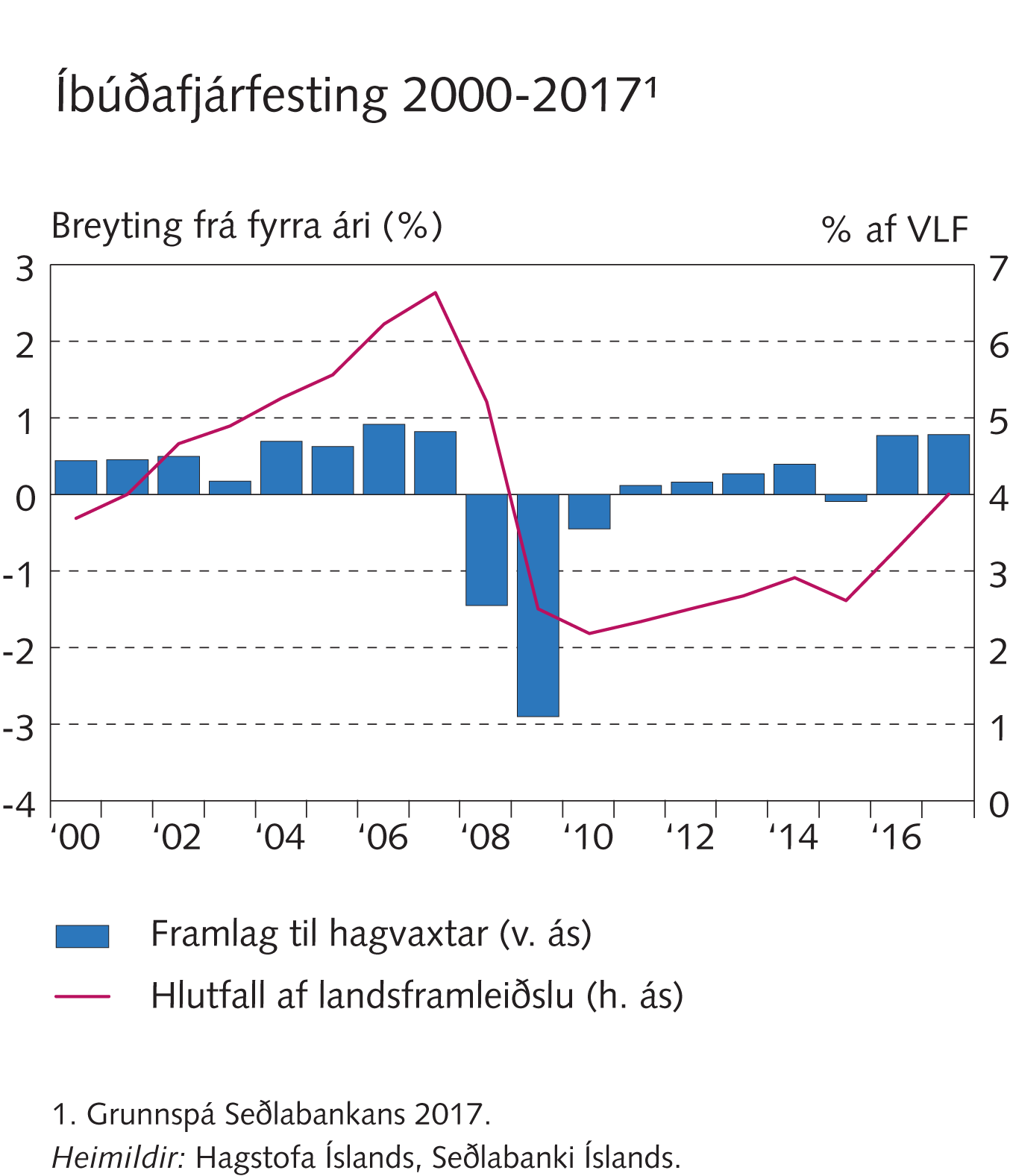 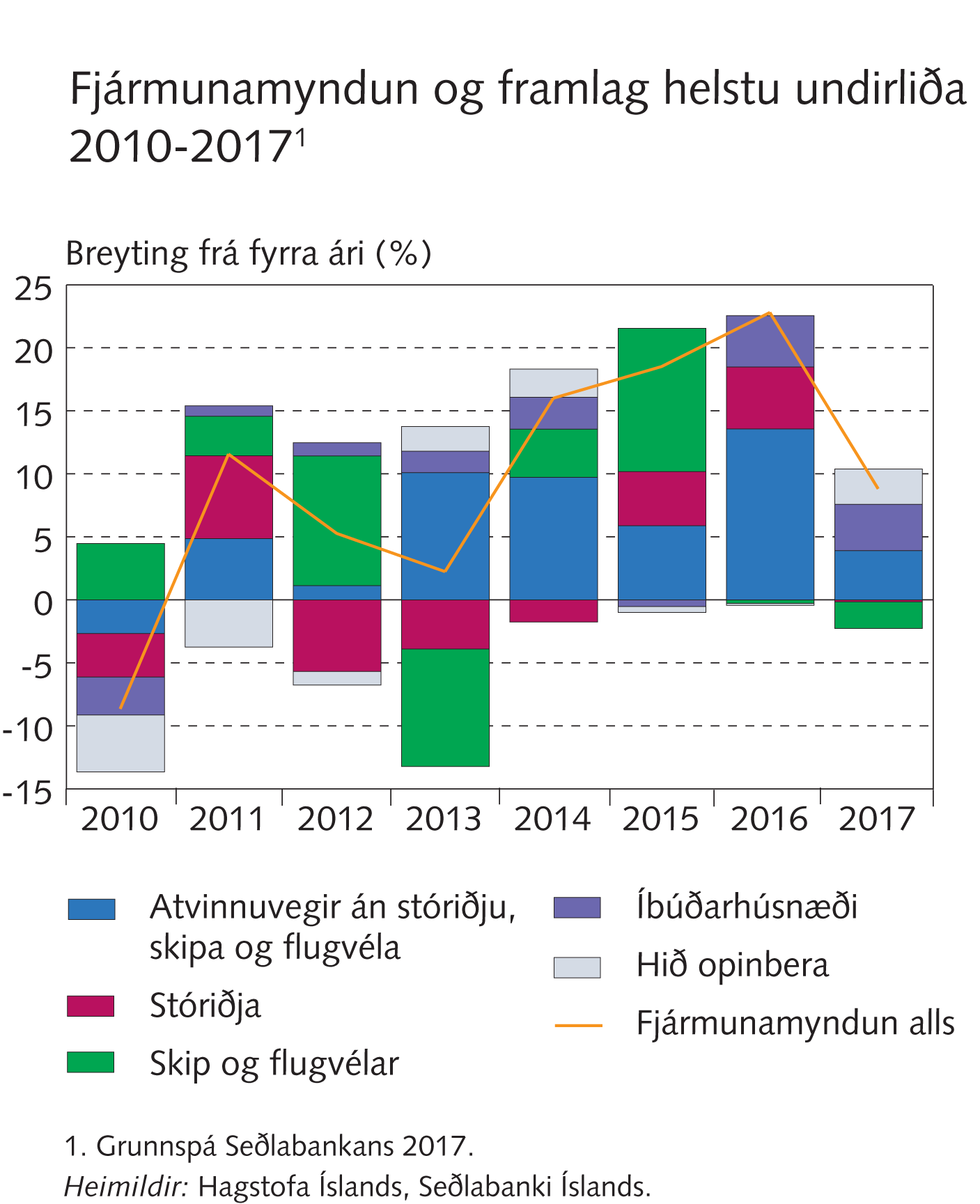 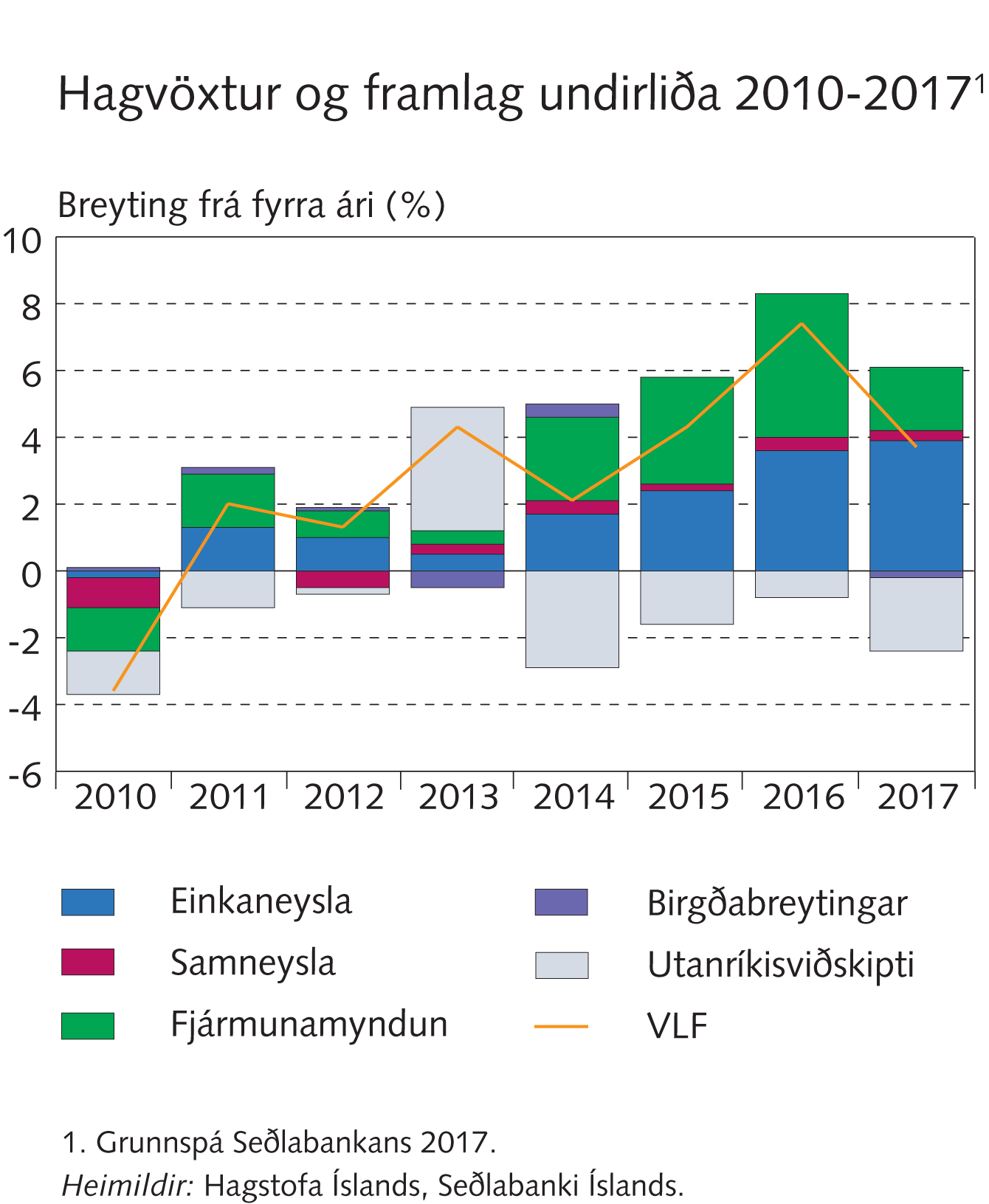 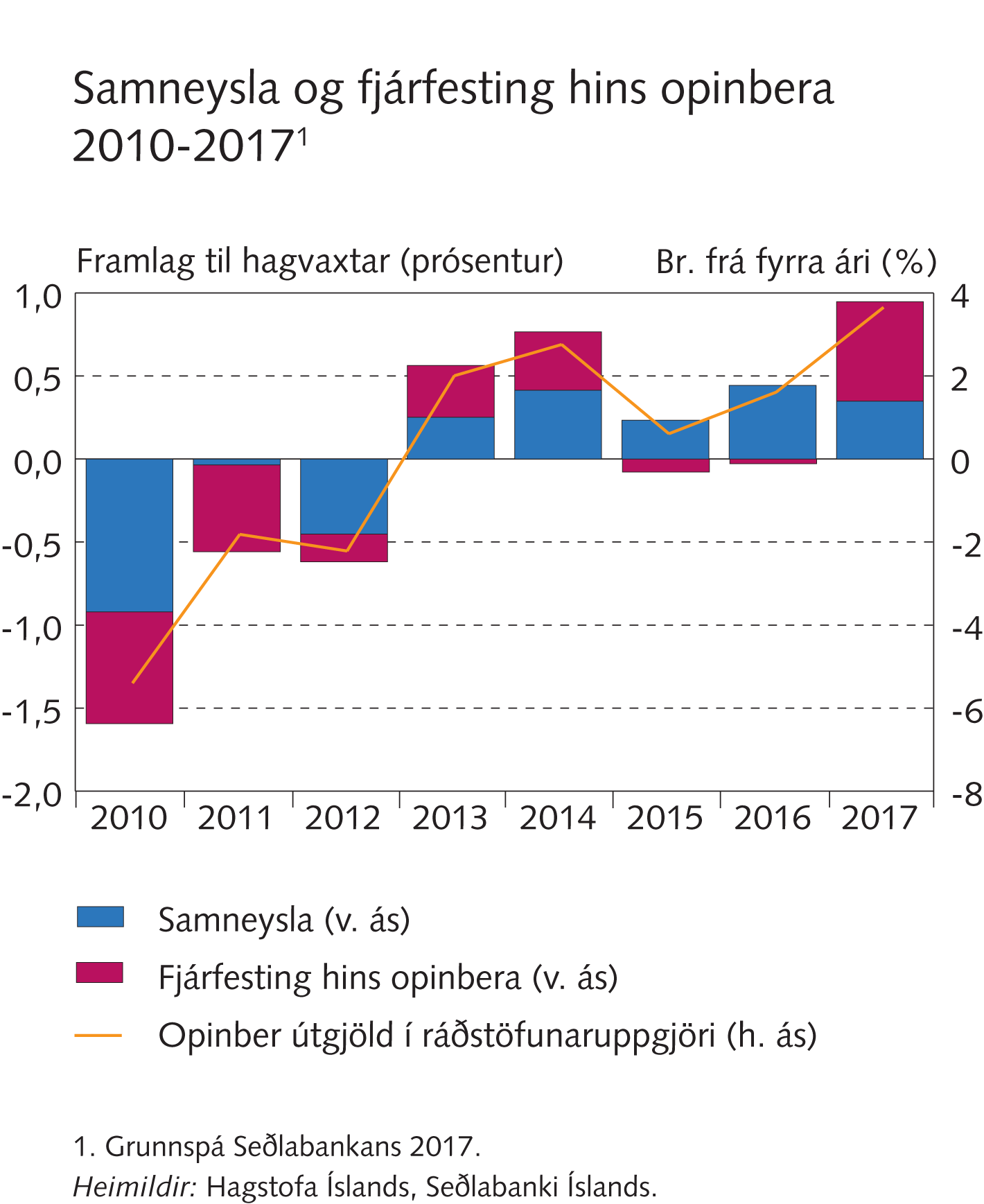 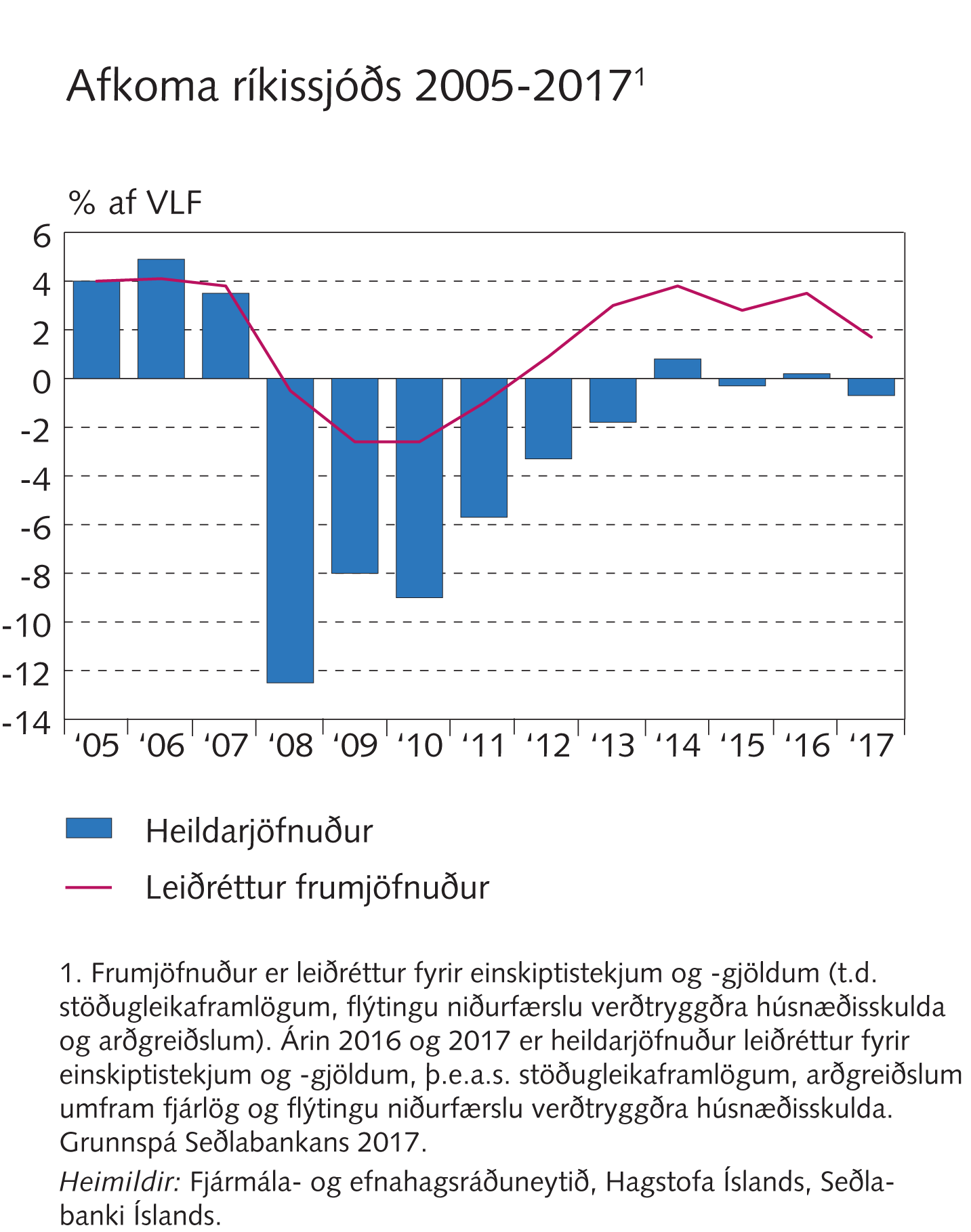 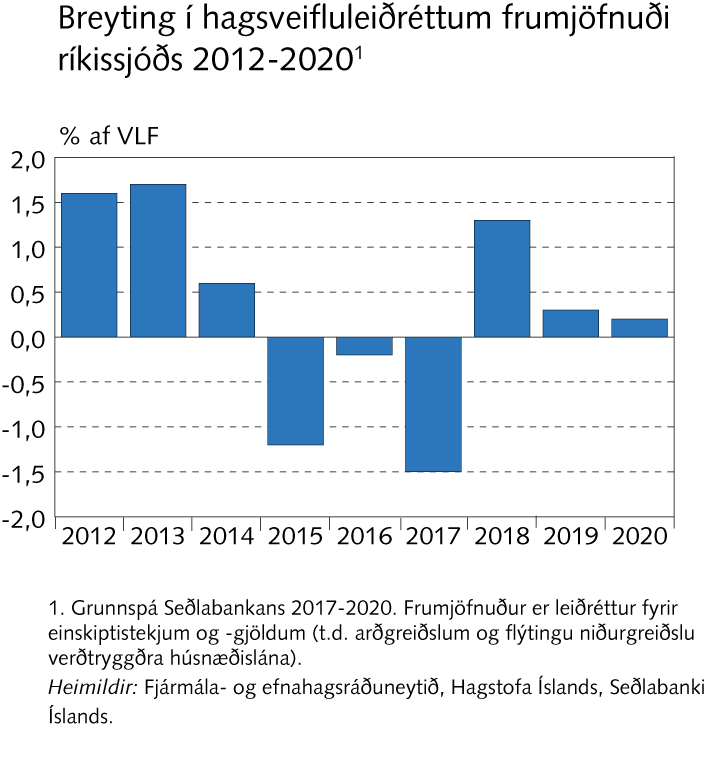 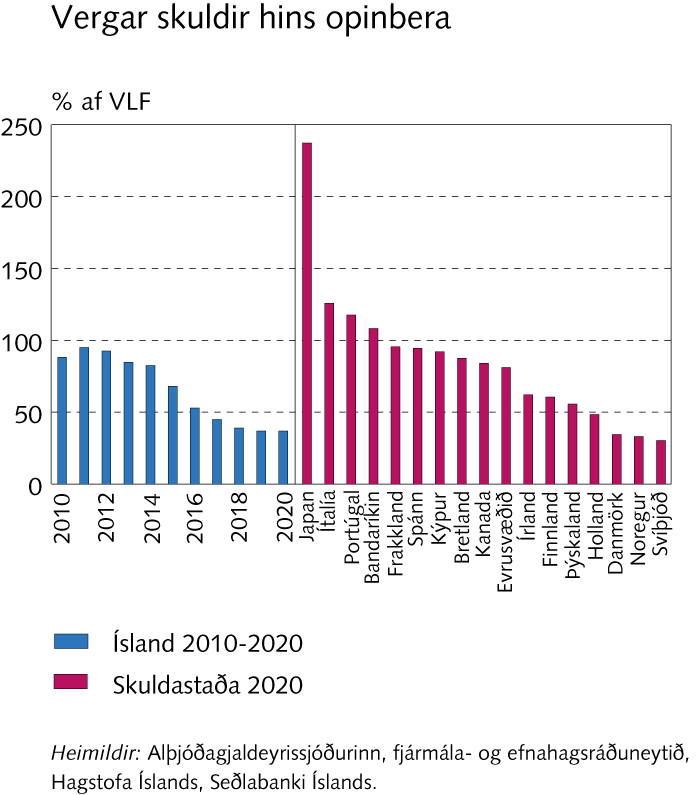 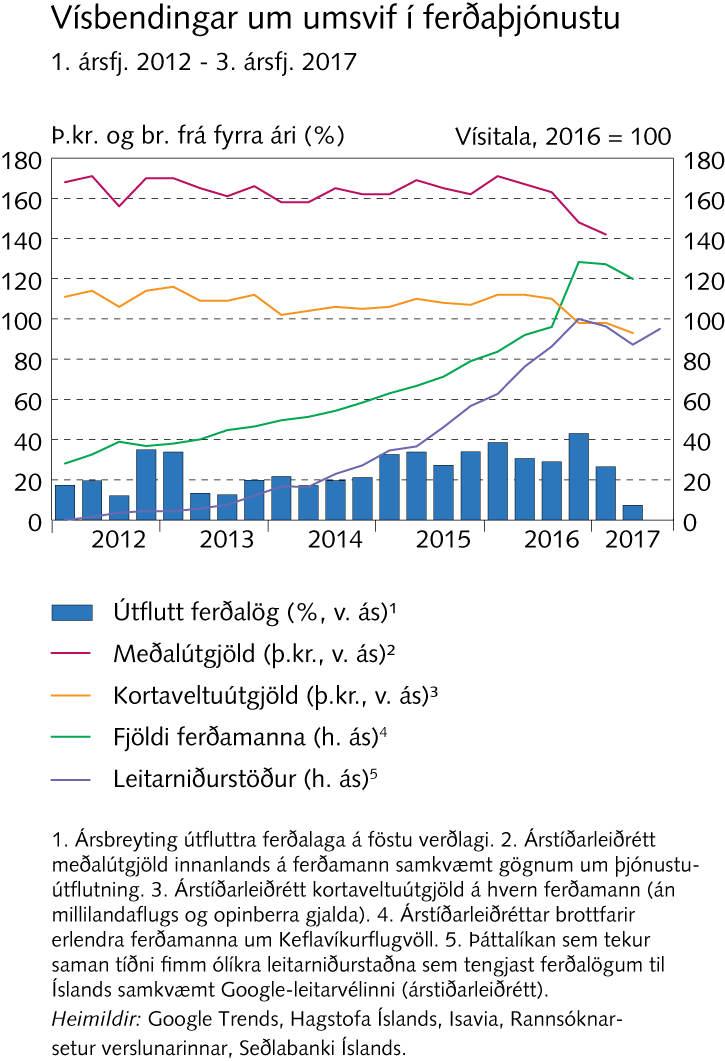 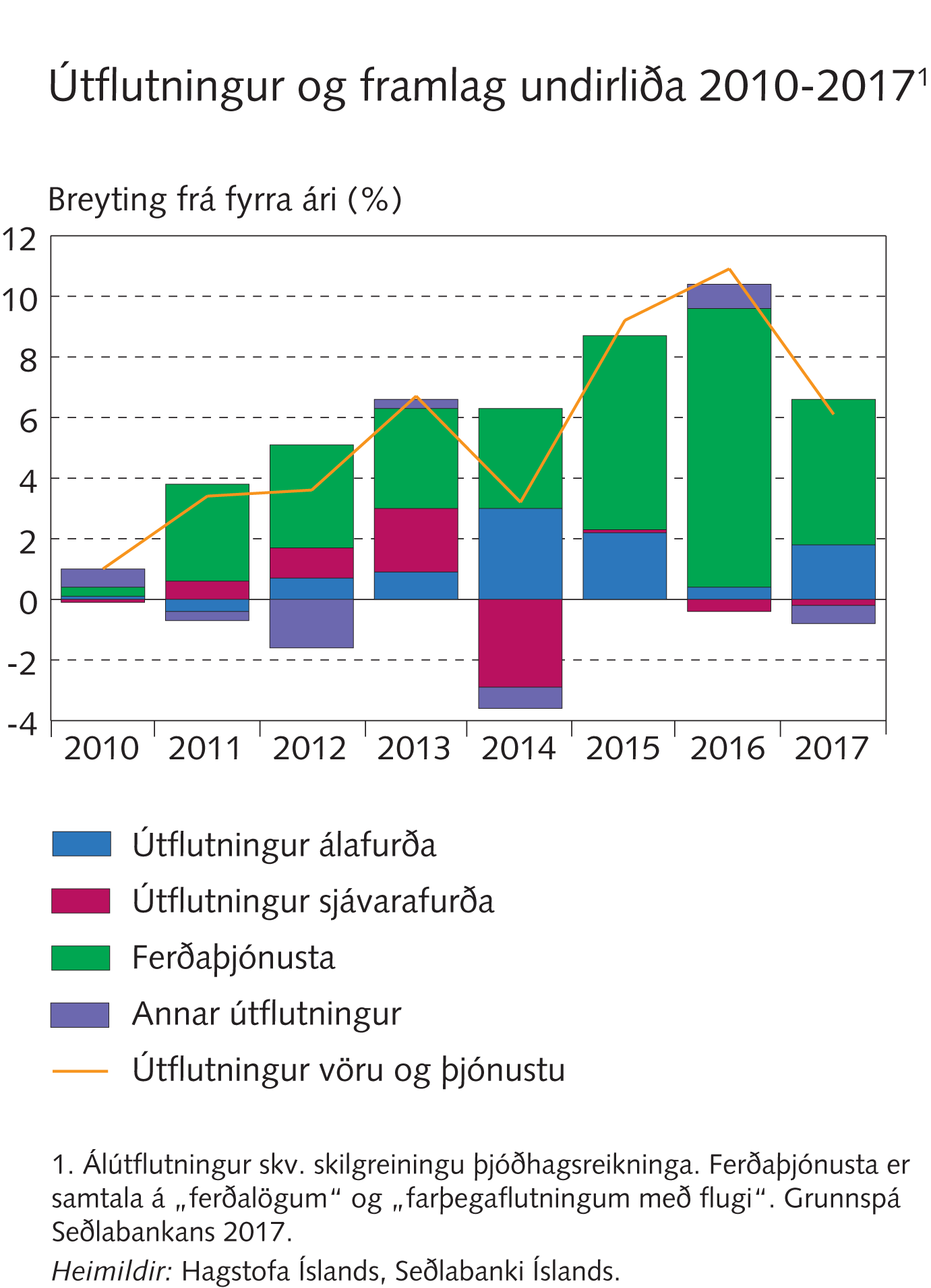 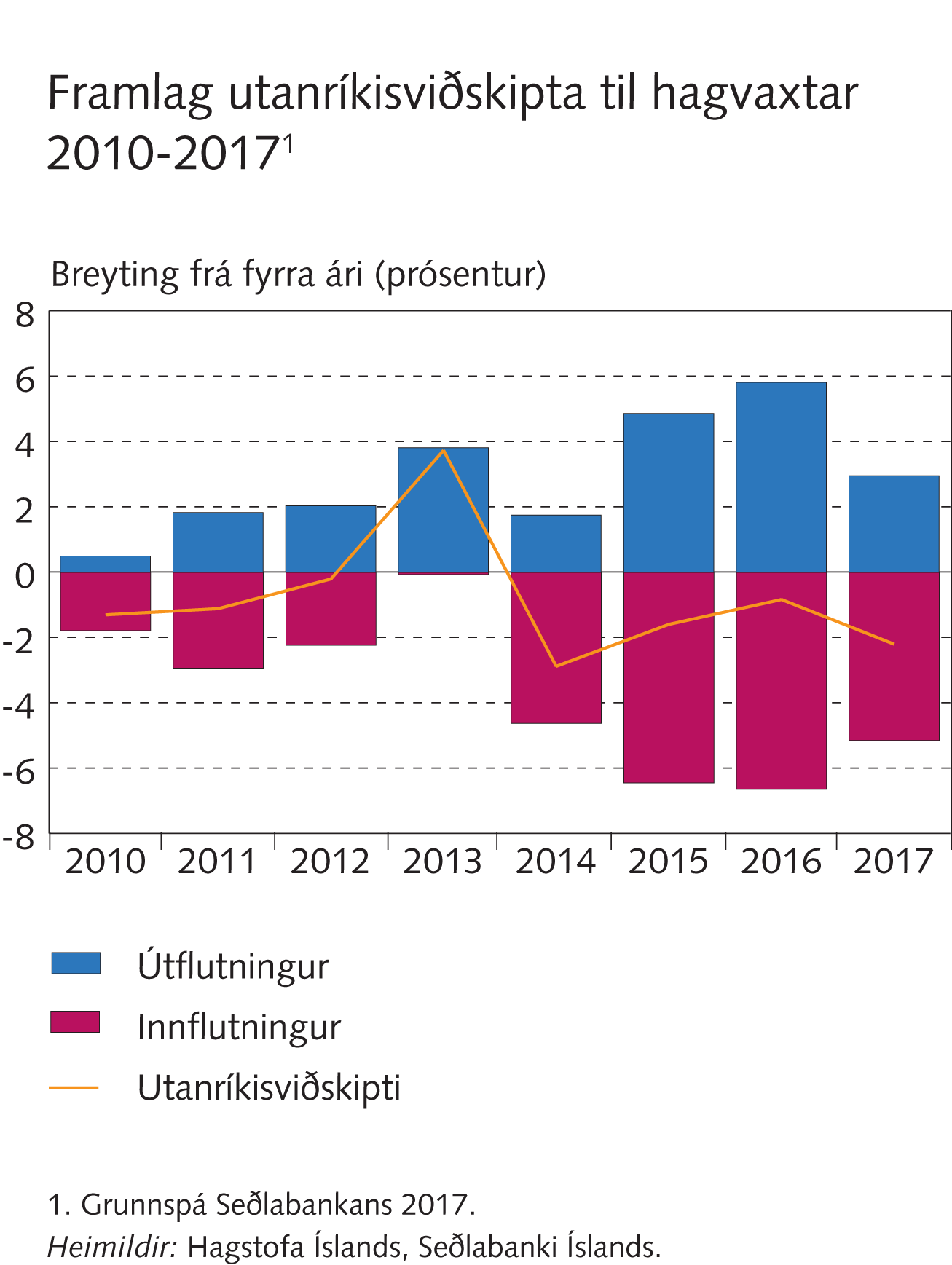 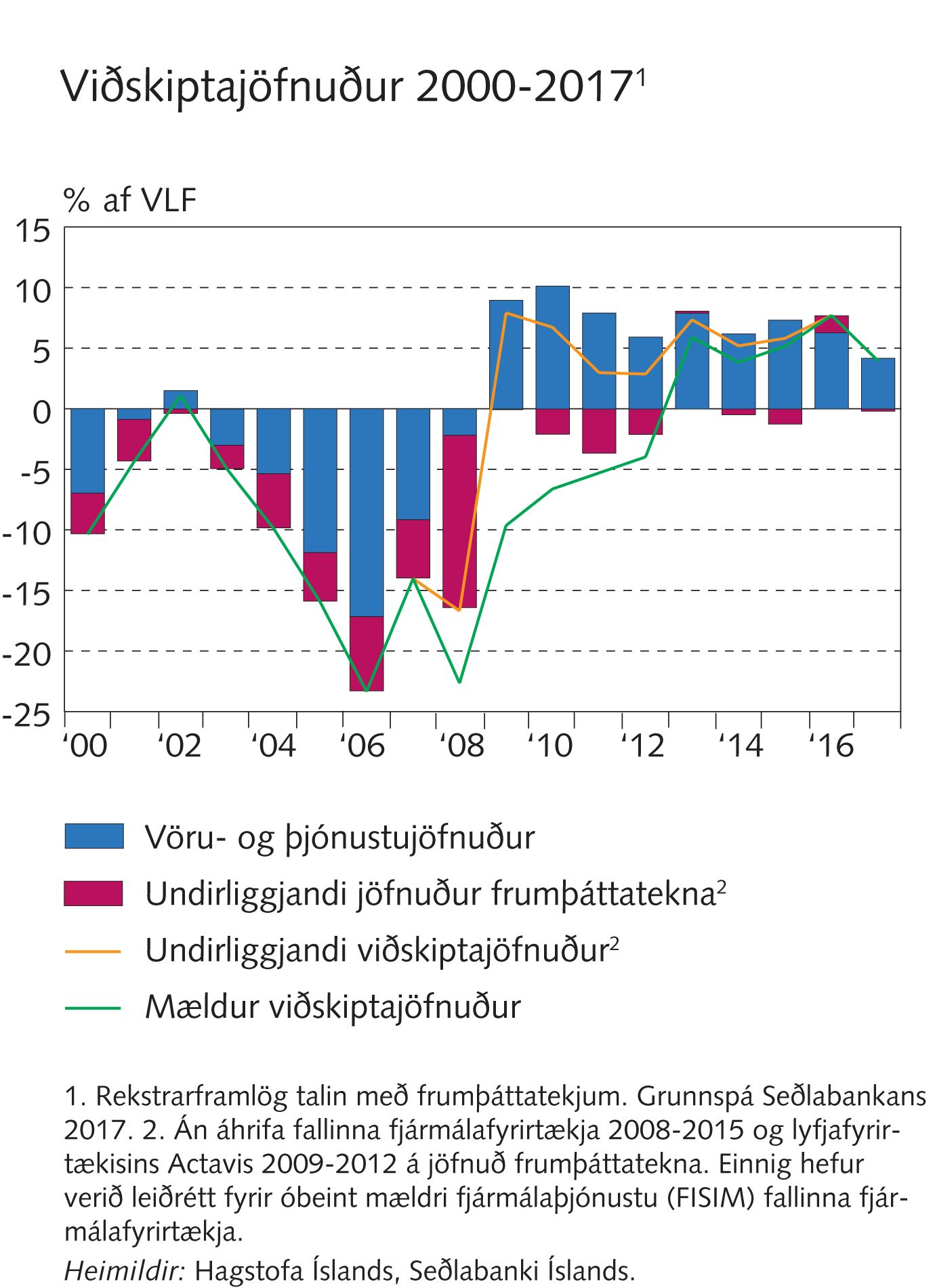 Kafli V
Vinnumarkaður og nýting framleiðsluþátta
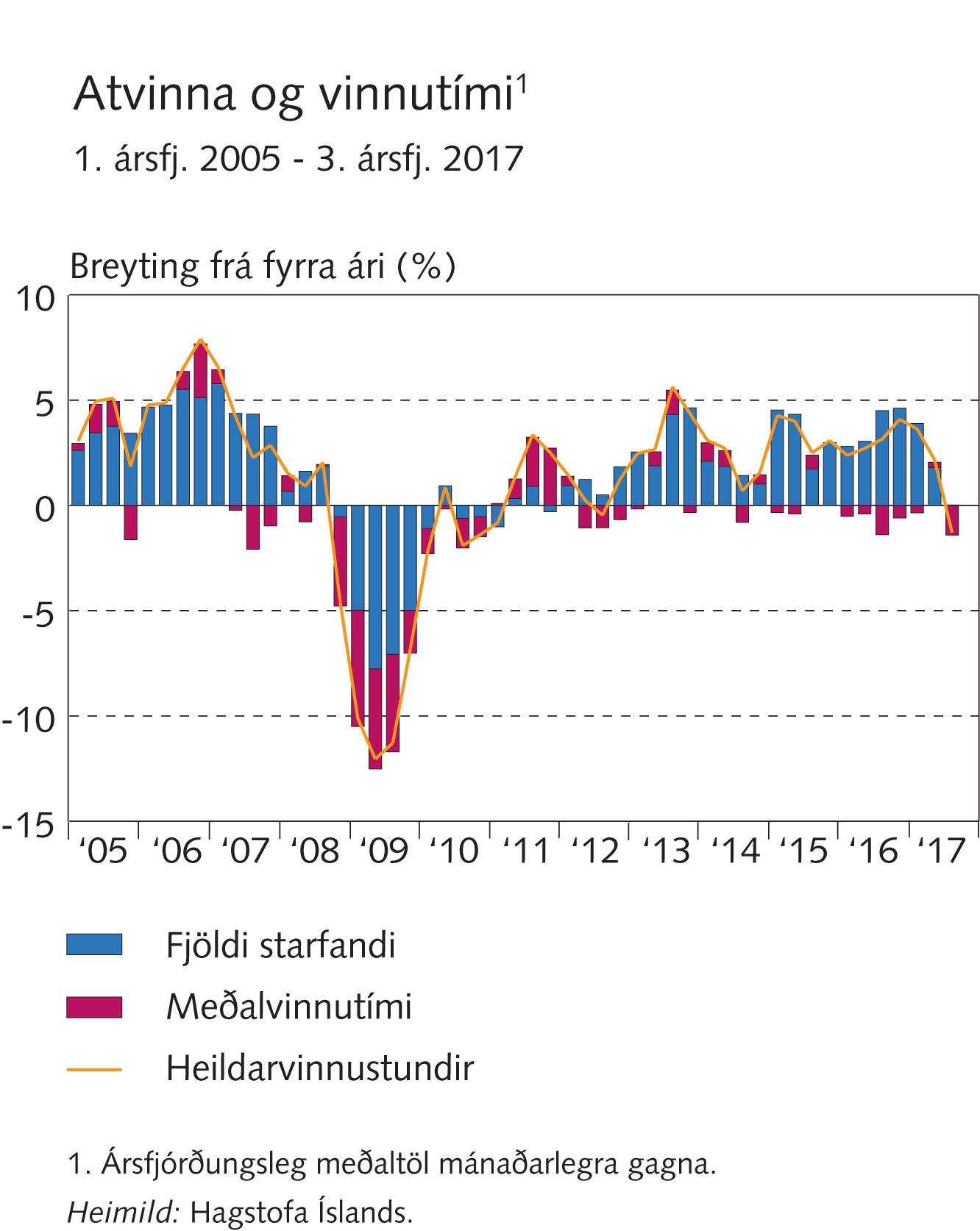 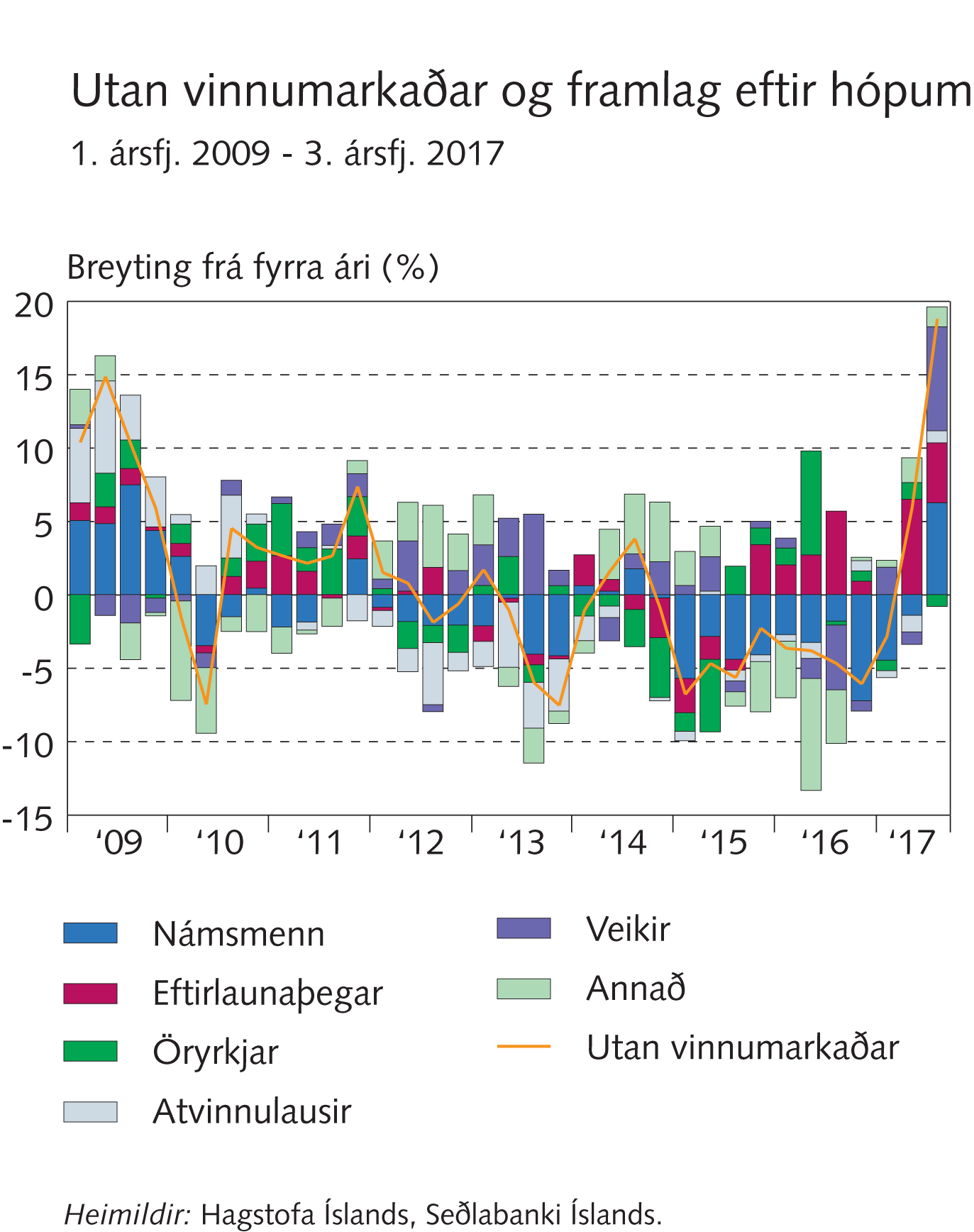 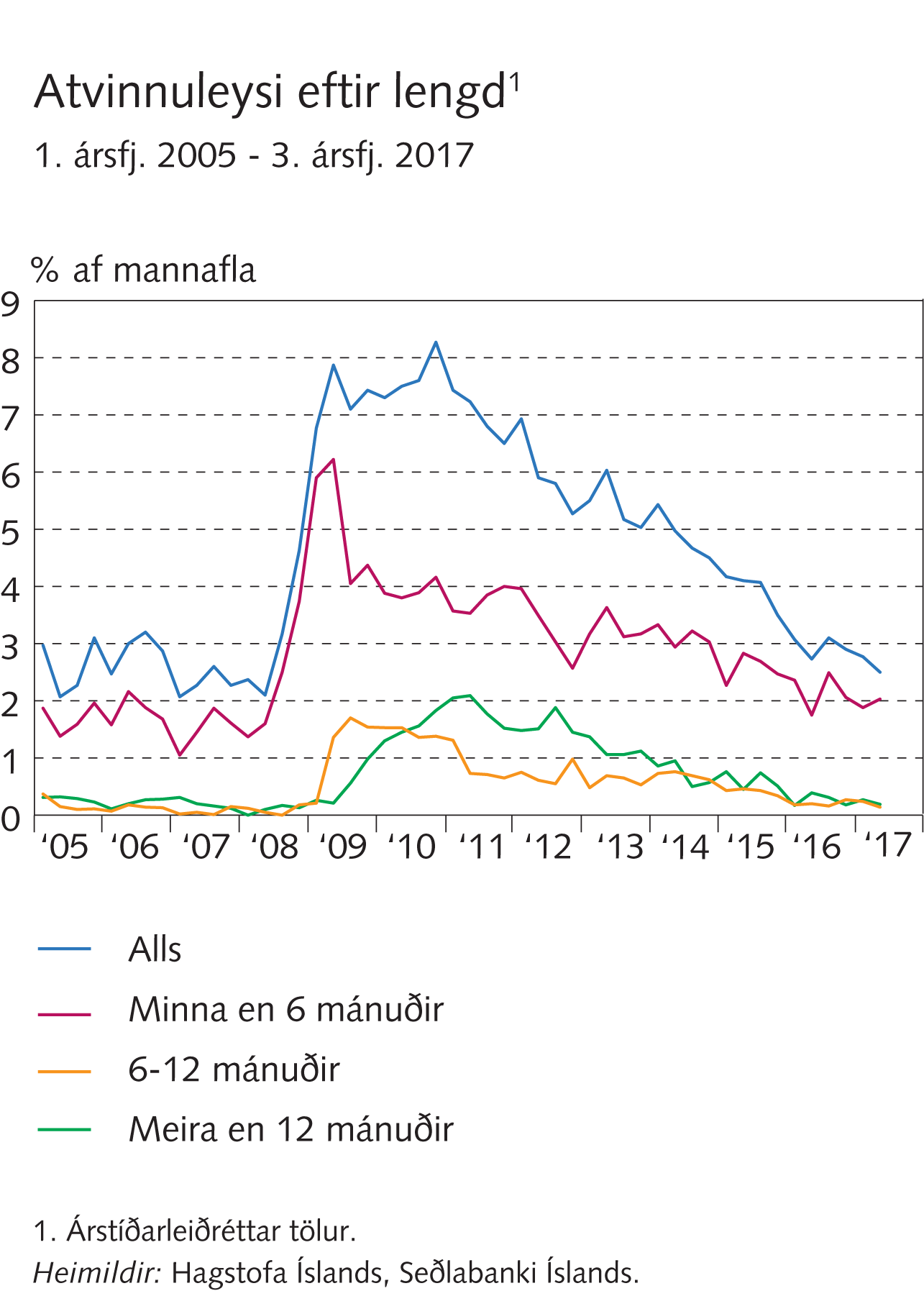 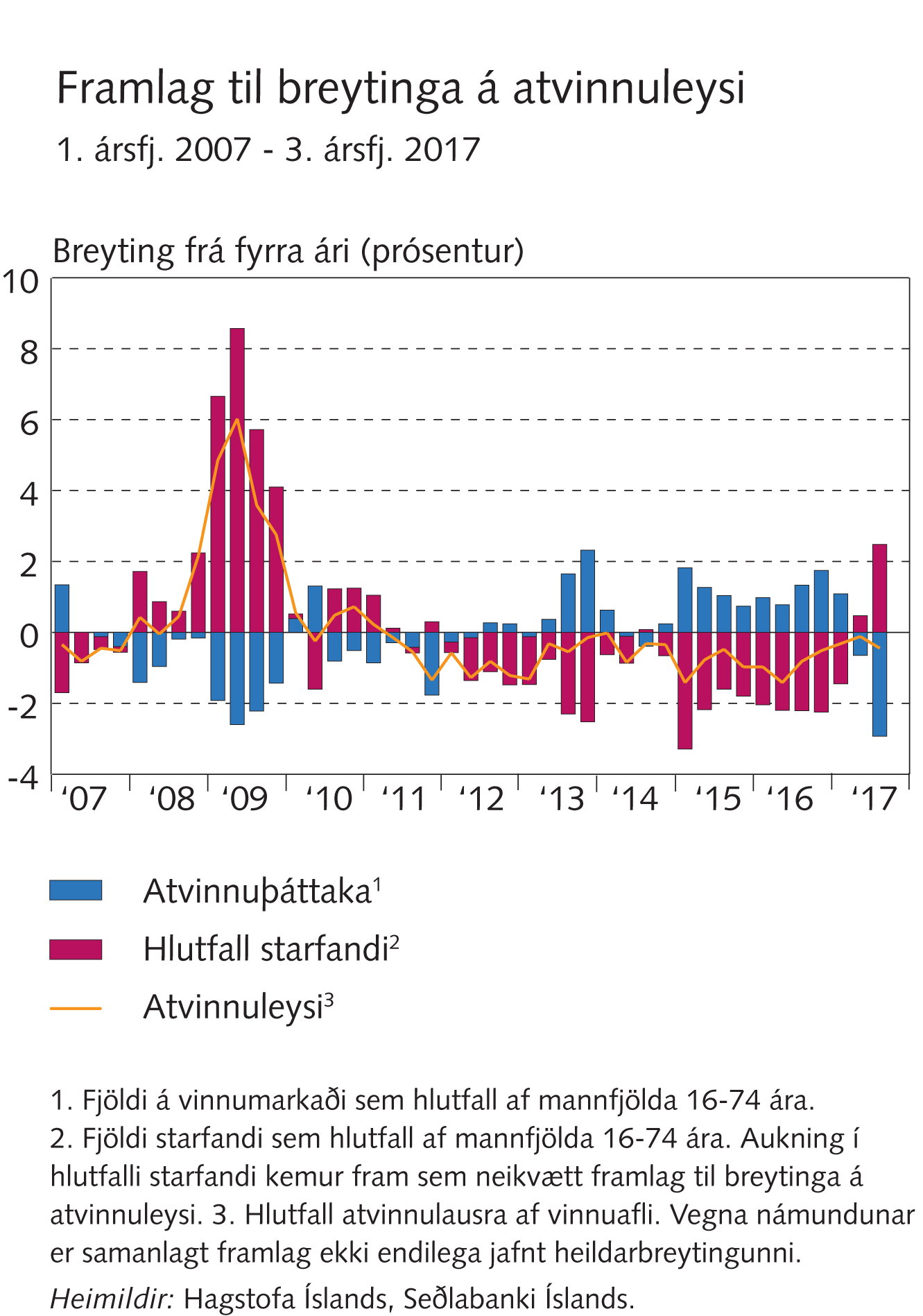 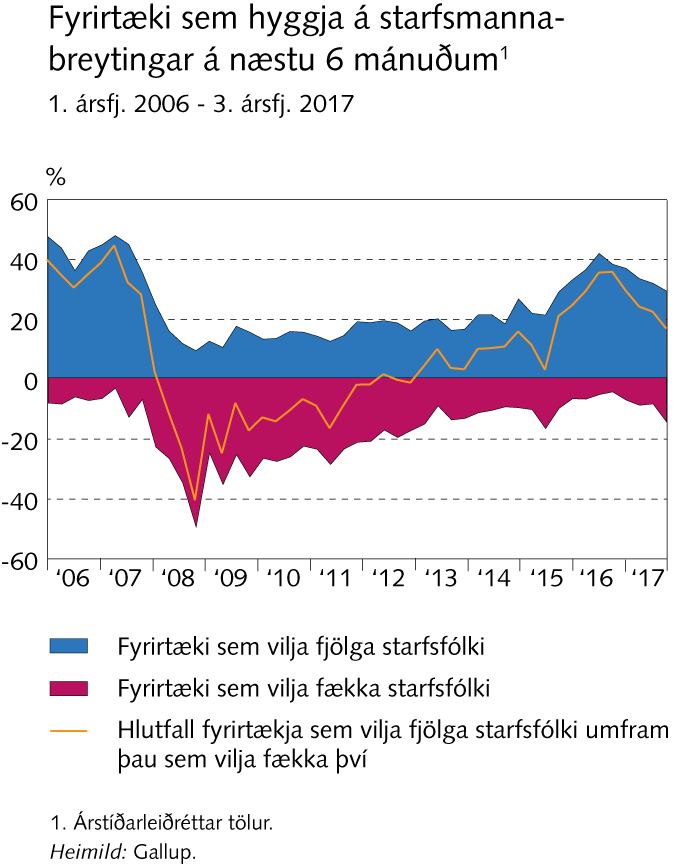 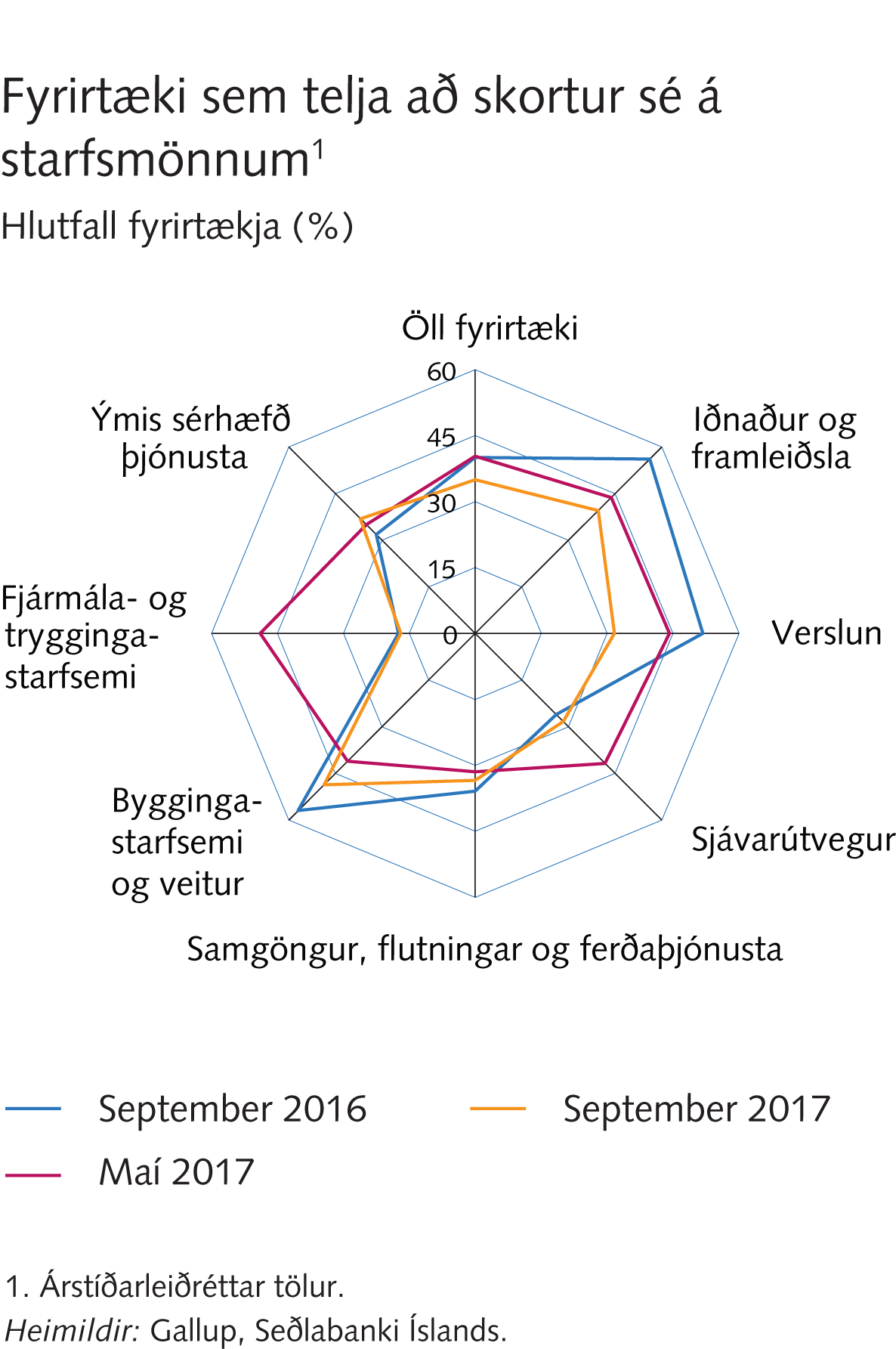 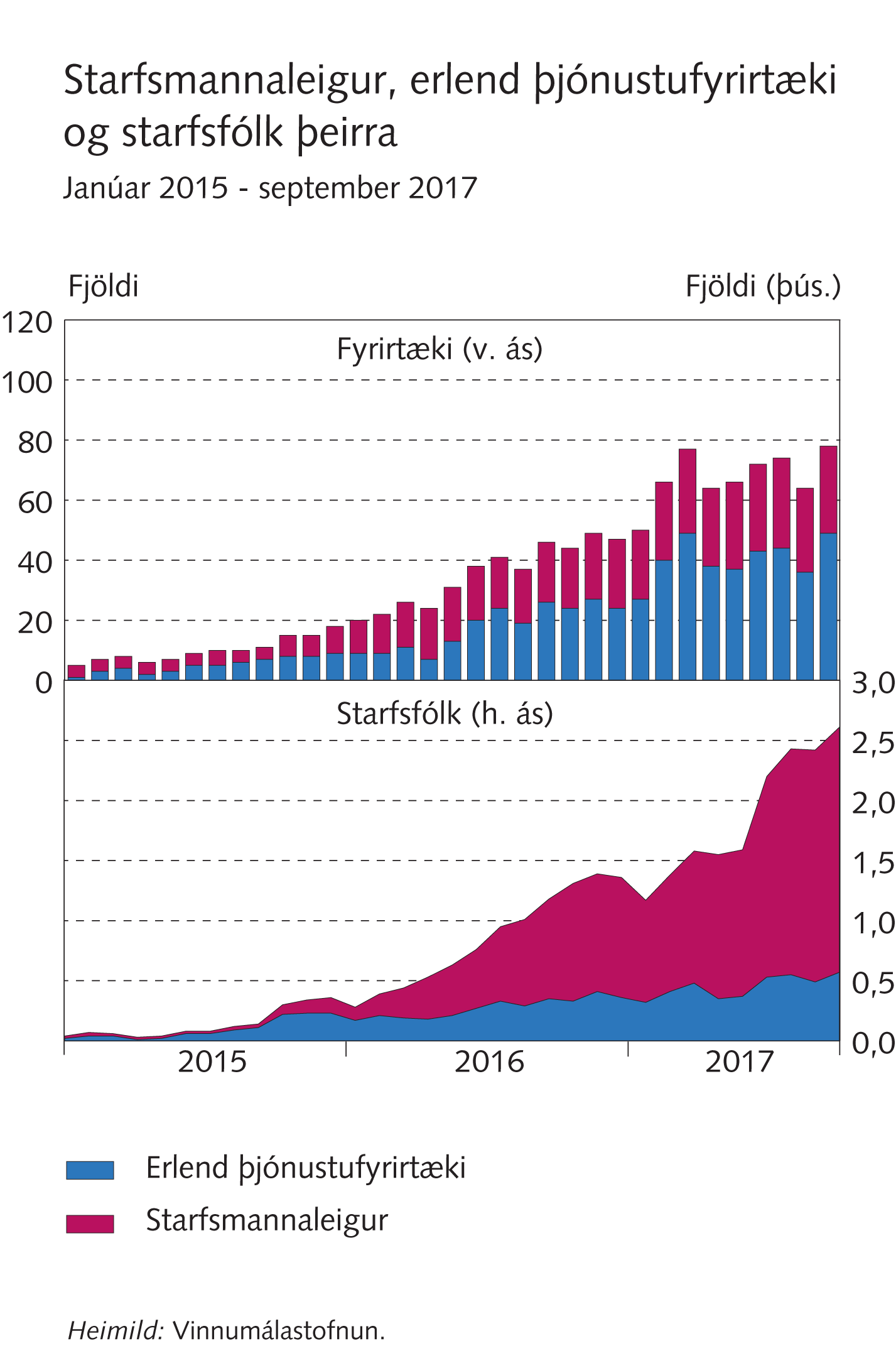 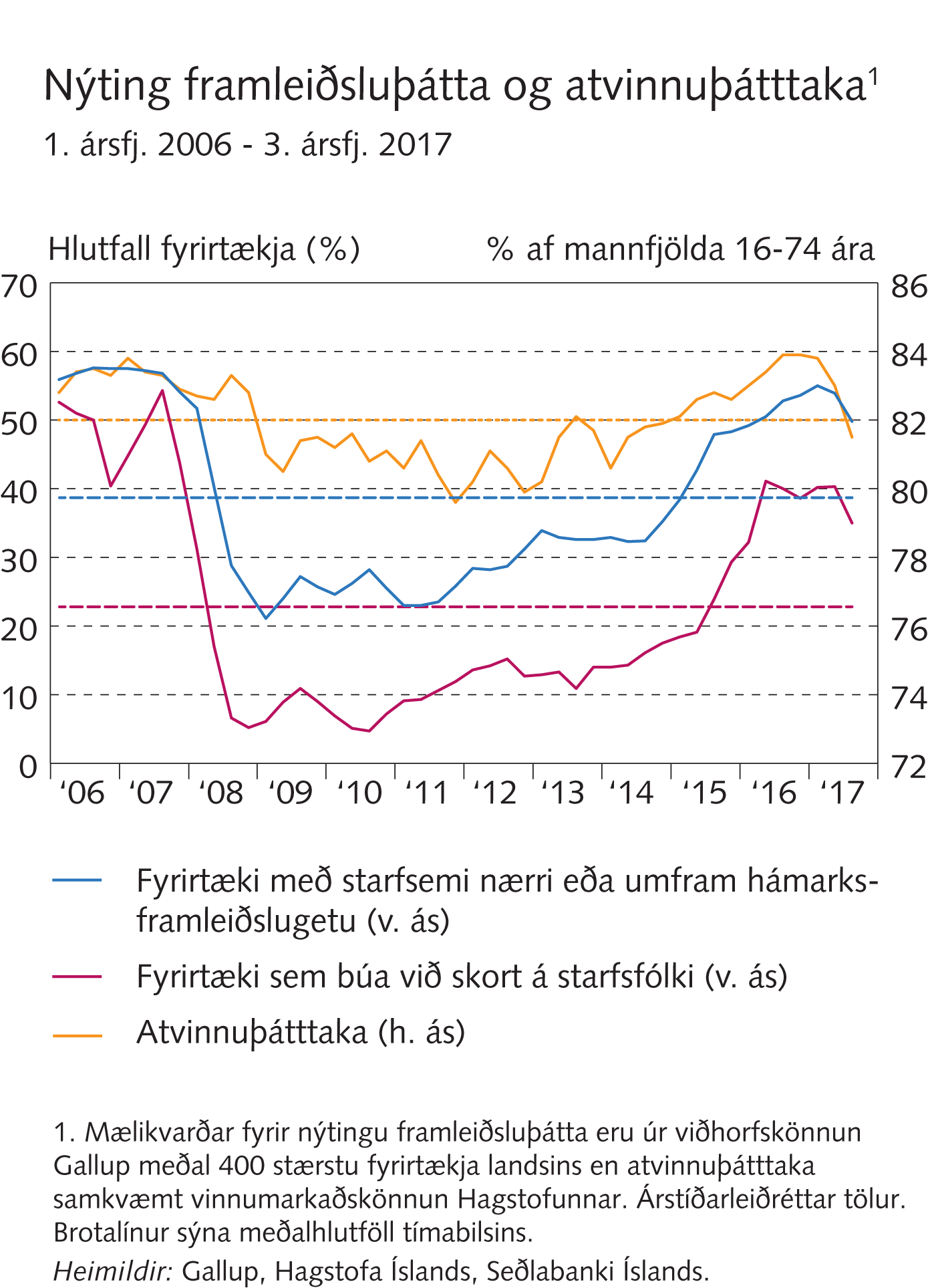 Kafli VI
Verðbólga
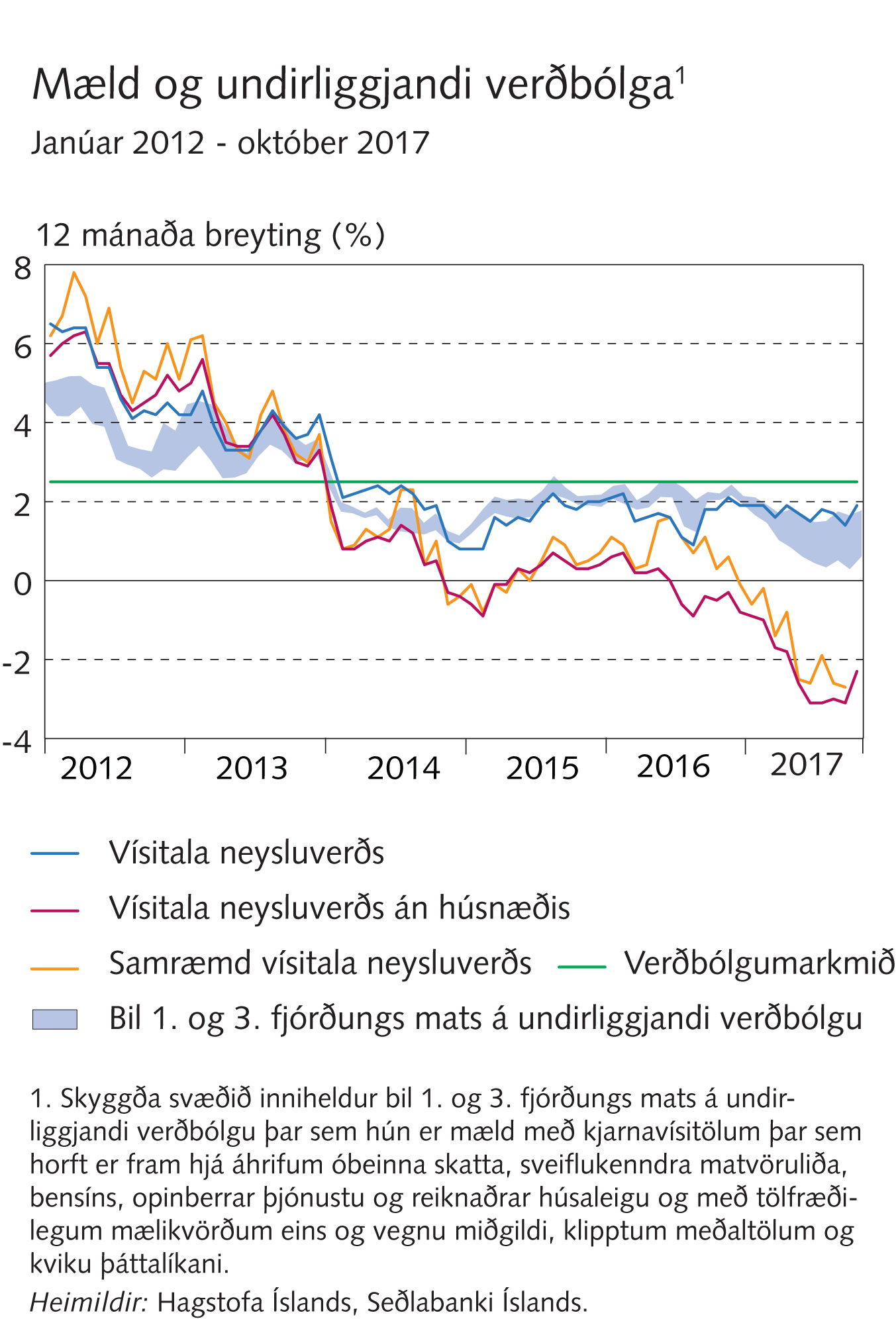 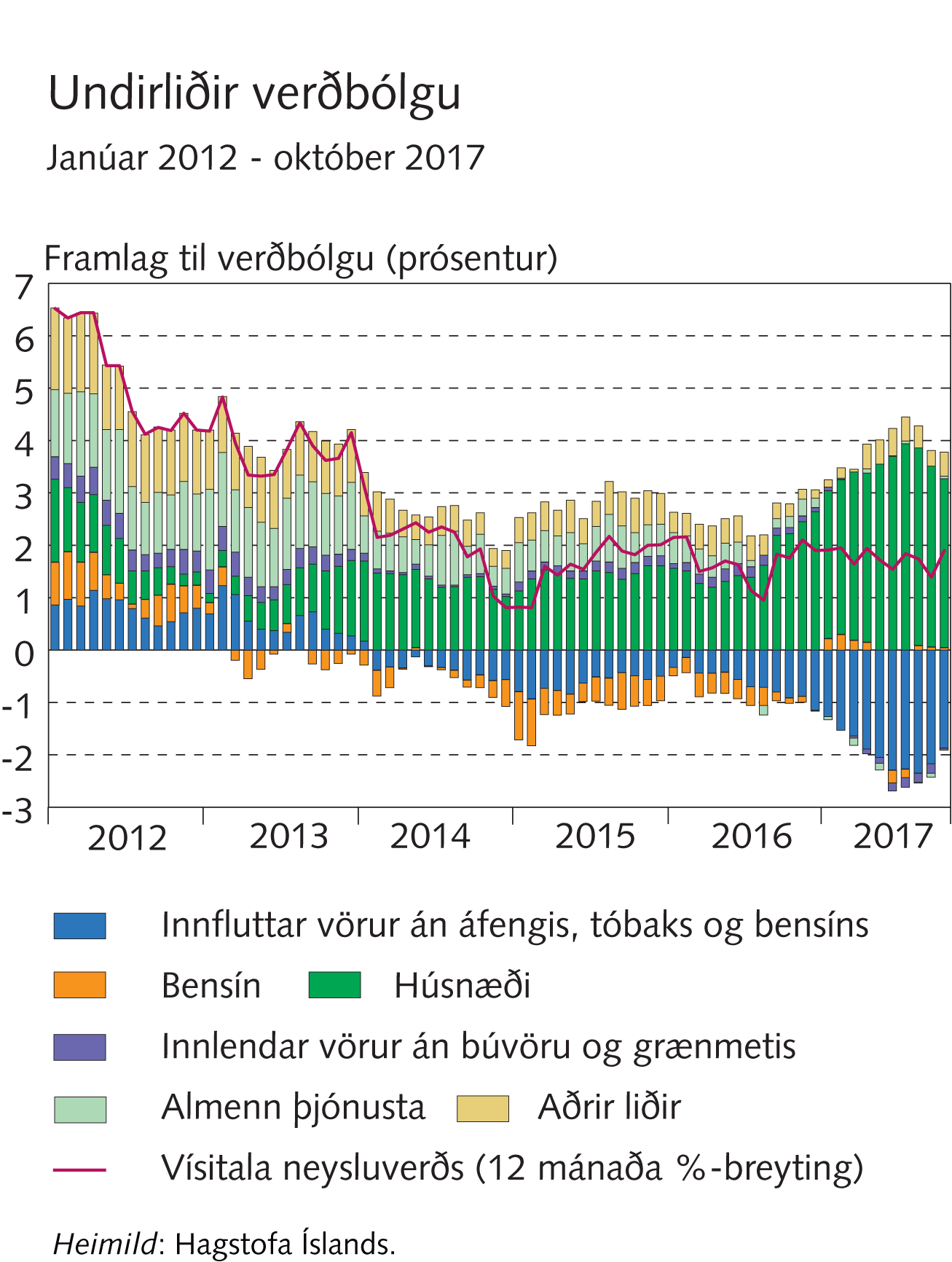 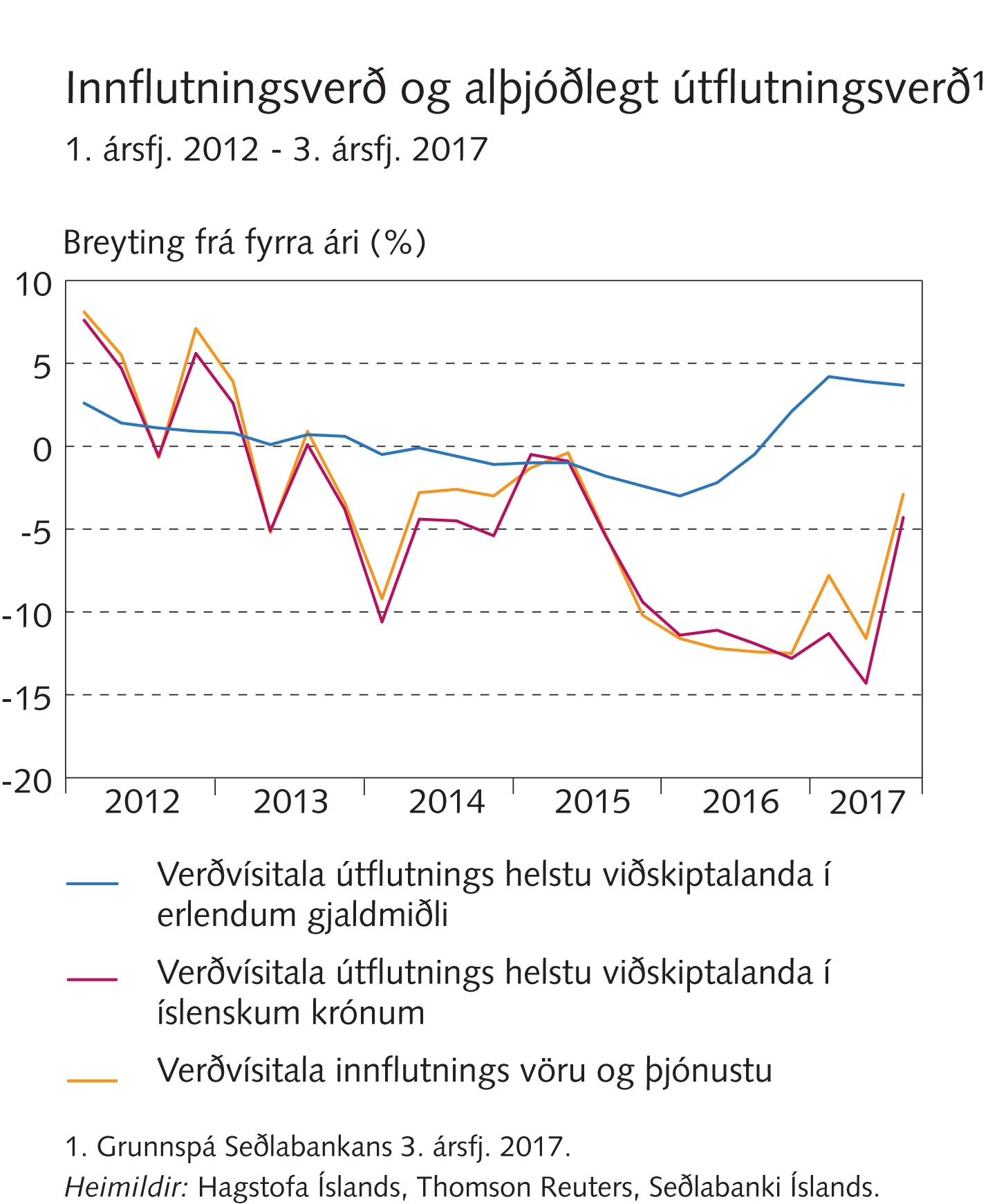 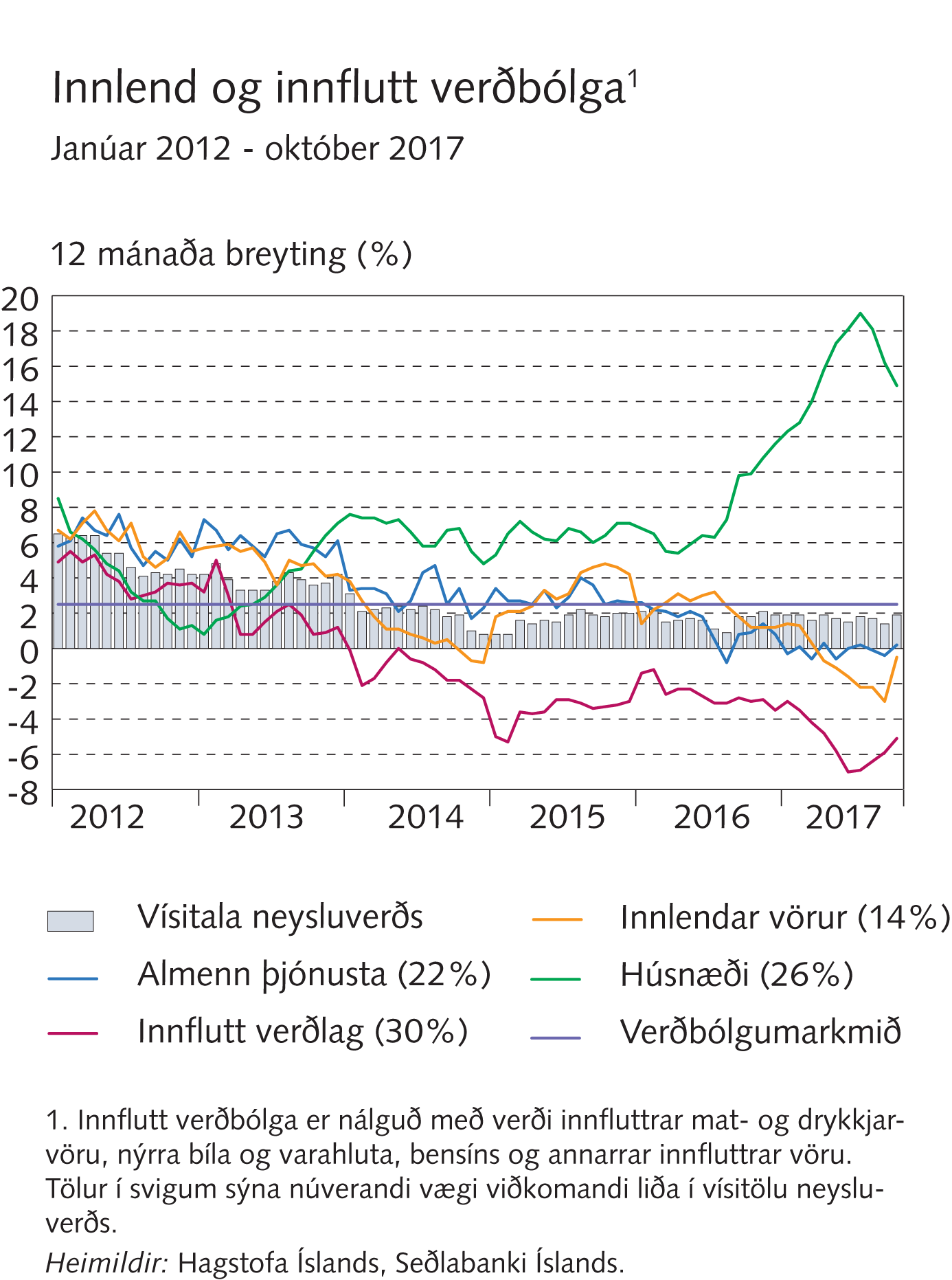 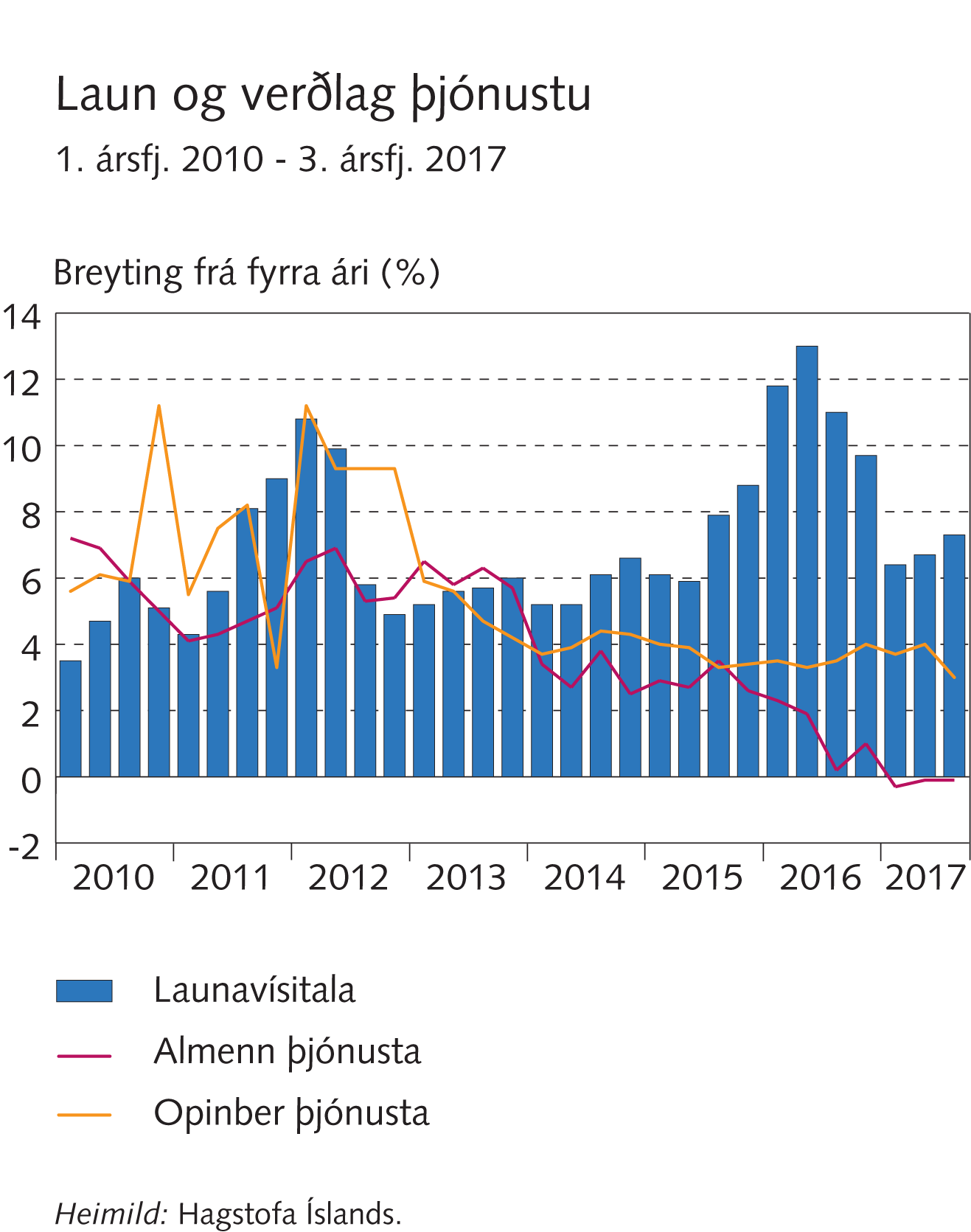 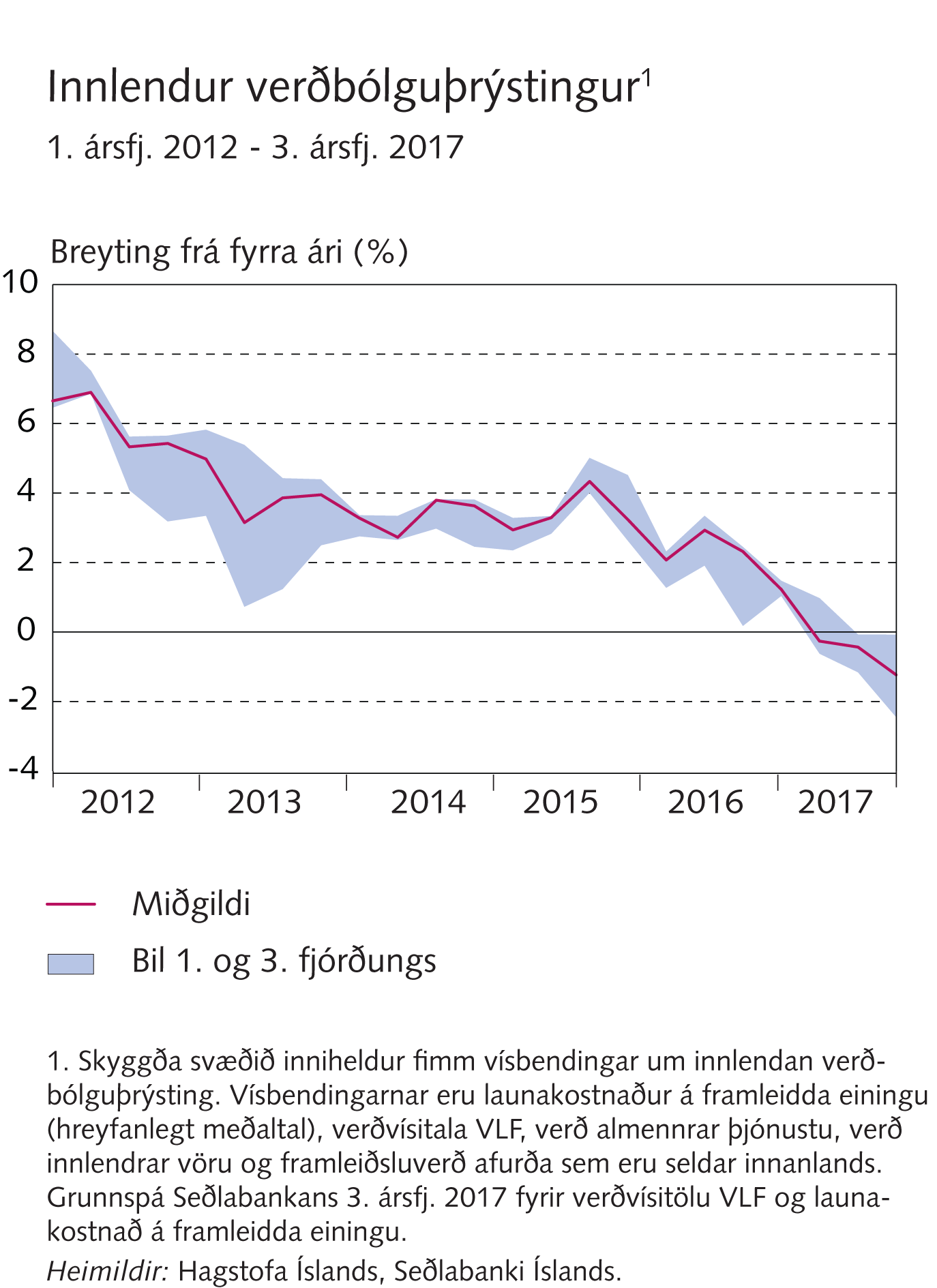 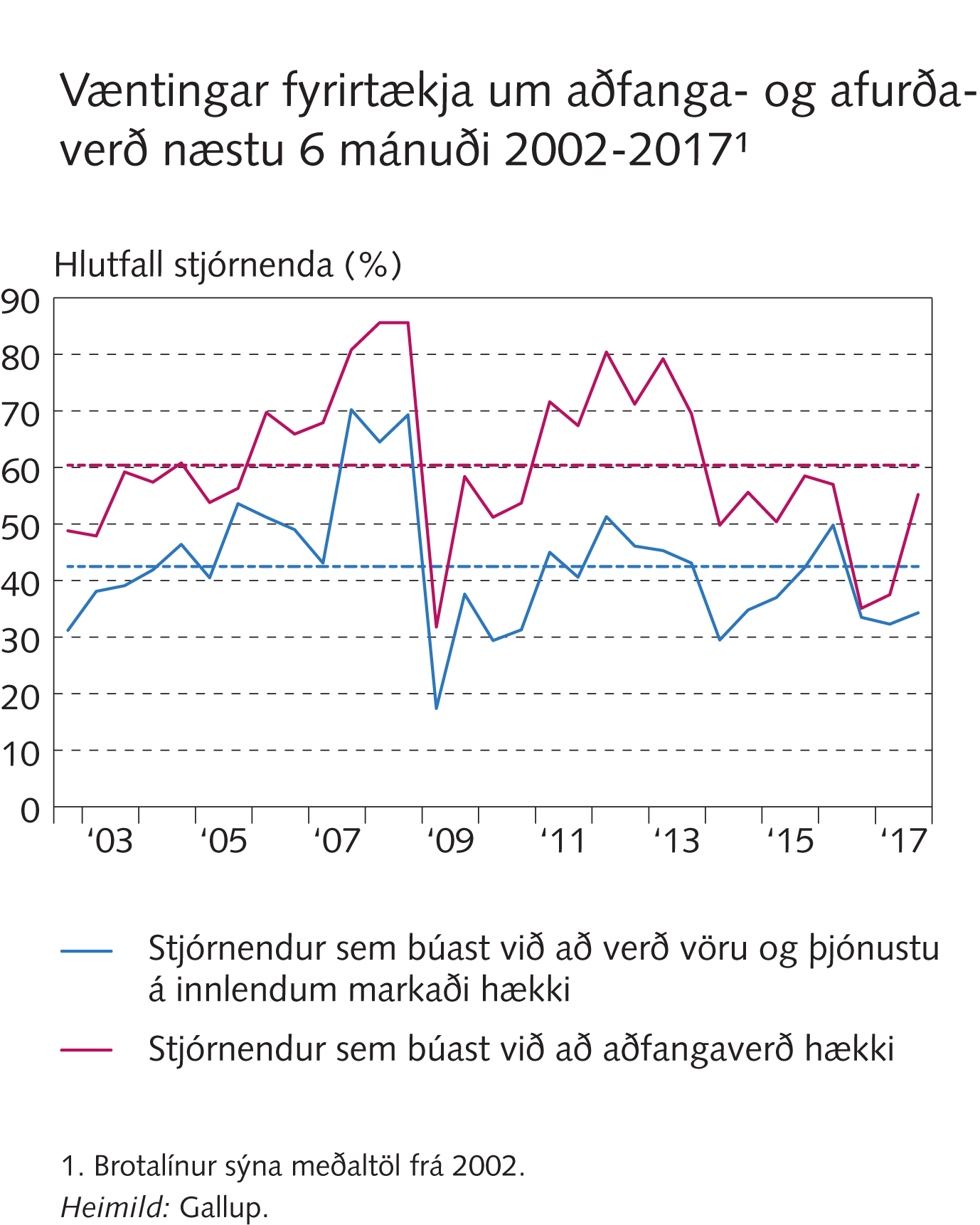 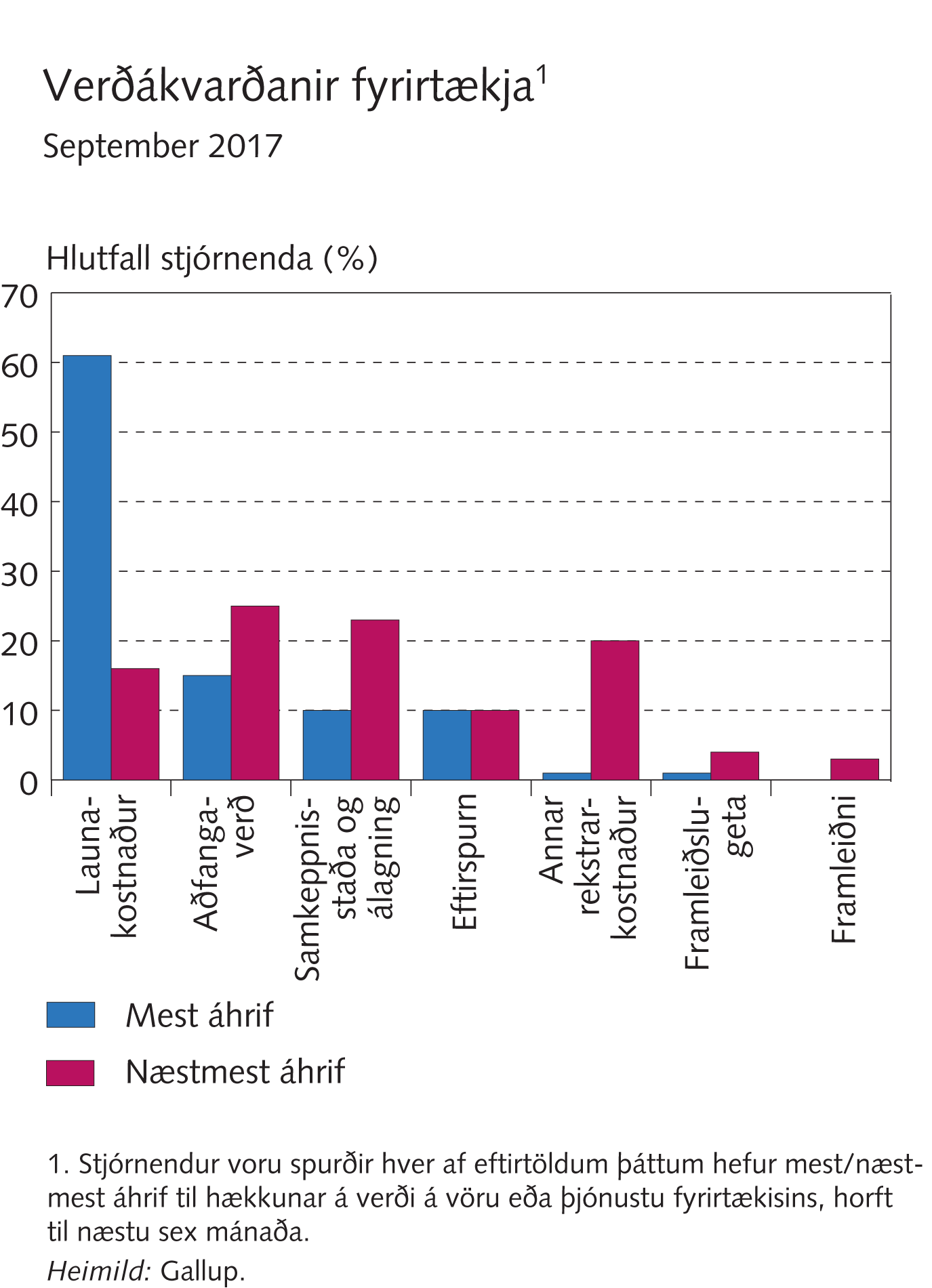 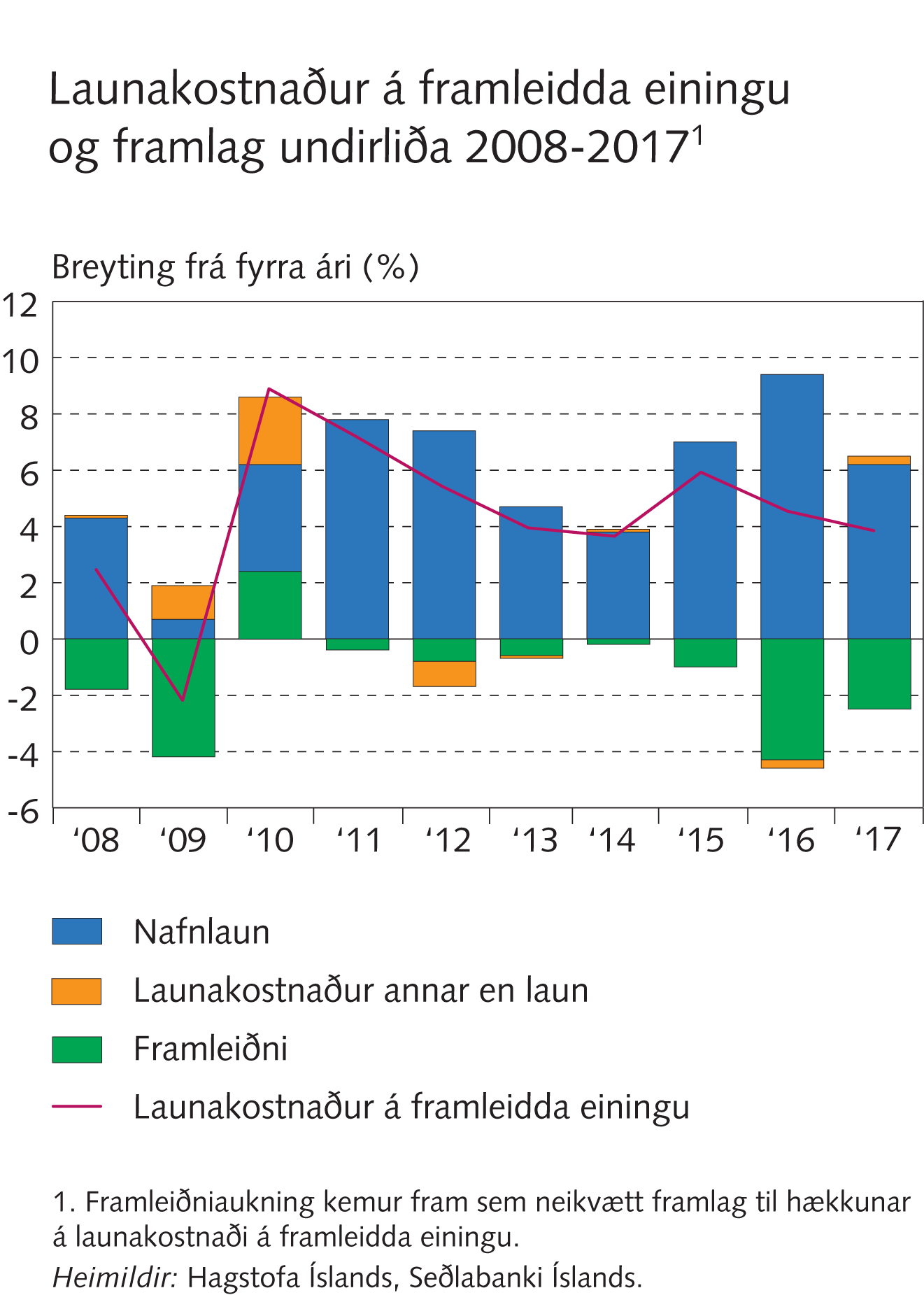 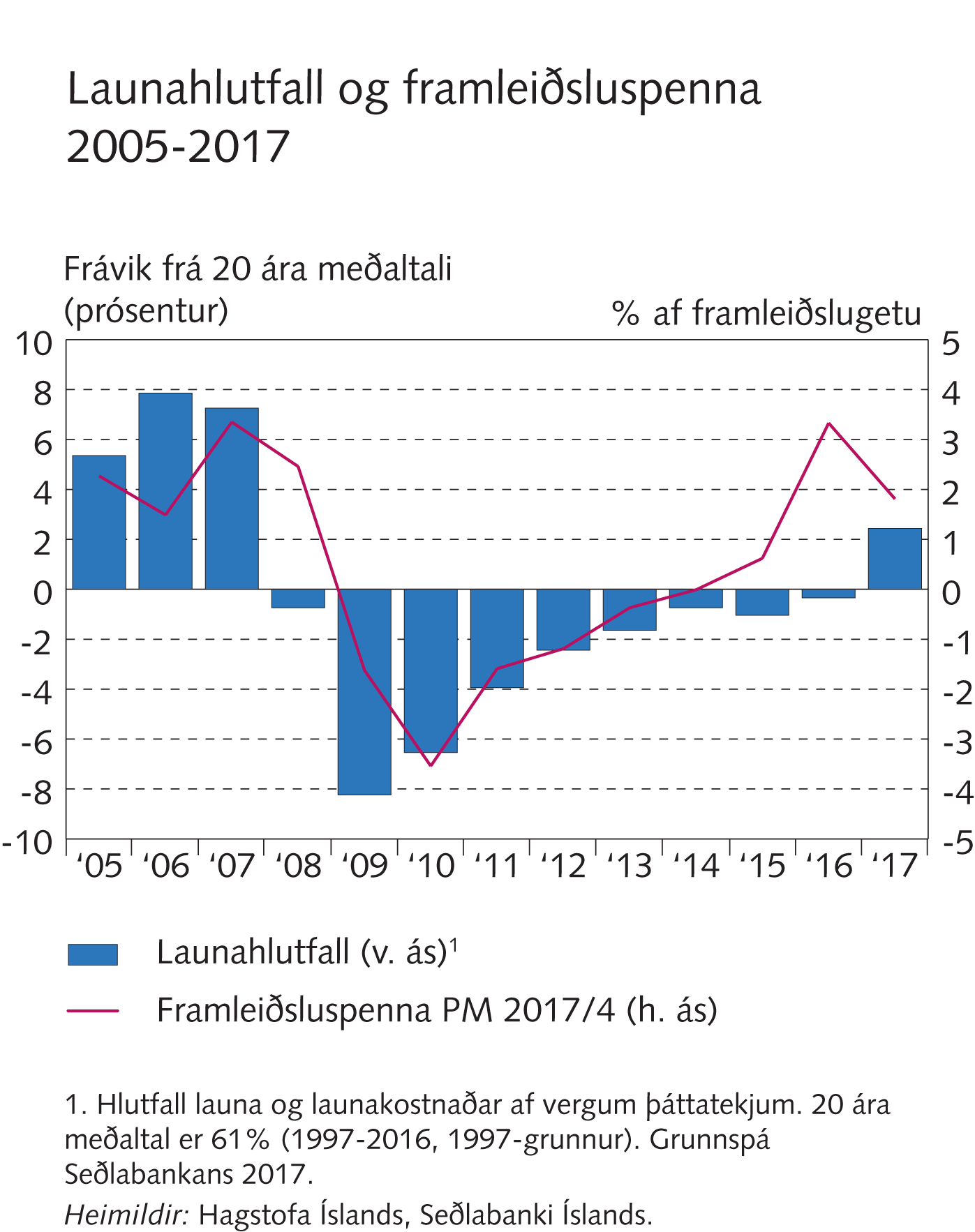 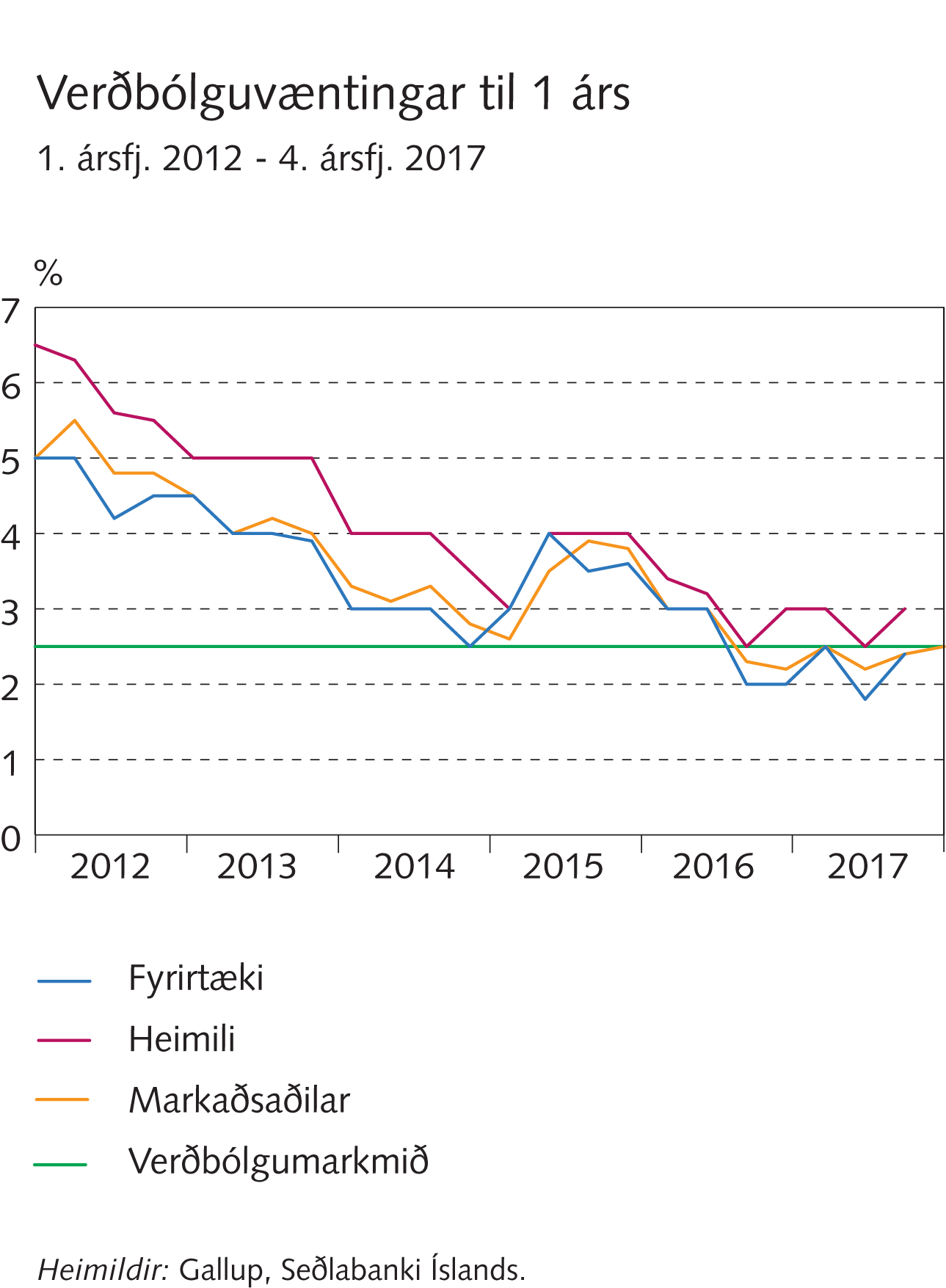 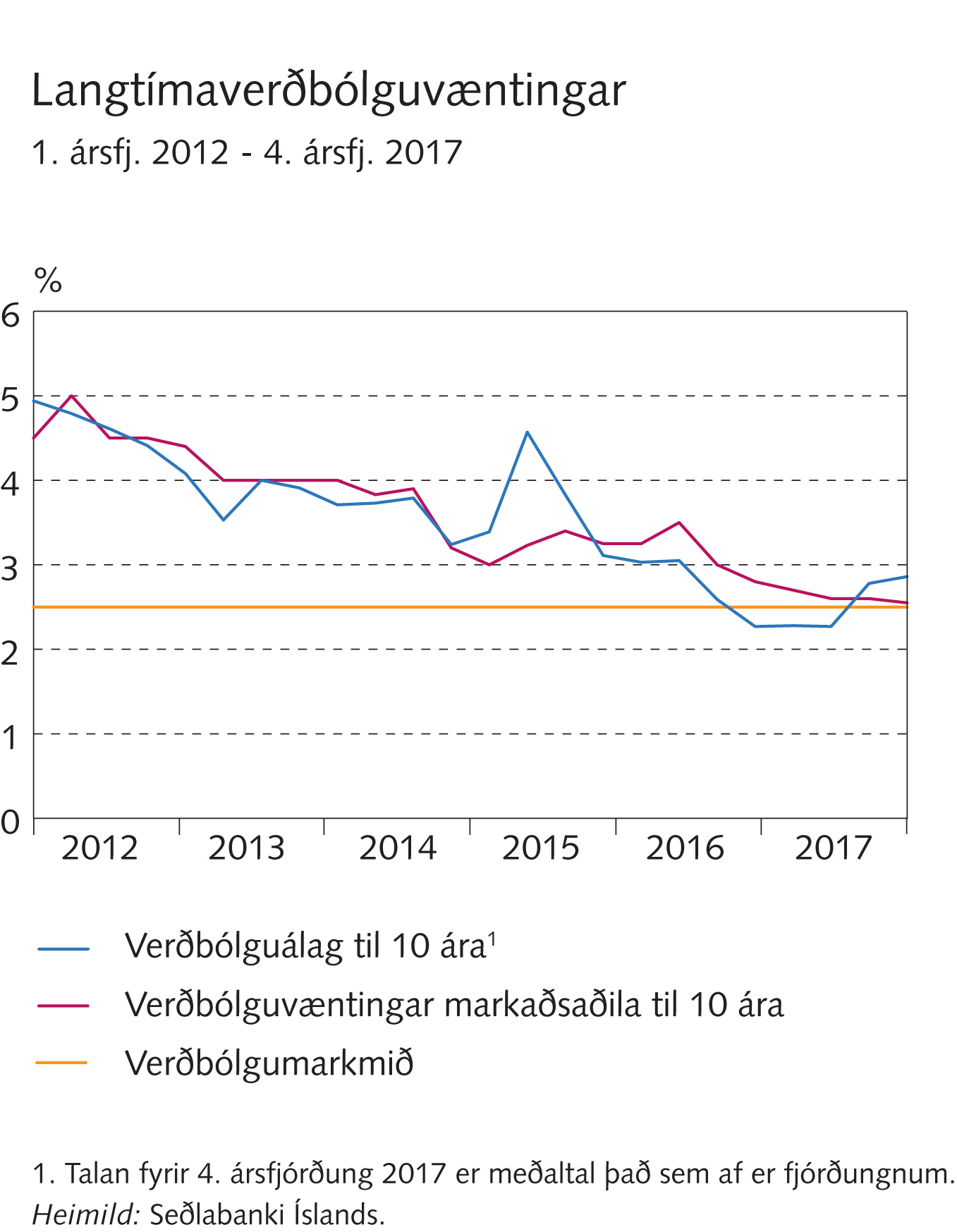 Rammagrein 1
Sveiflur í gengi krónunnar í alþjóðlegum samanburði
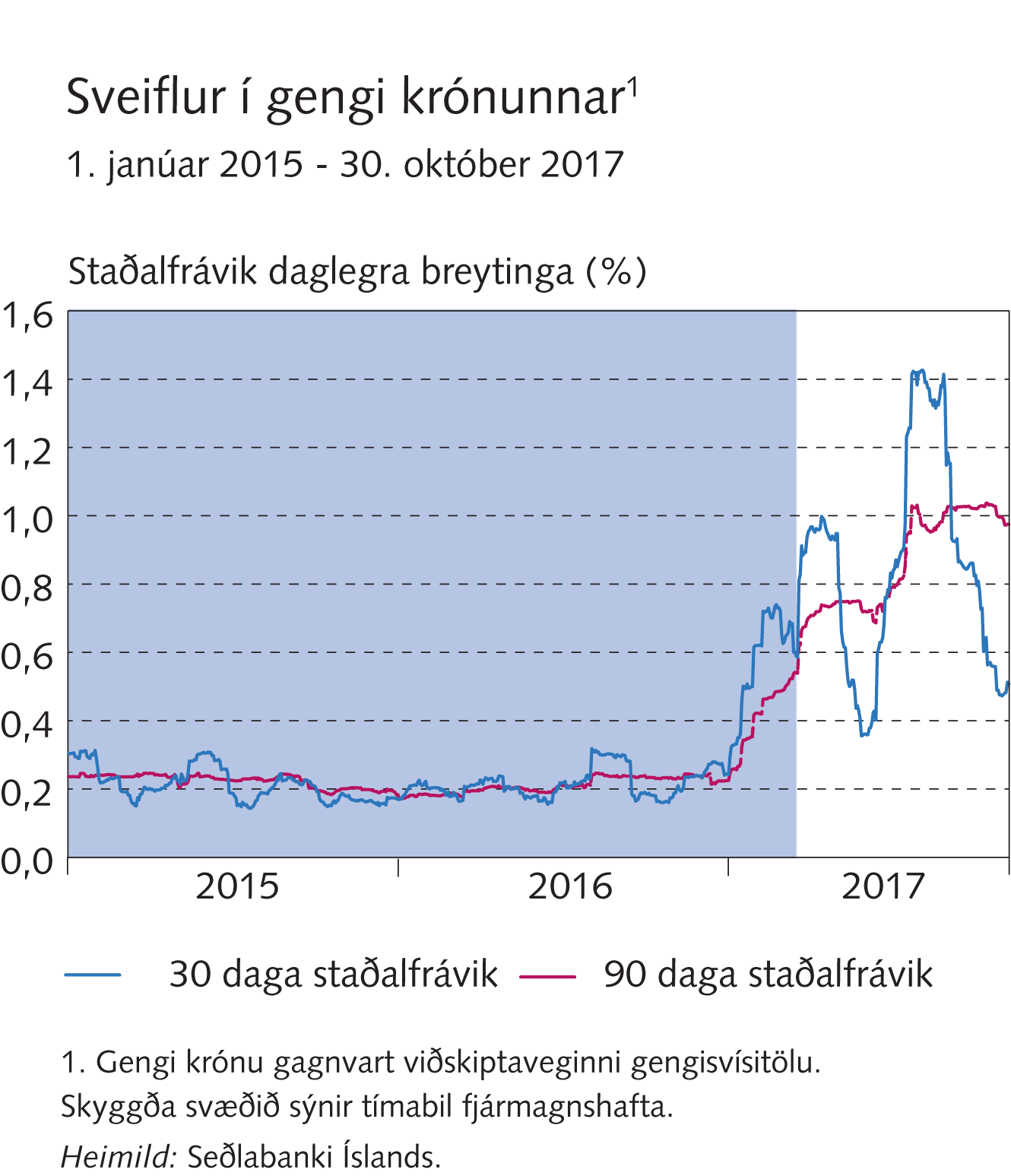 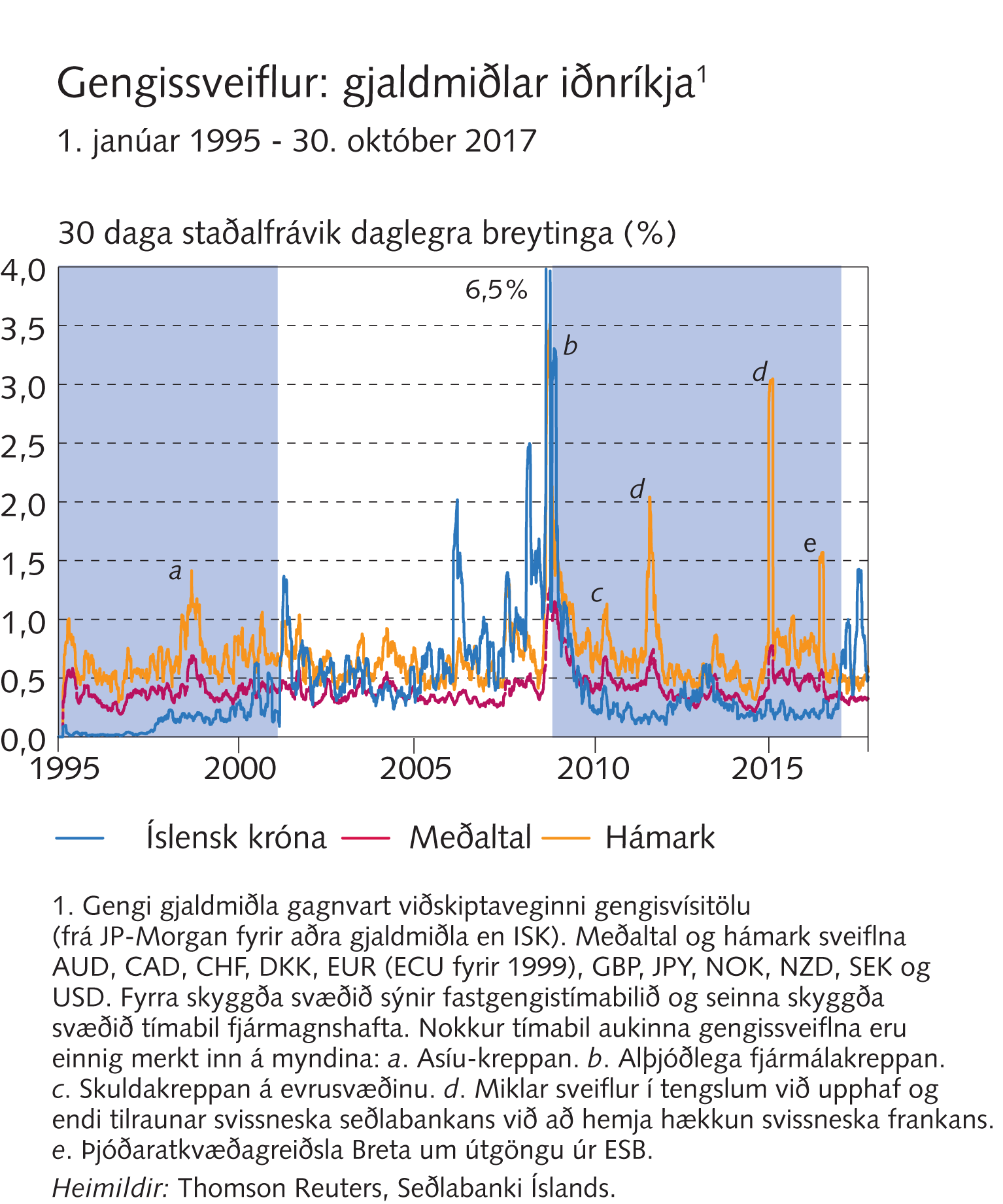 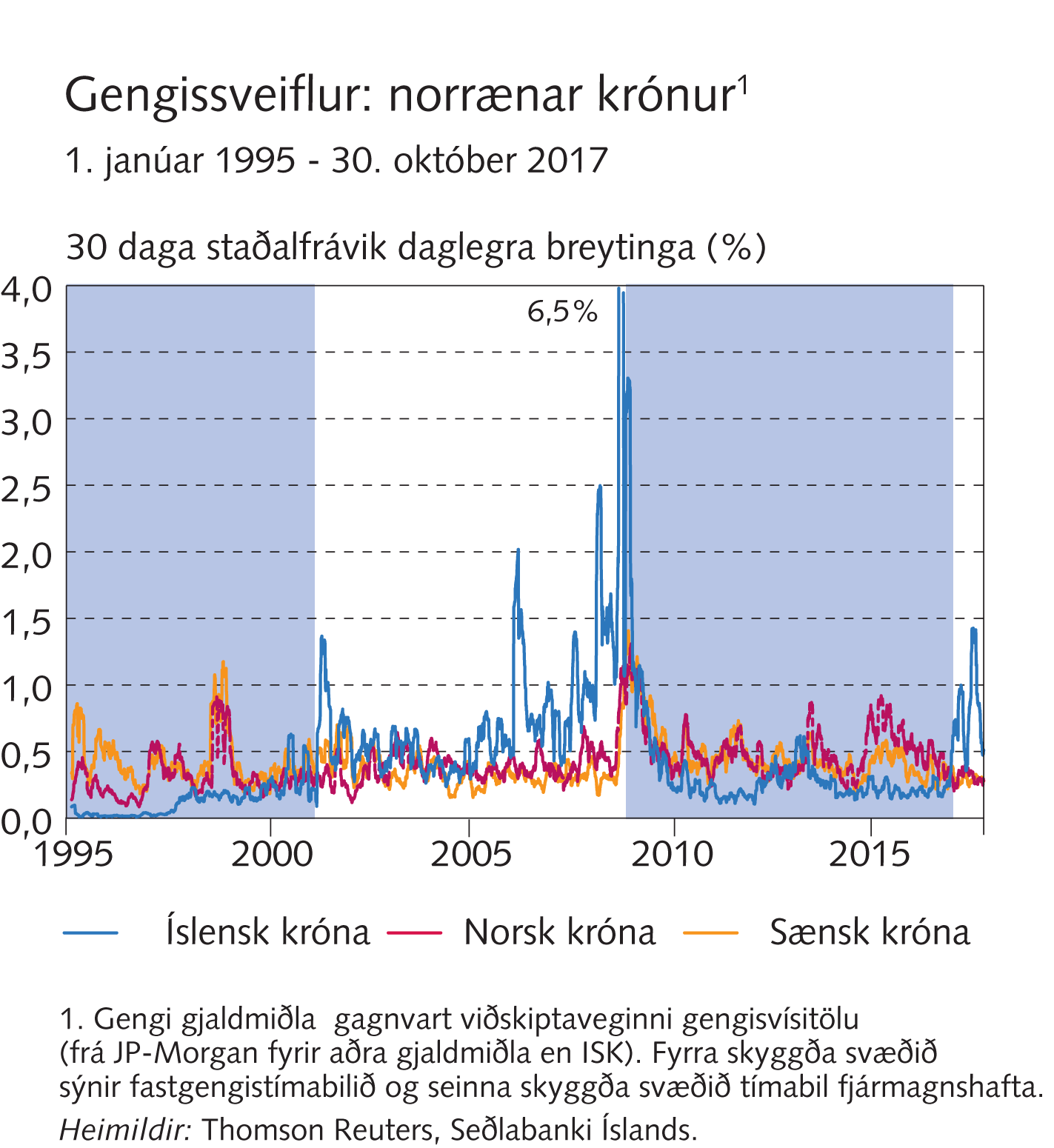 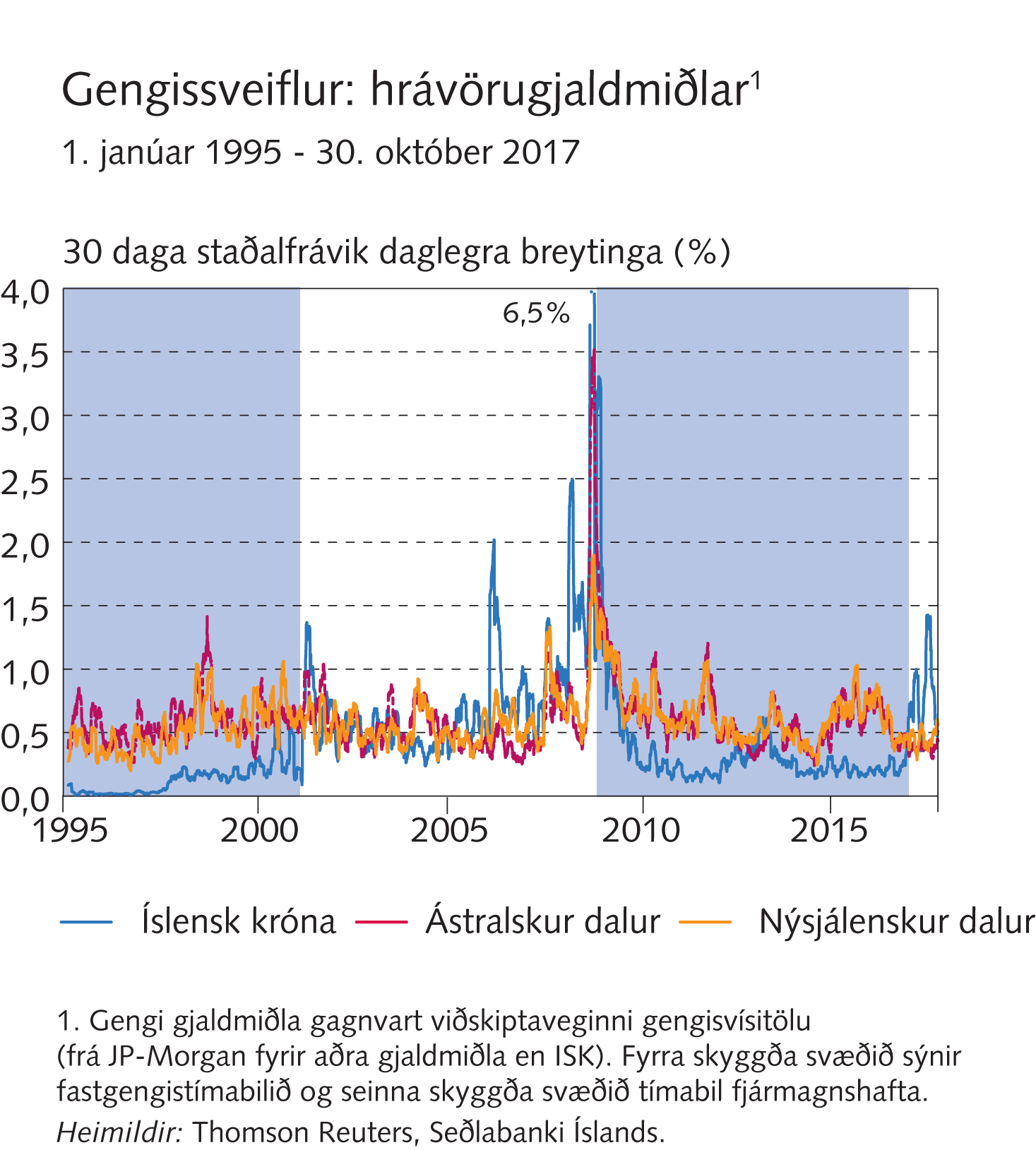 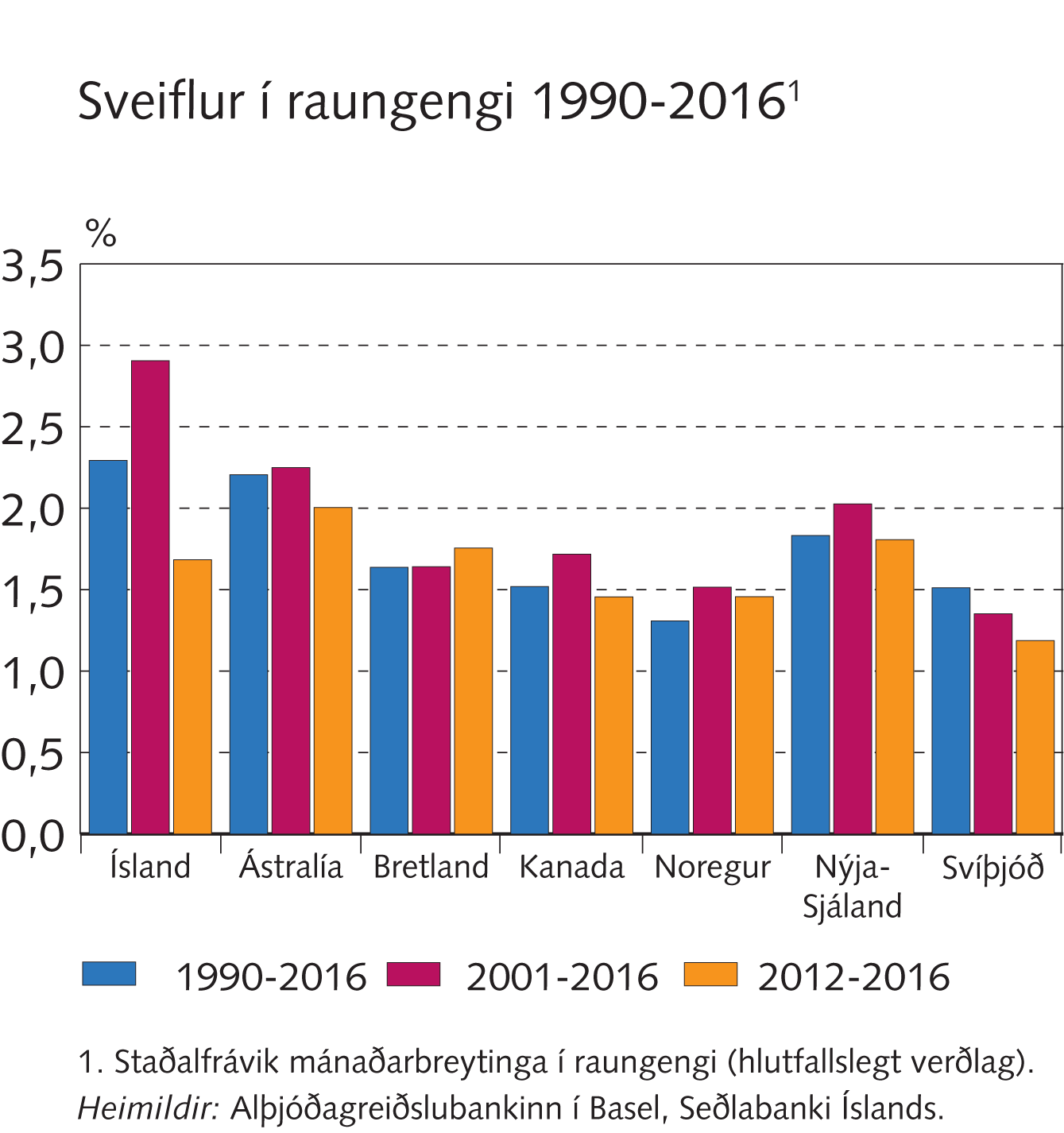 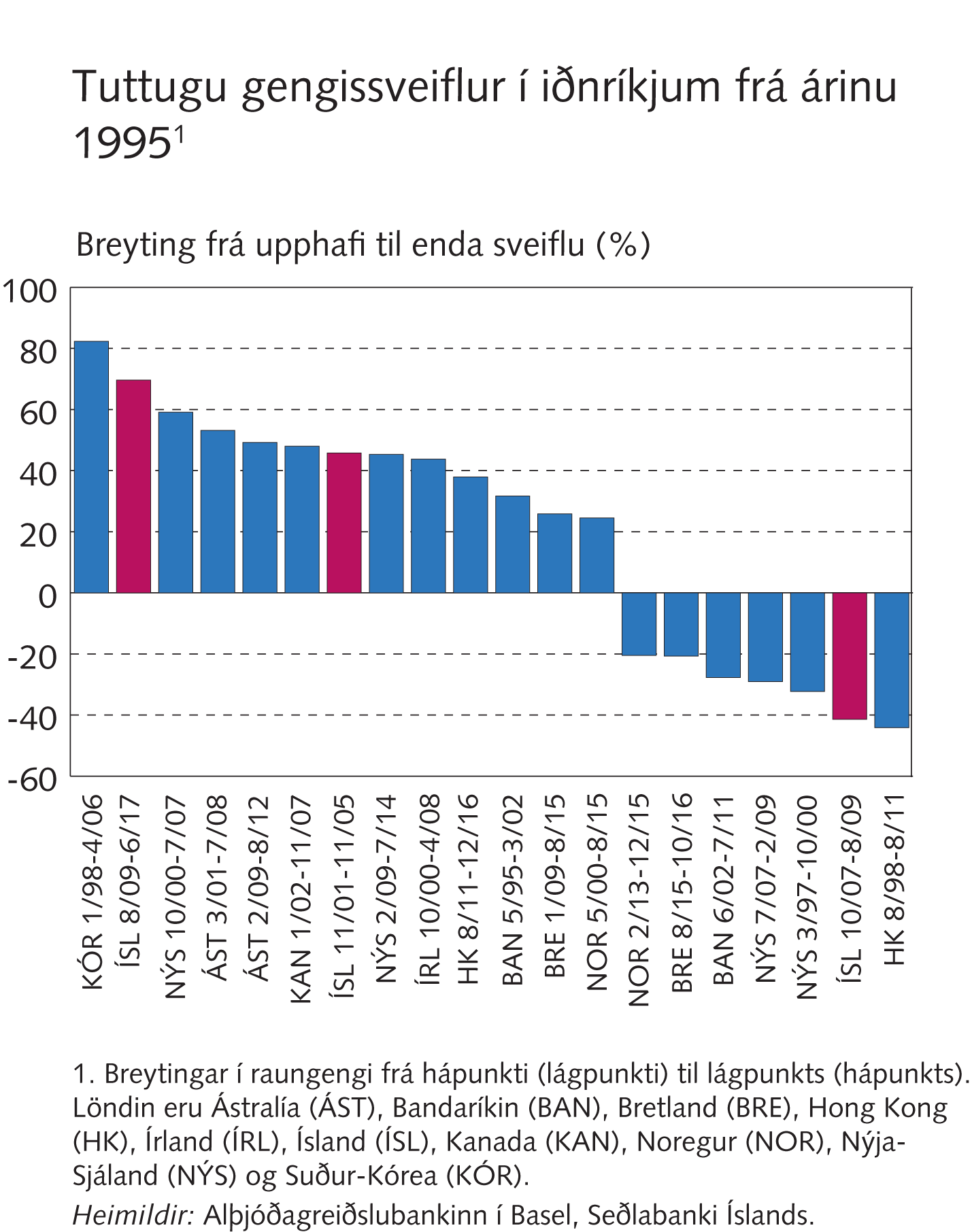 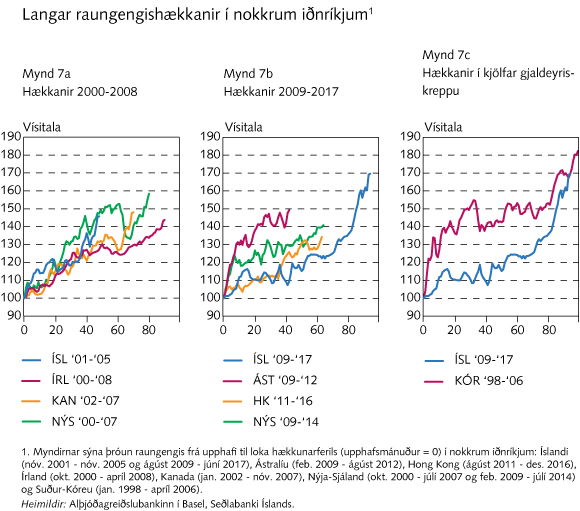 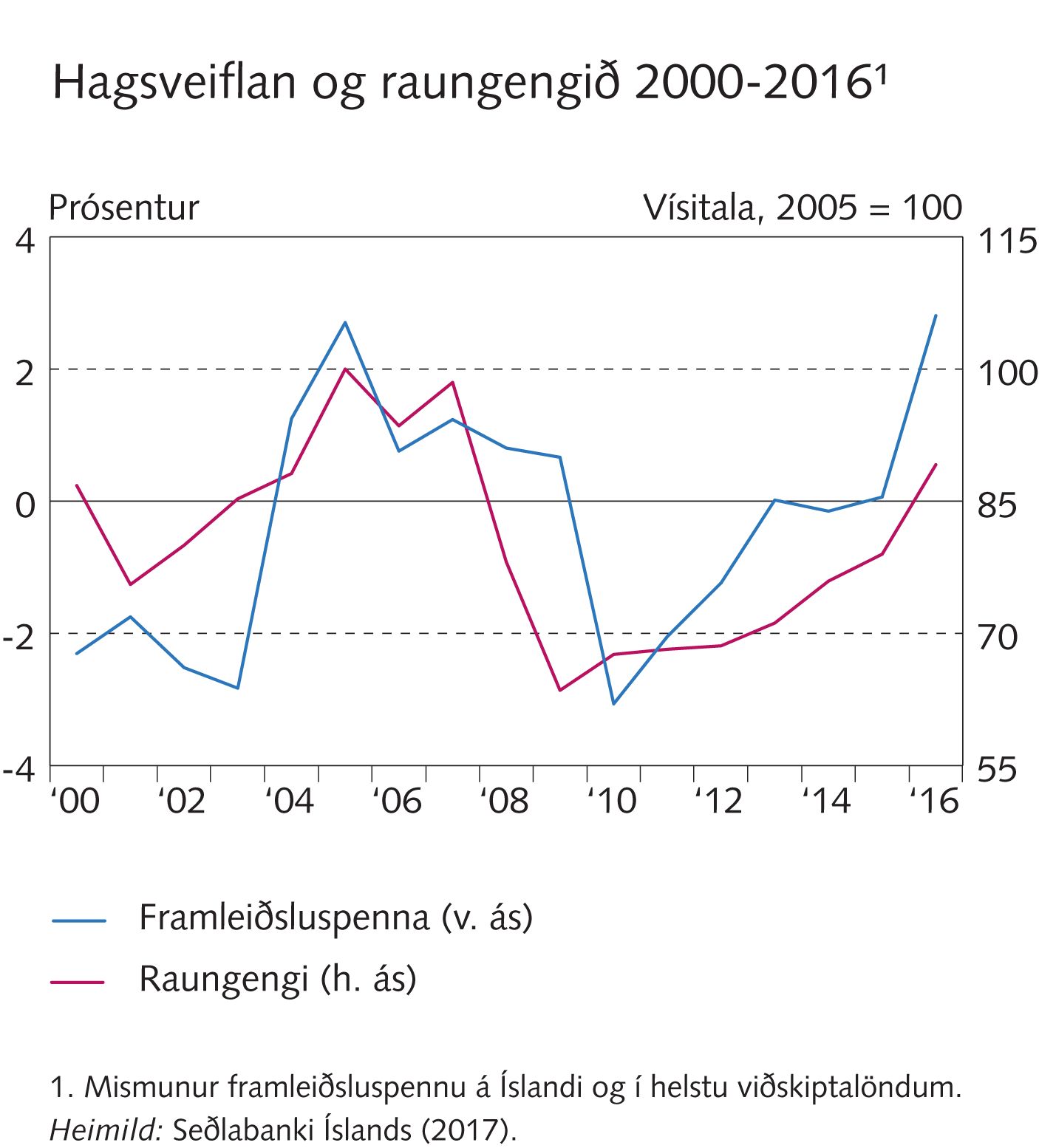 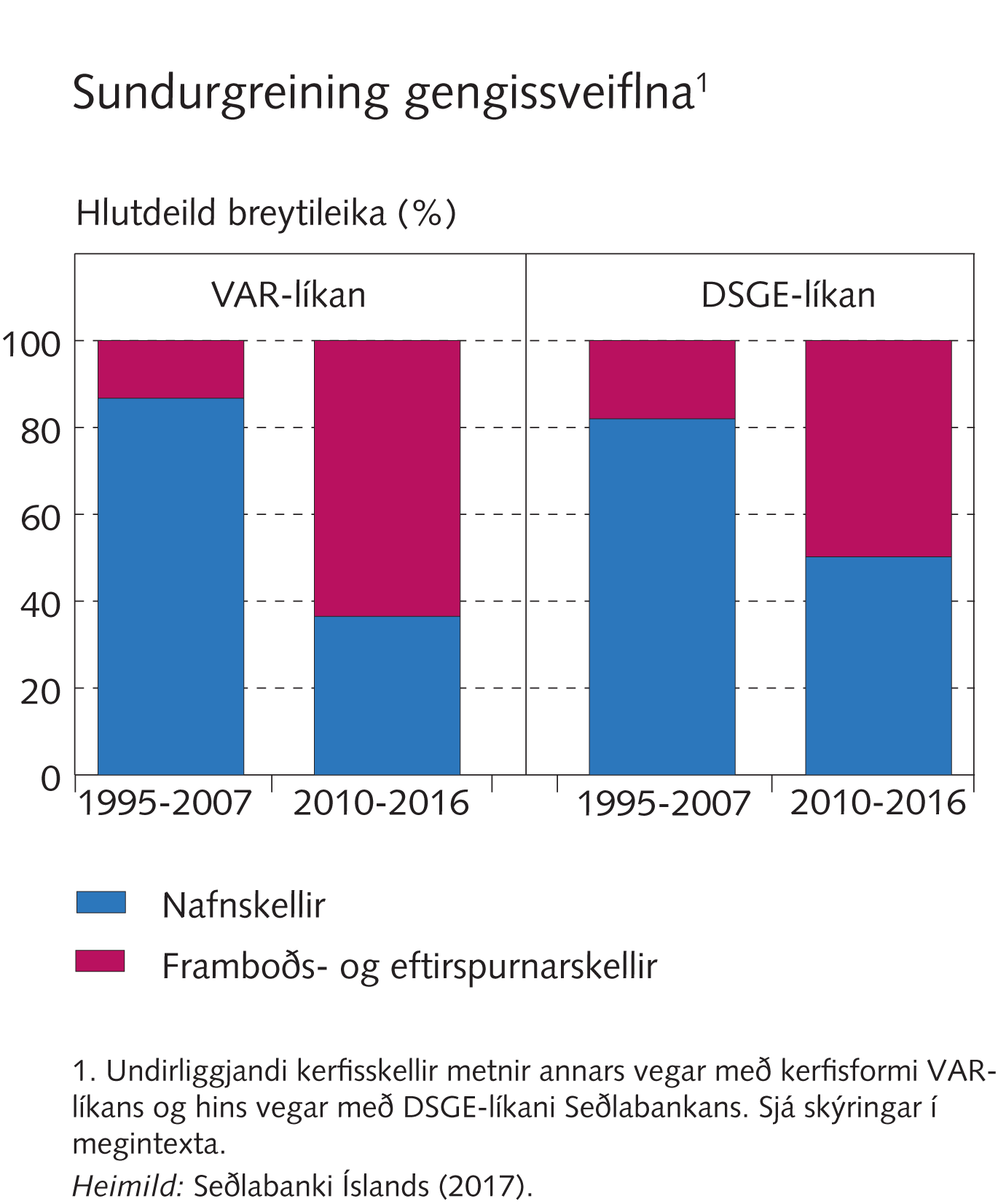 Rammagrein 2
S+erstök bindiskylda á innflæði fjármagns
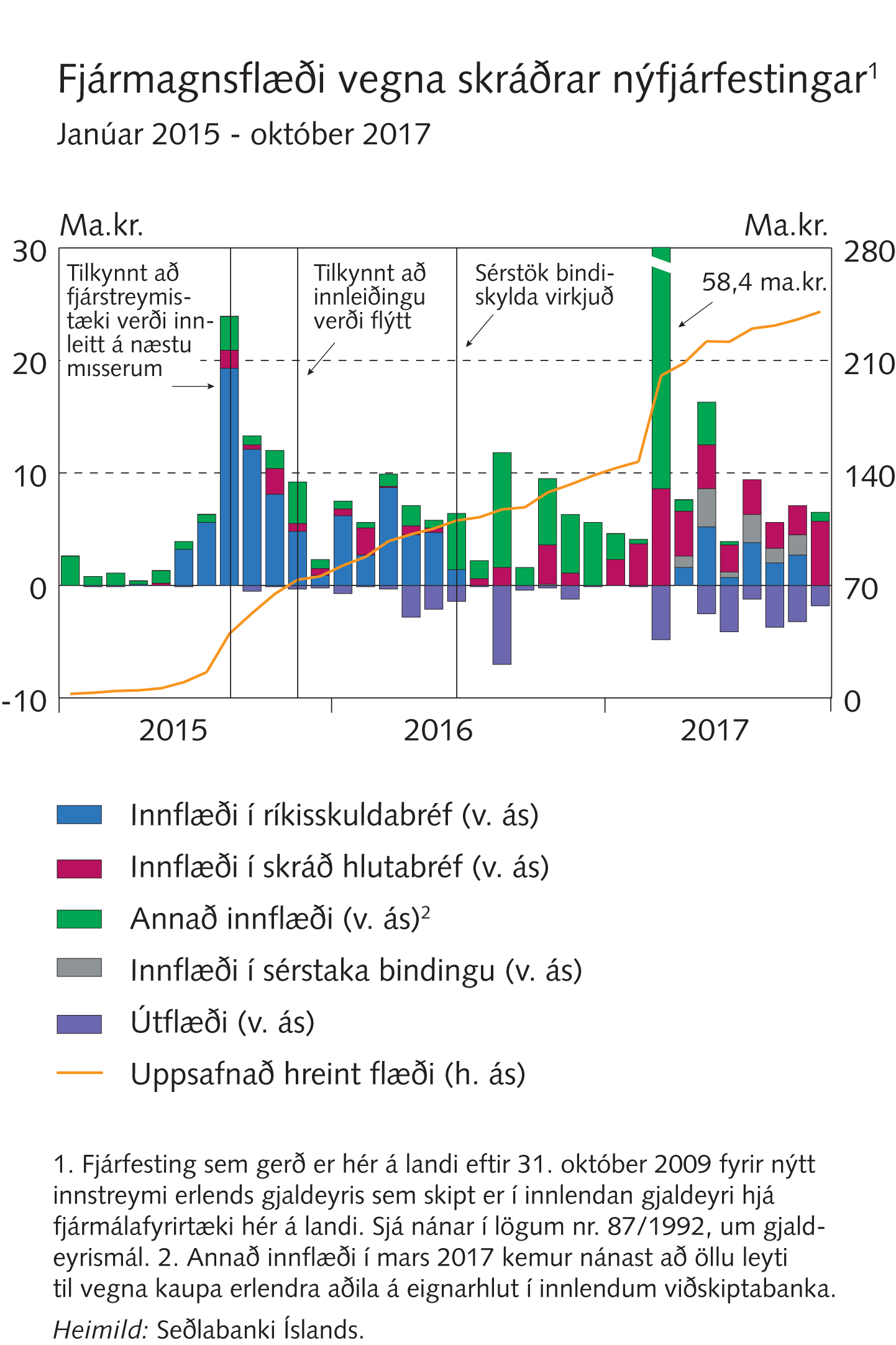 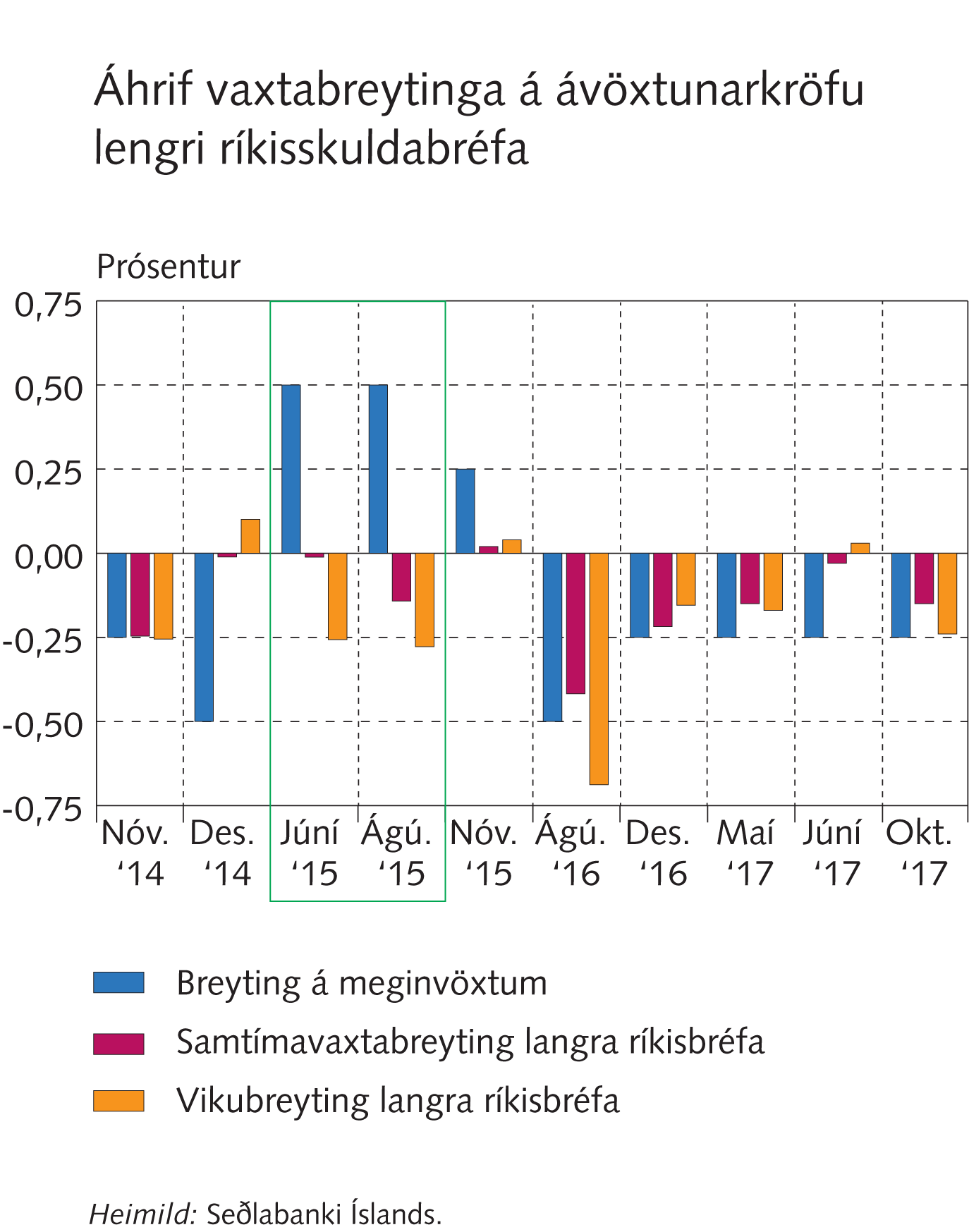 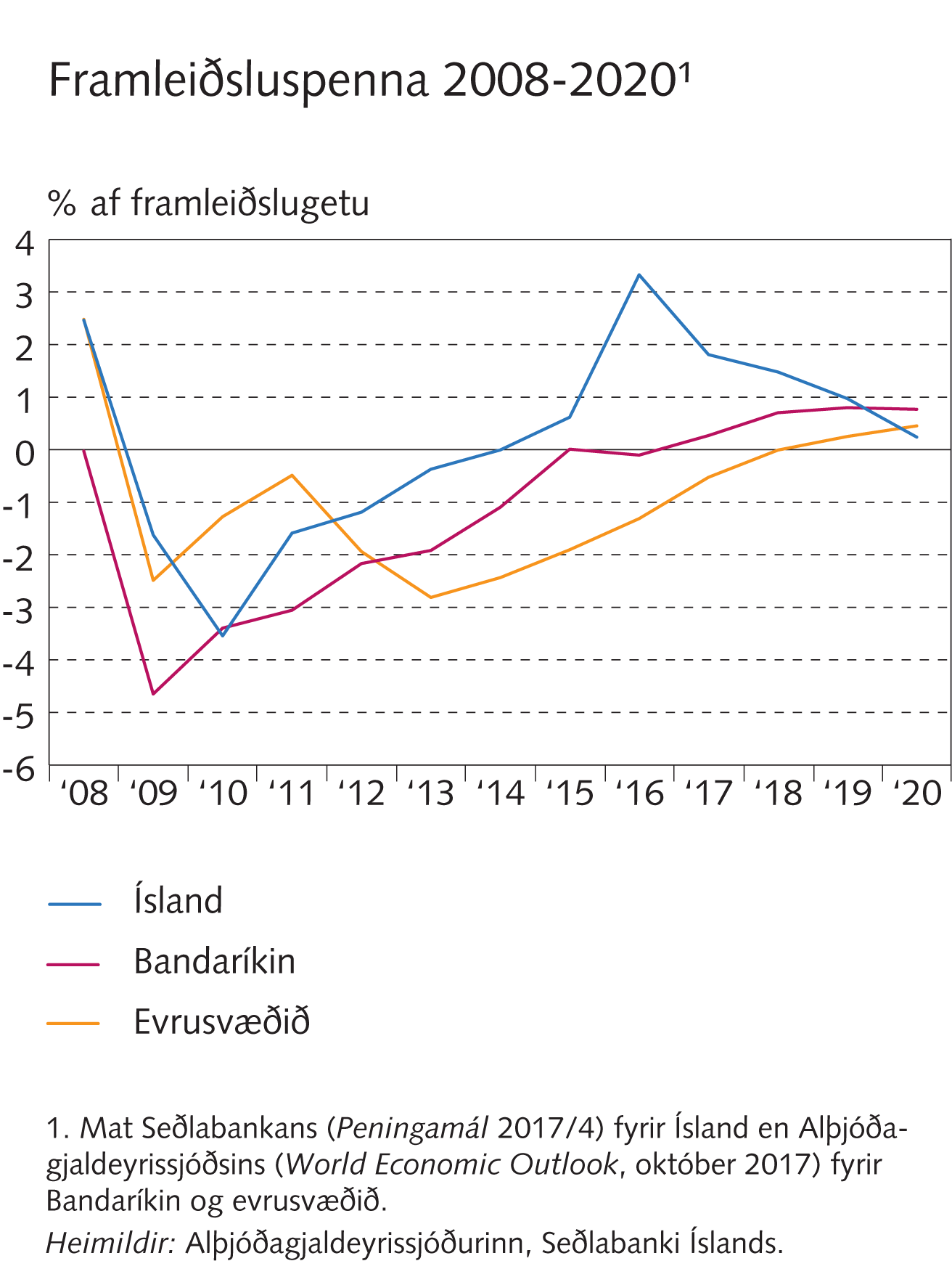 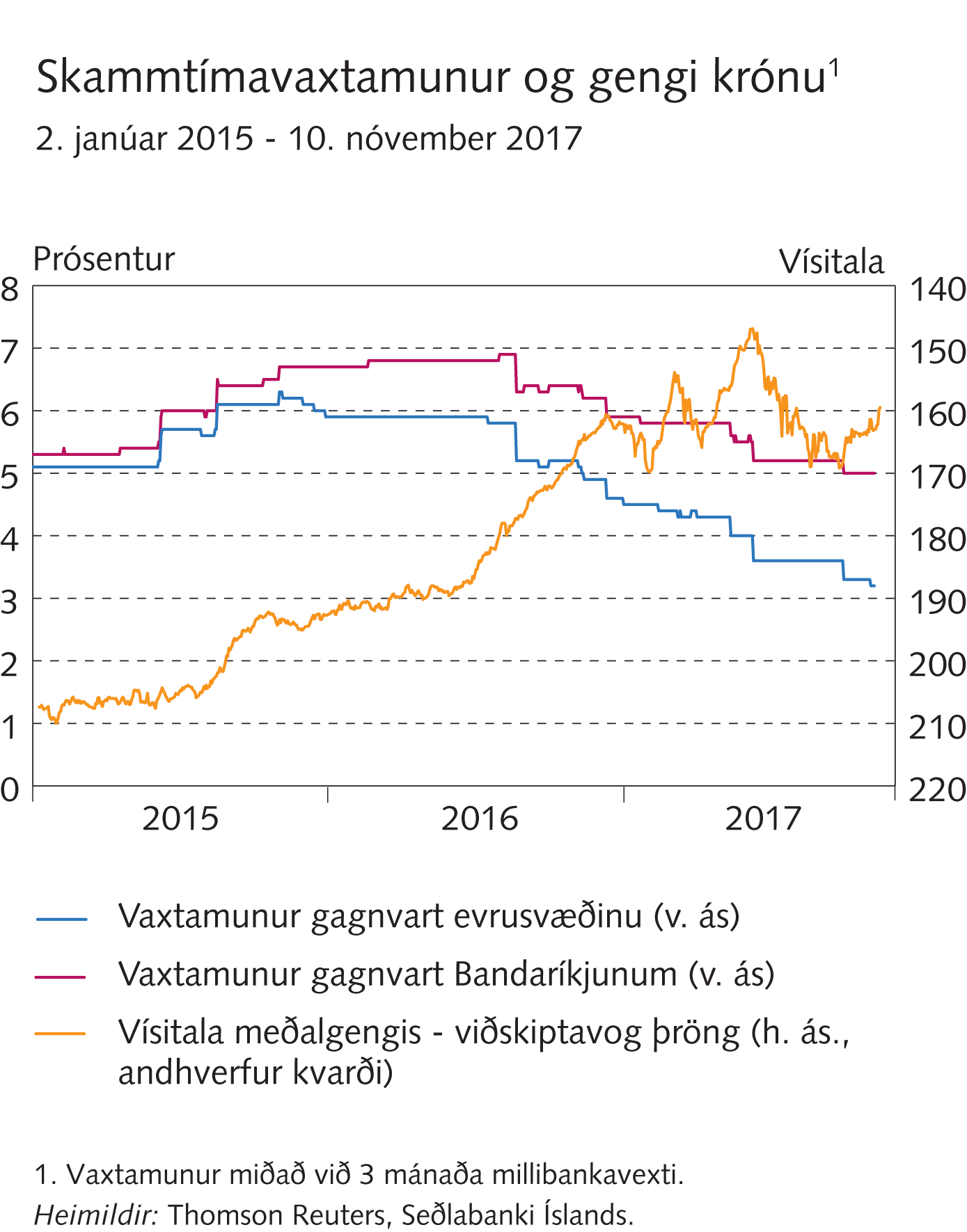 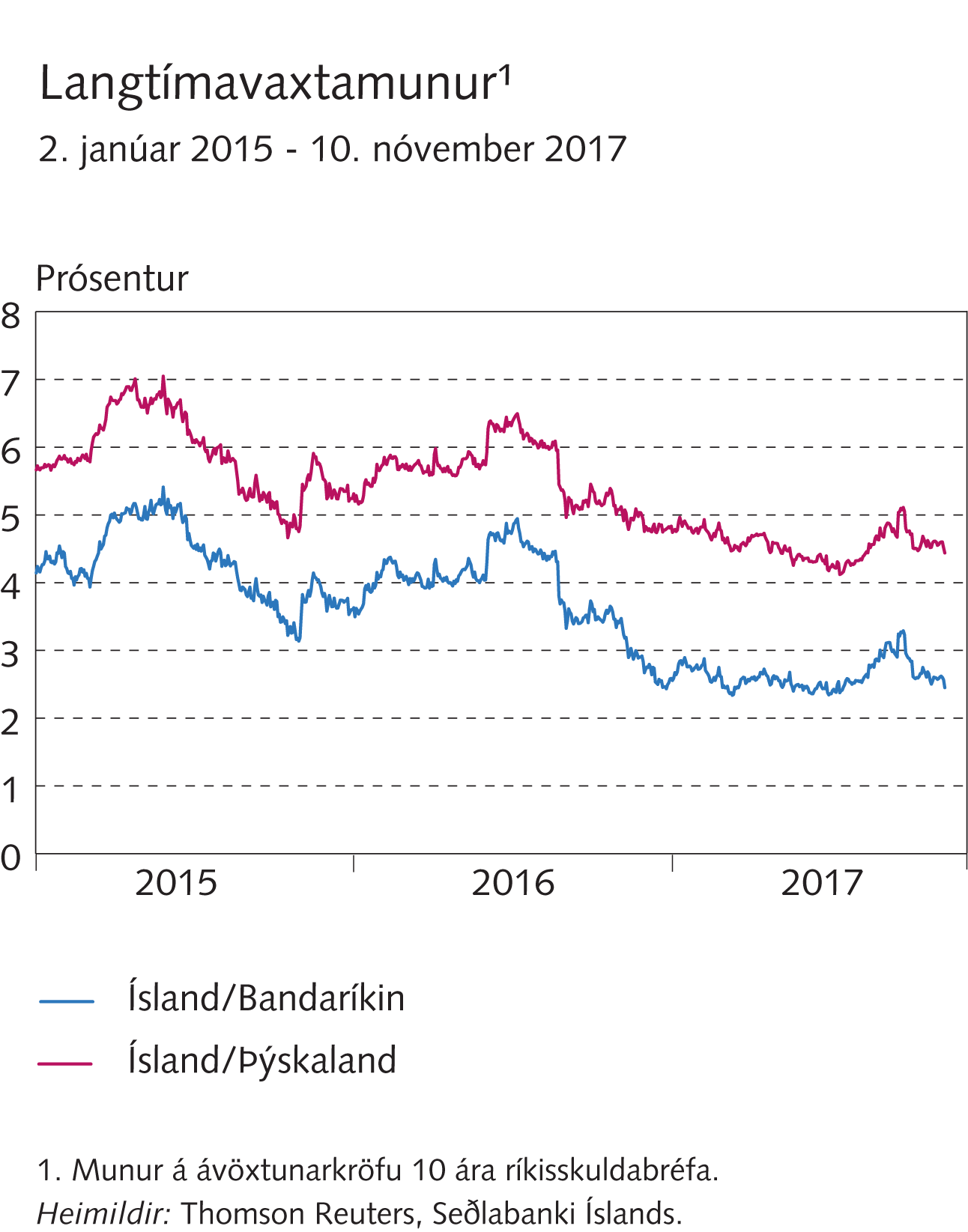 Rammagrein 3
Samanburður á grunnspá og spá heildarjafnvægislíkans Seðlabankans
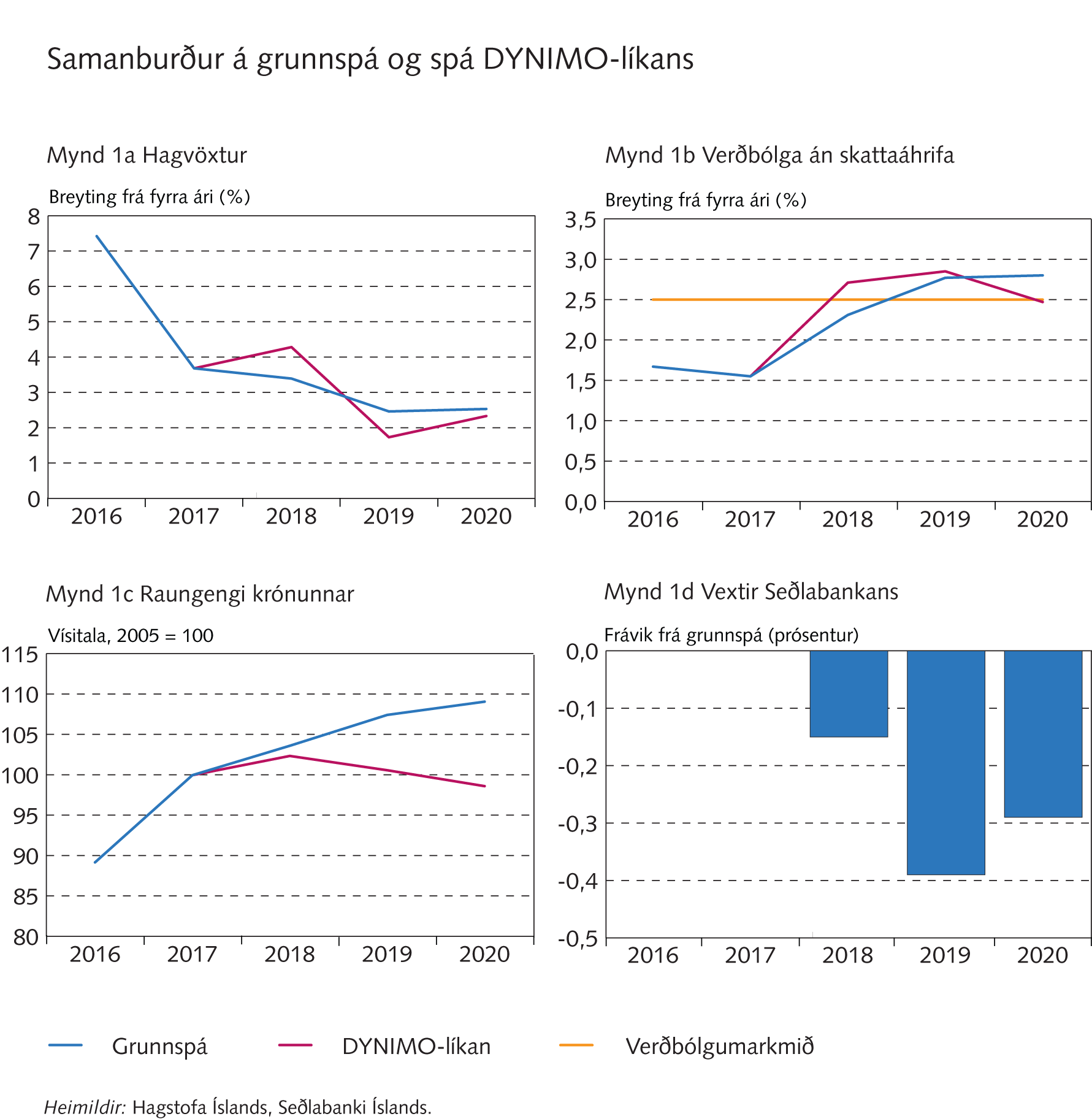 Rammagrein 4
Nýleg endurskoðun þjóðhagsreikninga
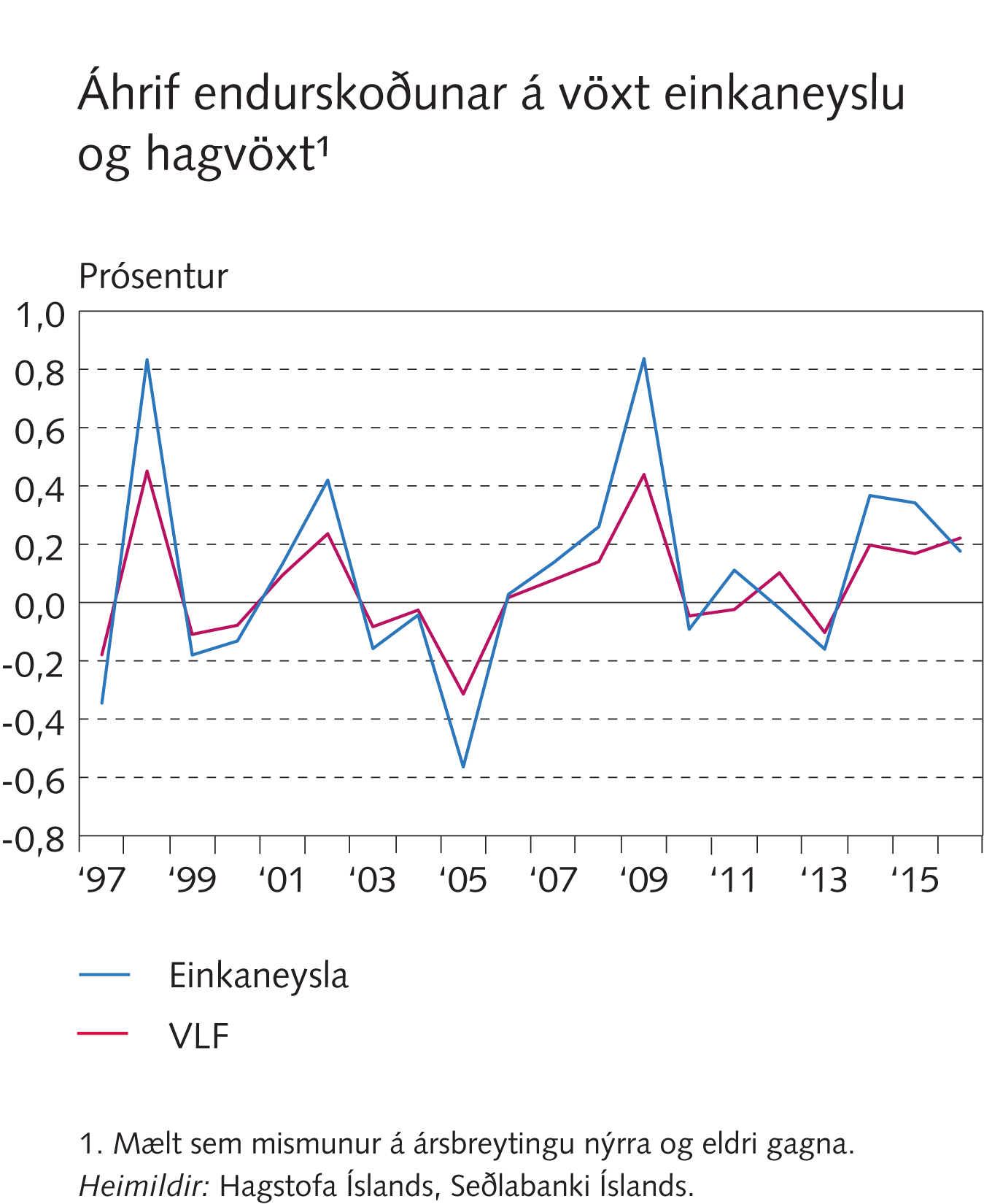 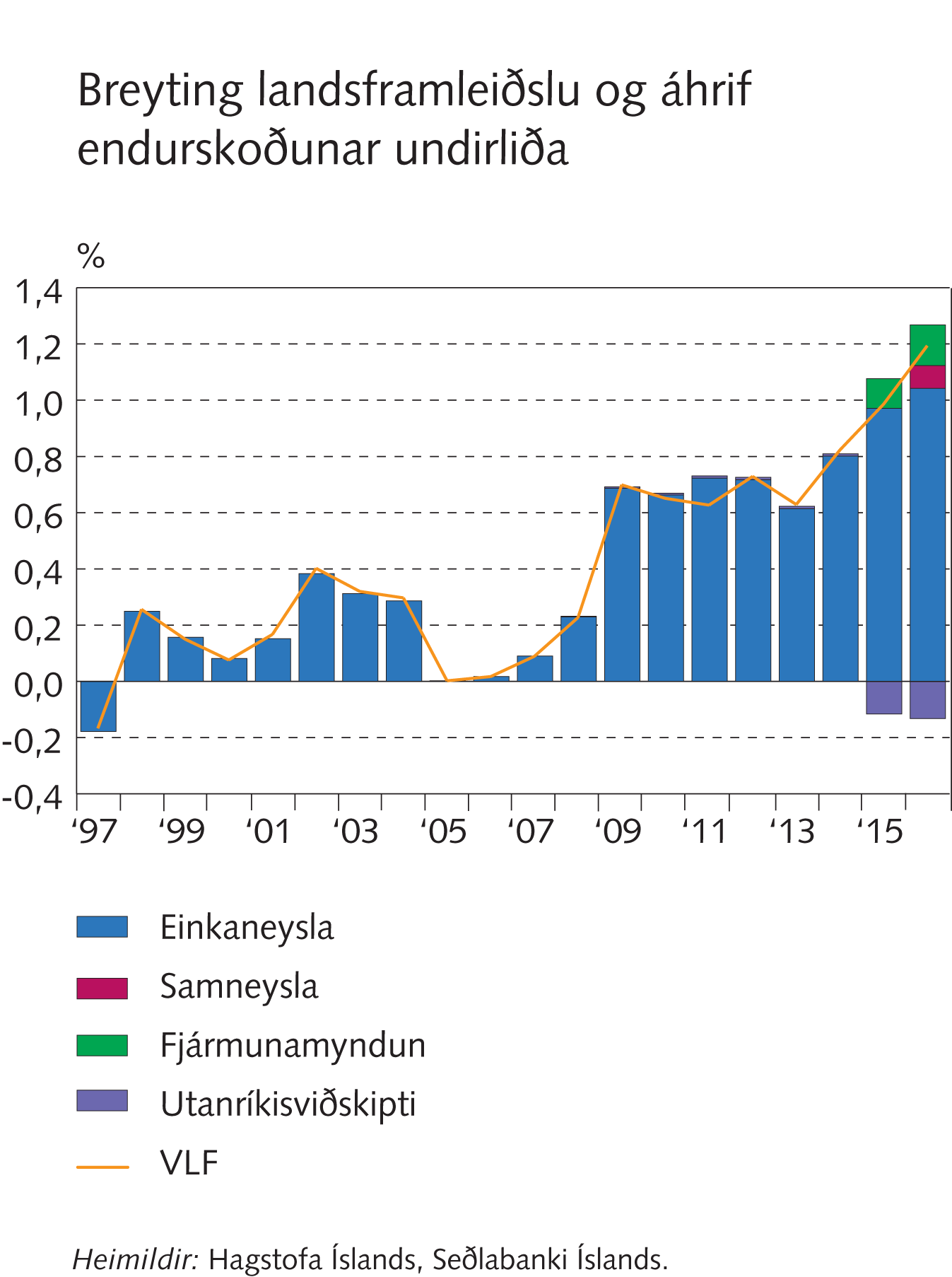 Rammagrein 5
Fjárlagafrumvarp ársins 2018
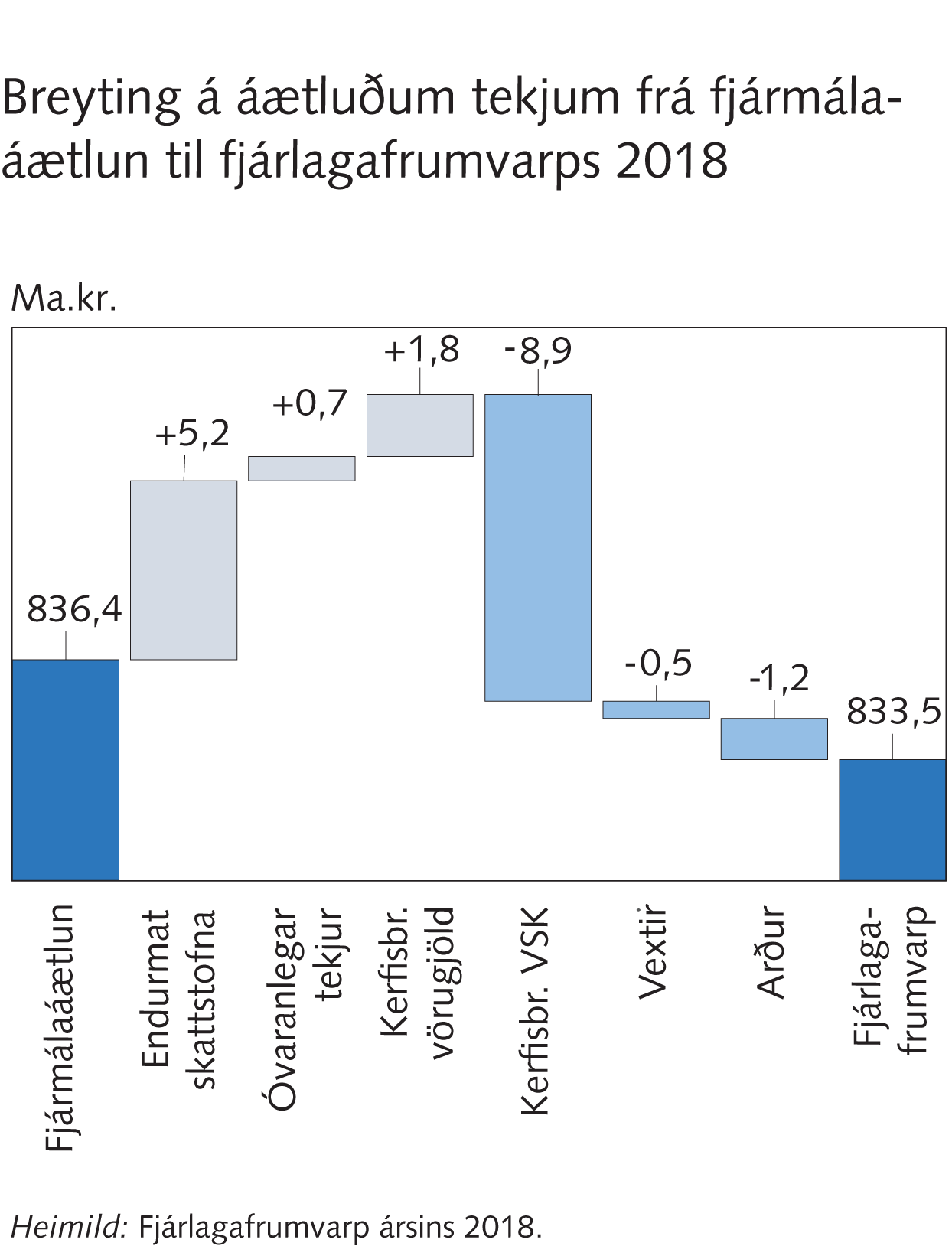 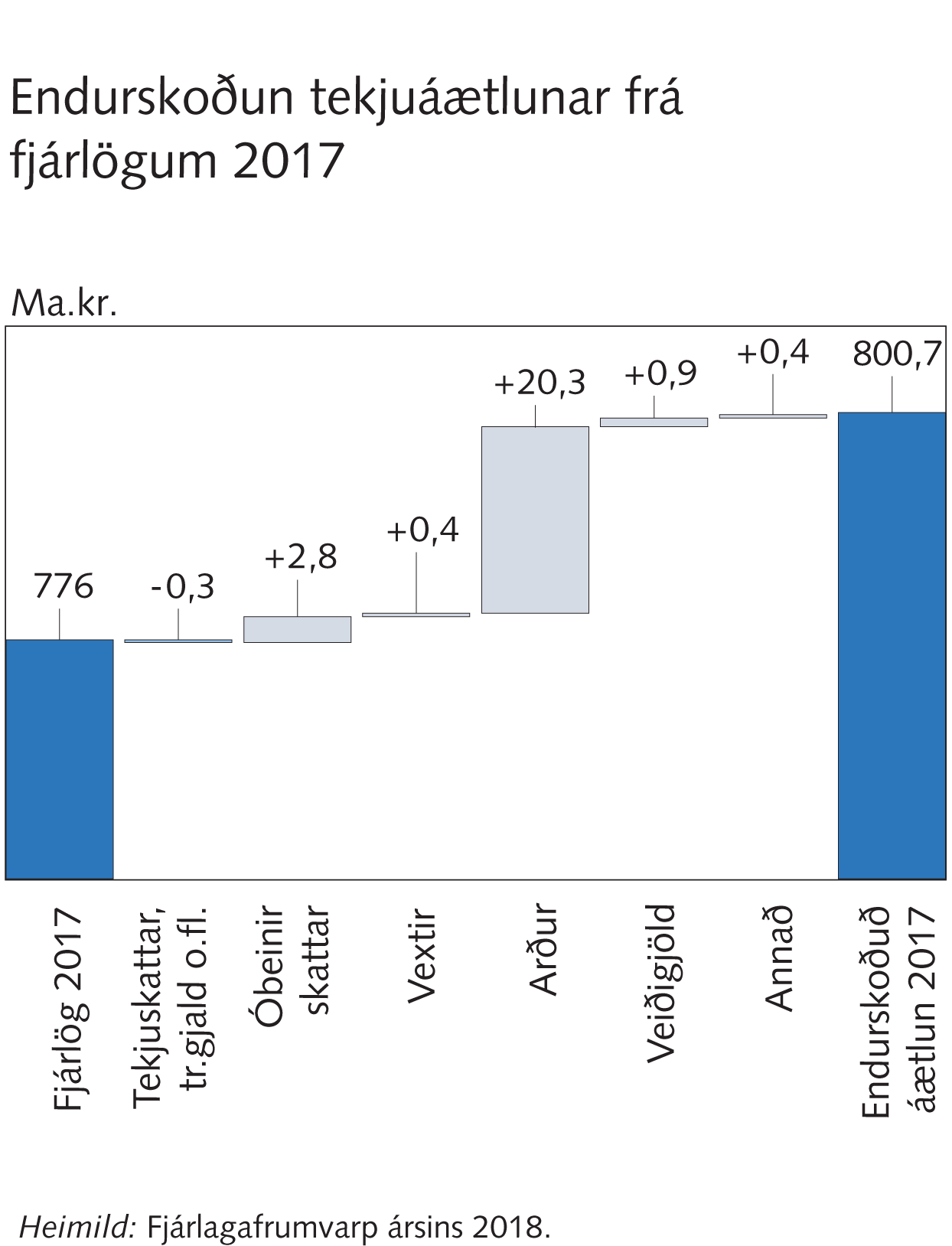 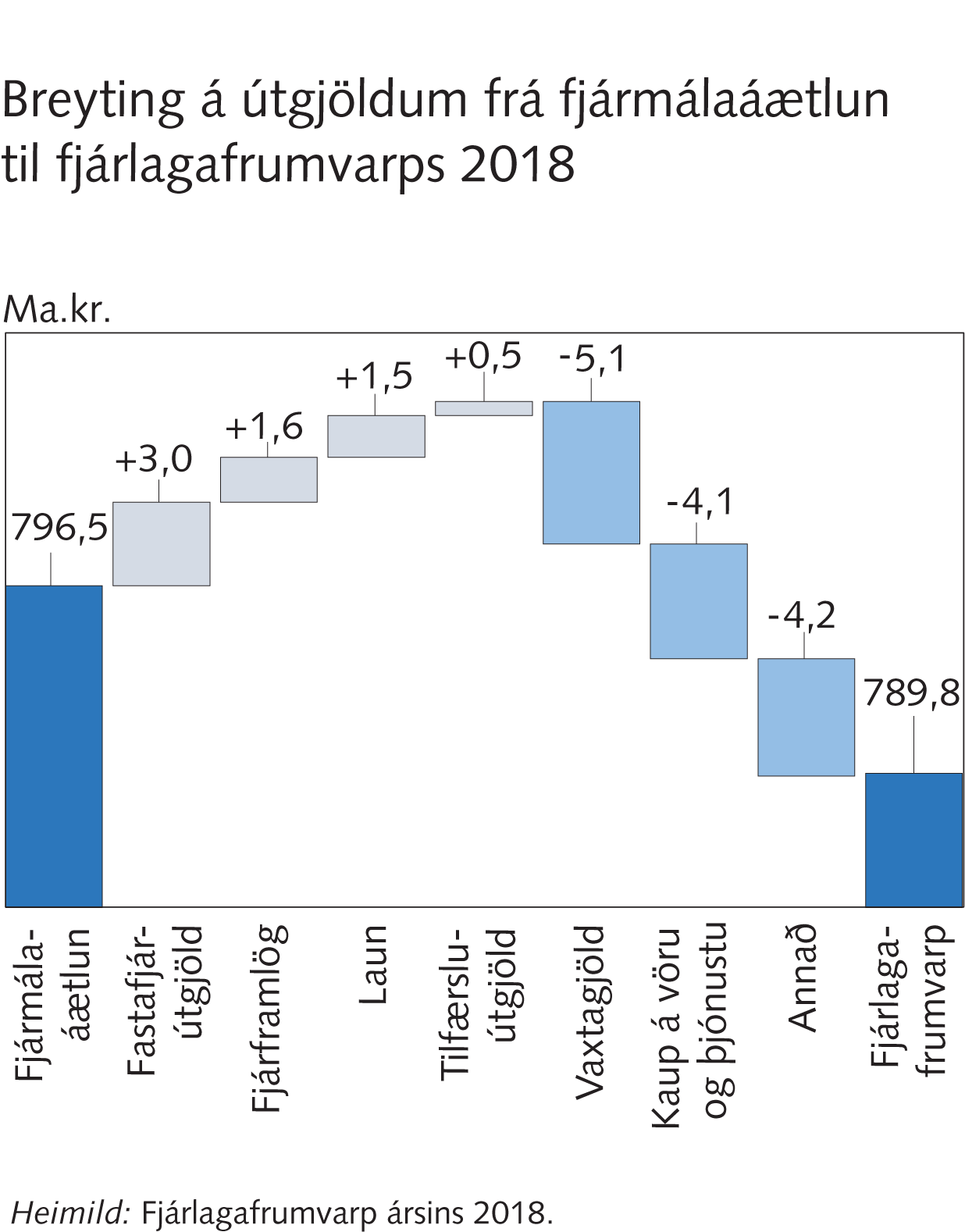 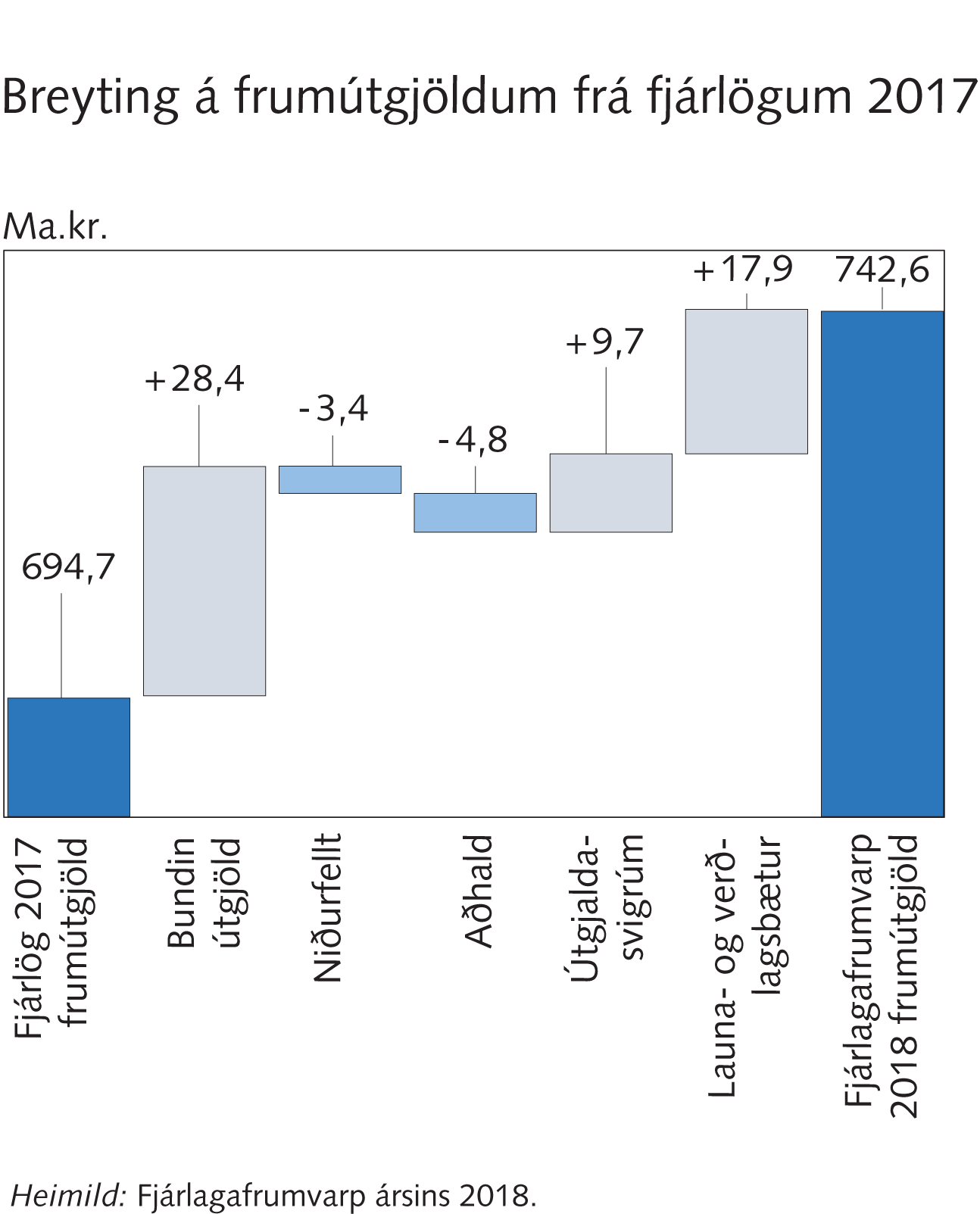 Rammagrein 6
Reynsla af spám Seðlabankans
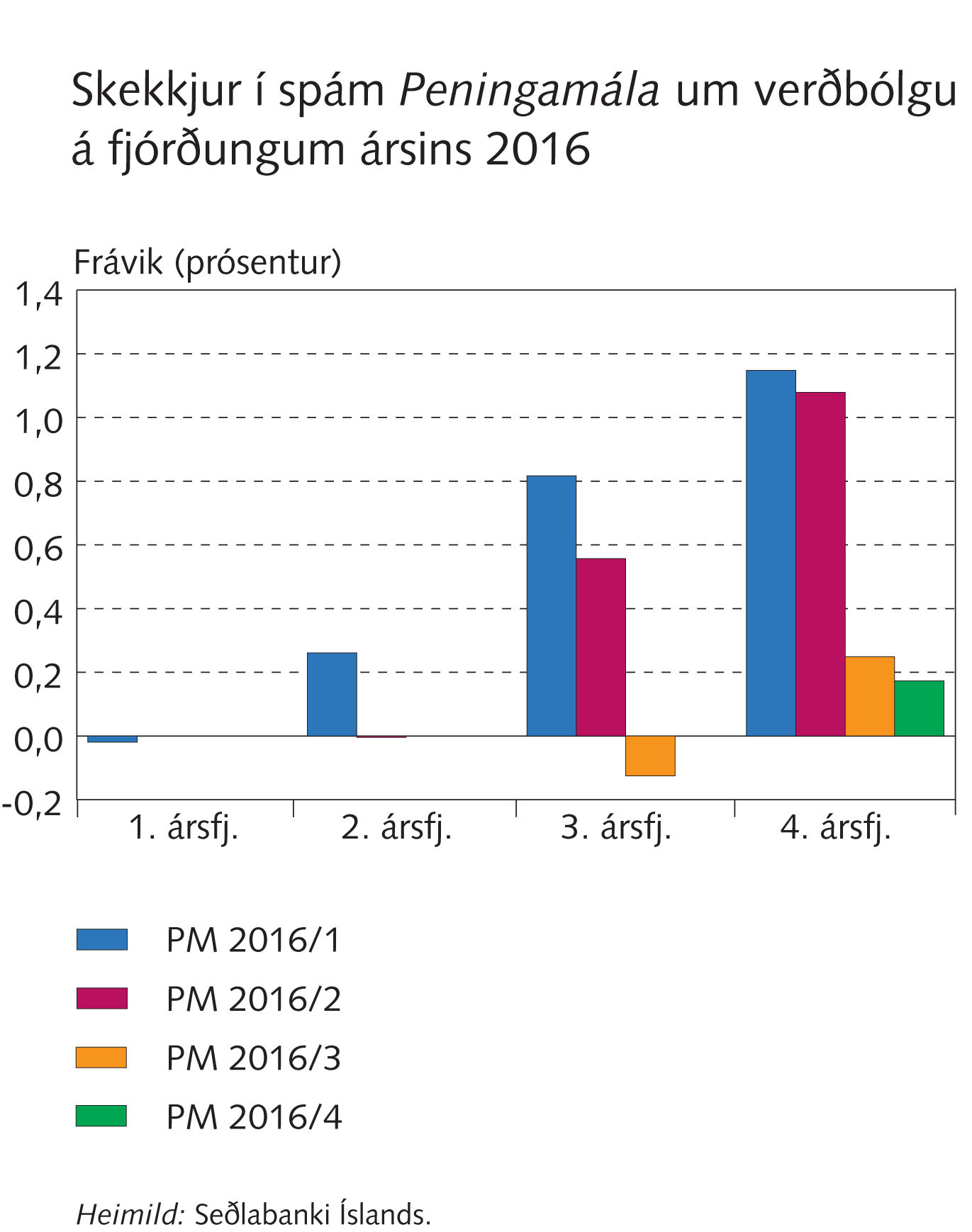 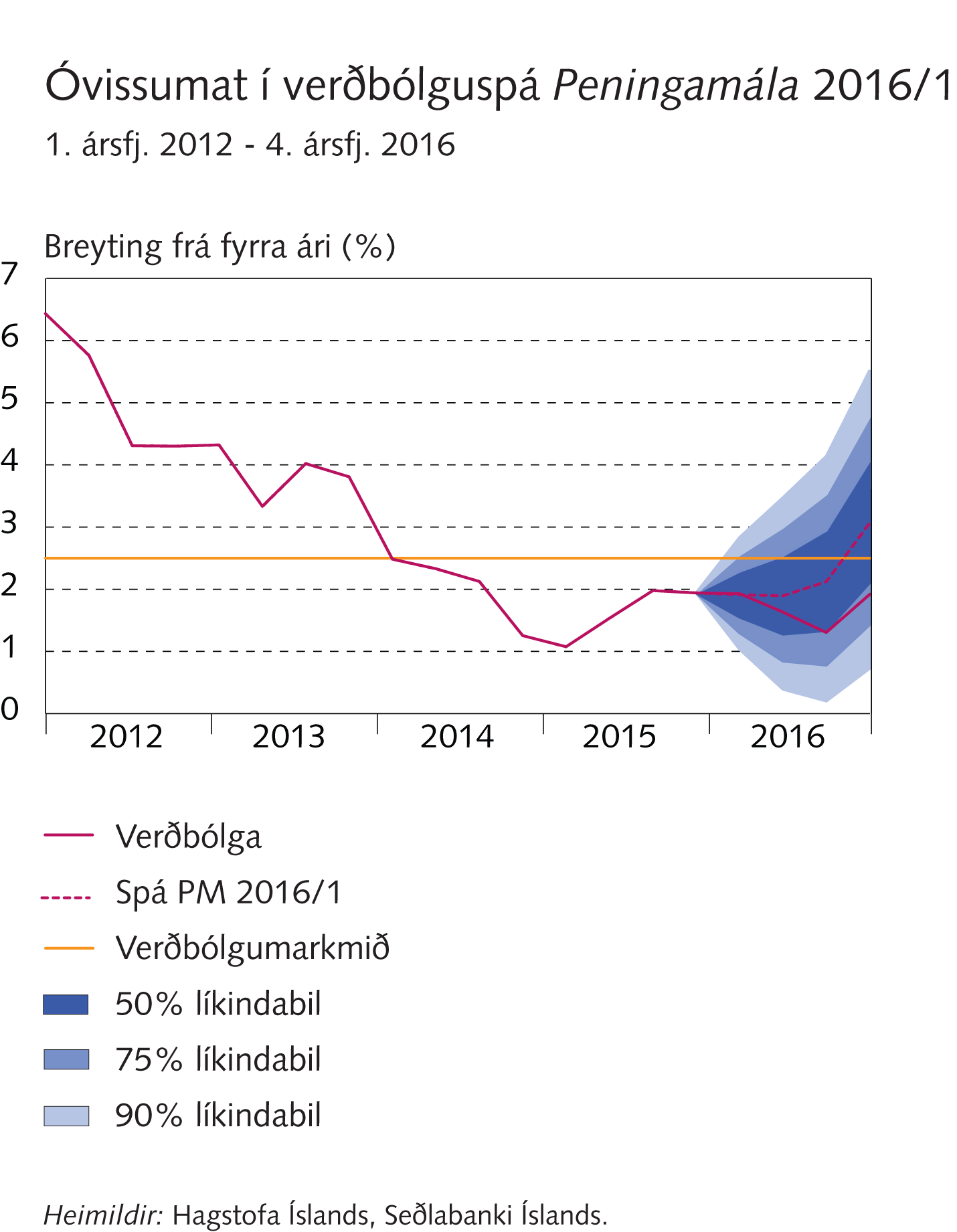 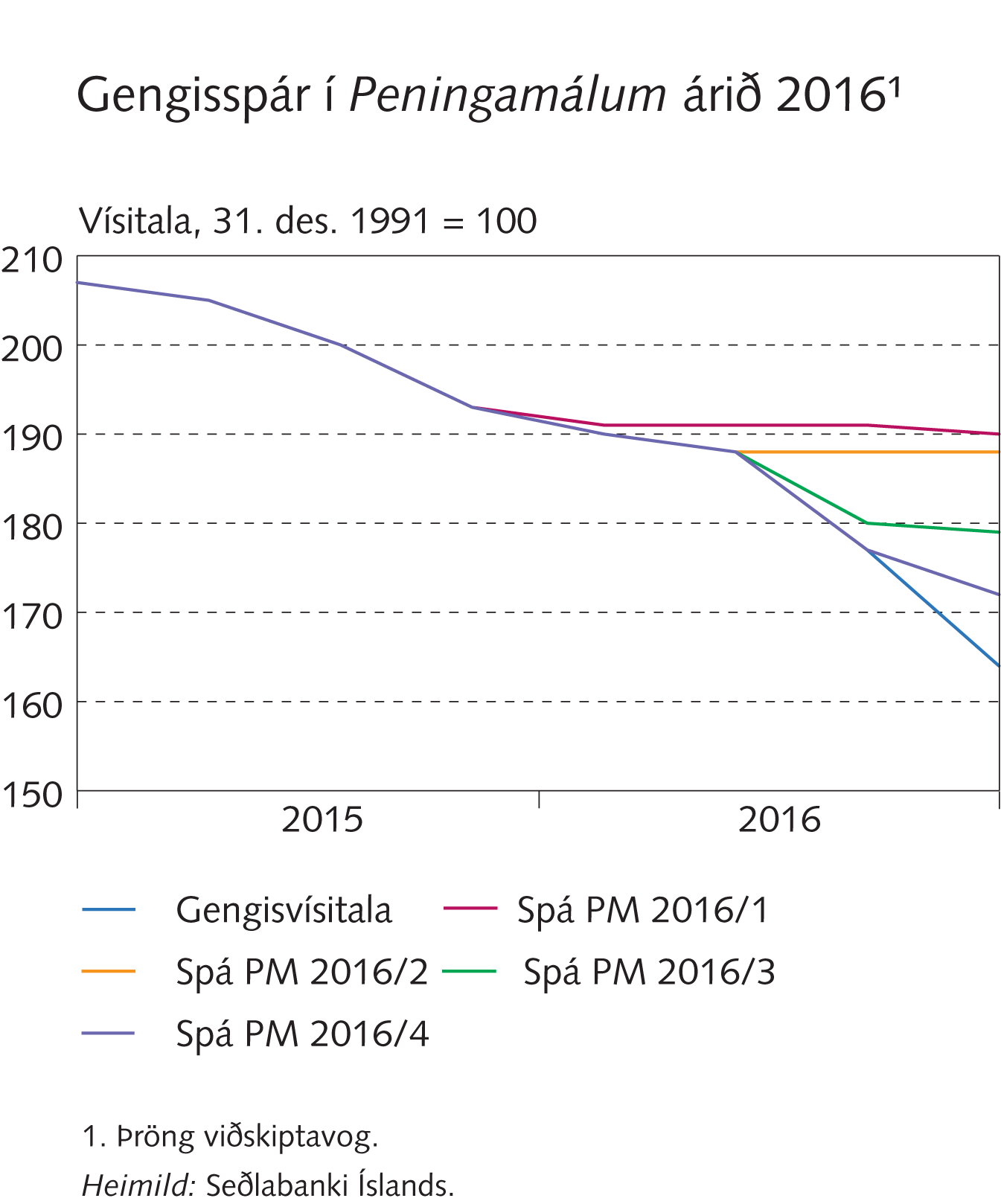 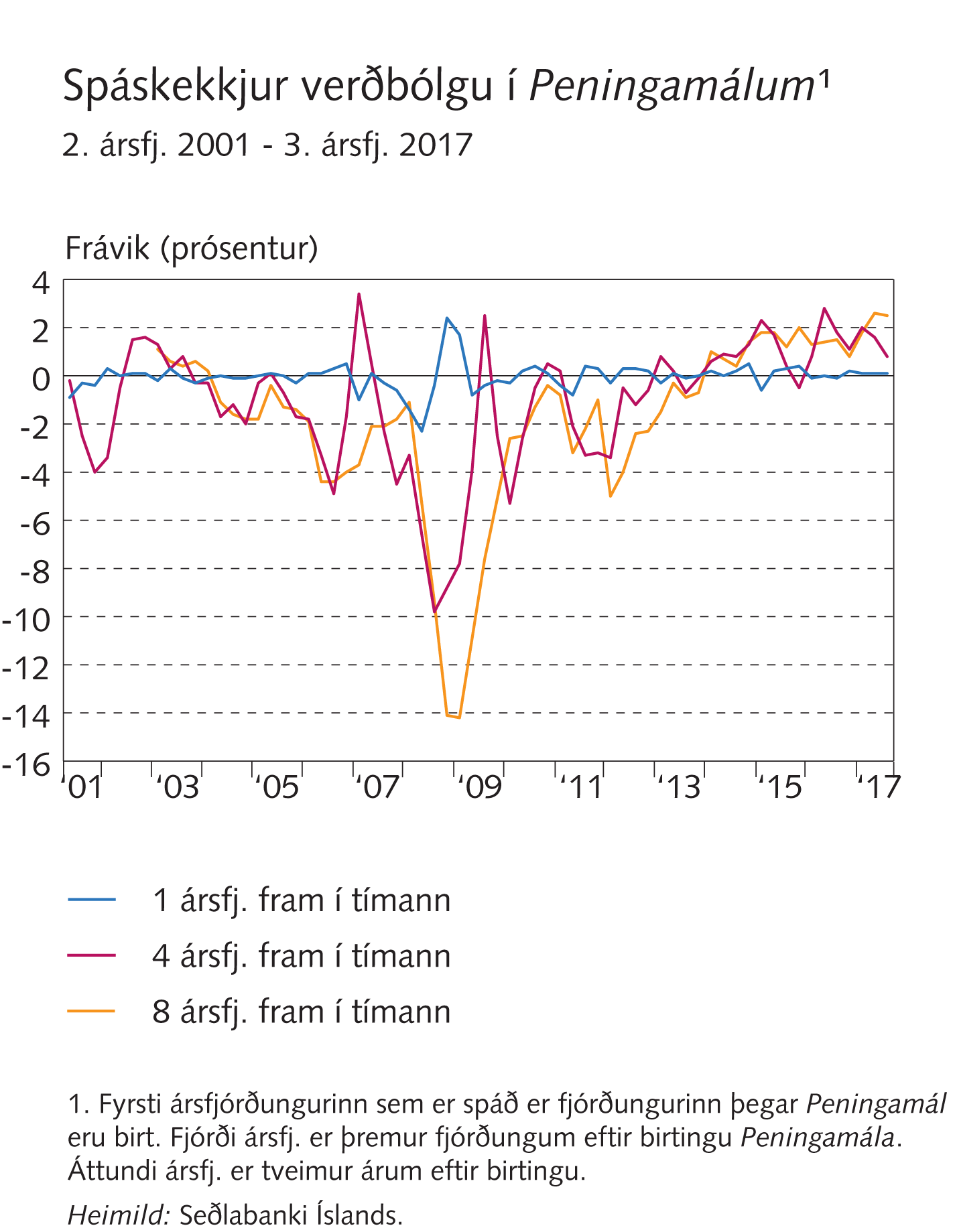 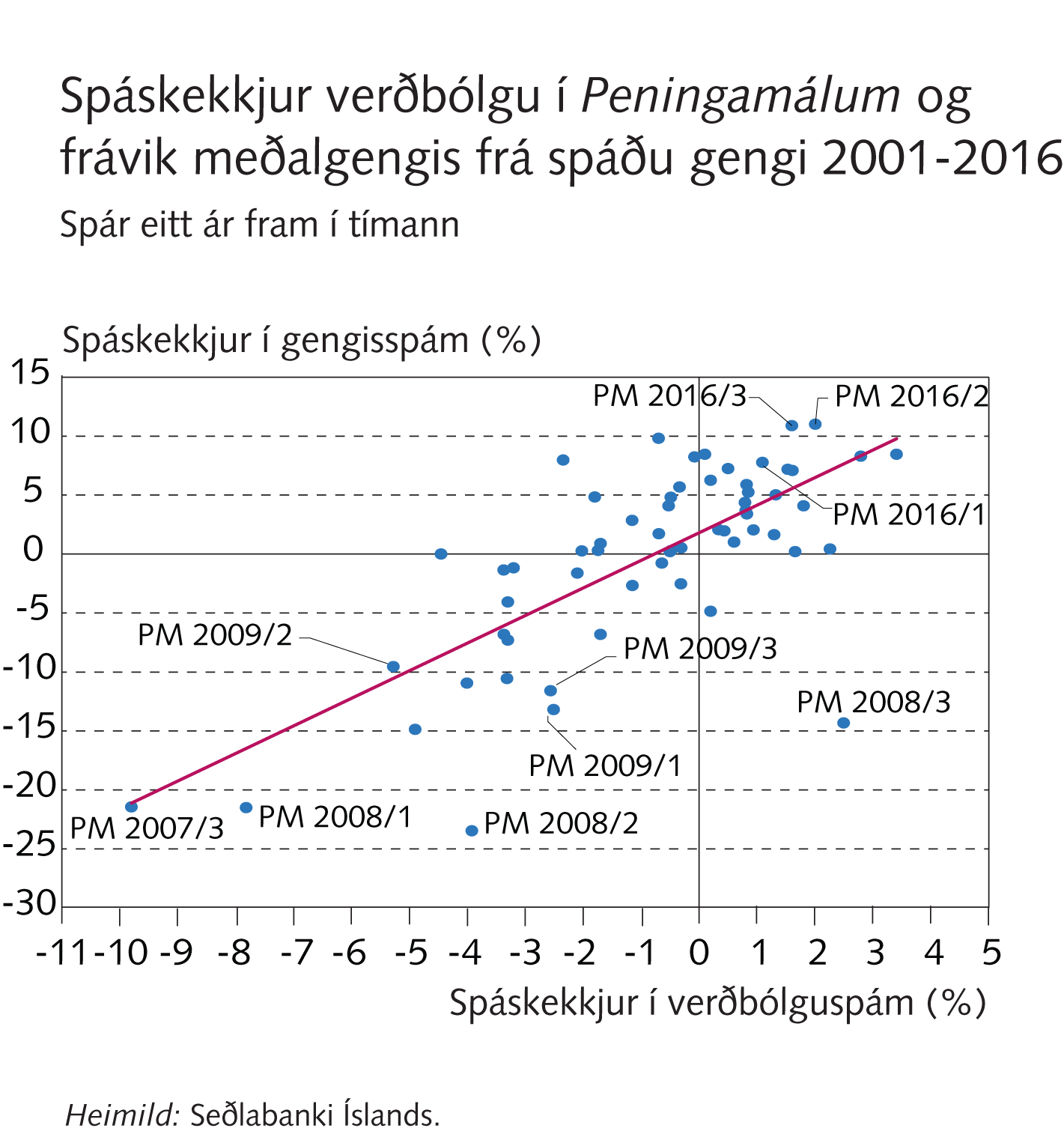 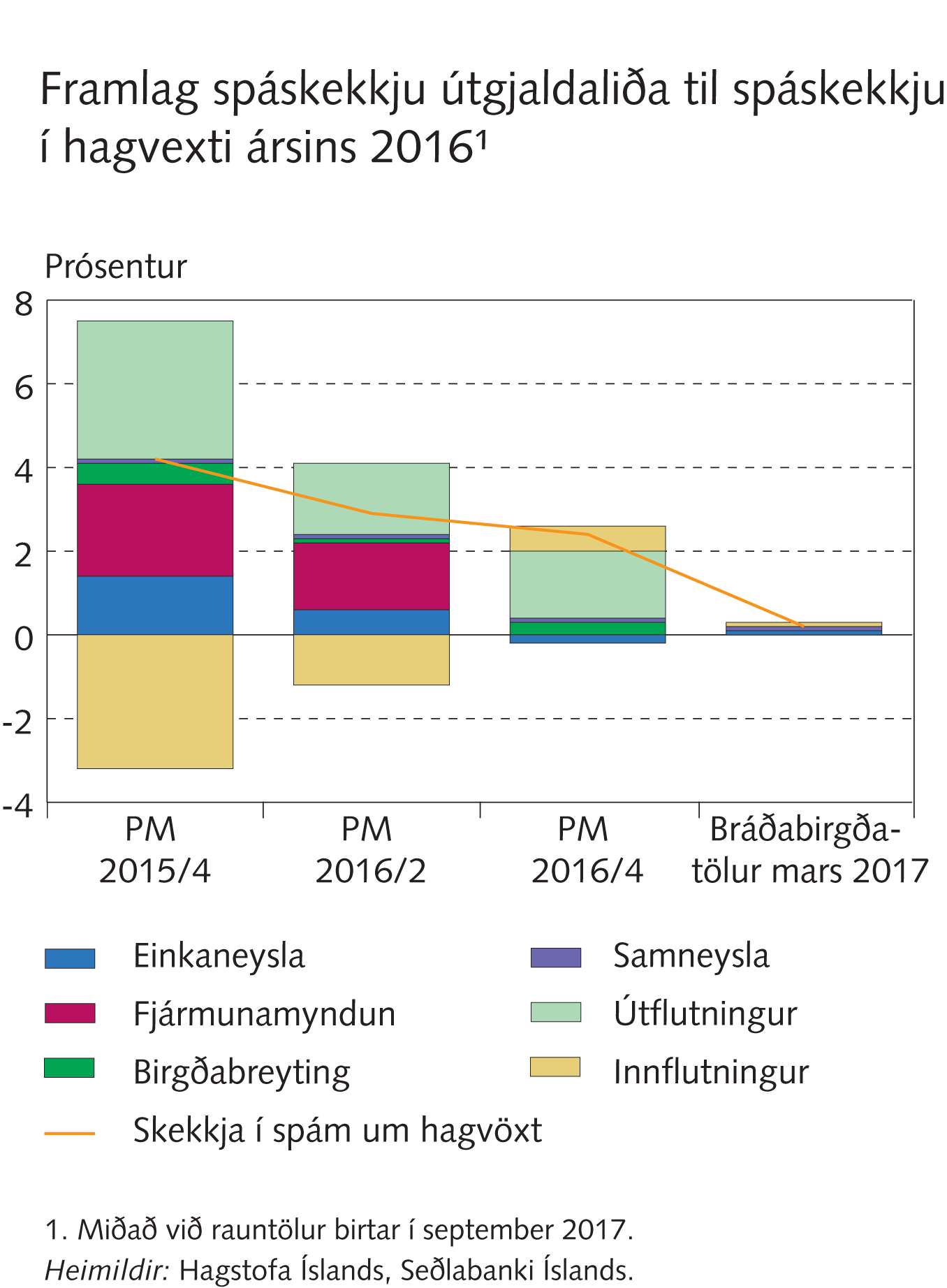 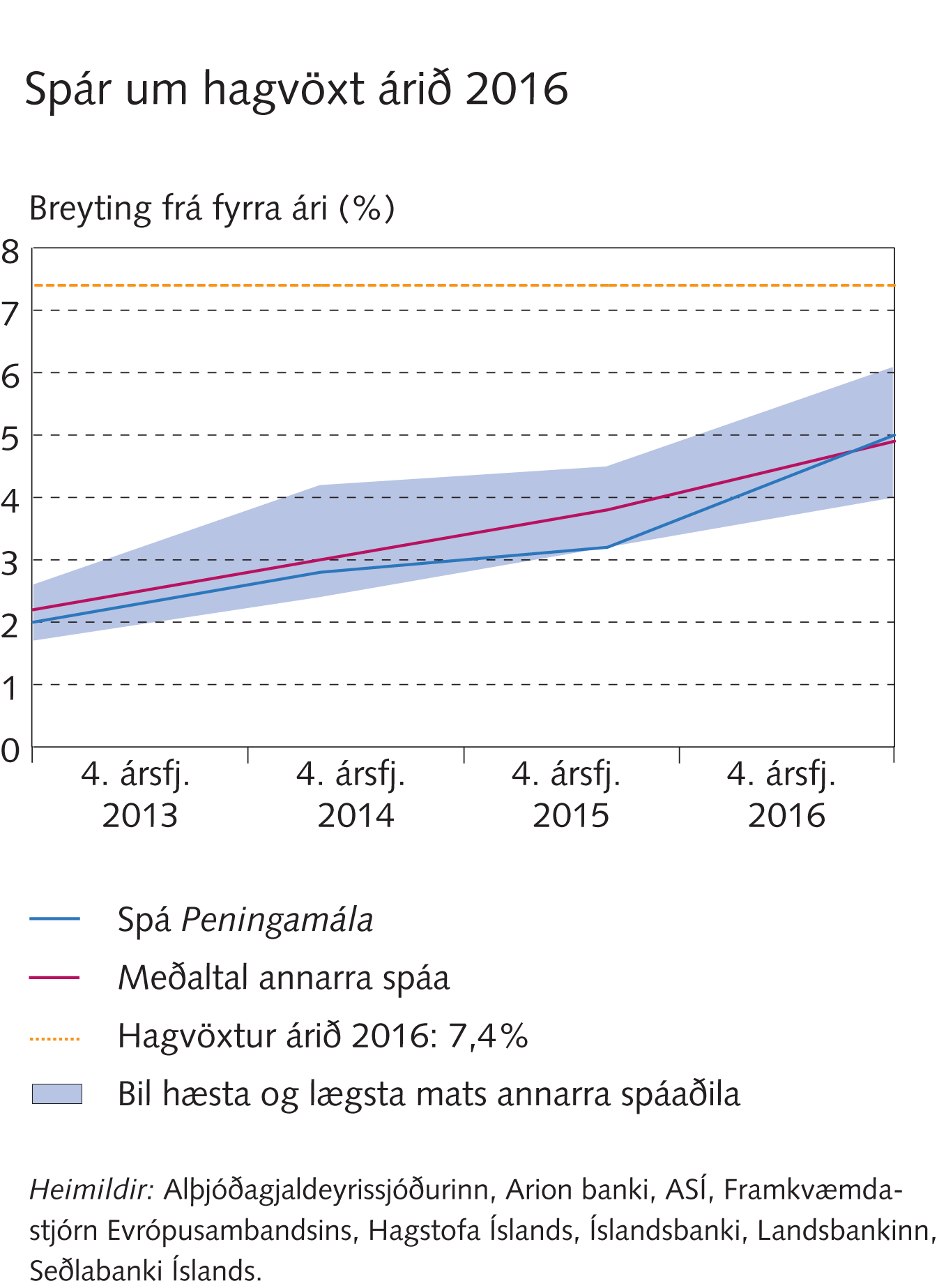 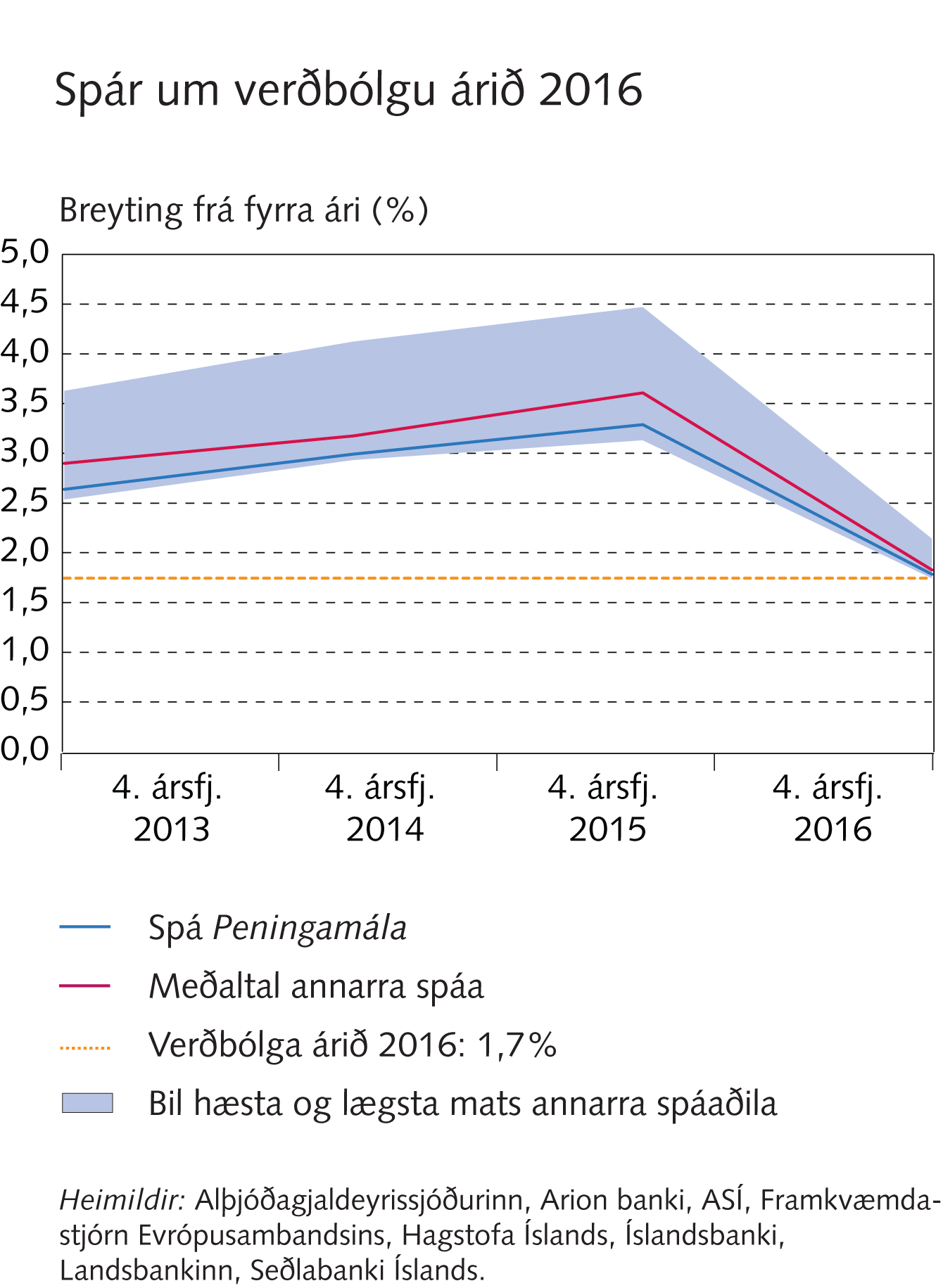 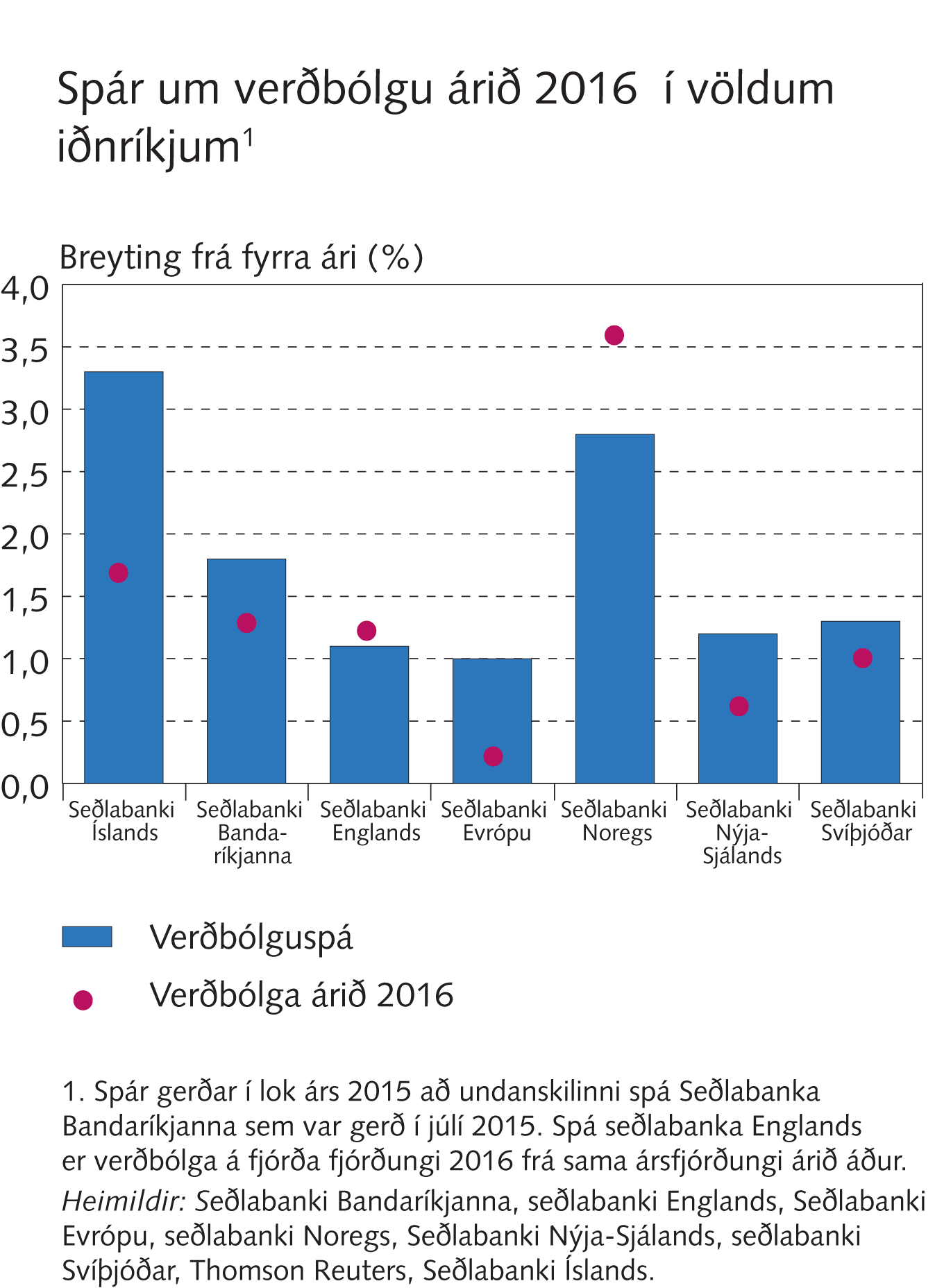 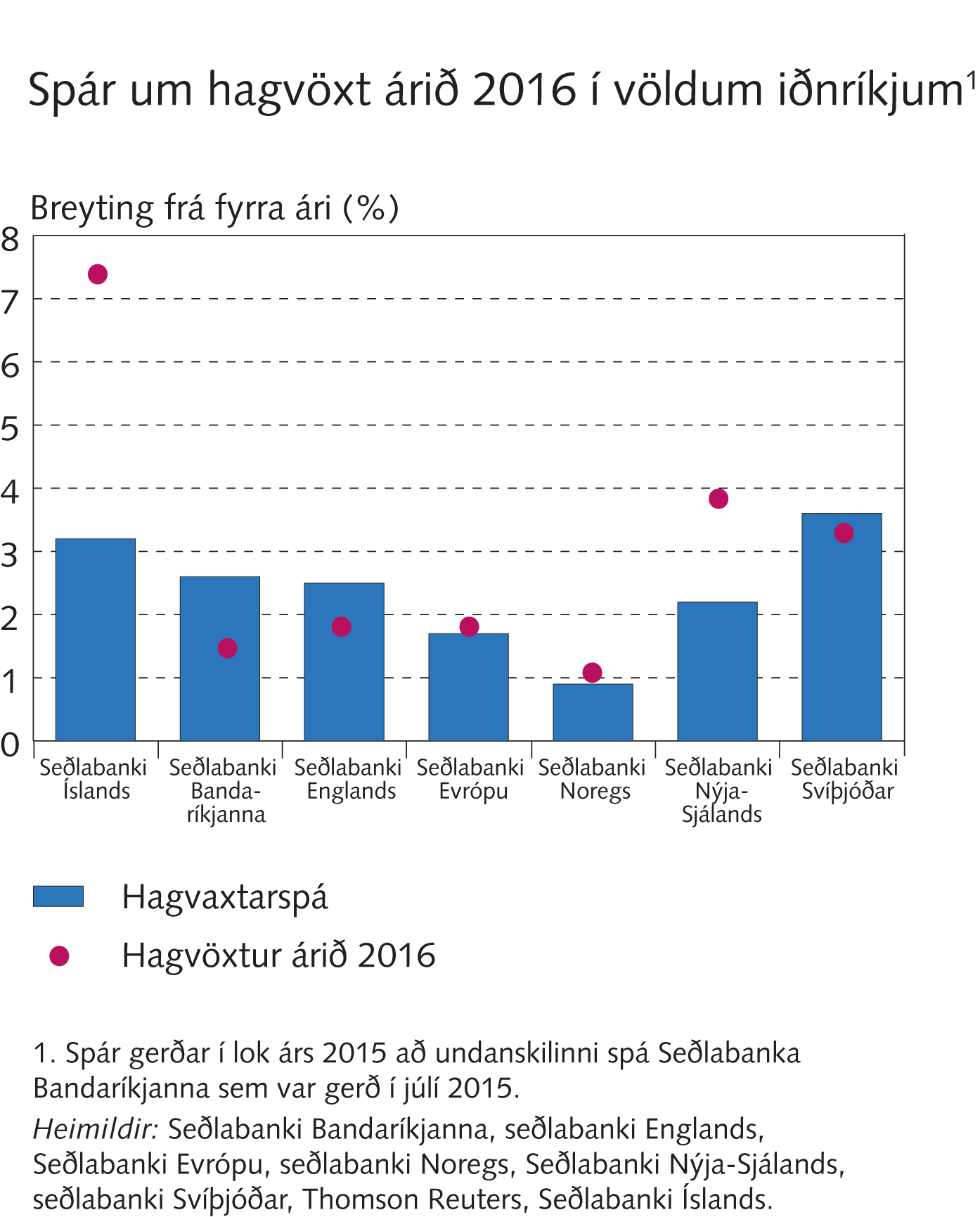